Фінансовий звіт
вересень 2019 року – квітень 2020 року
Господарче приладдя
Друкована продукція стенди
Матеріали для ремонту
Меблі
Папка 1
01
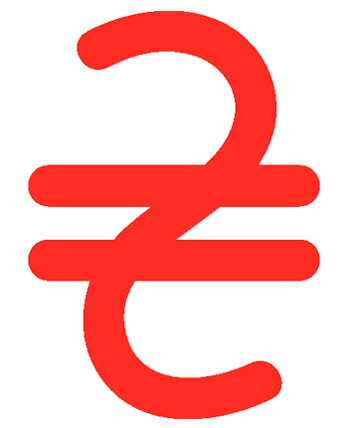 Папка 2
02
Папка 3
03
Папка 4
04
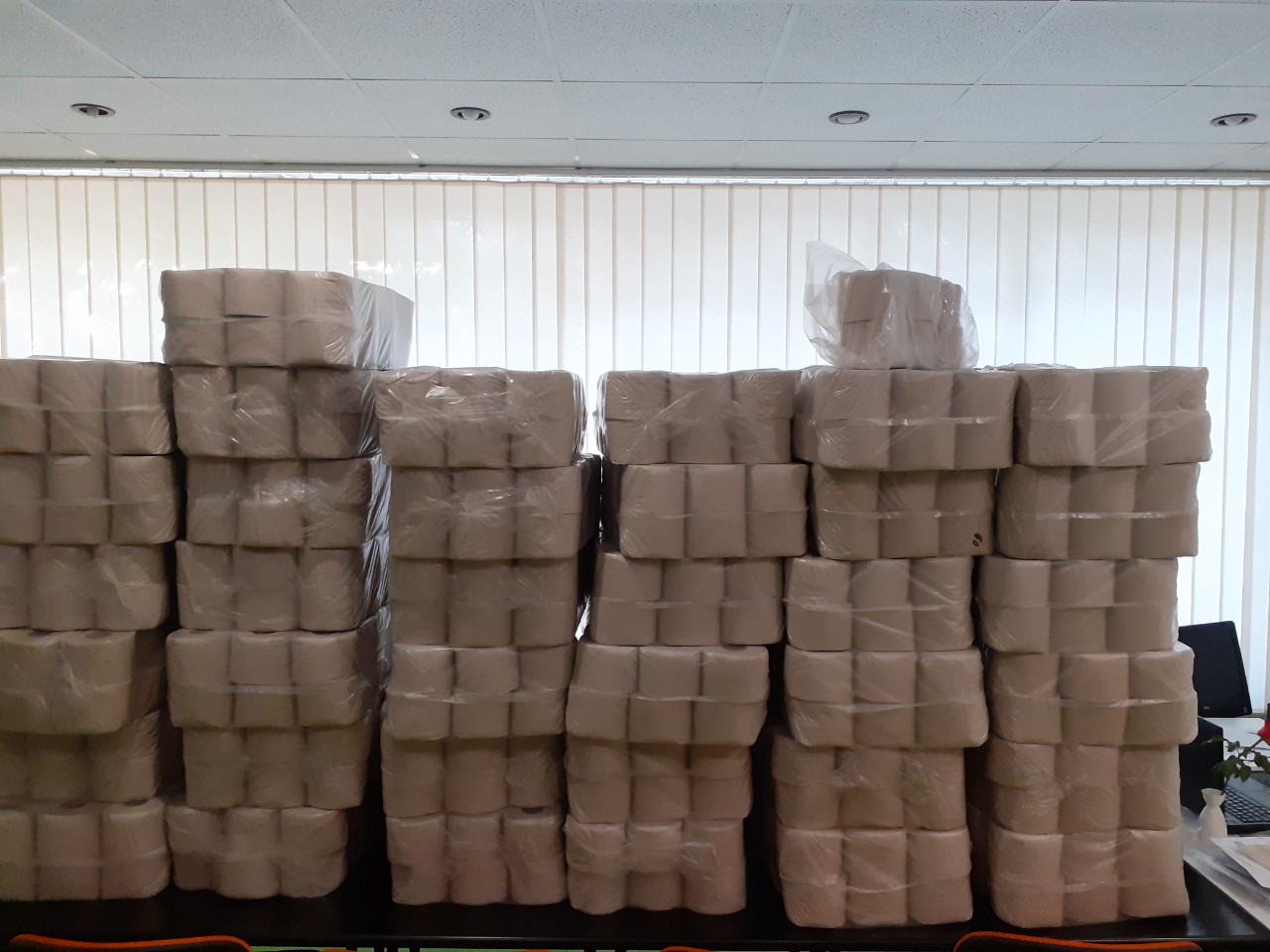 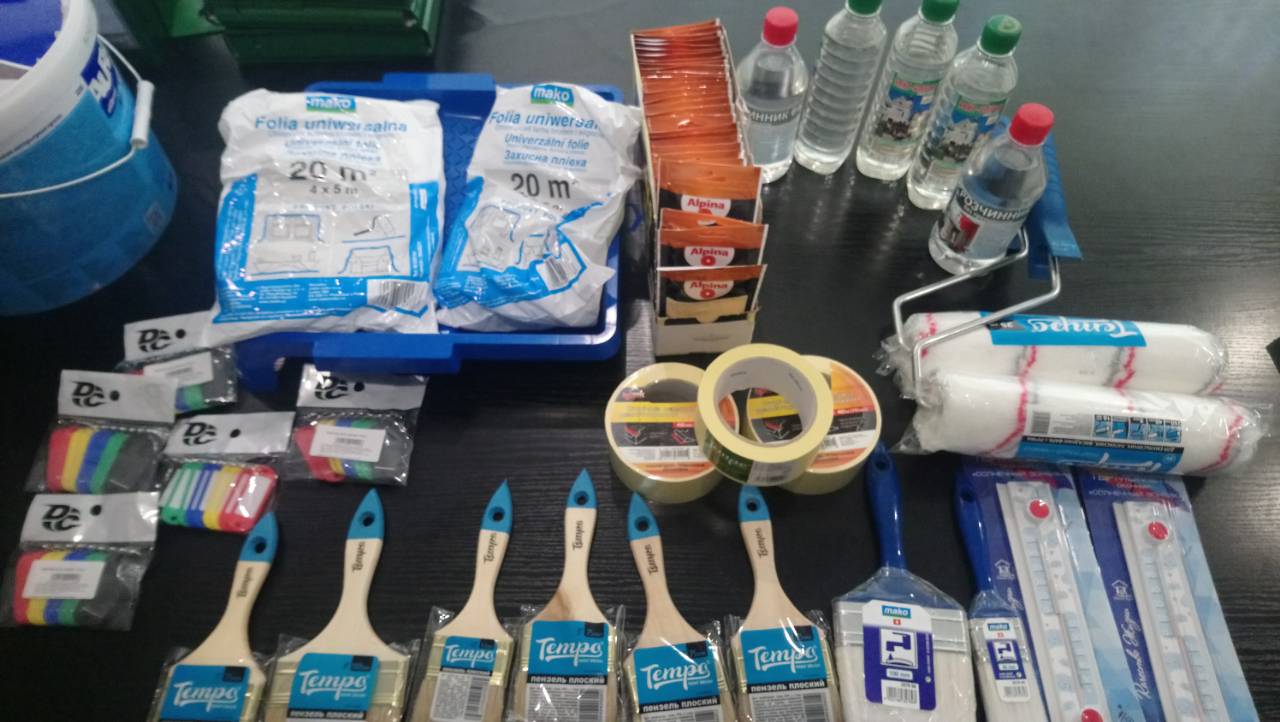 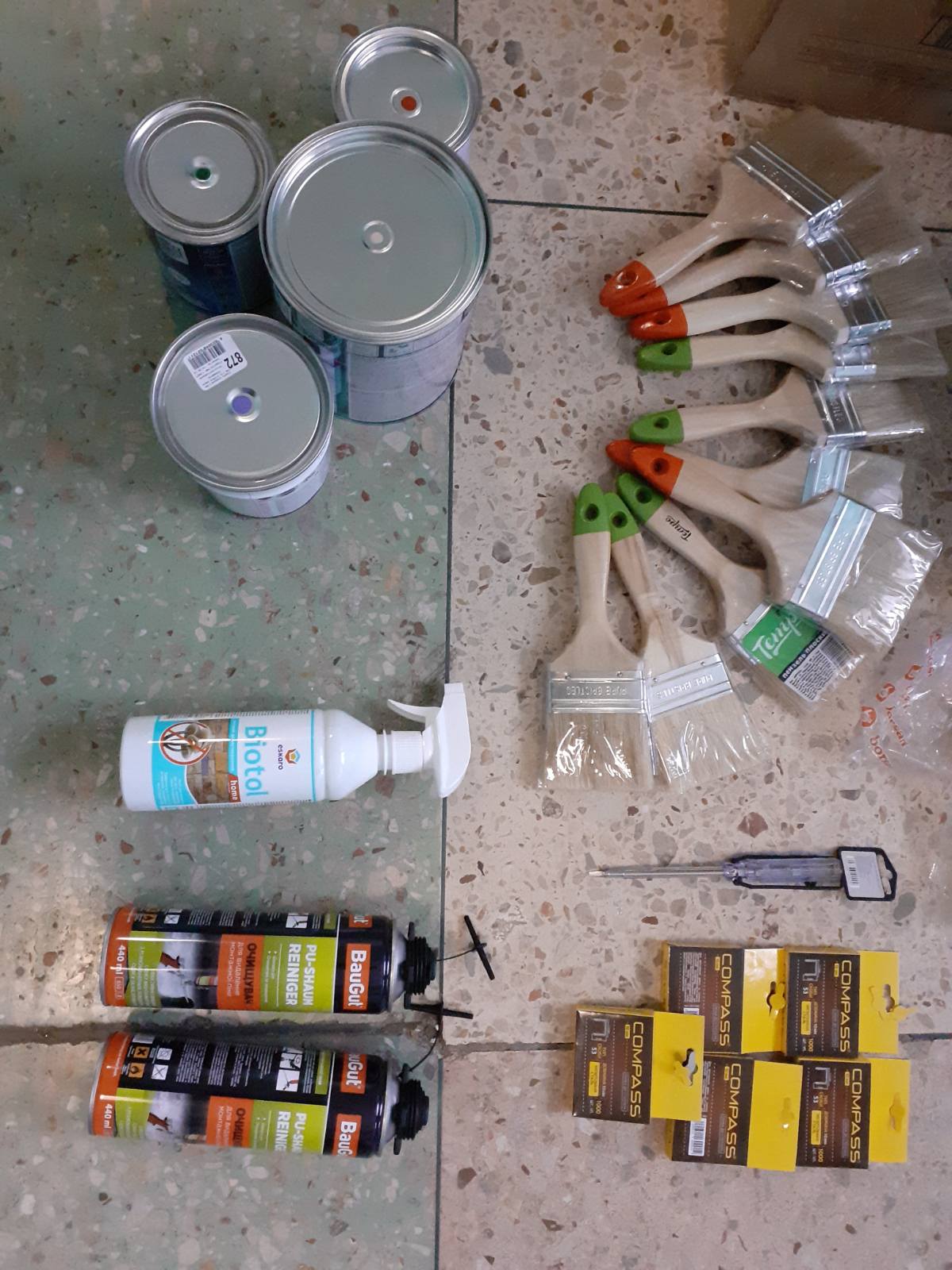 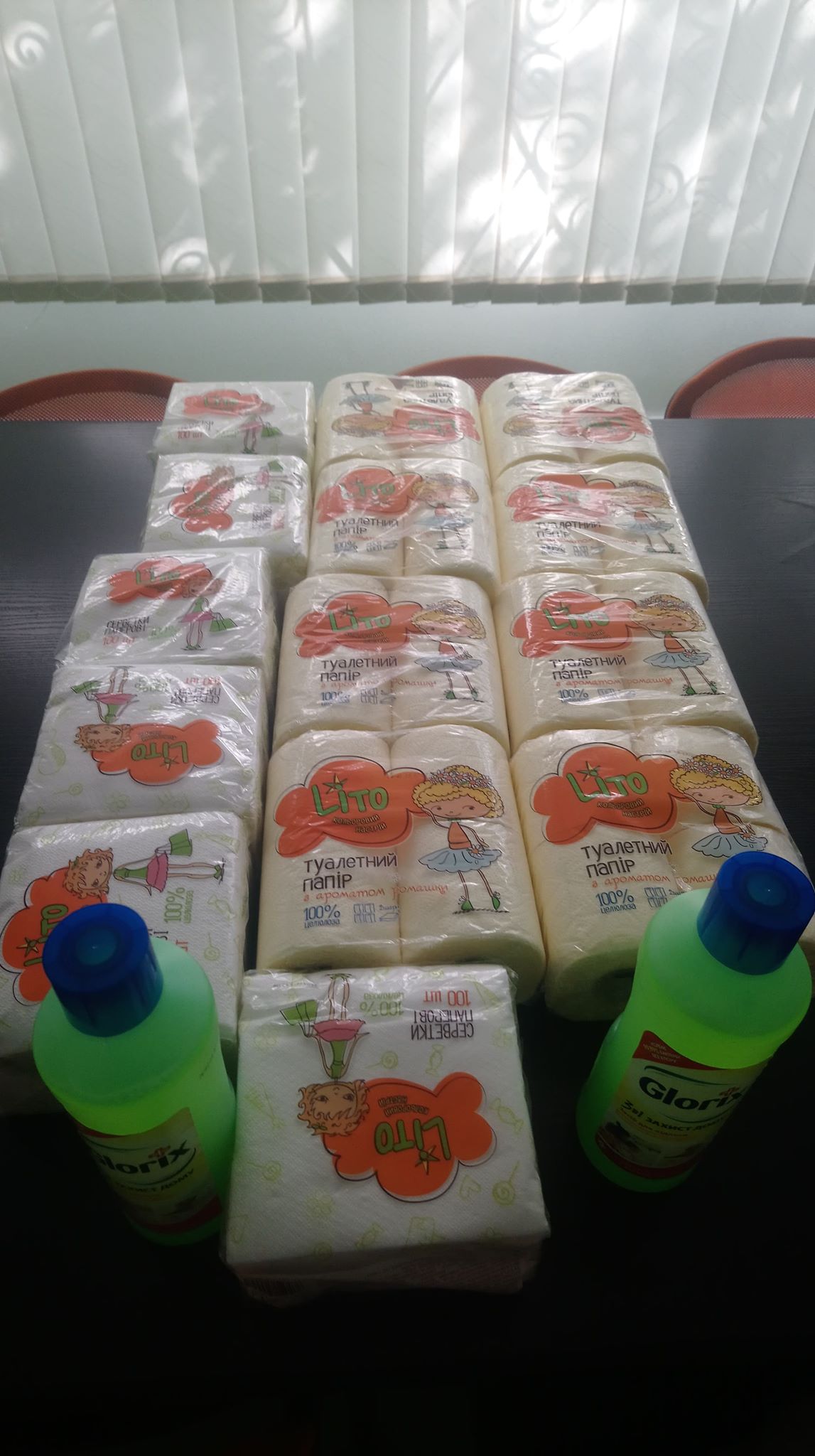 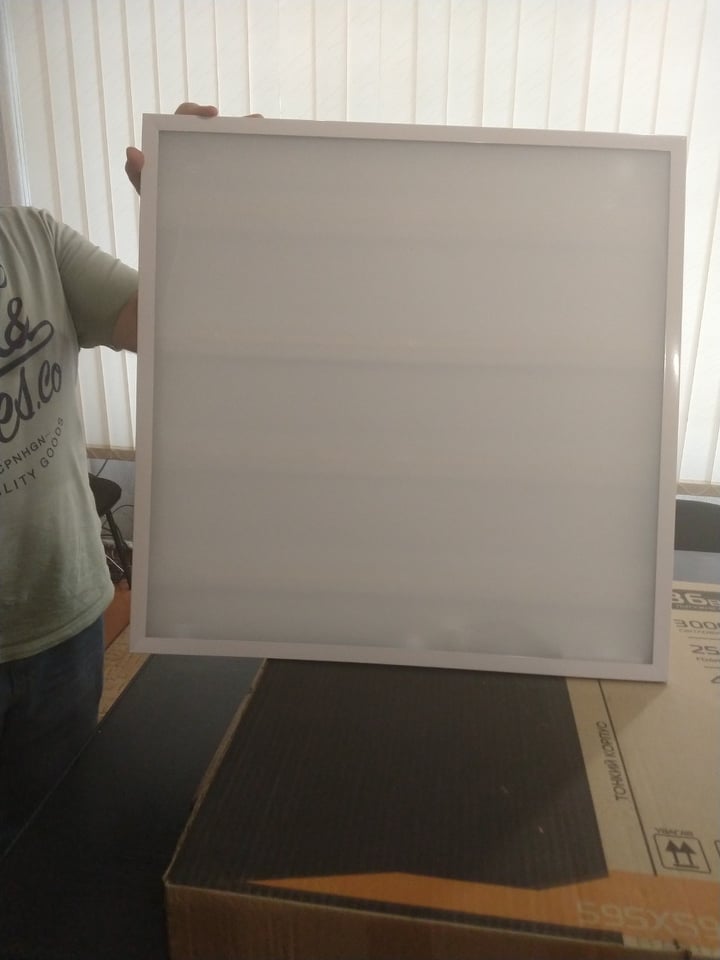 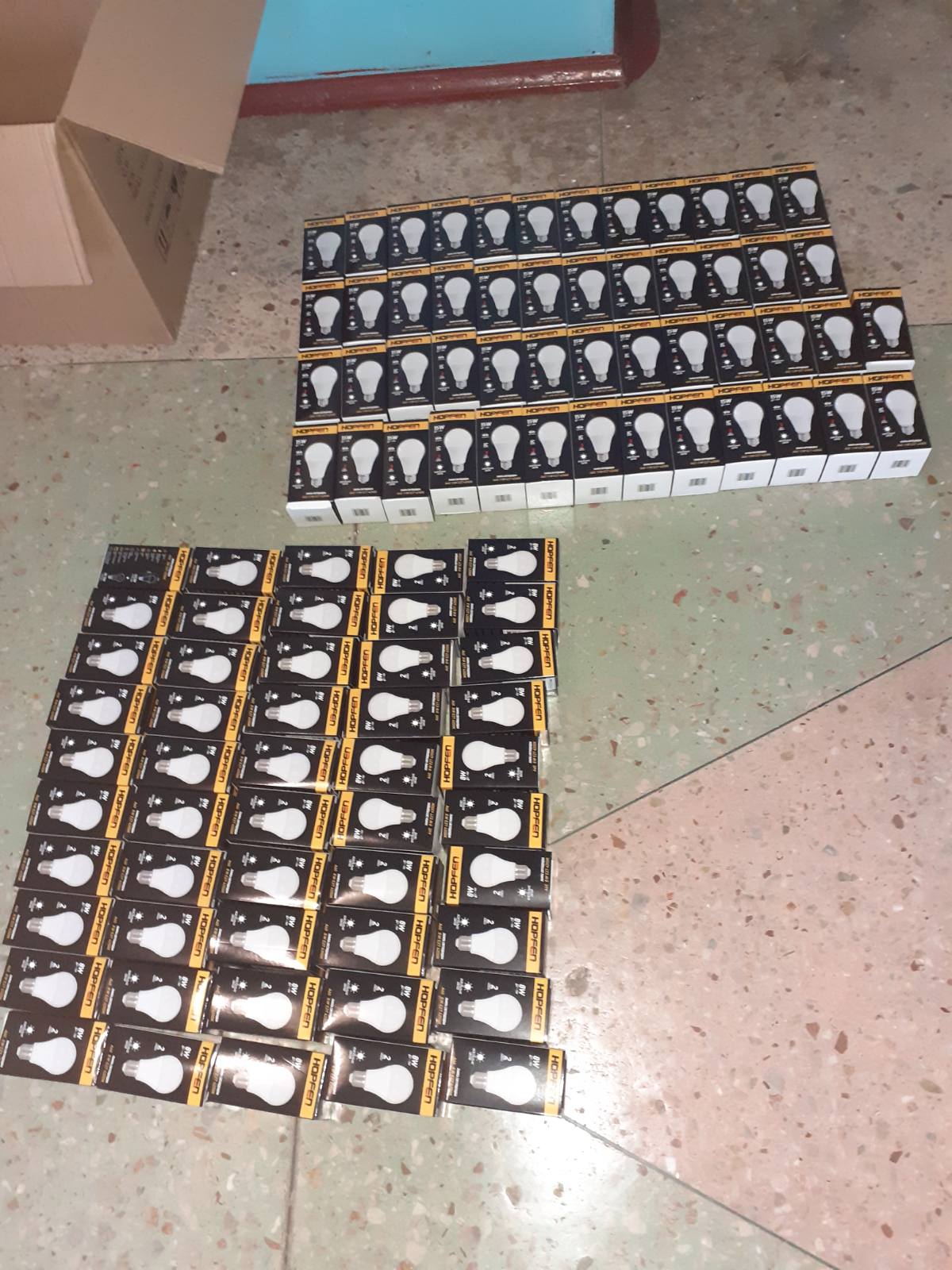 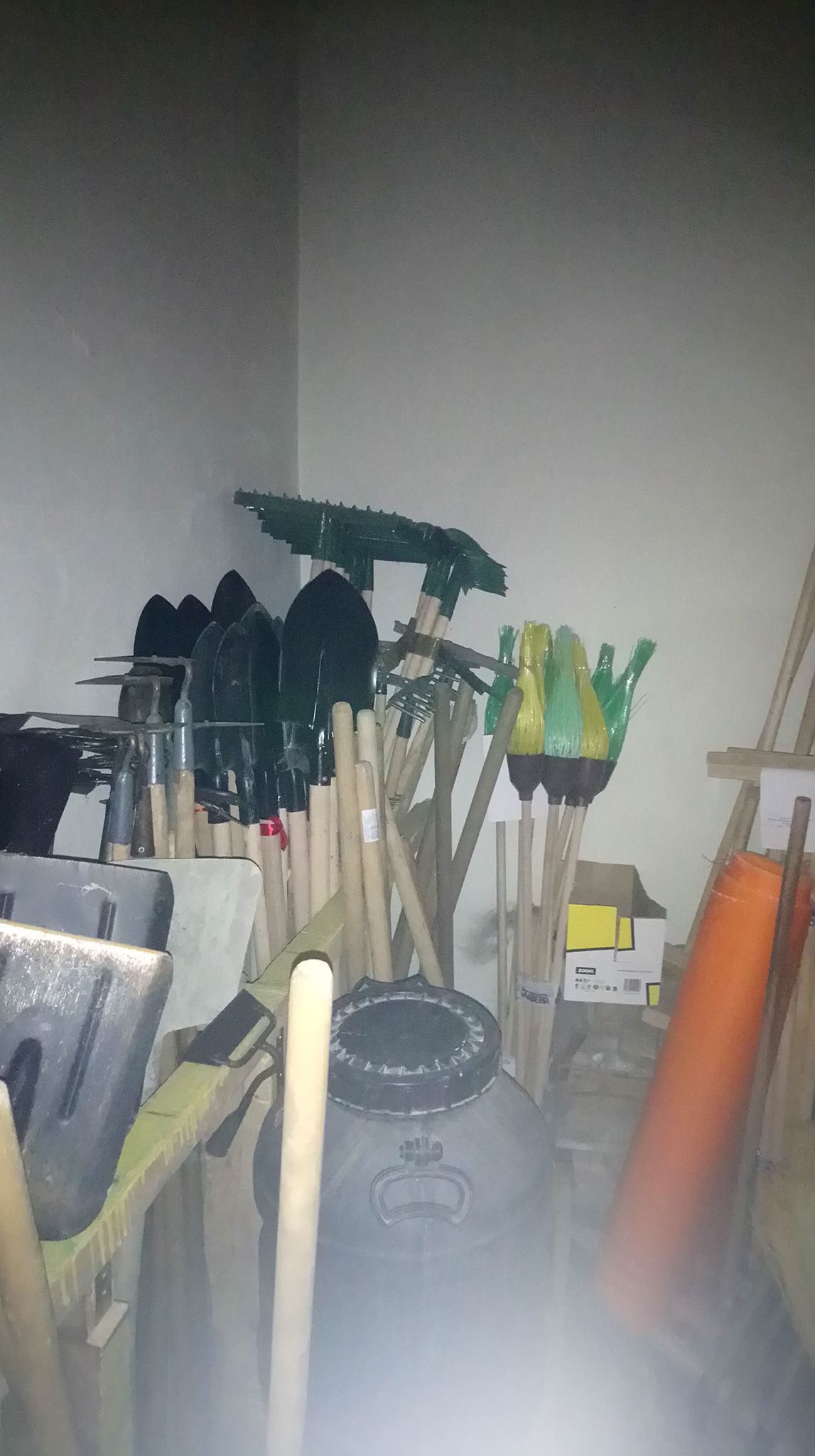 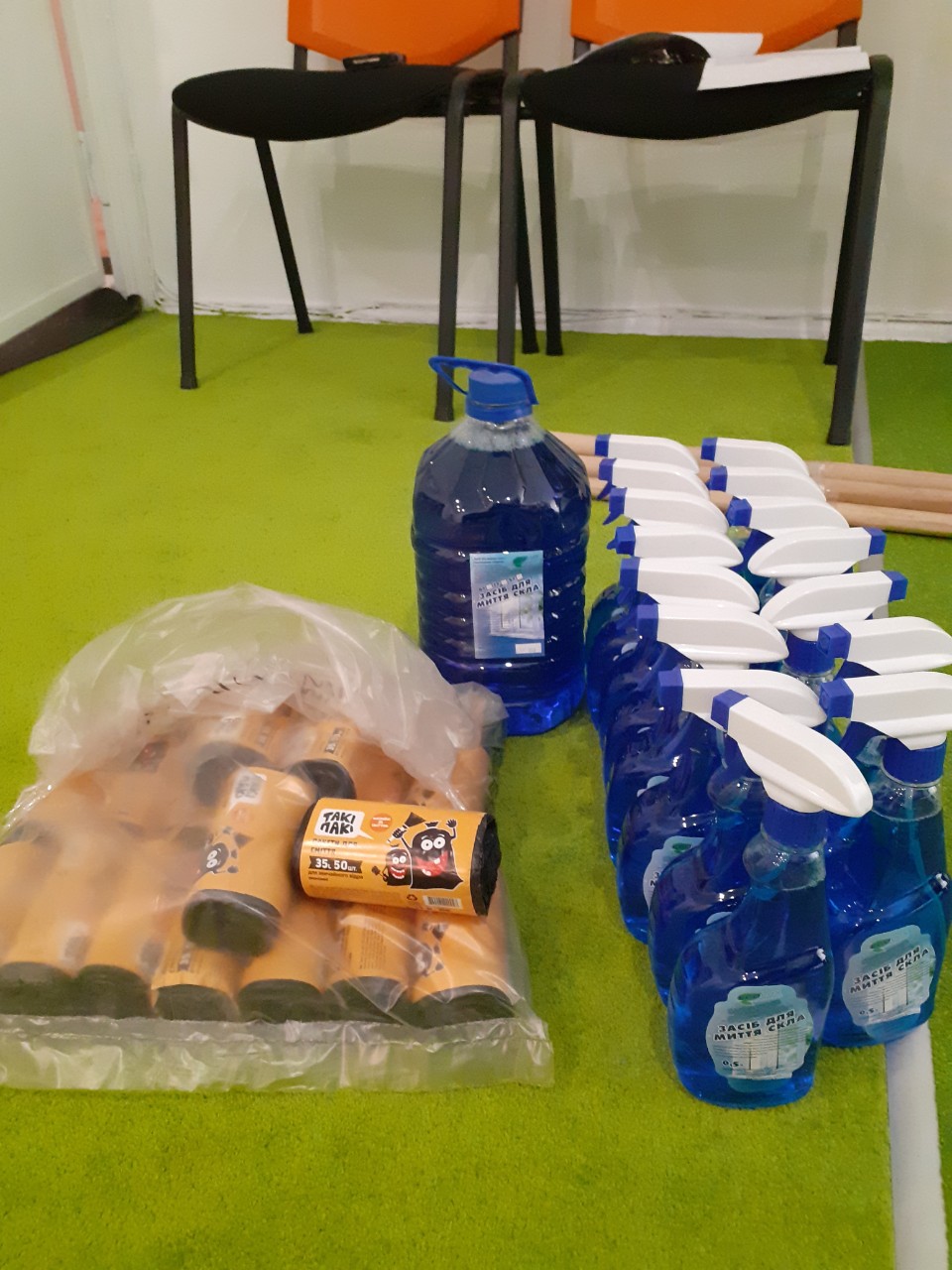 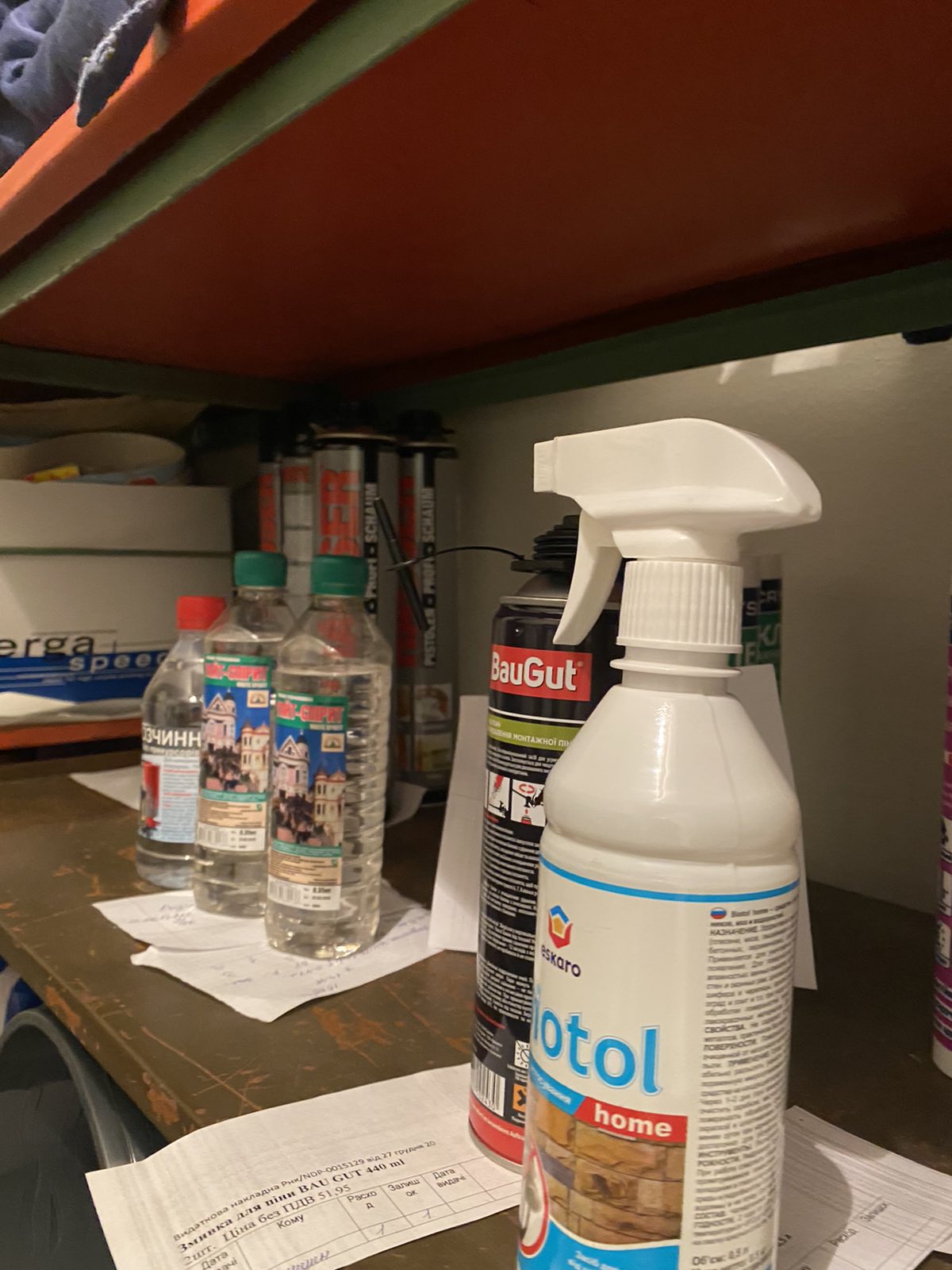 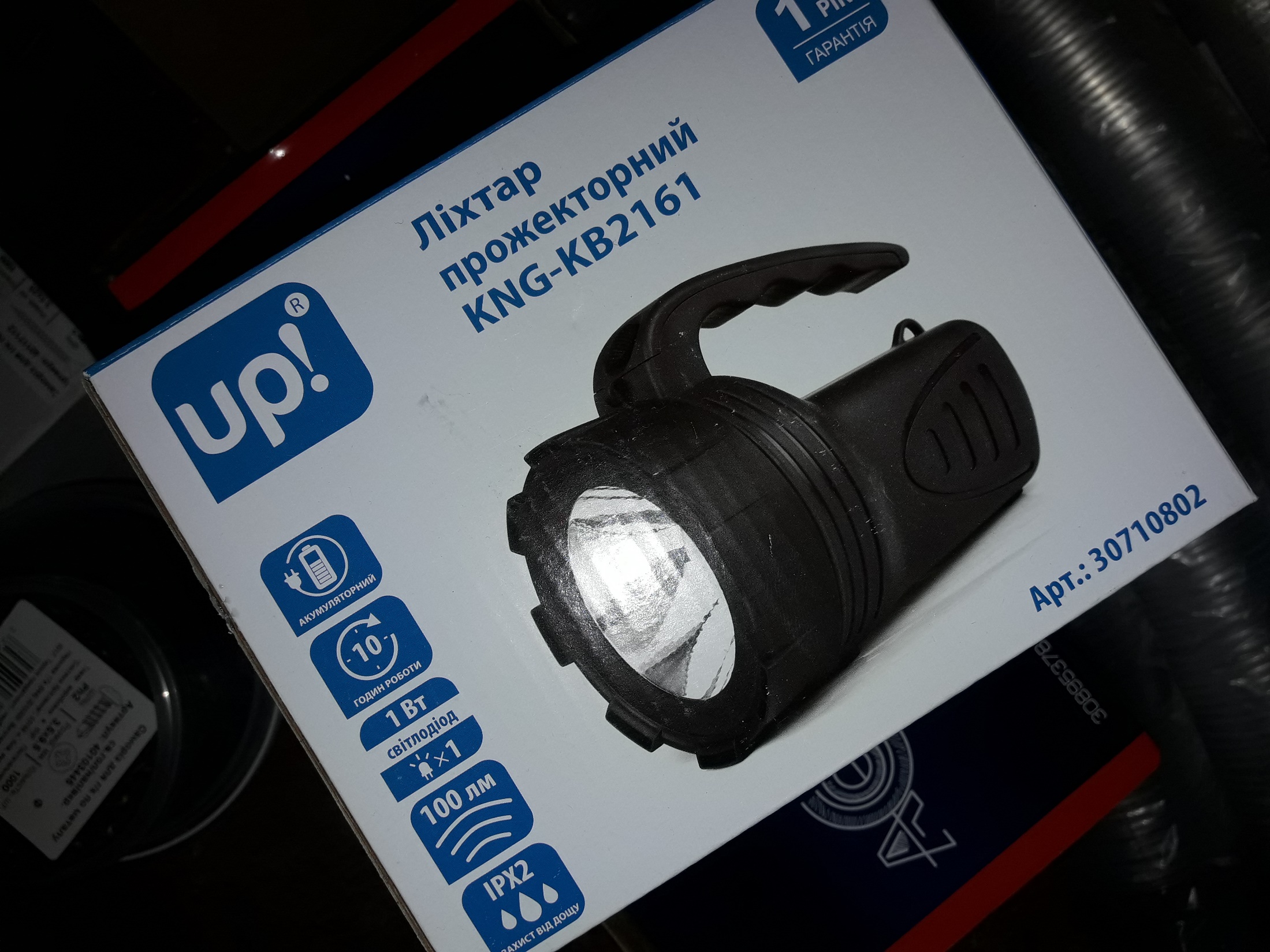 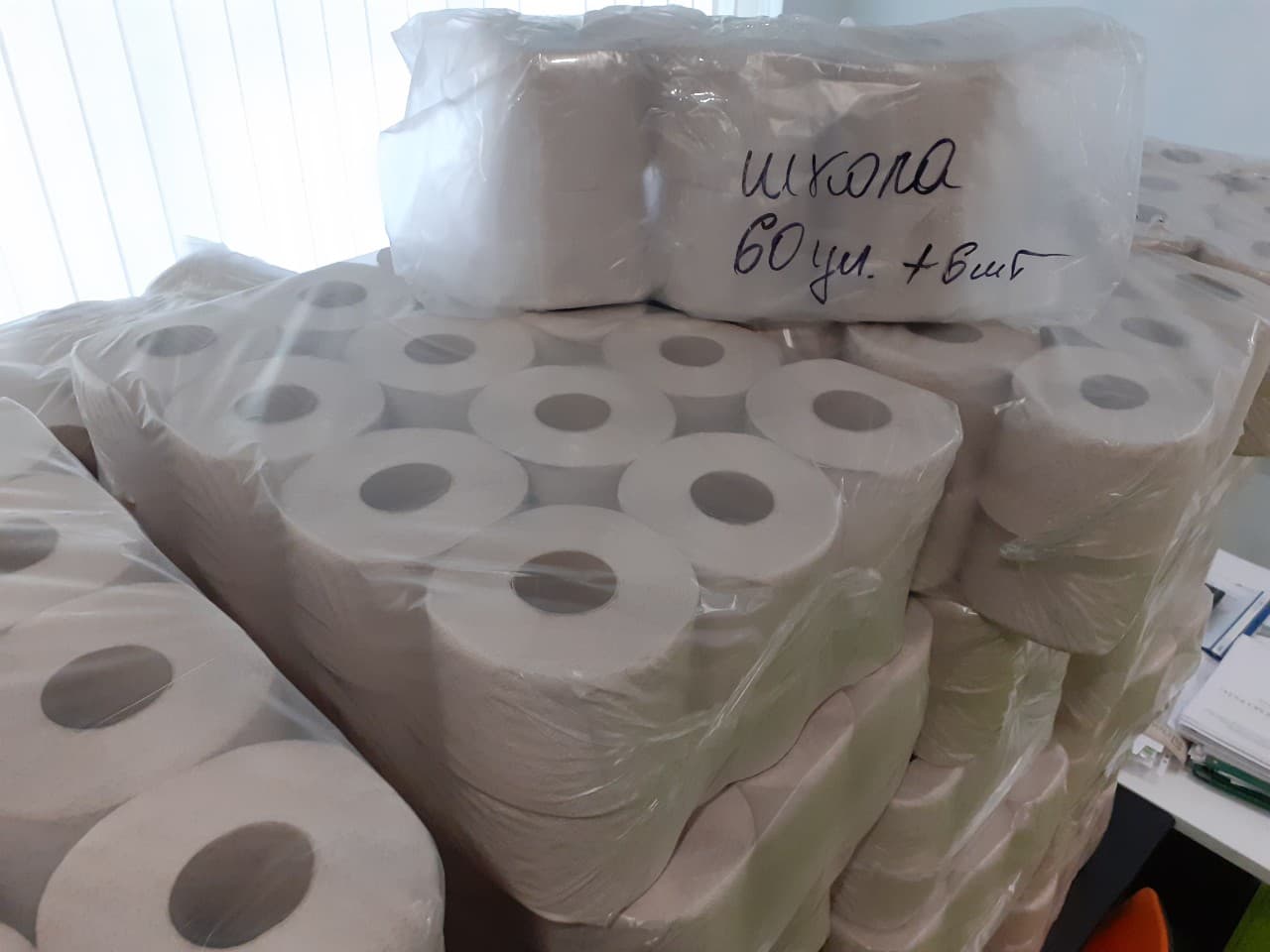 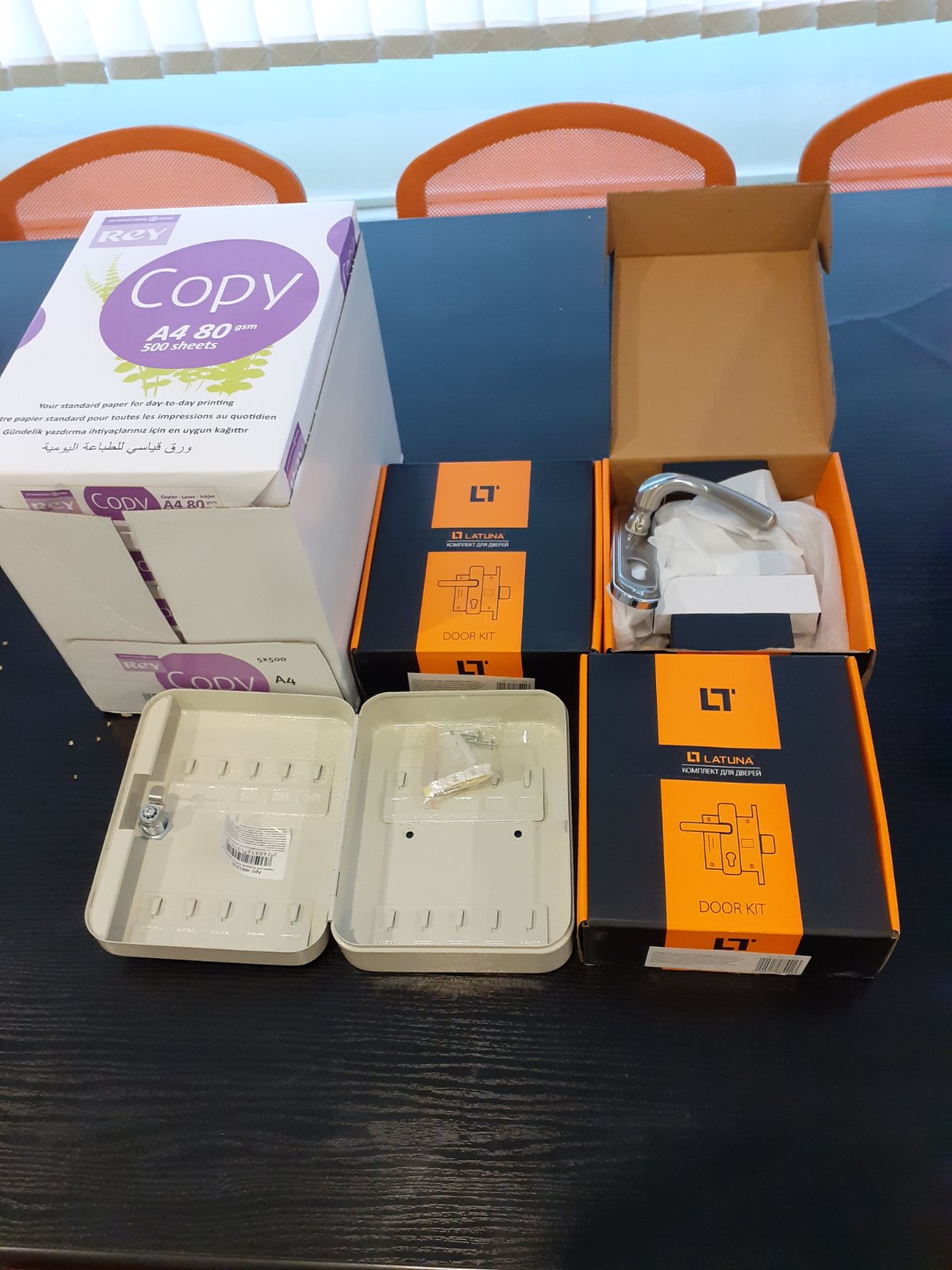 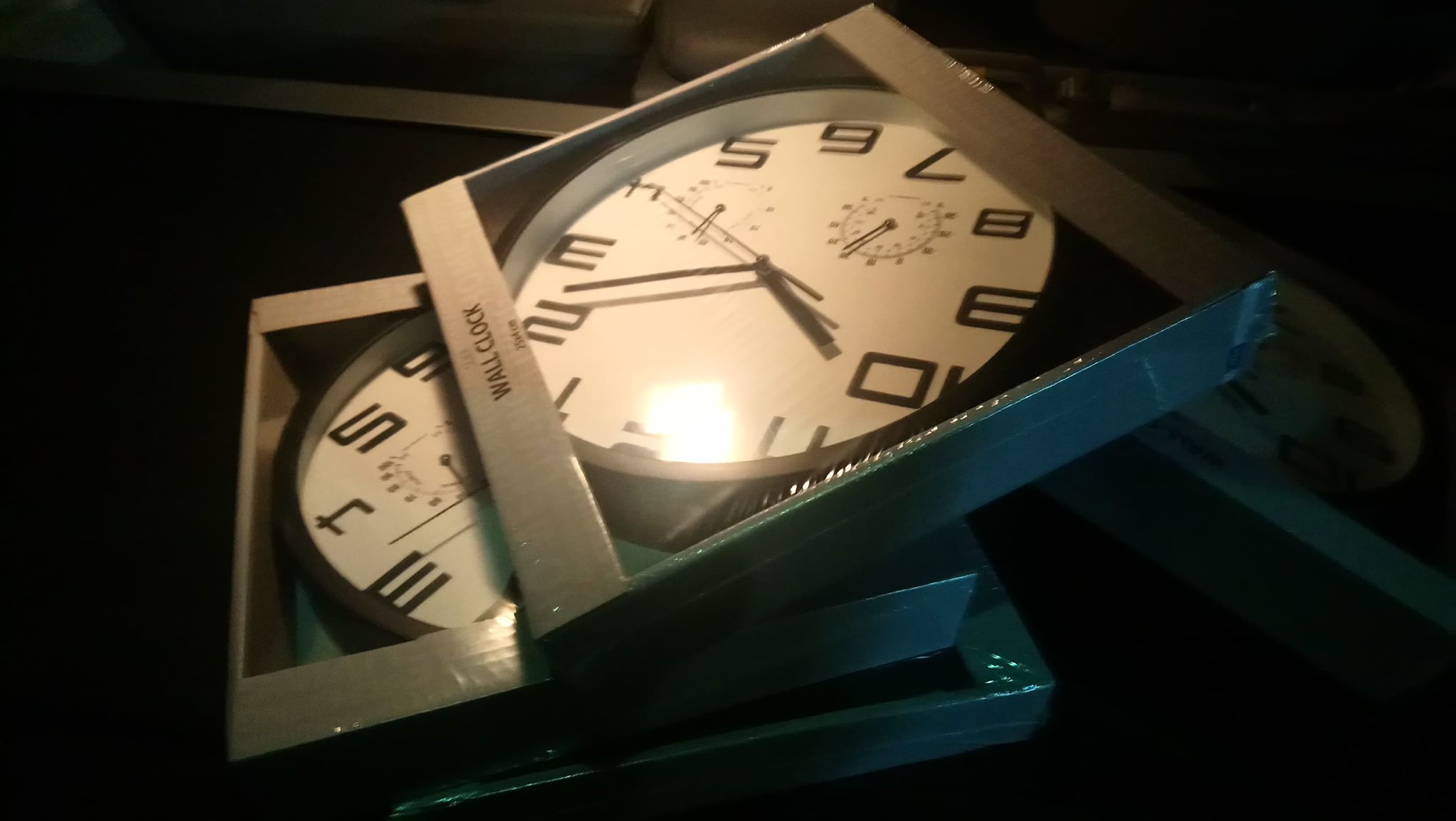 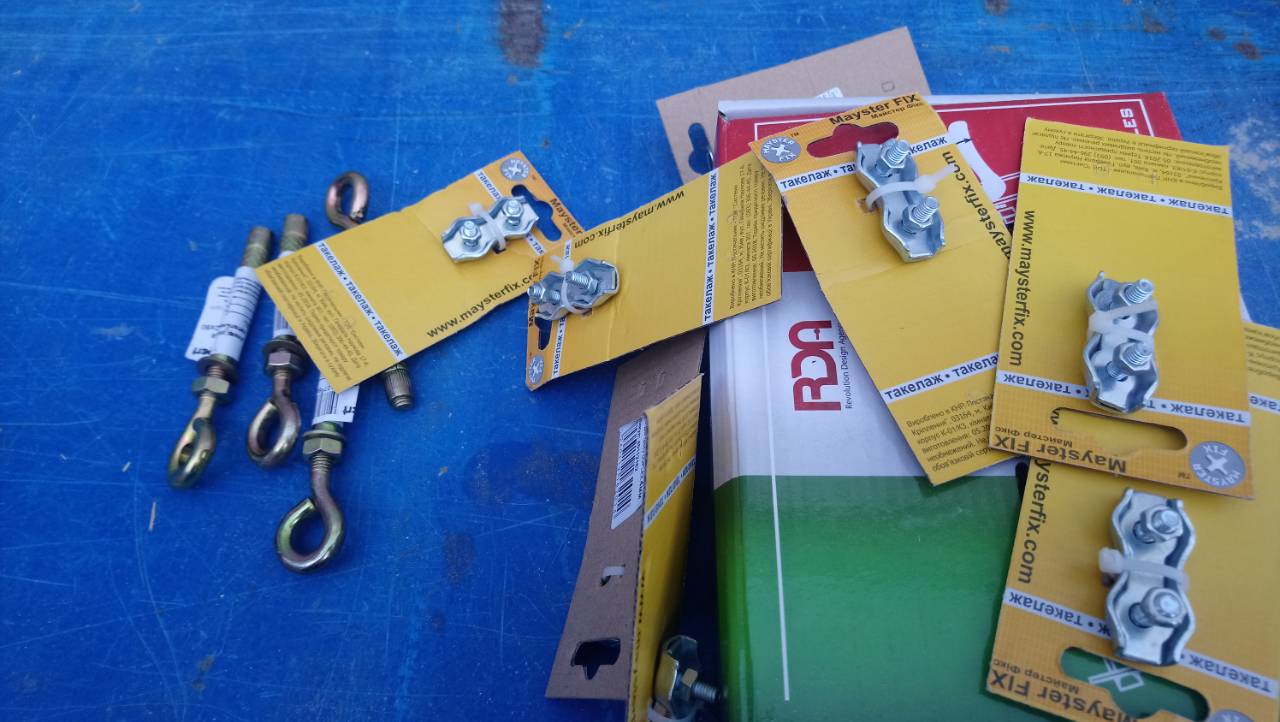 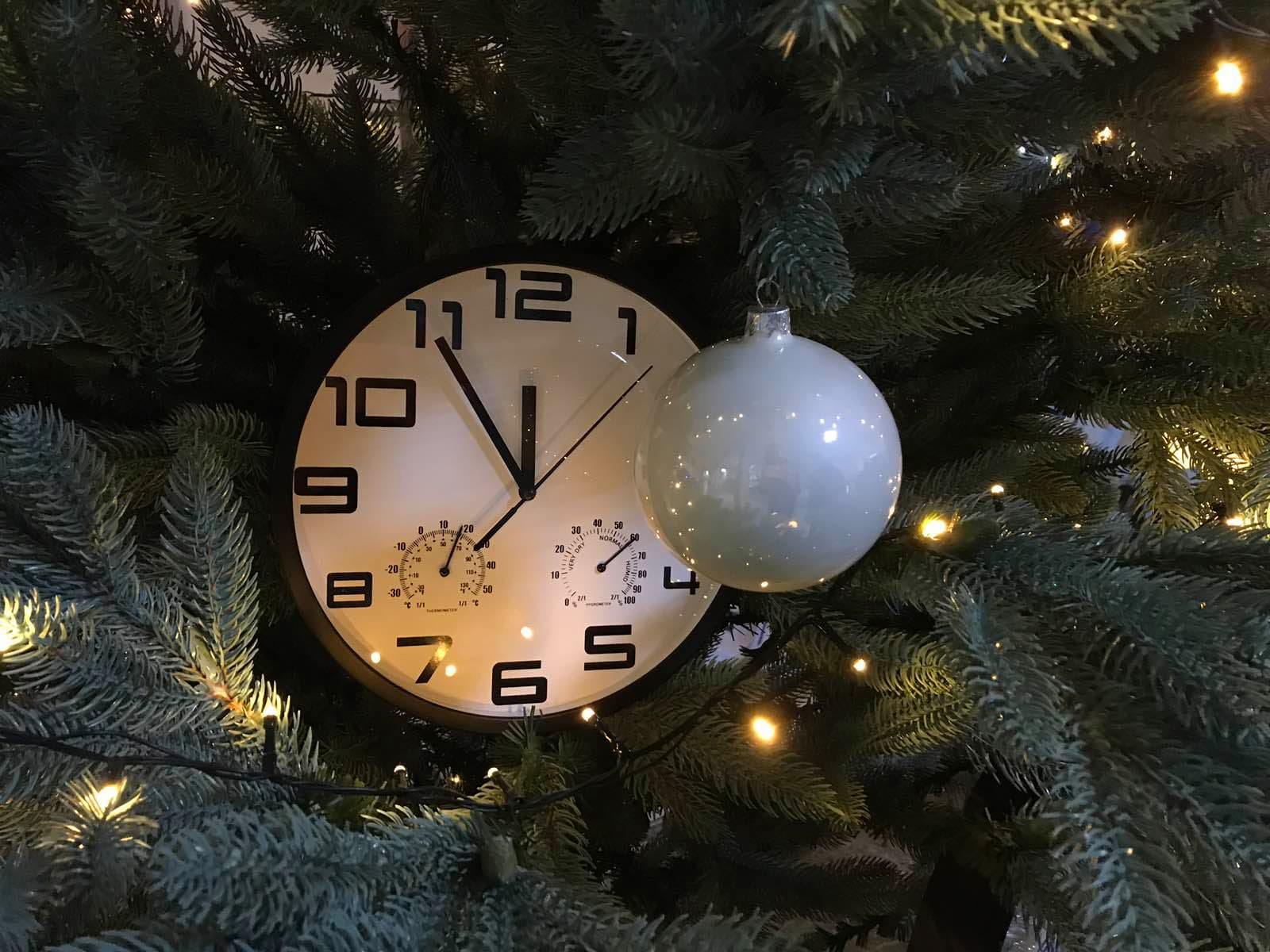 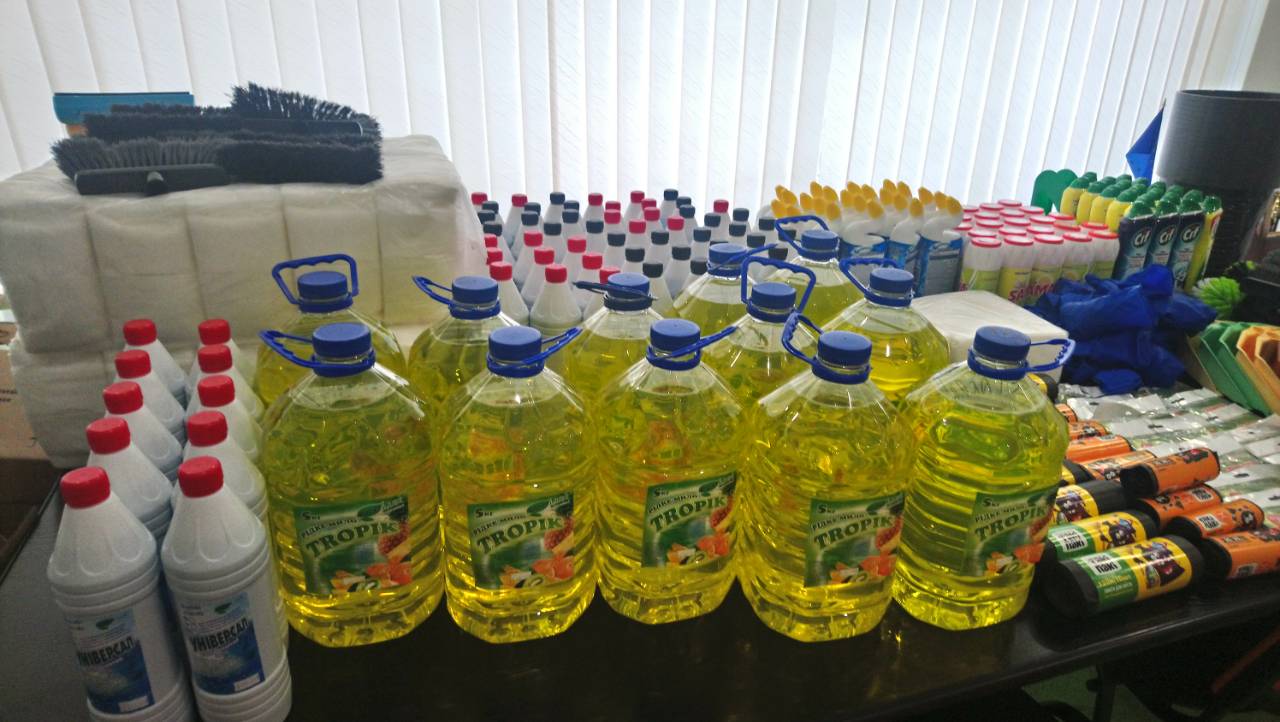 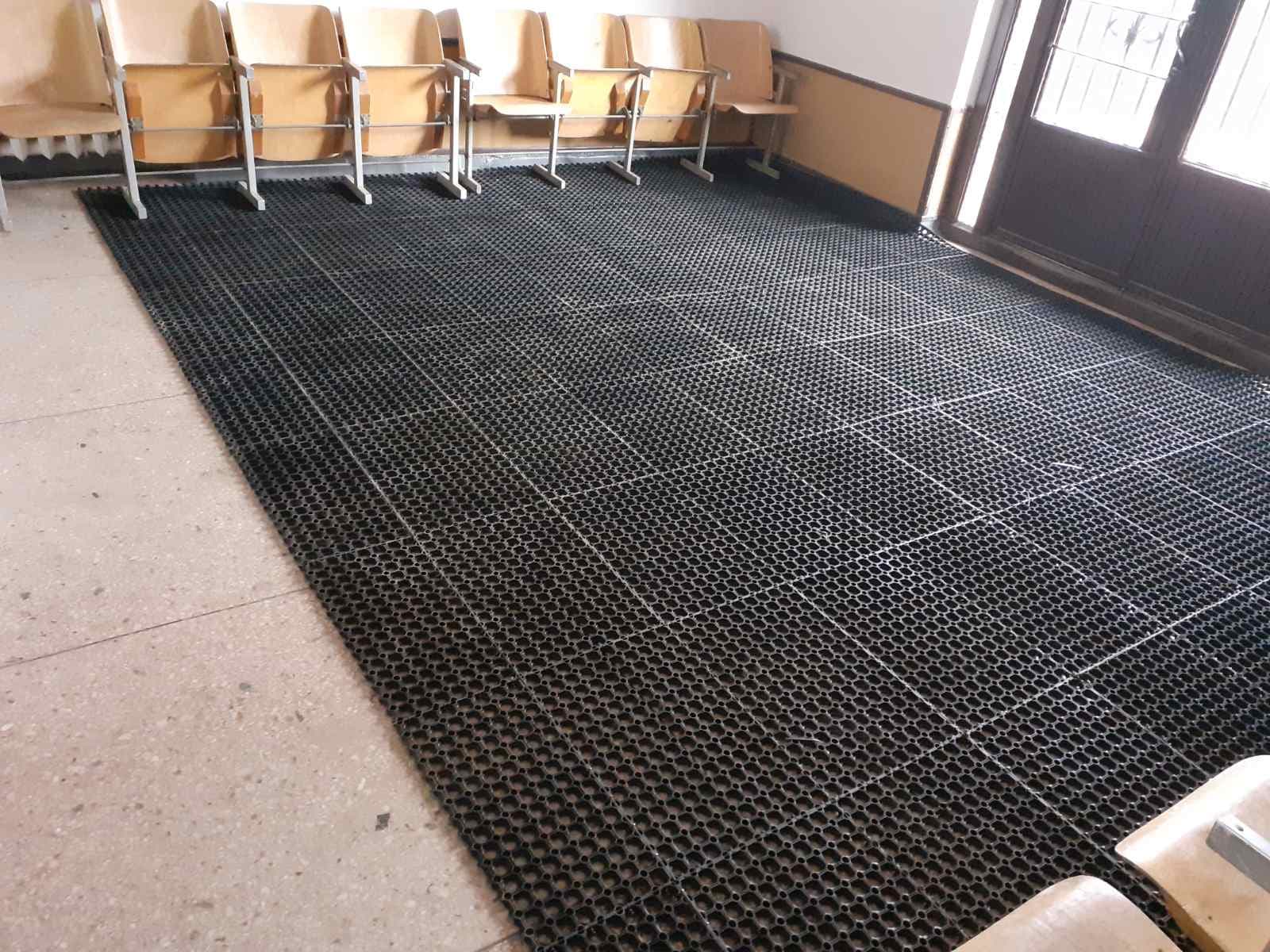 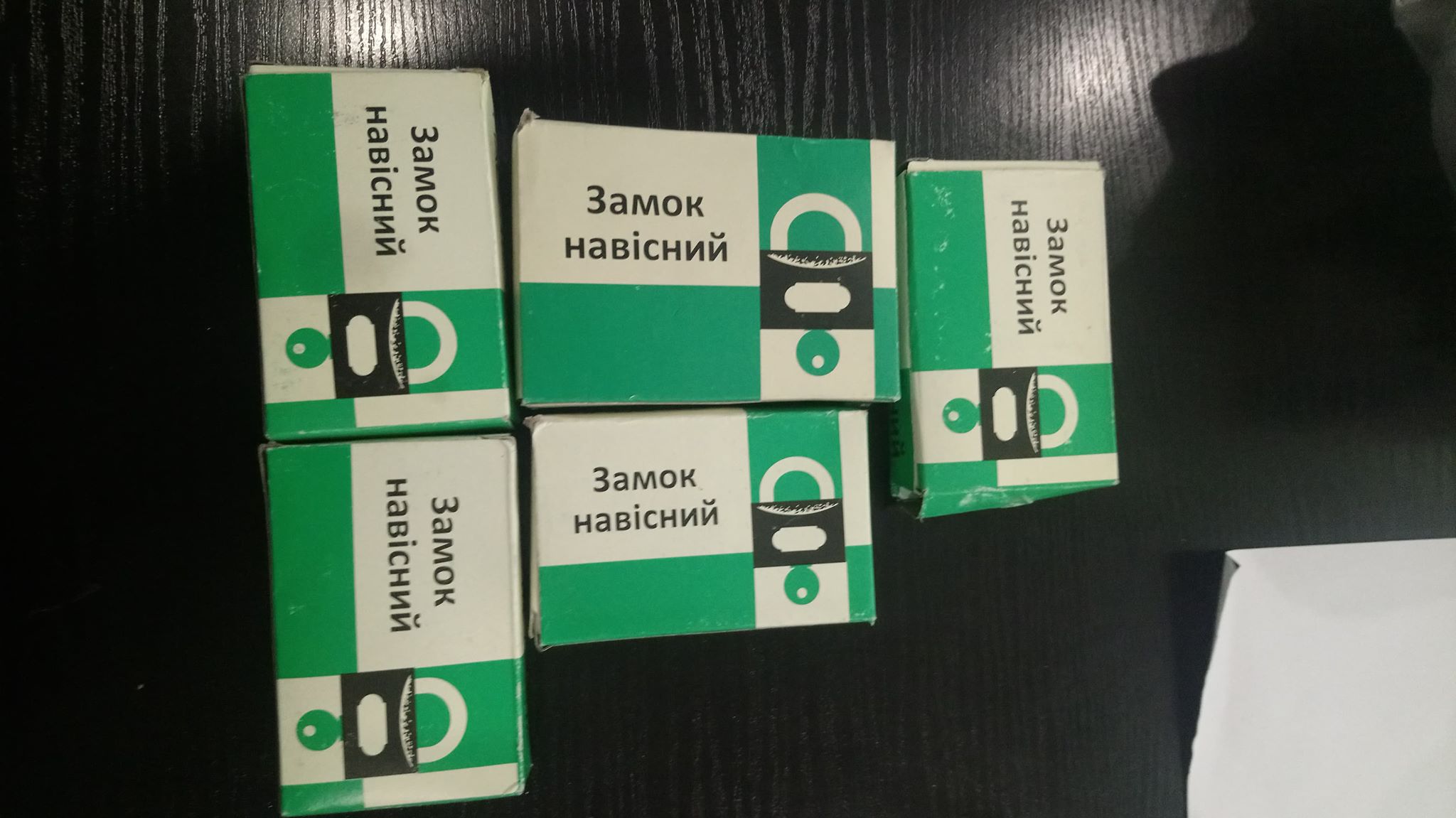 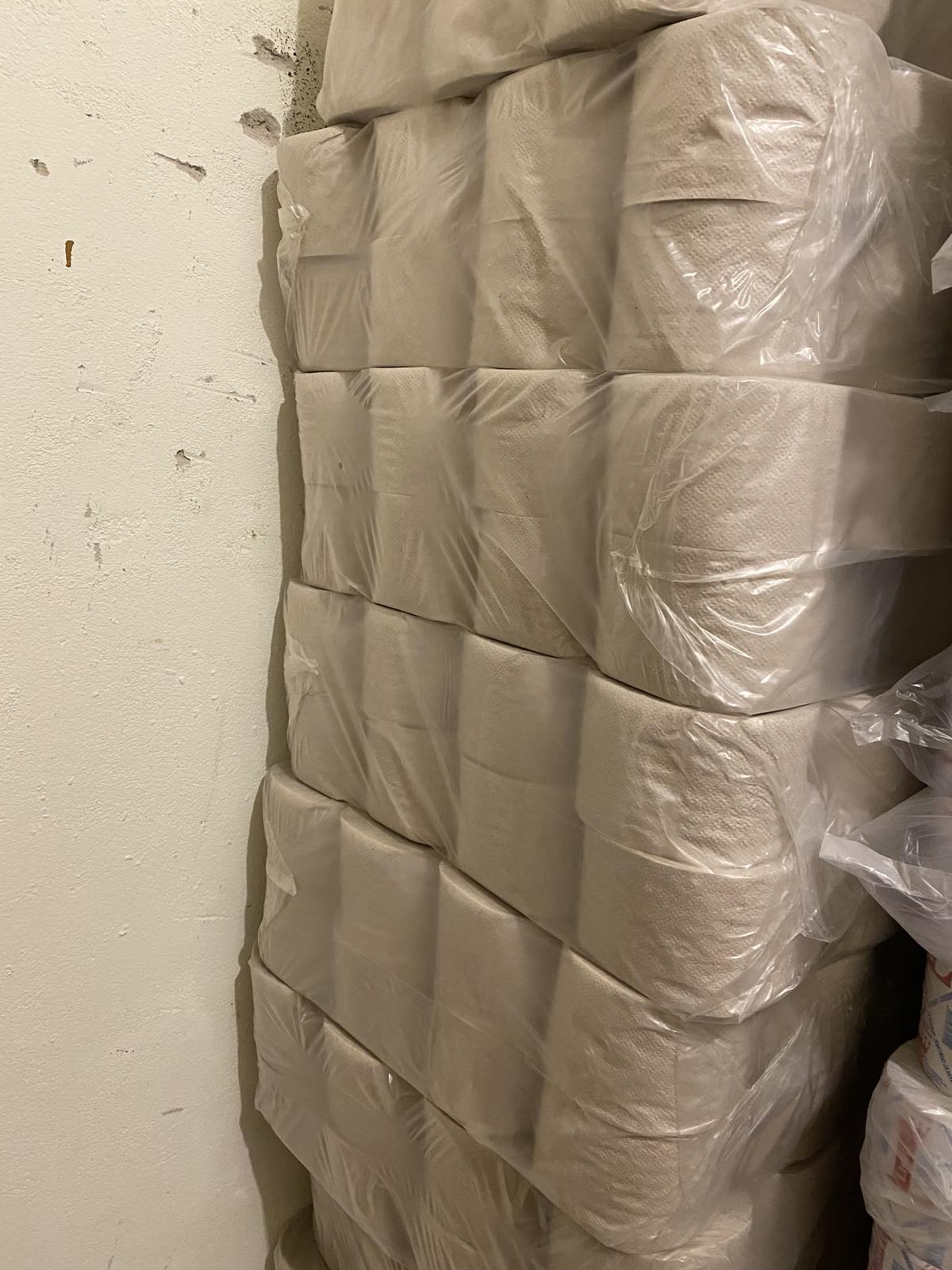 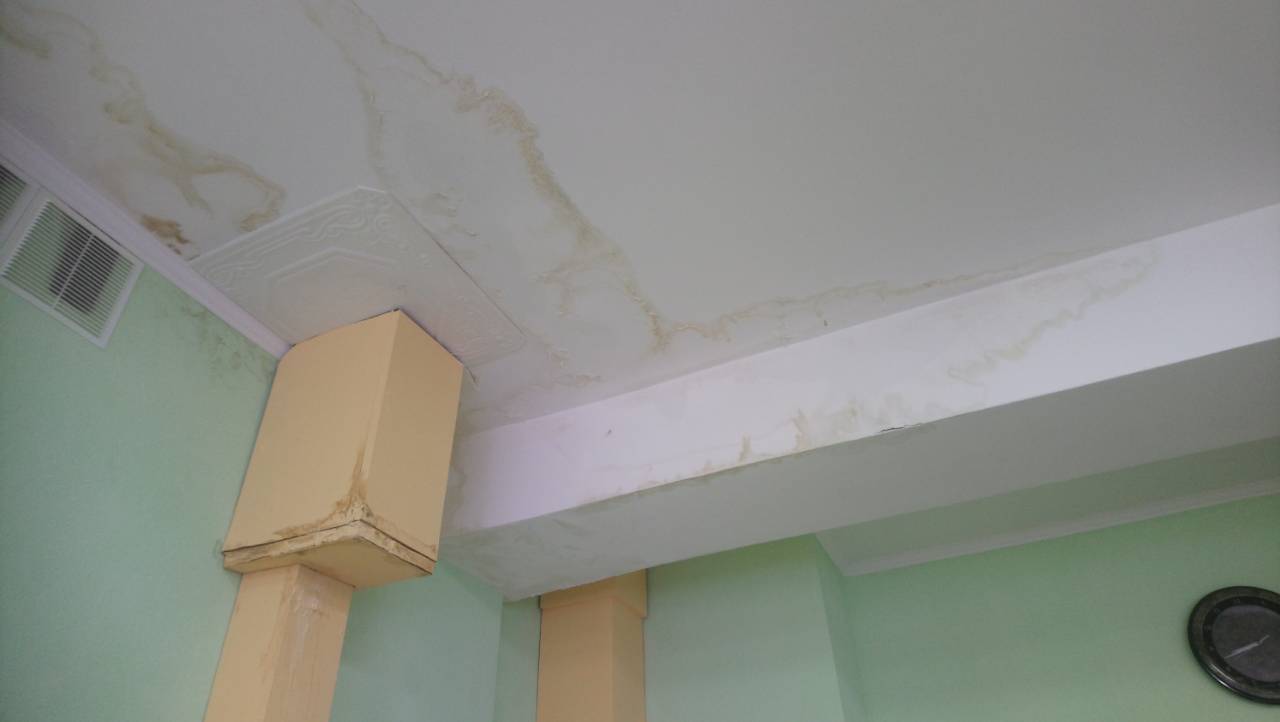 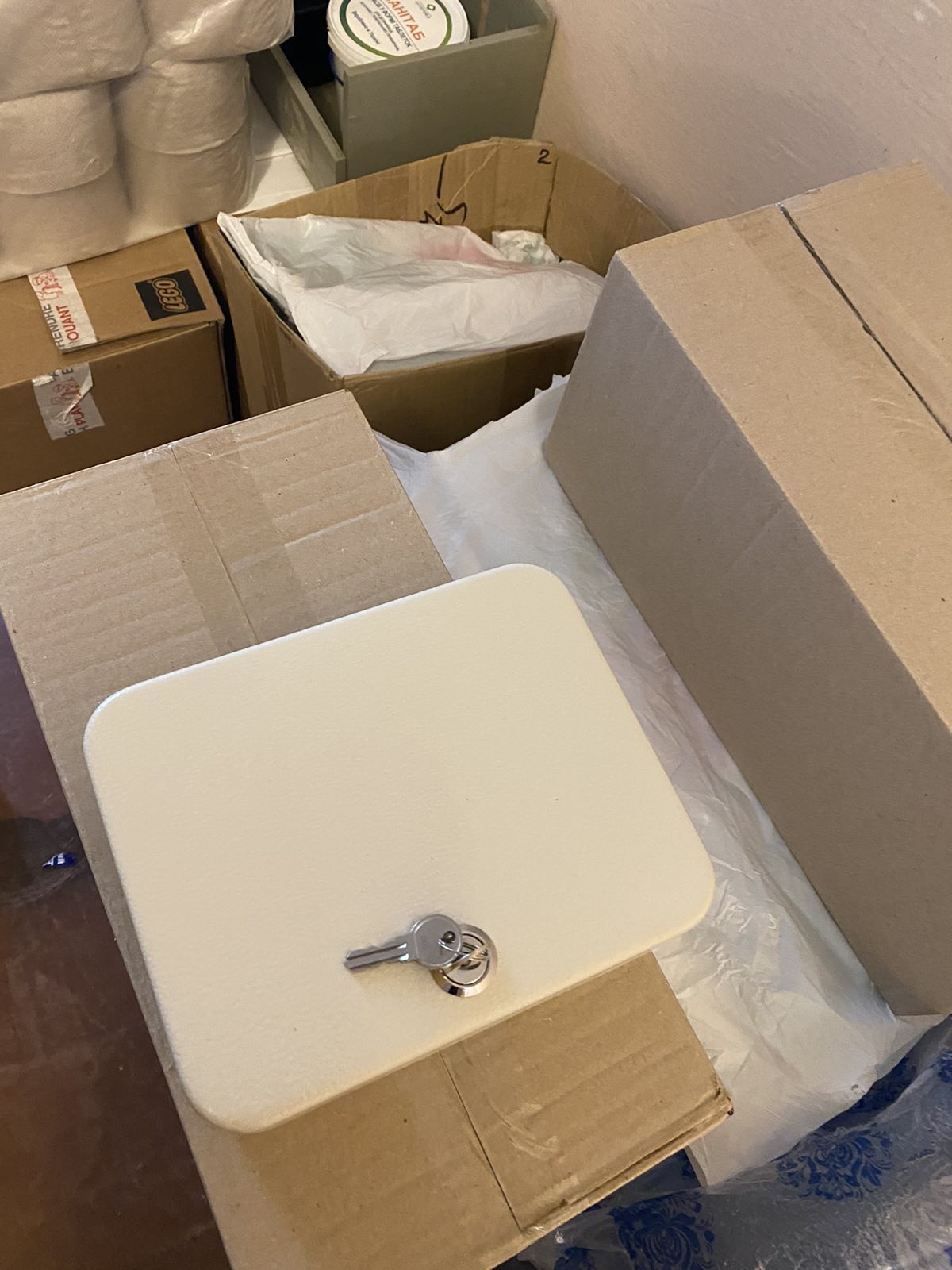 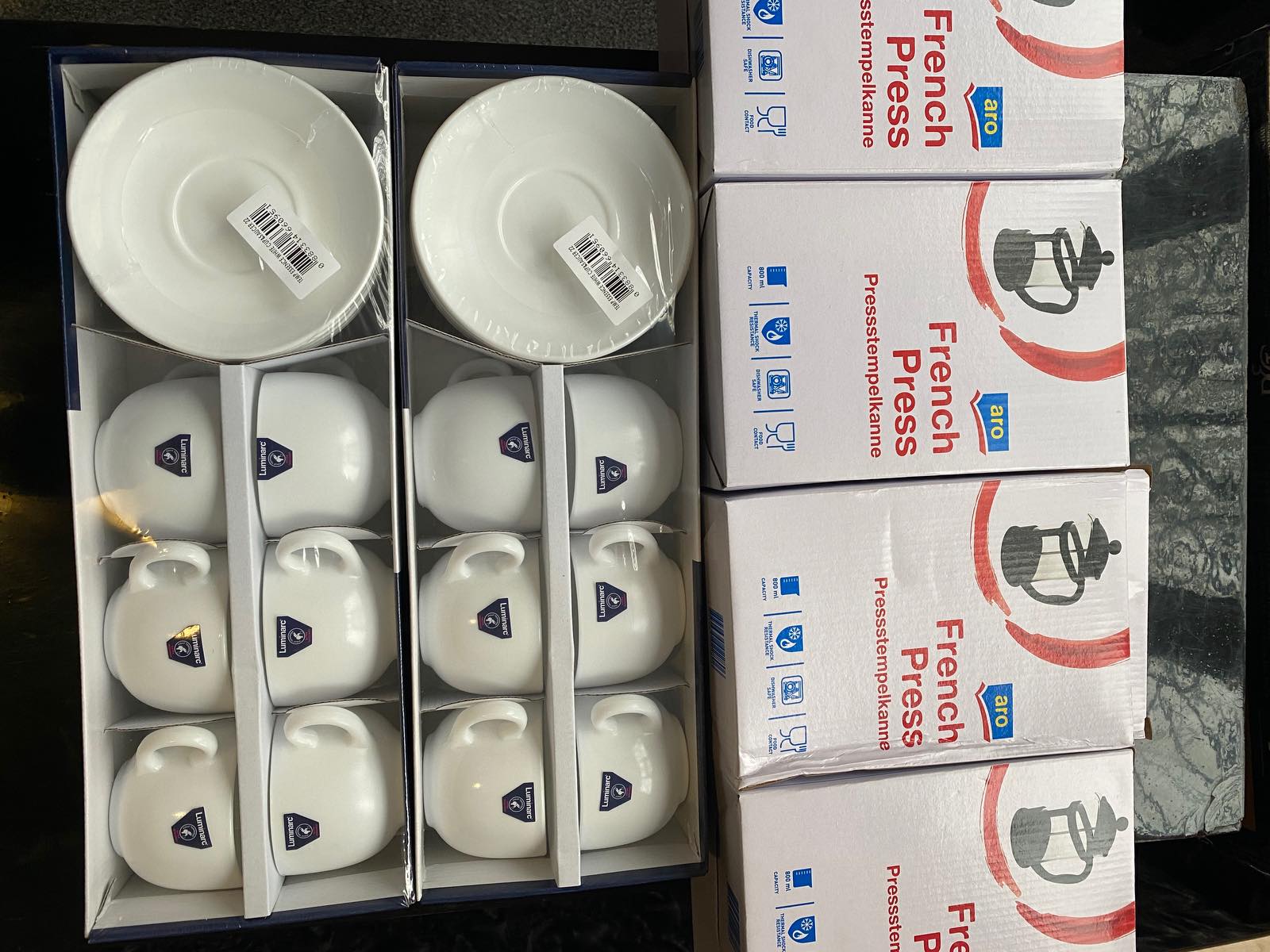 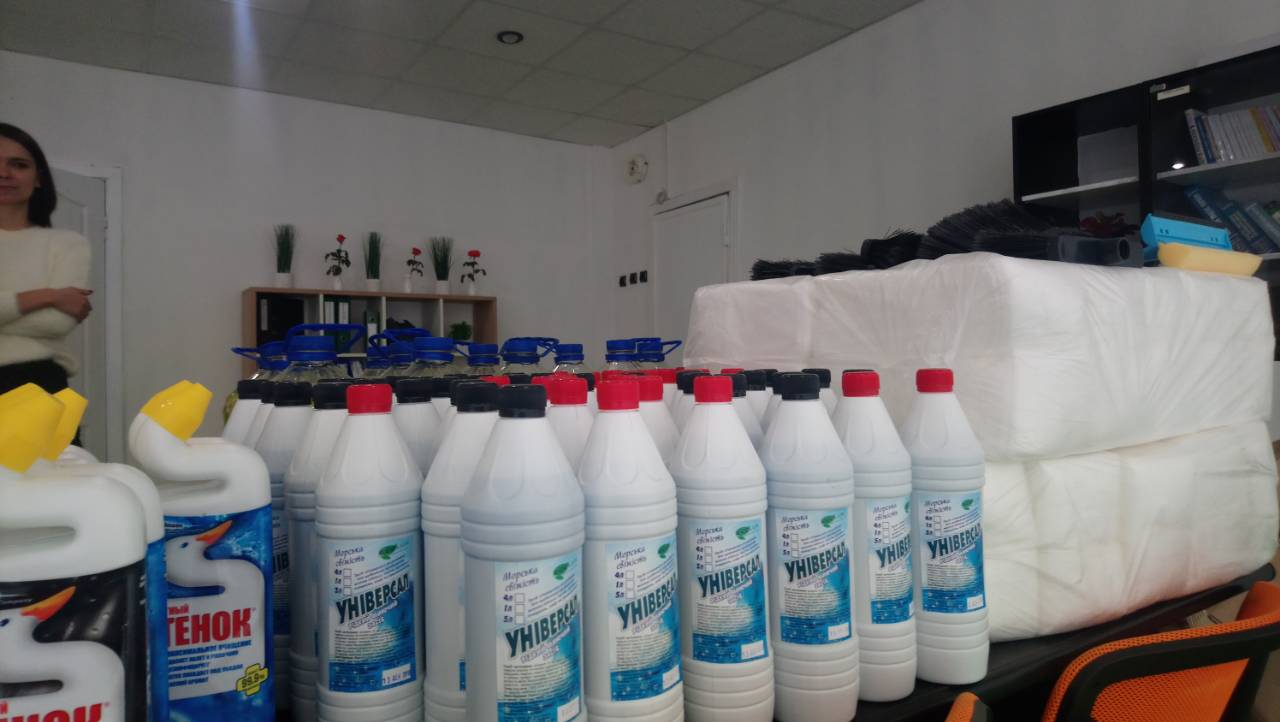 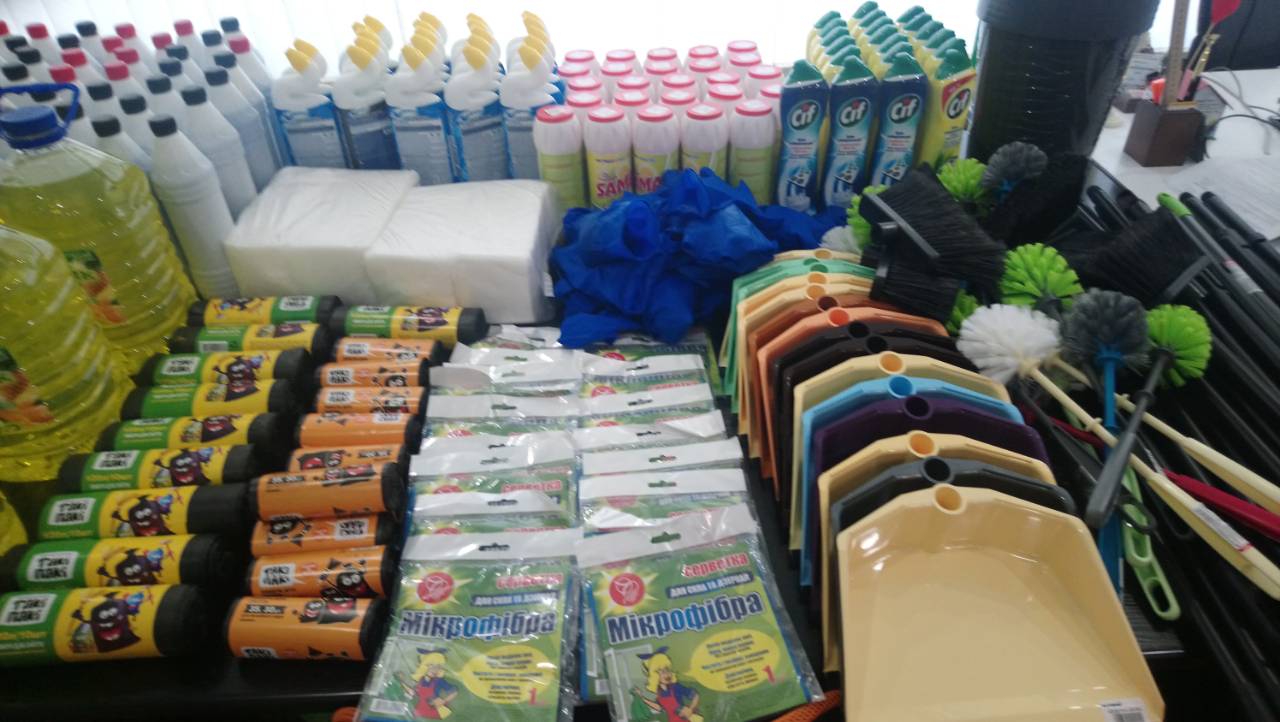 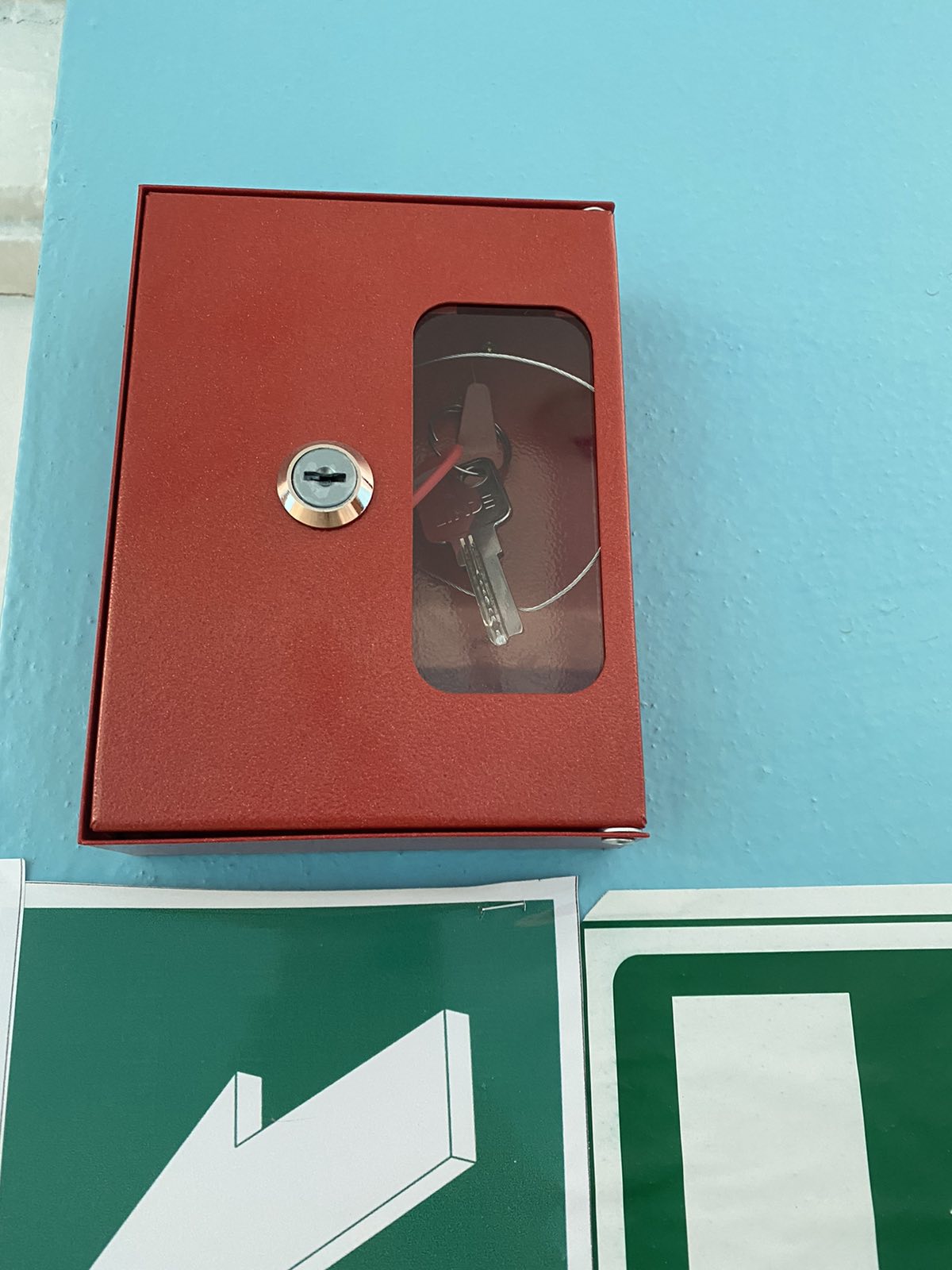 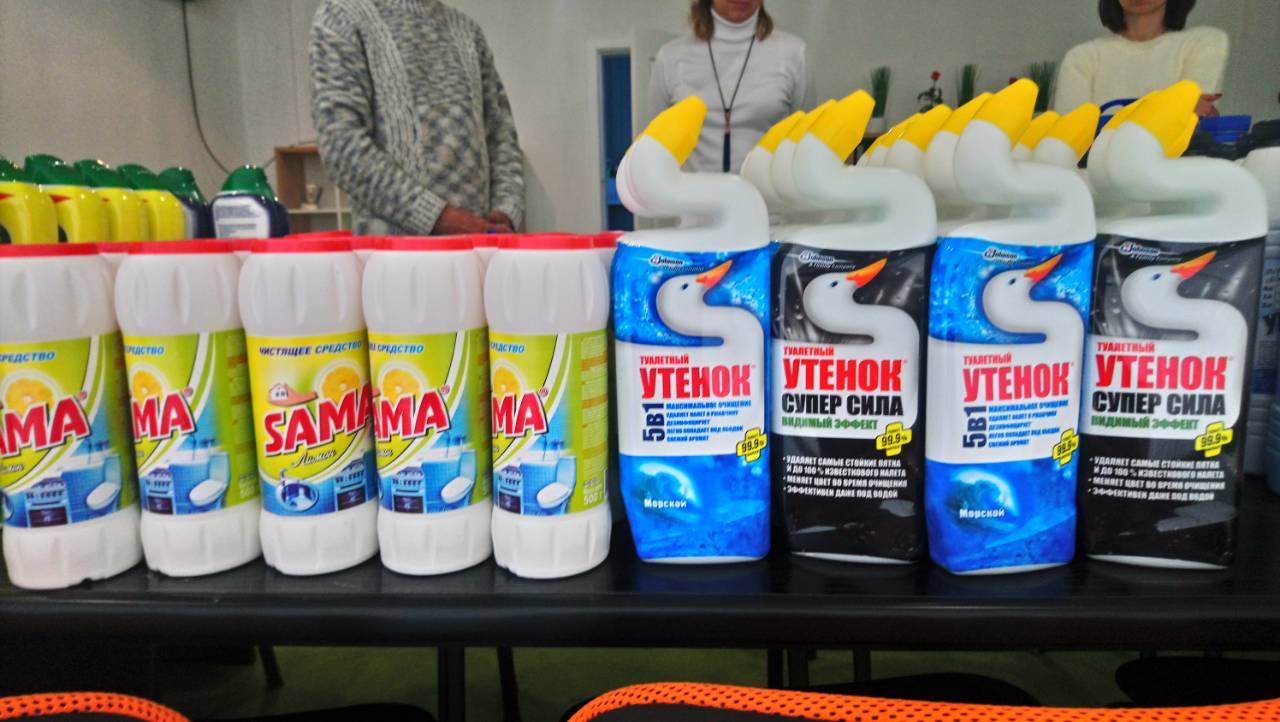 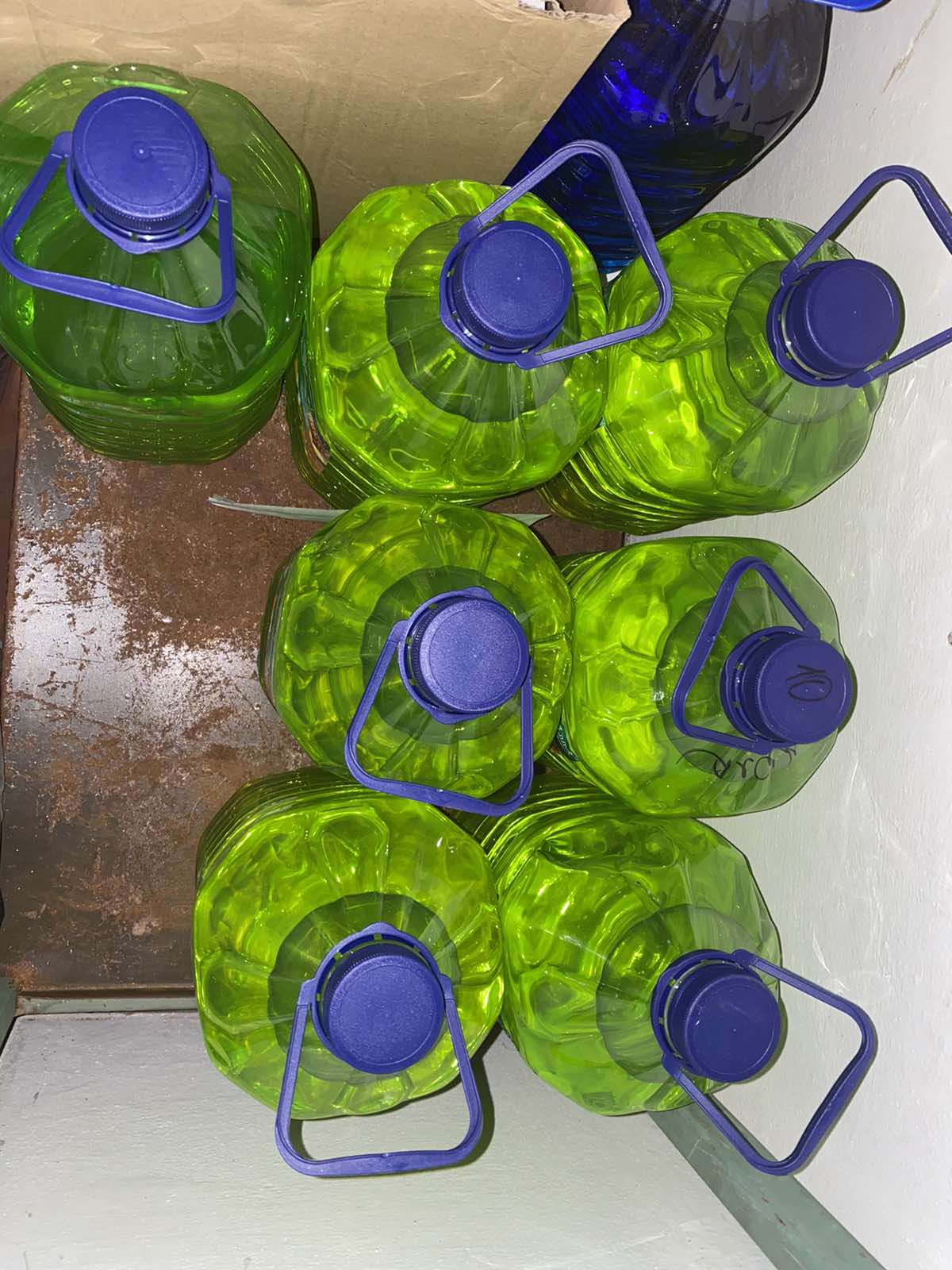 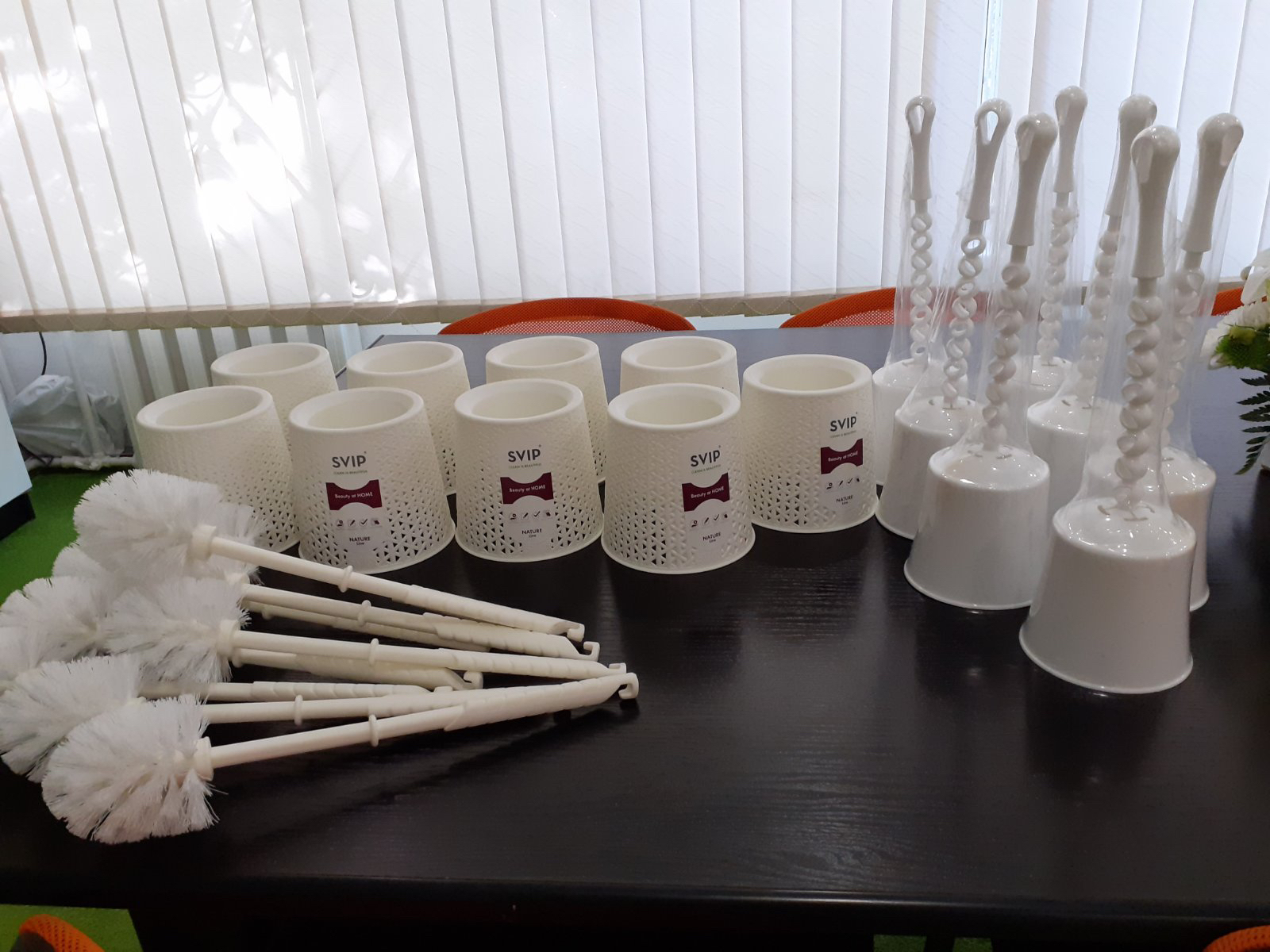 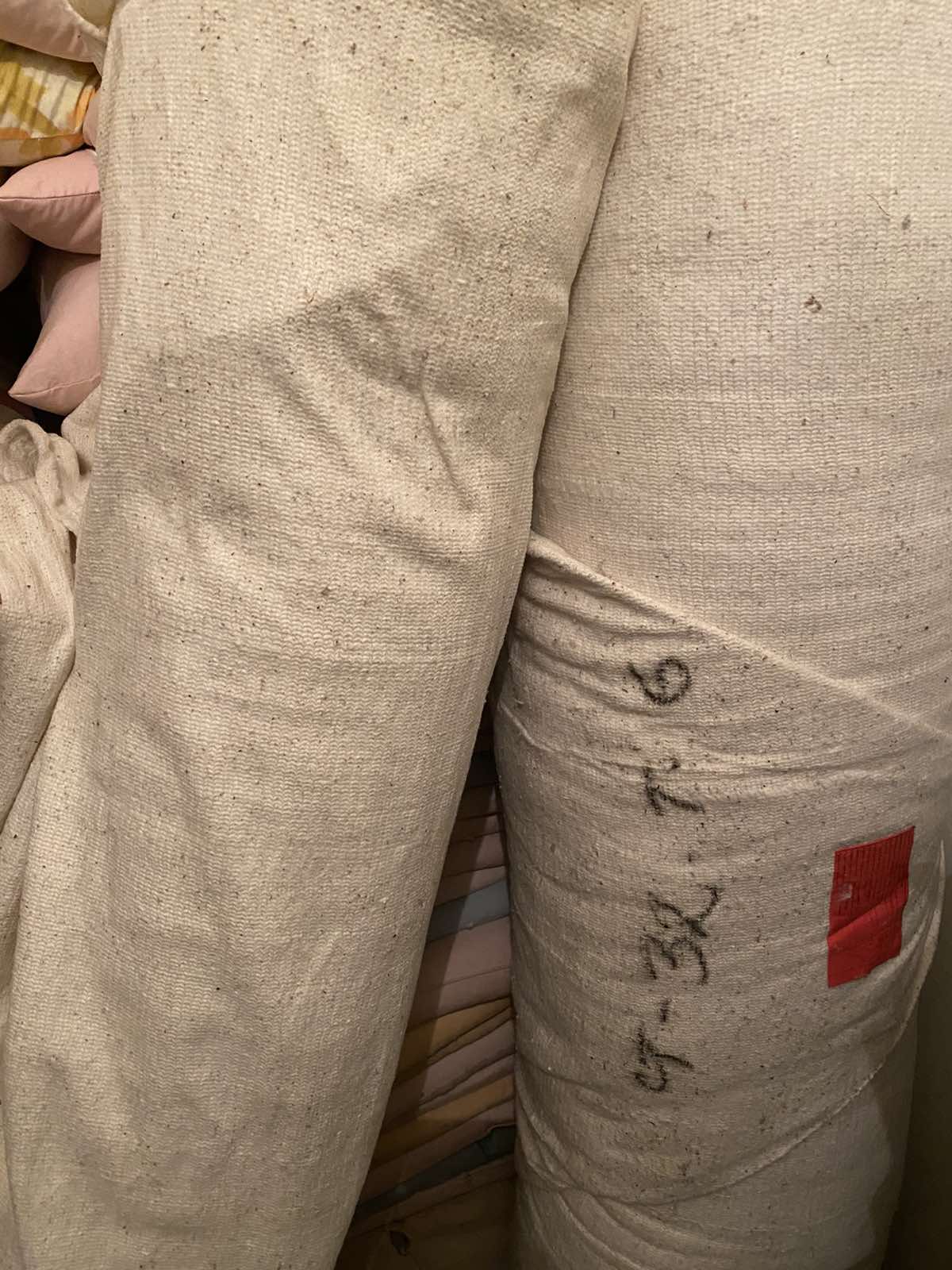 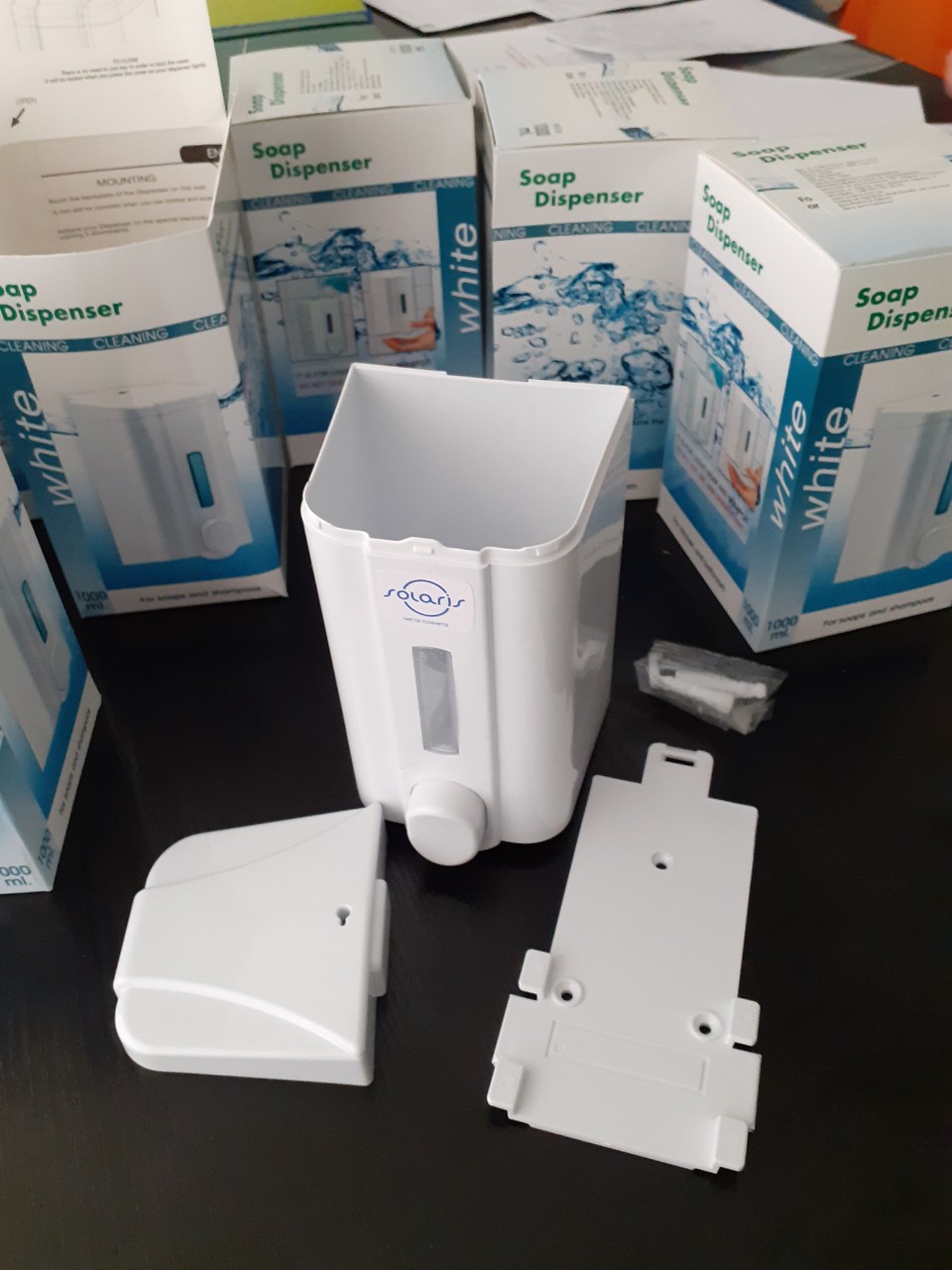 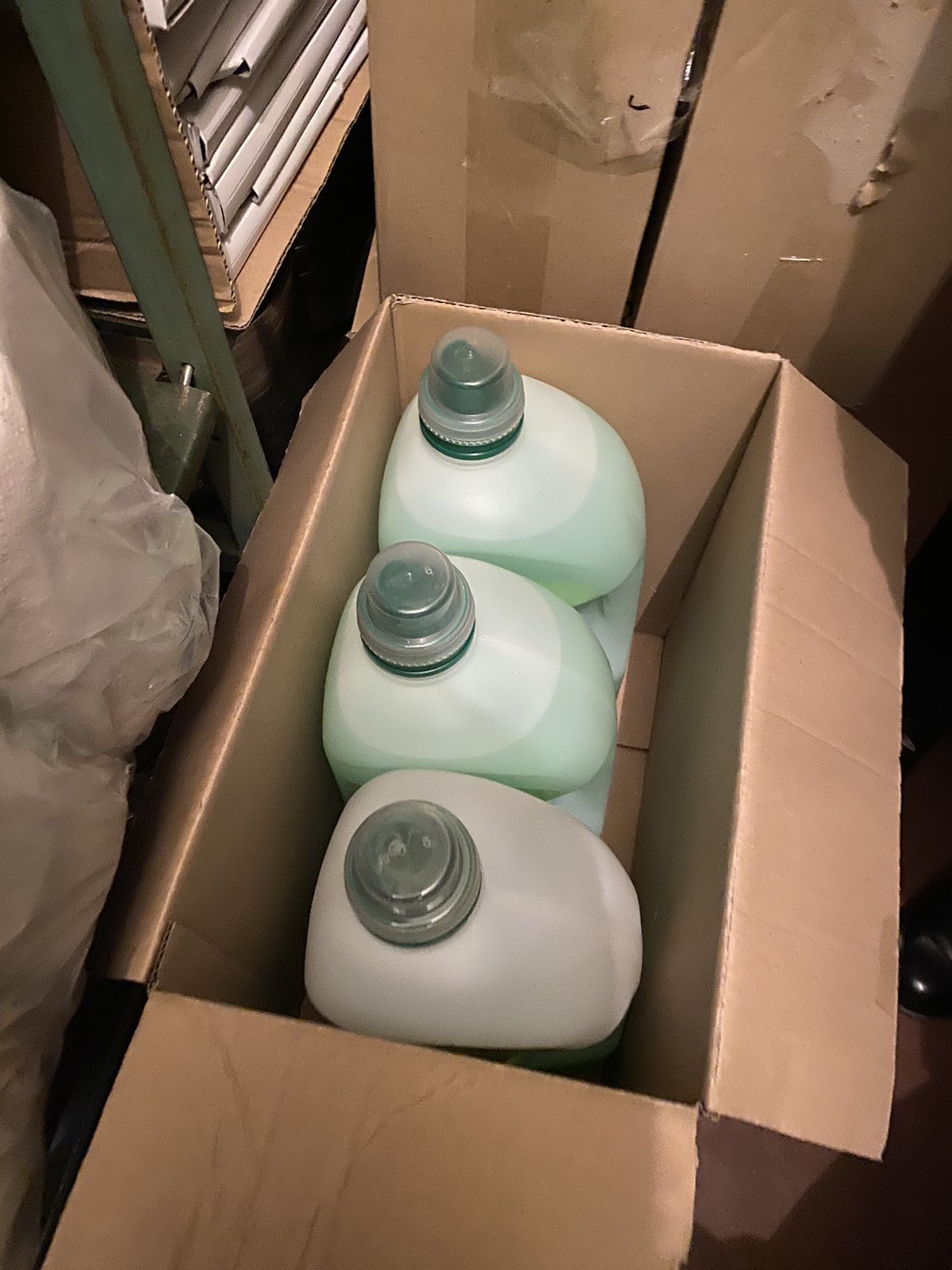 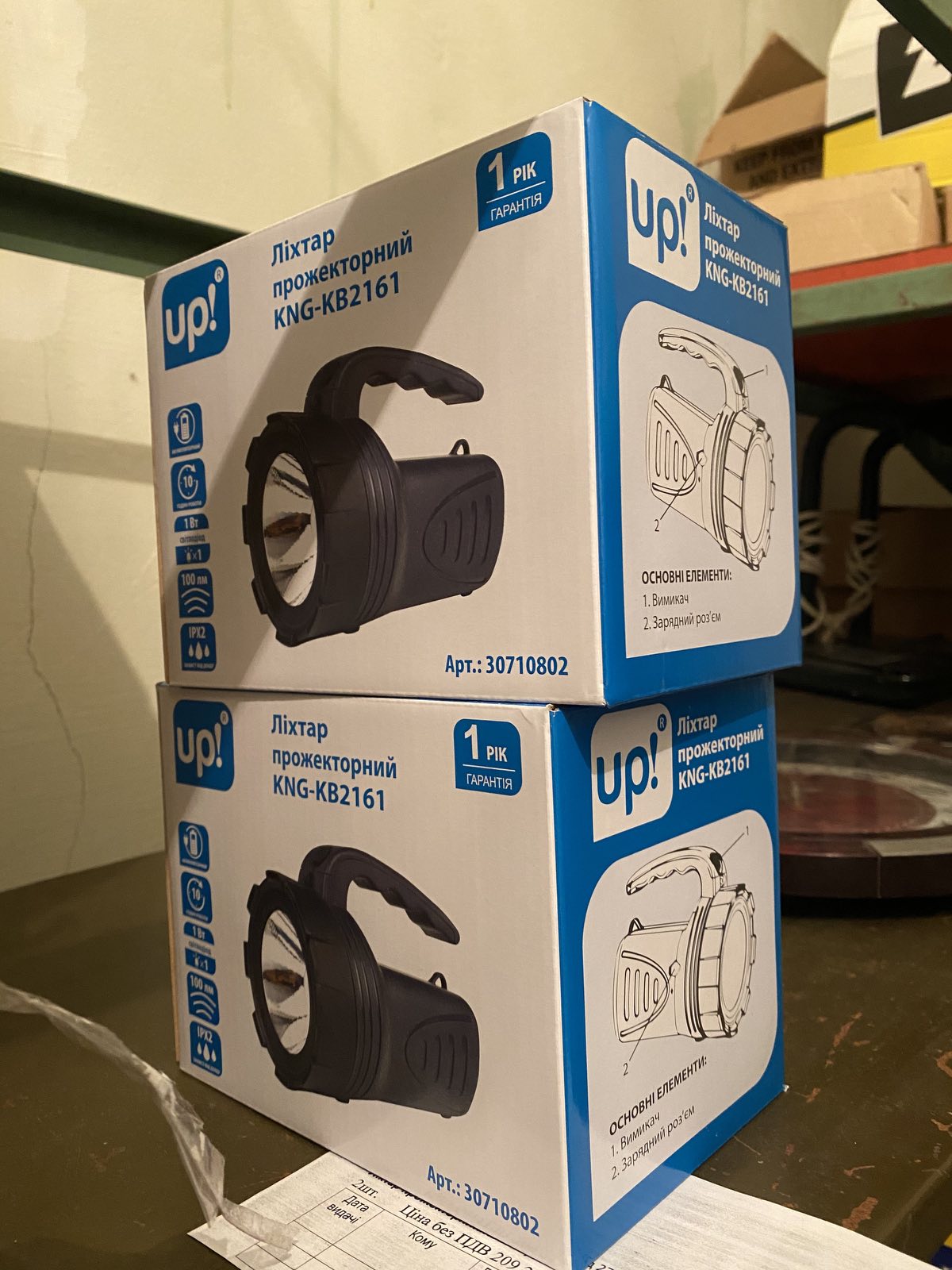 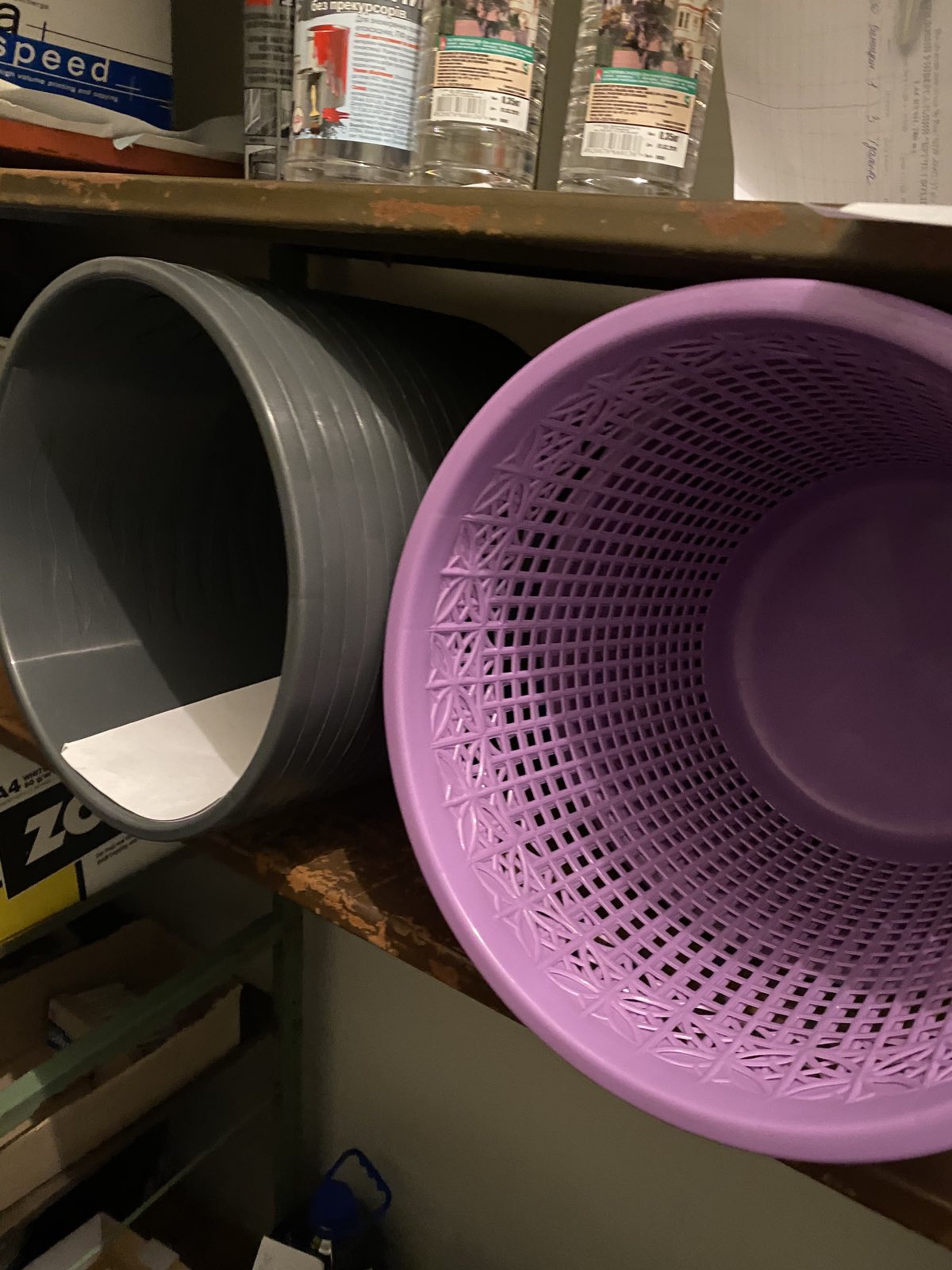 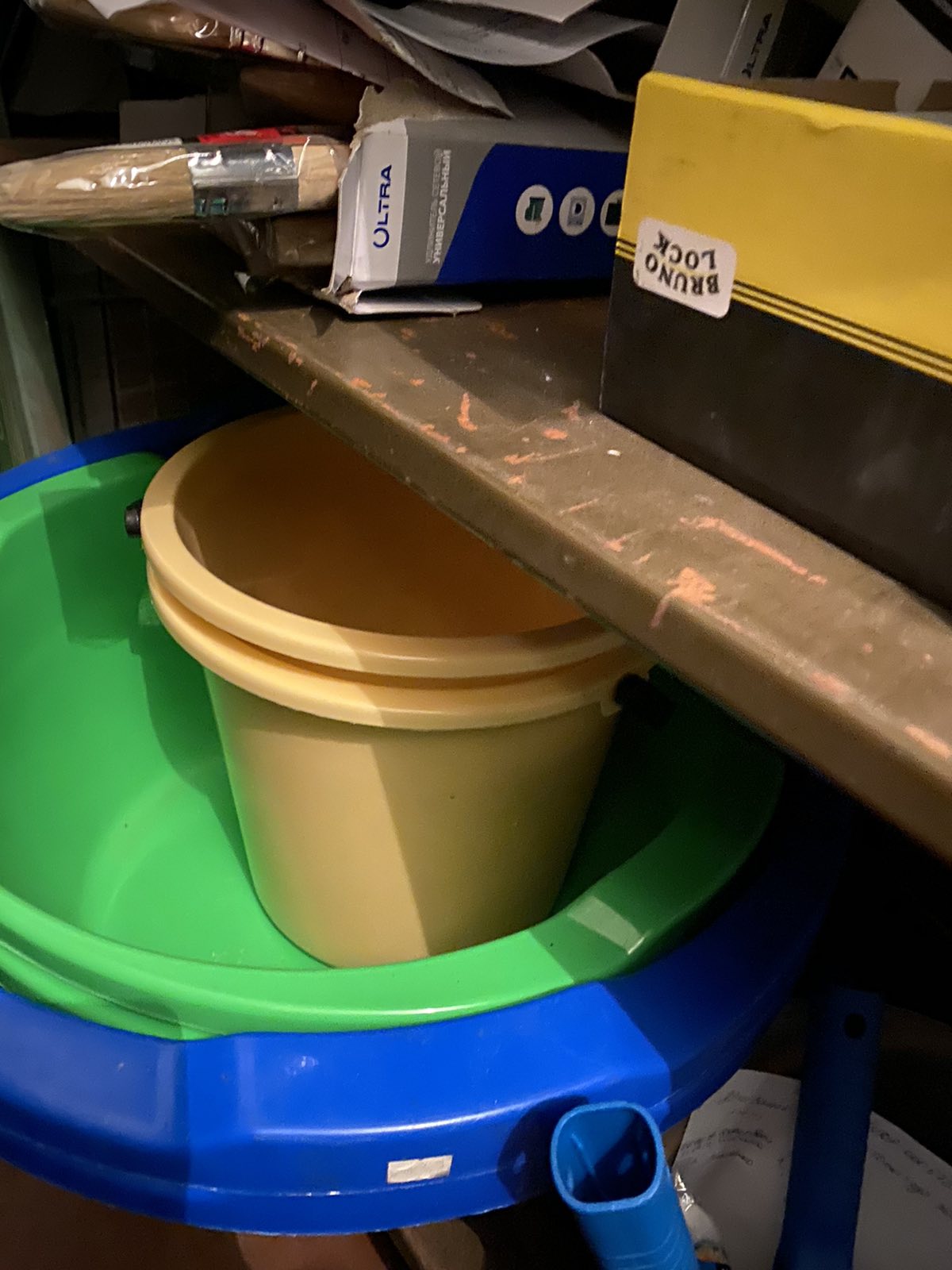 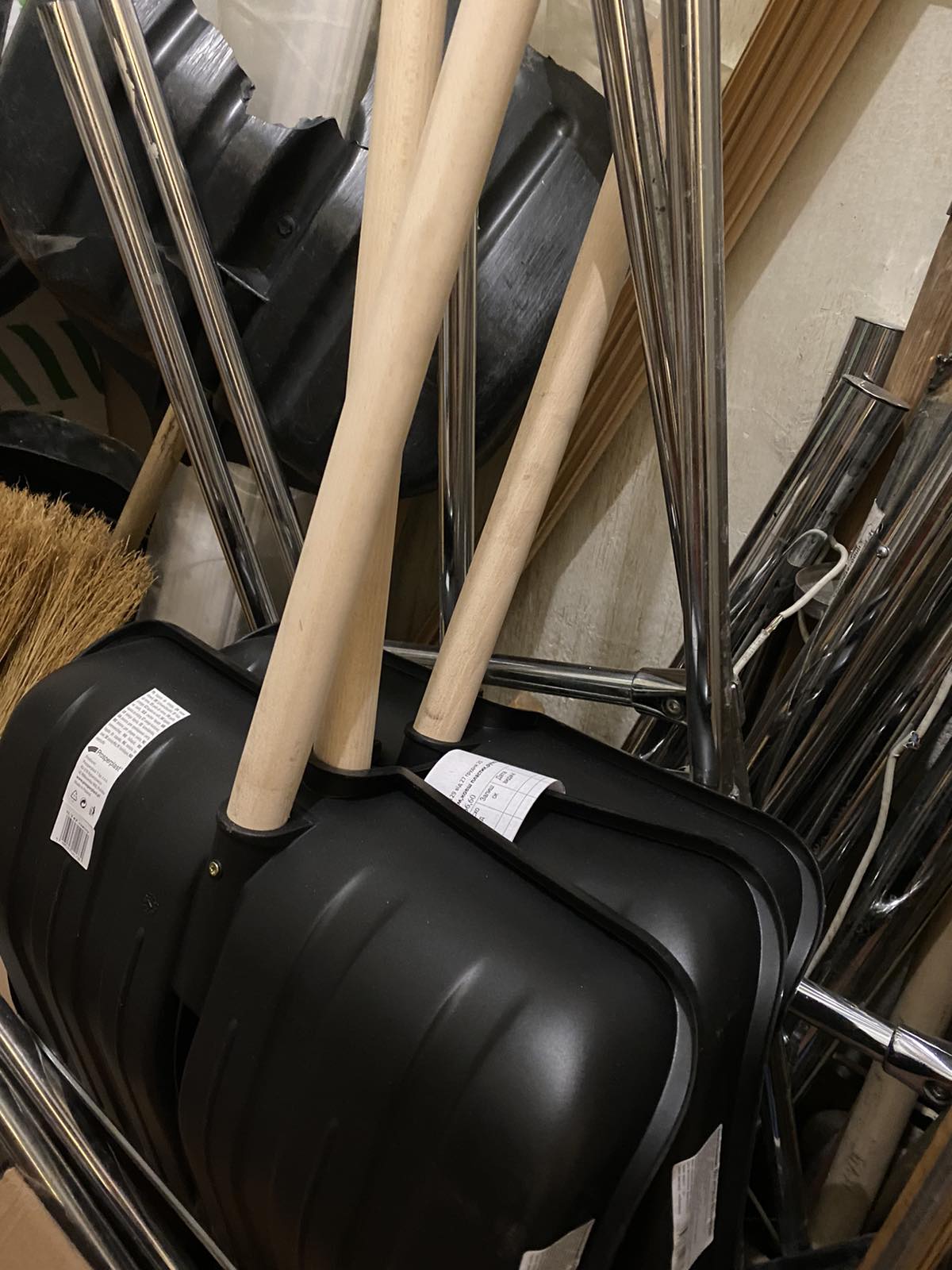 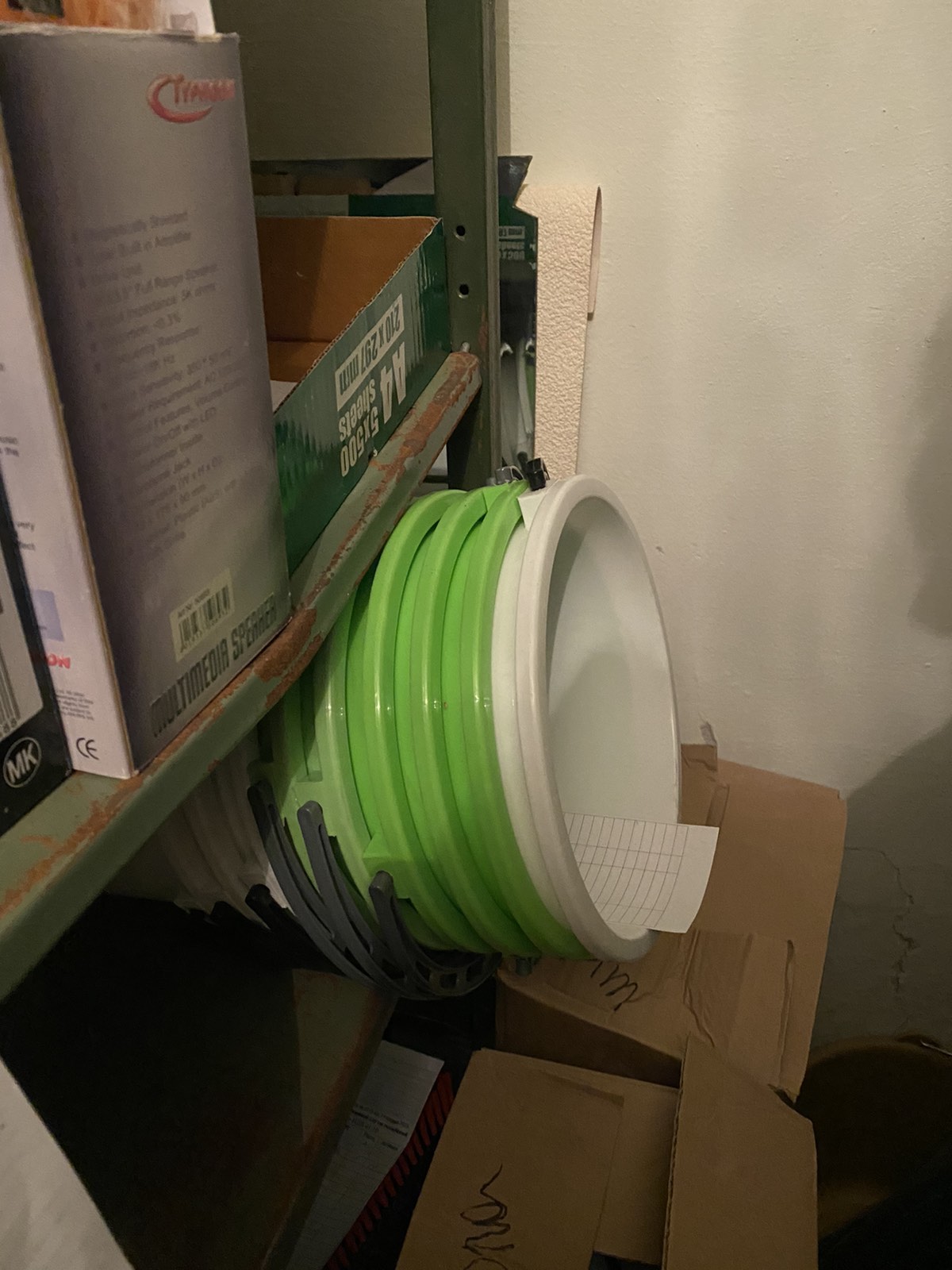 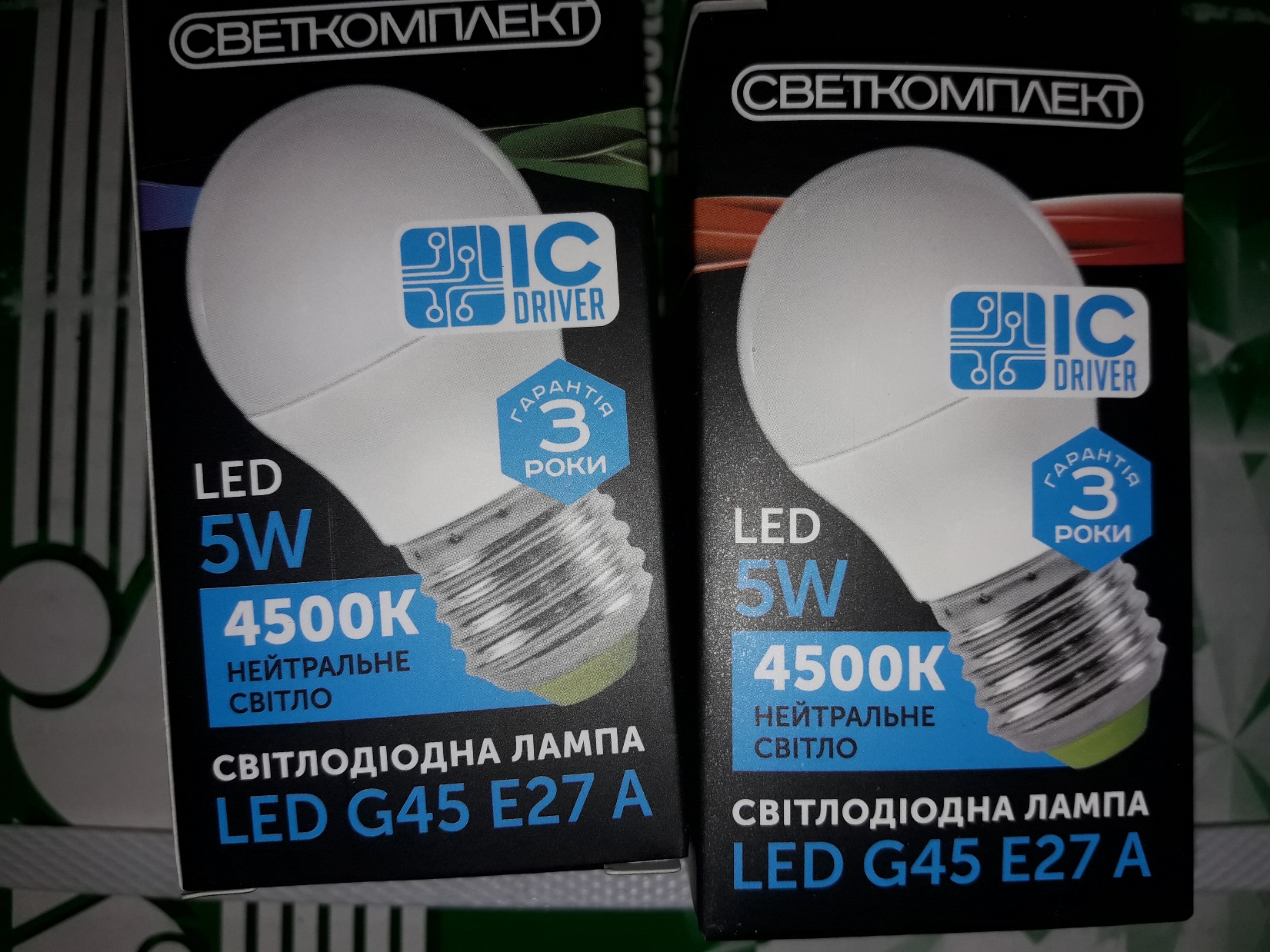 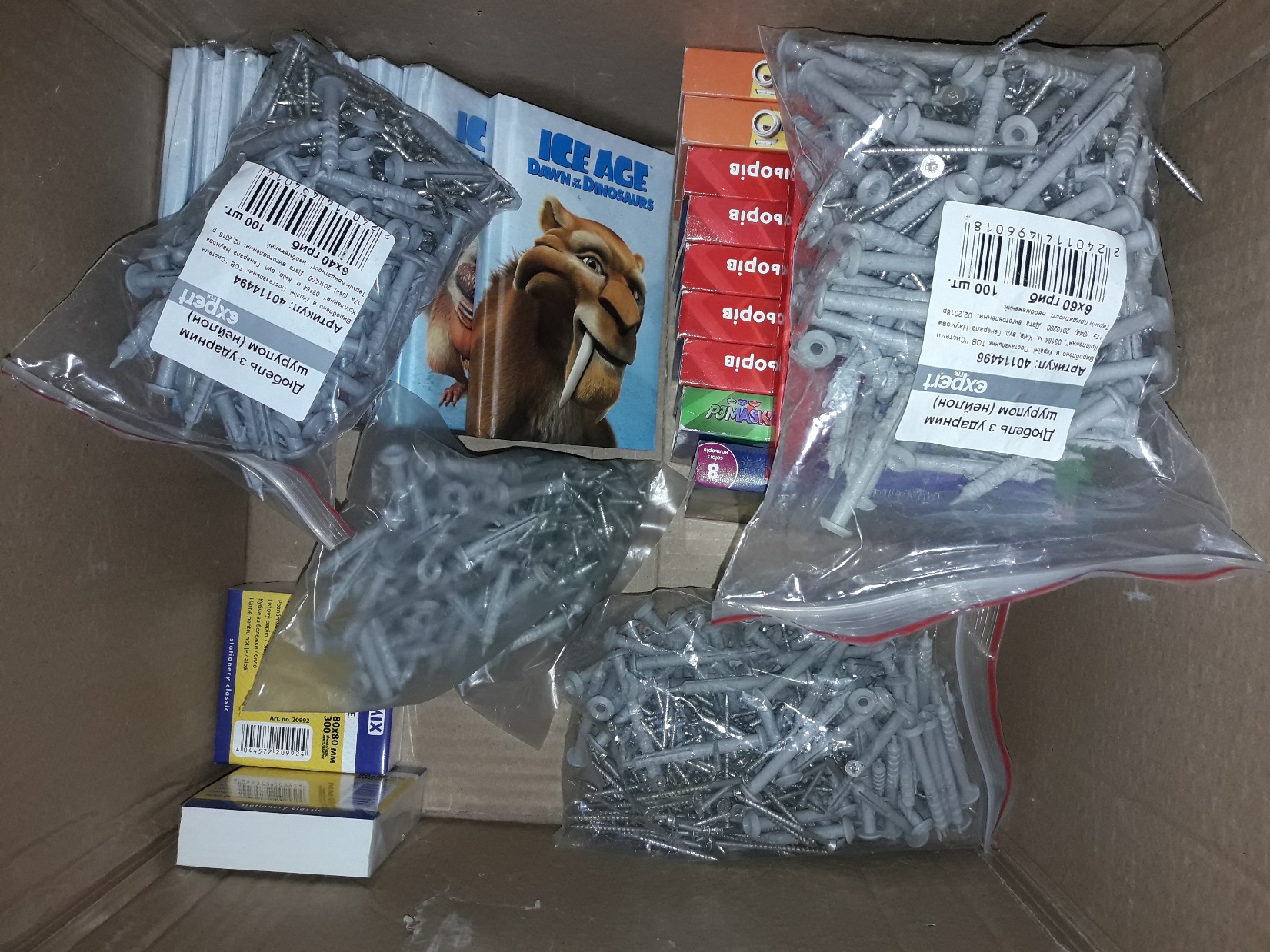 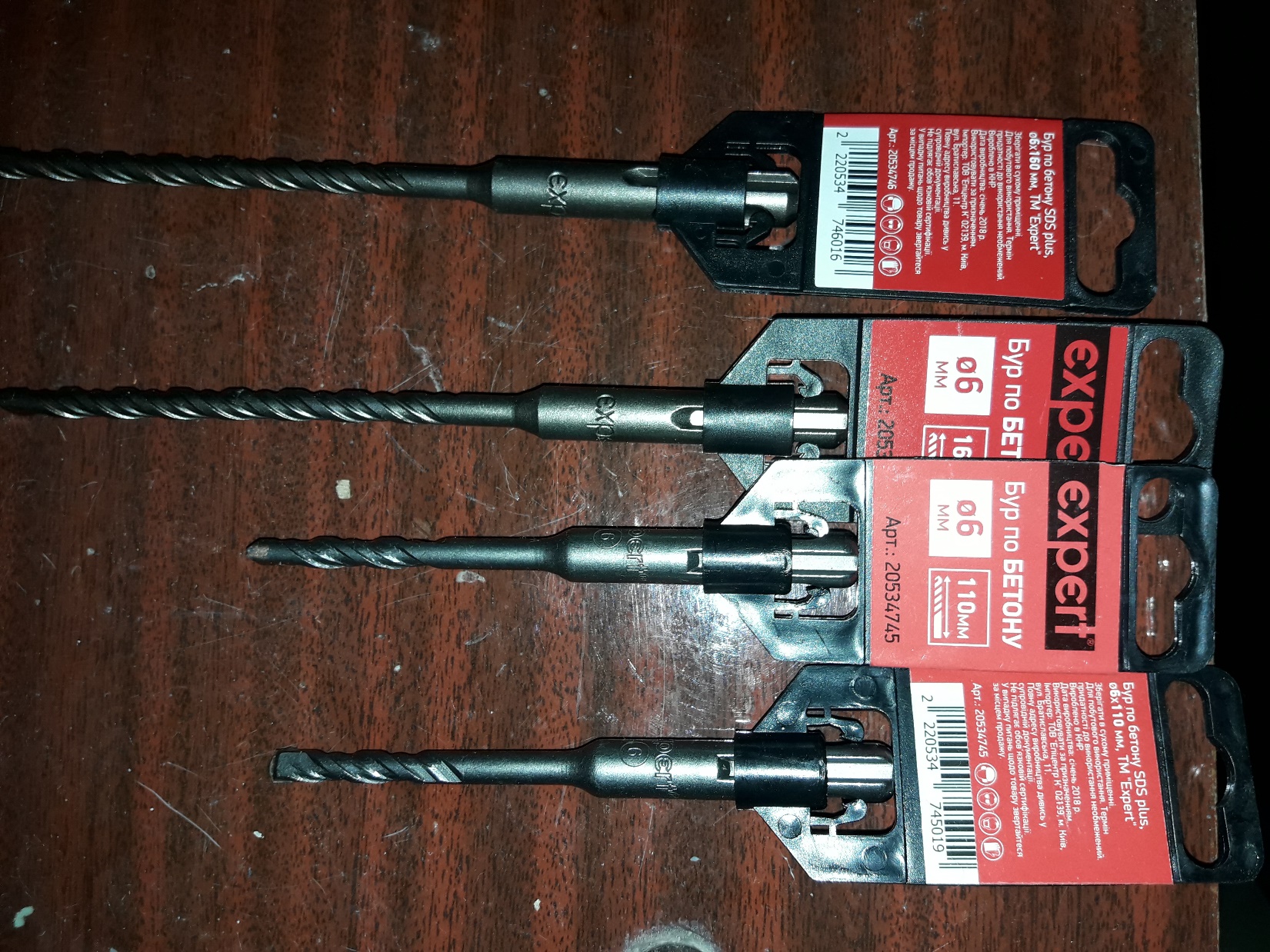 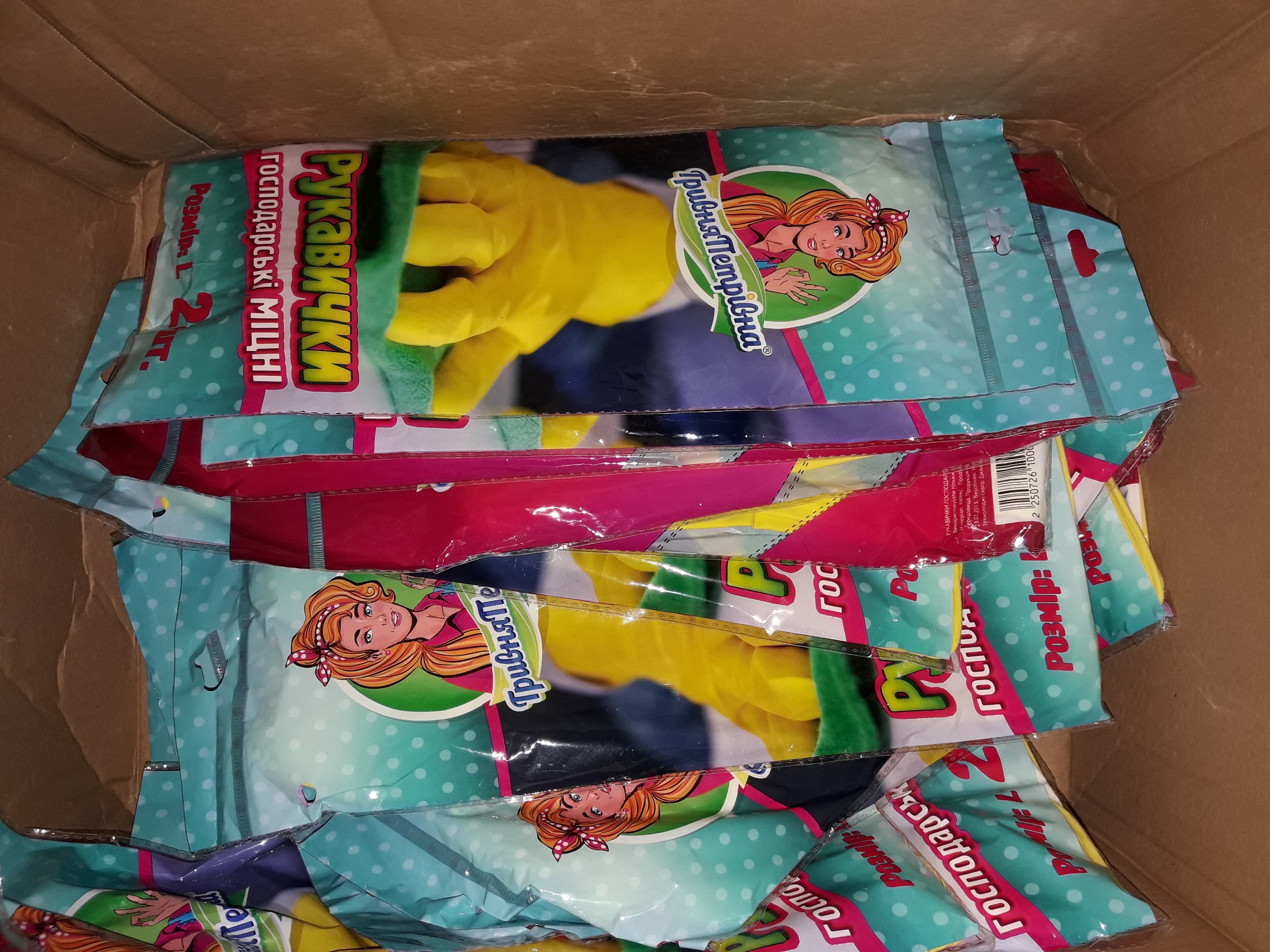 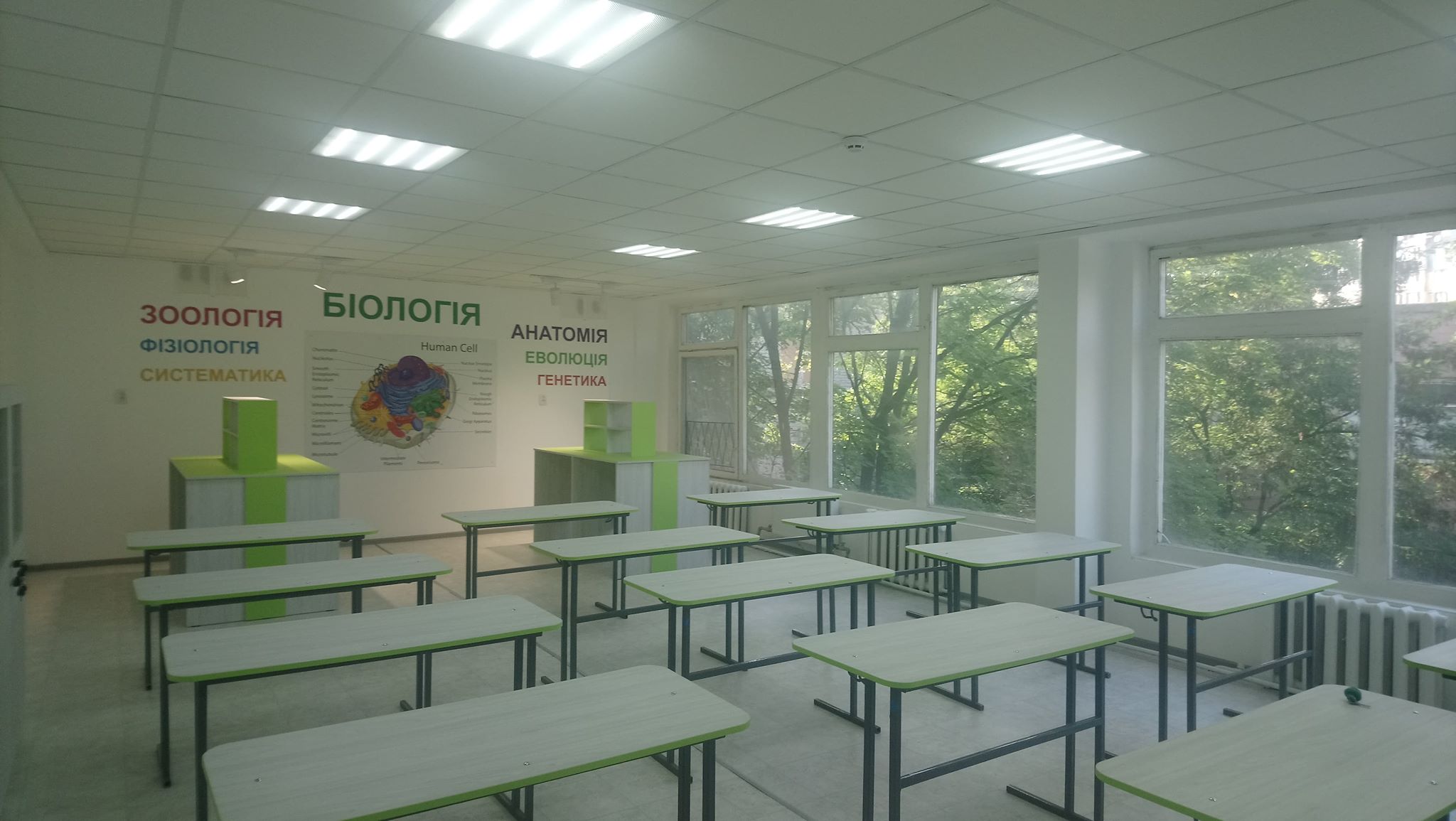 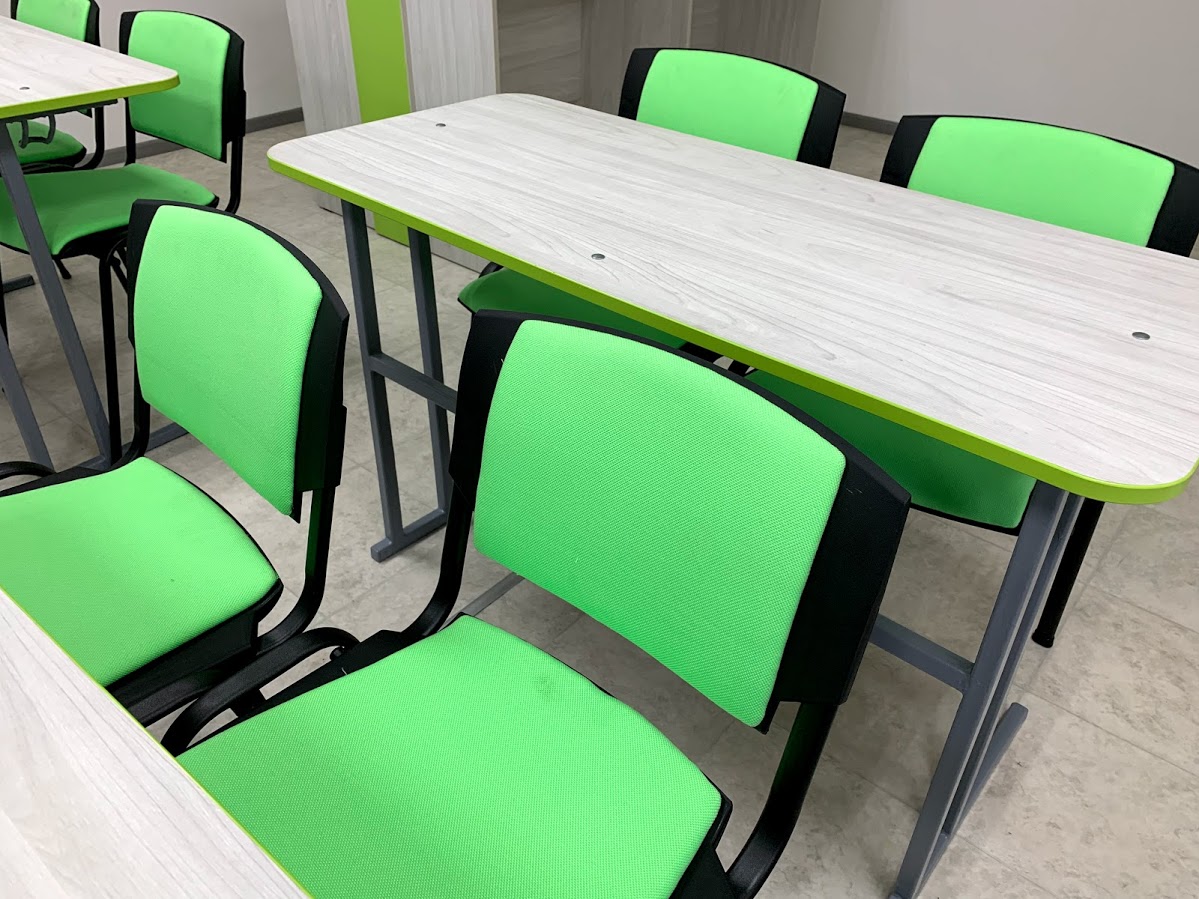 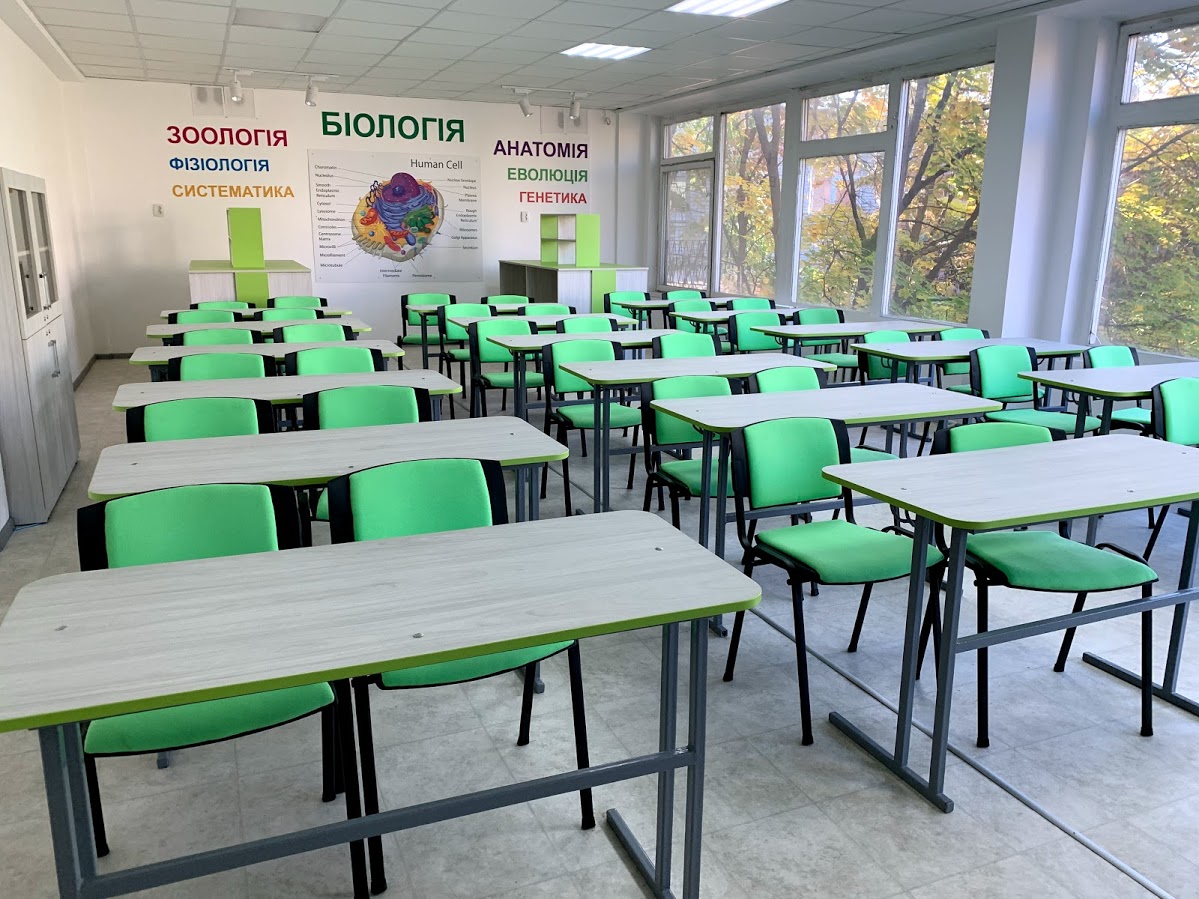 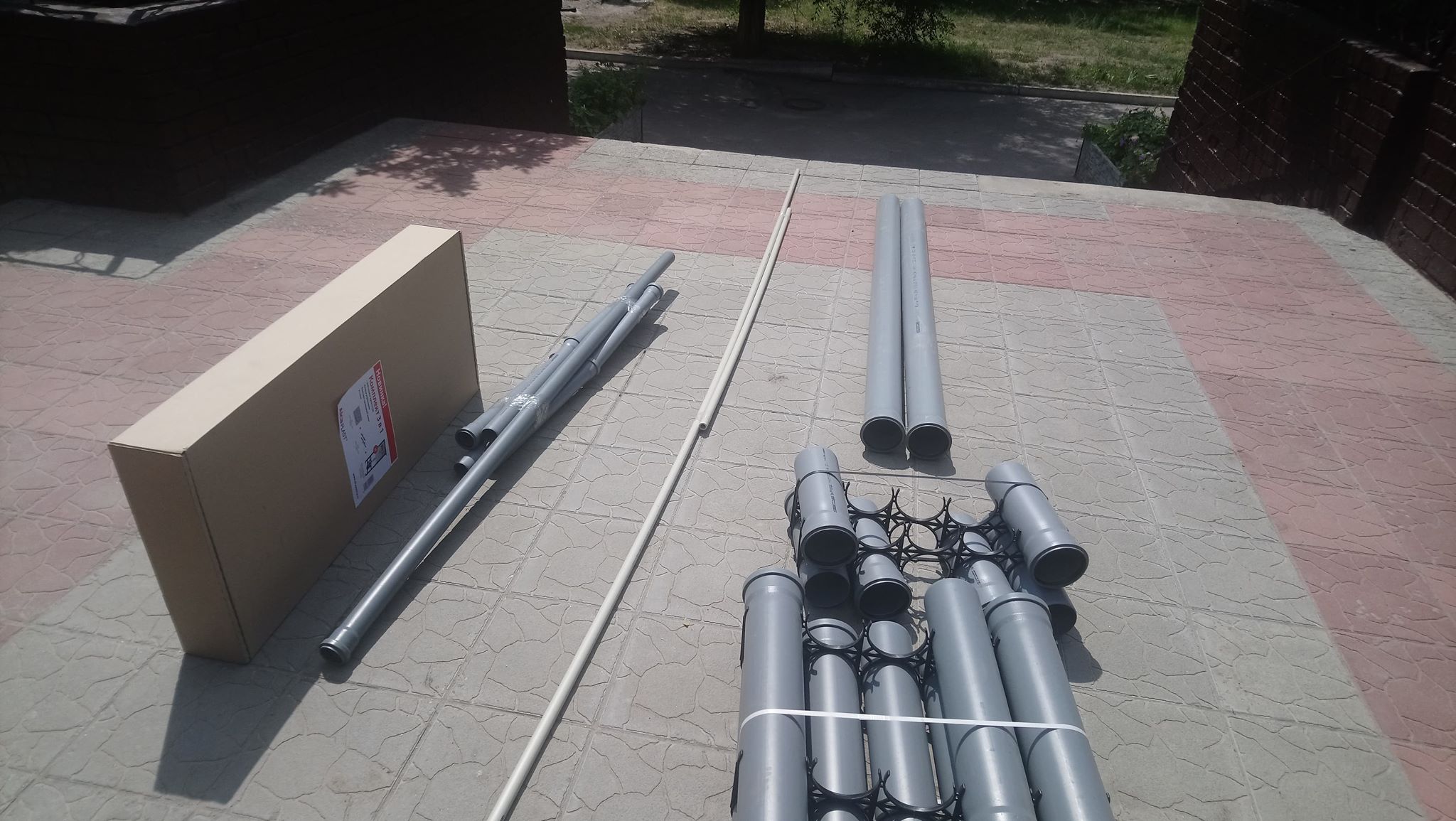 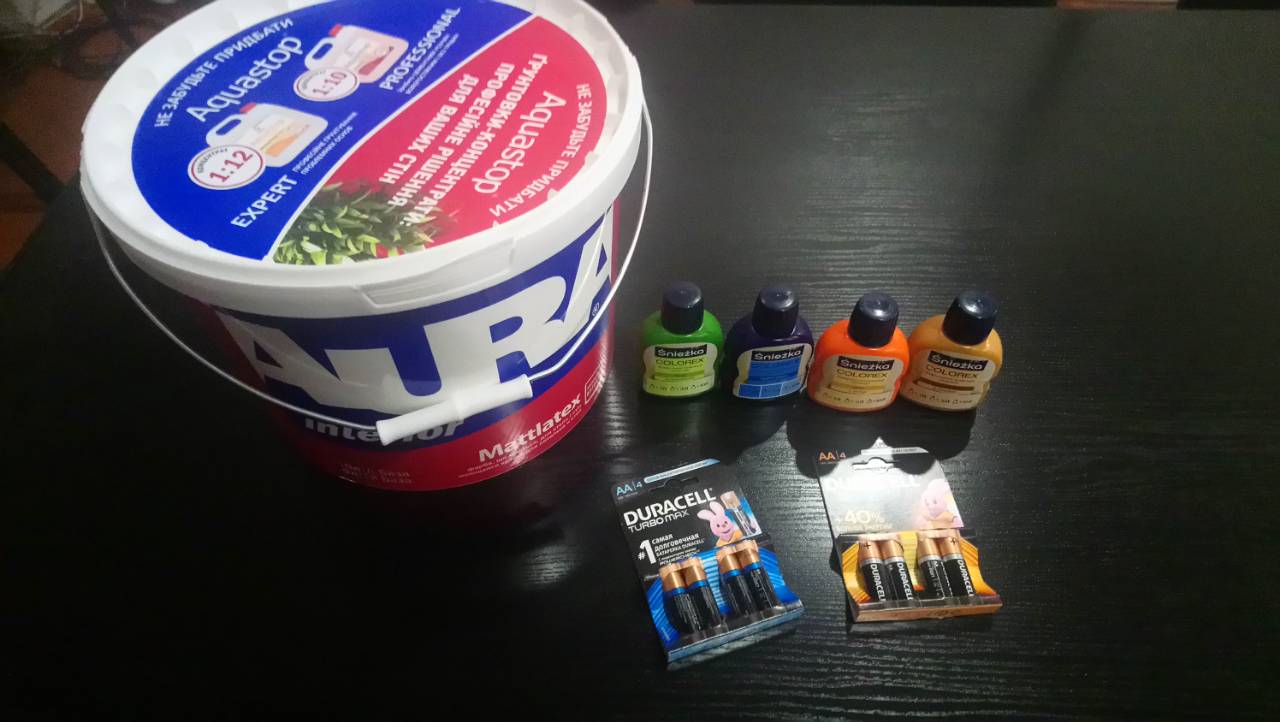 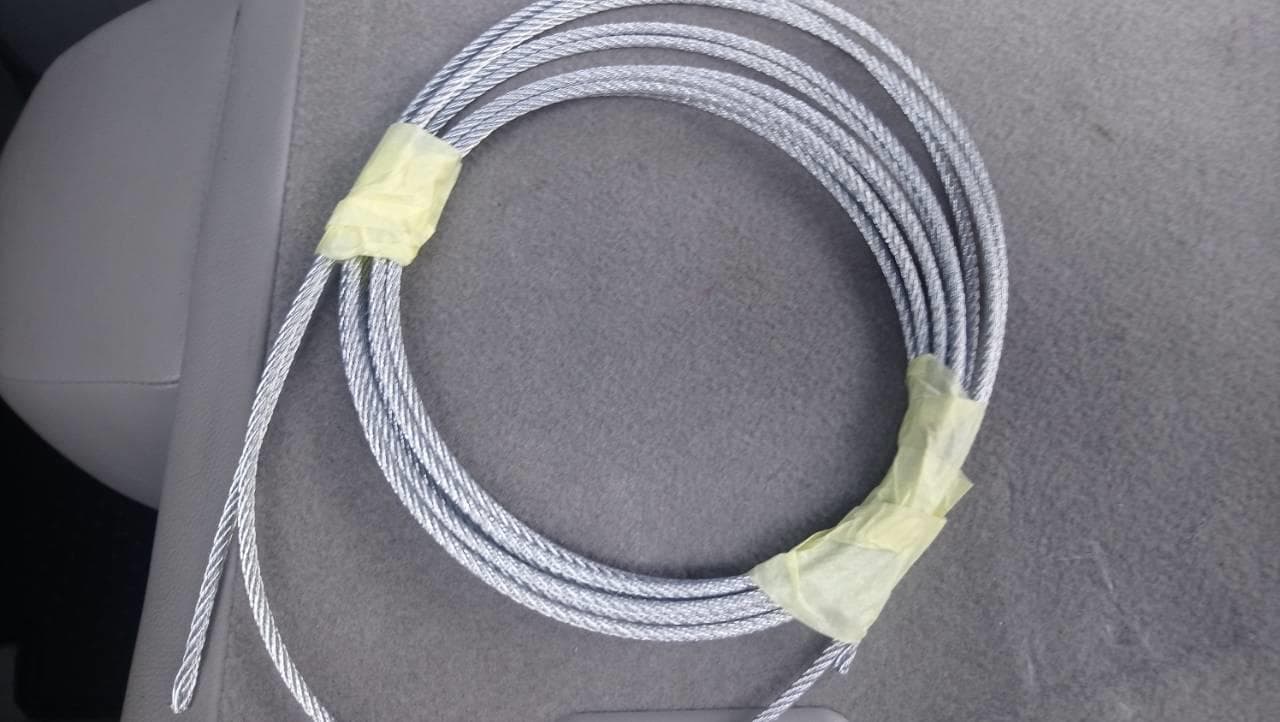 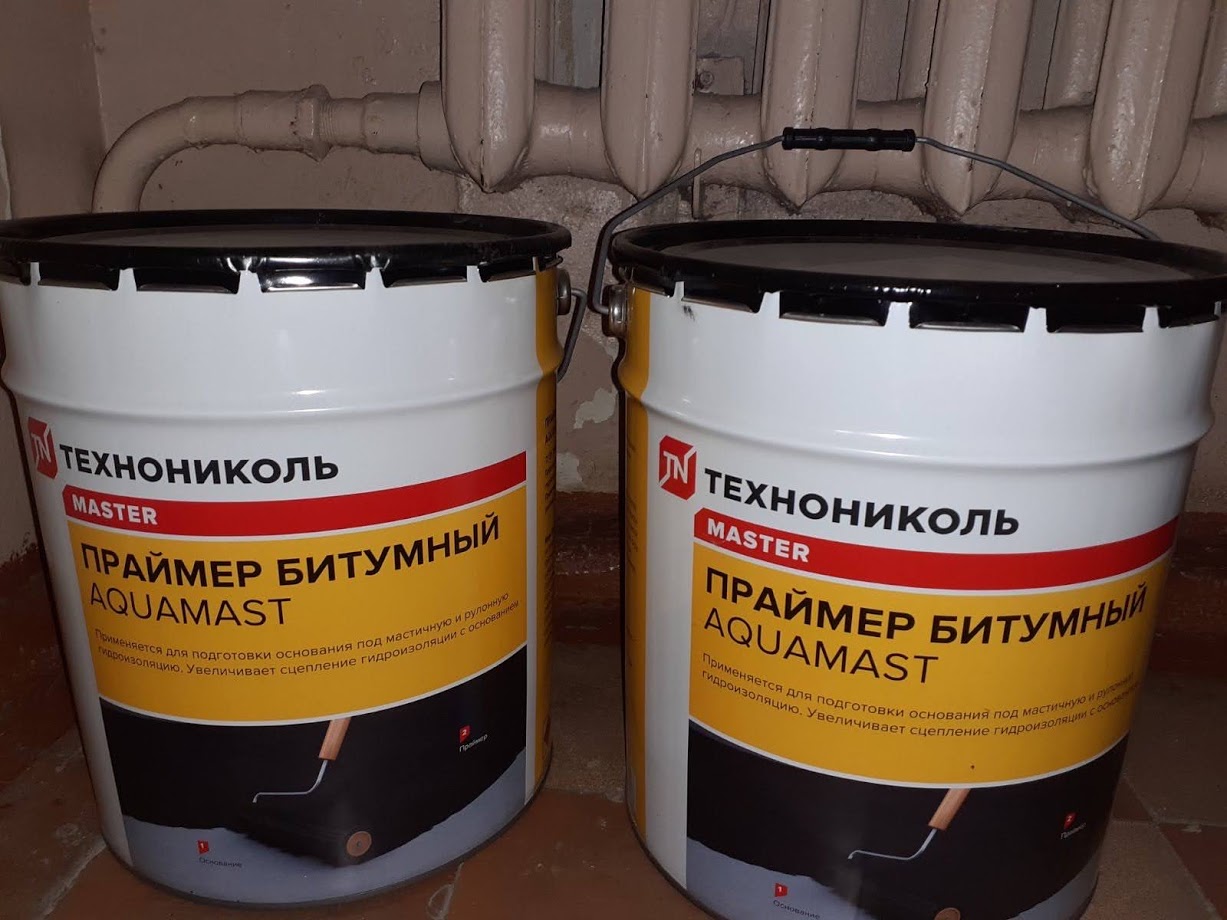 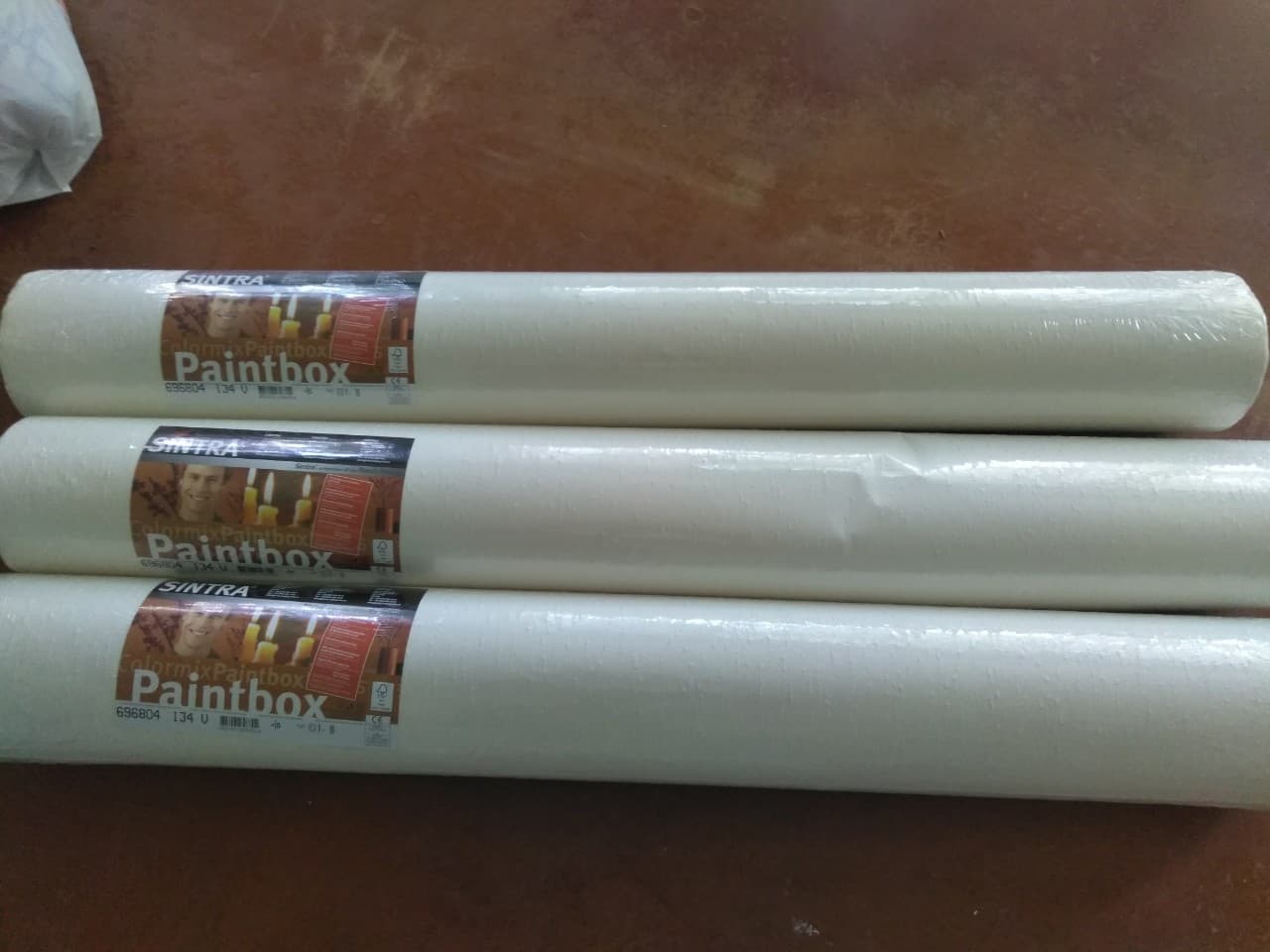 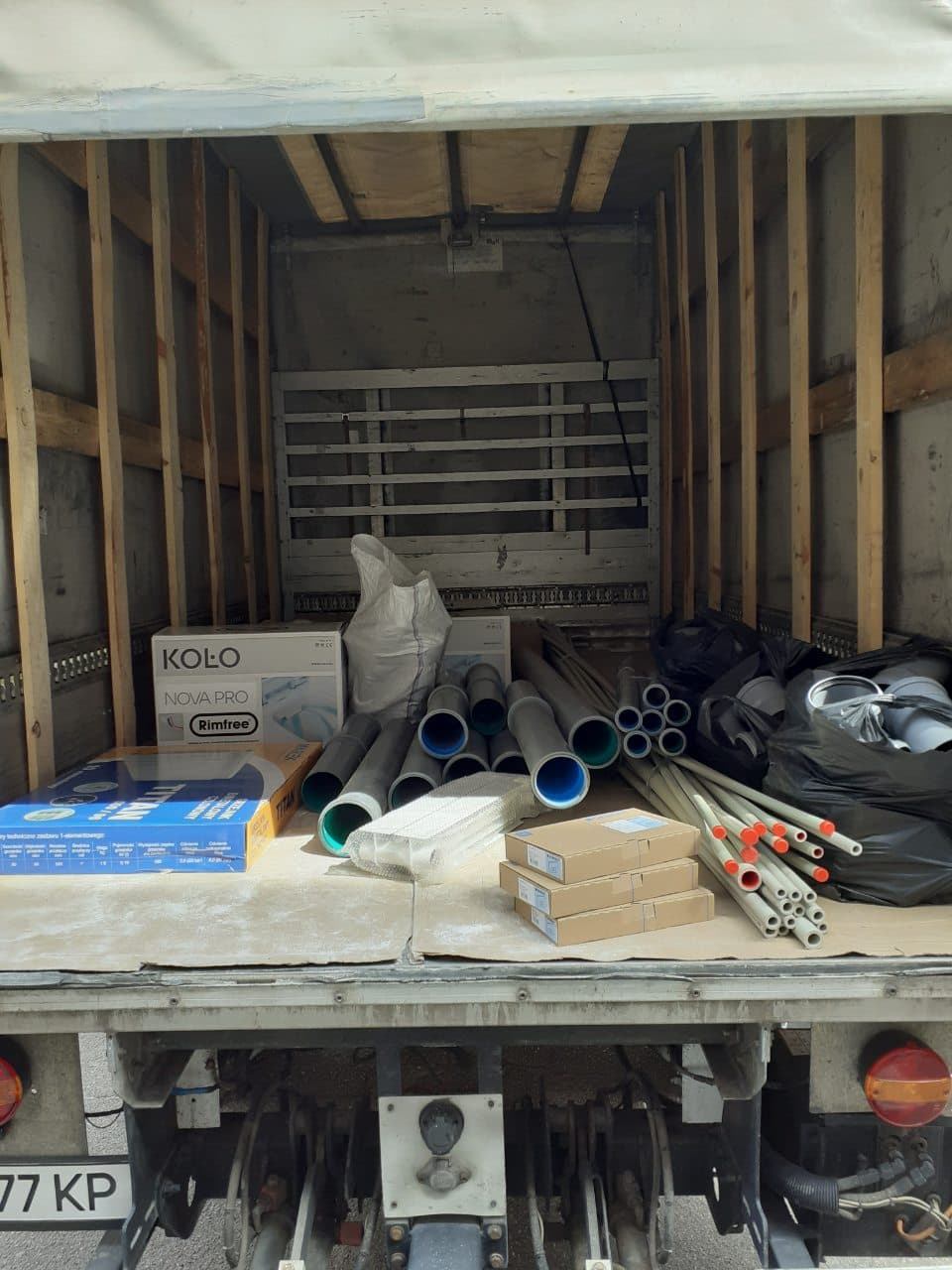 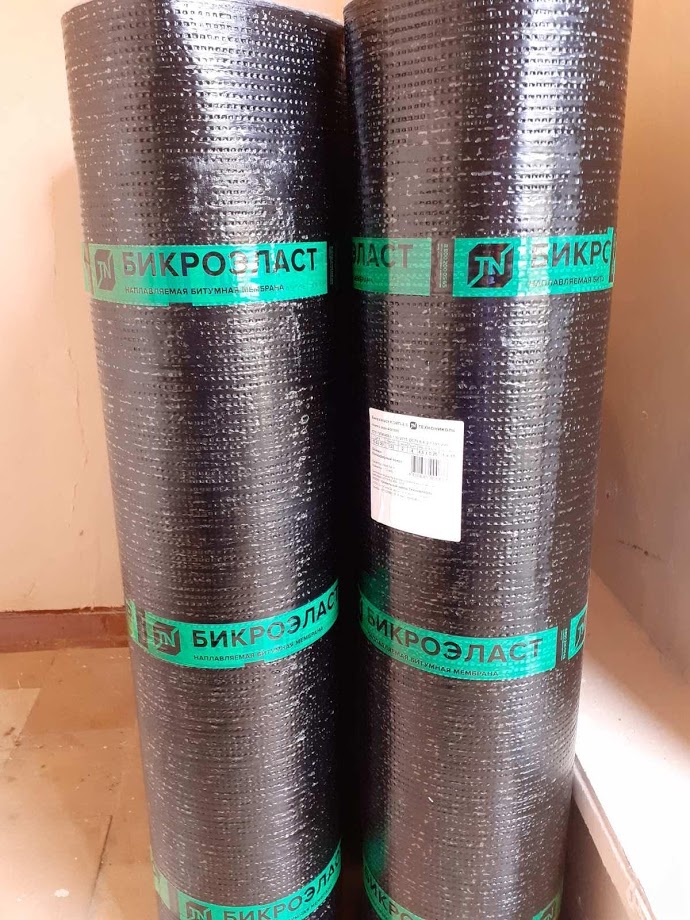 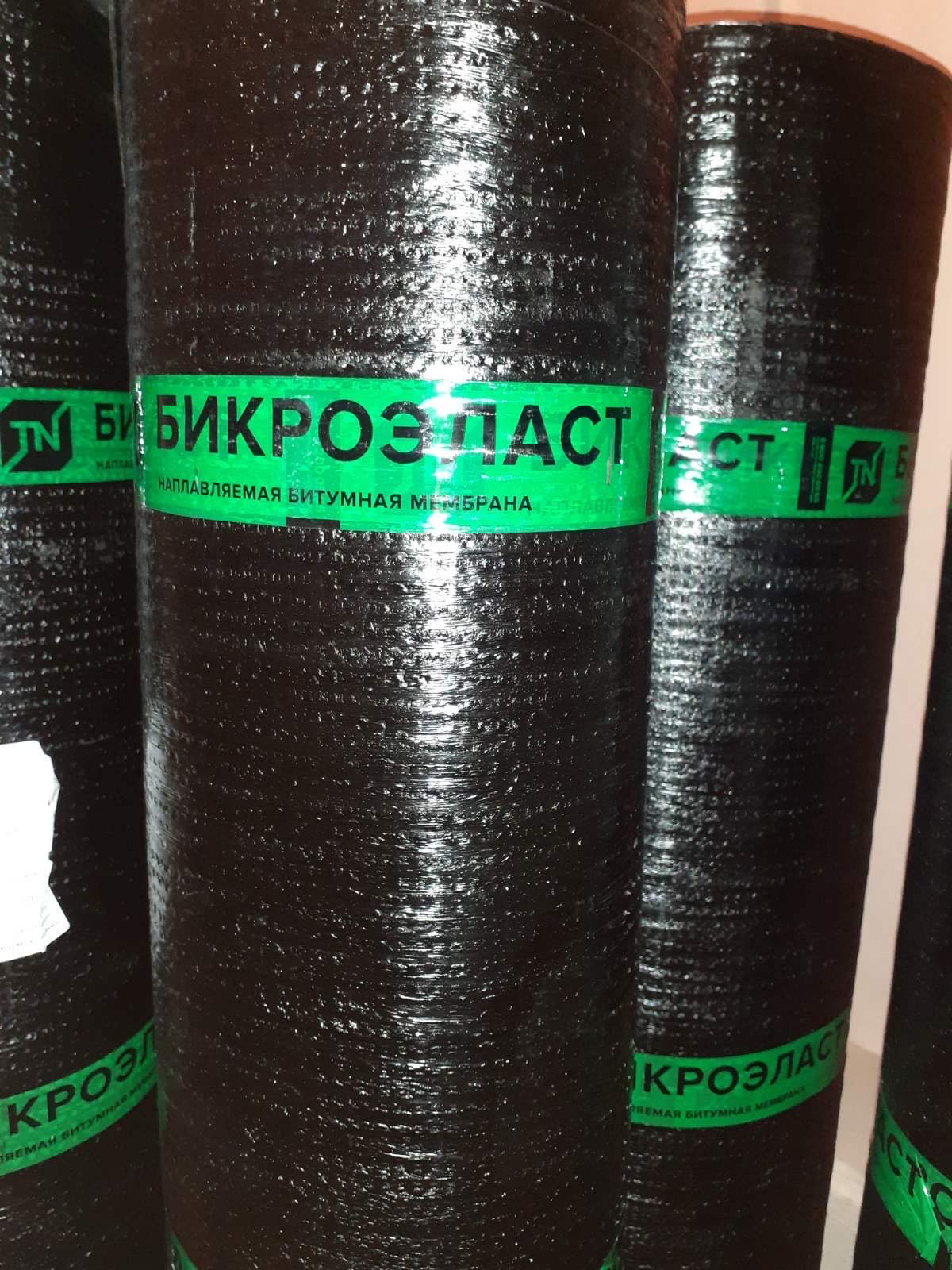 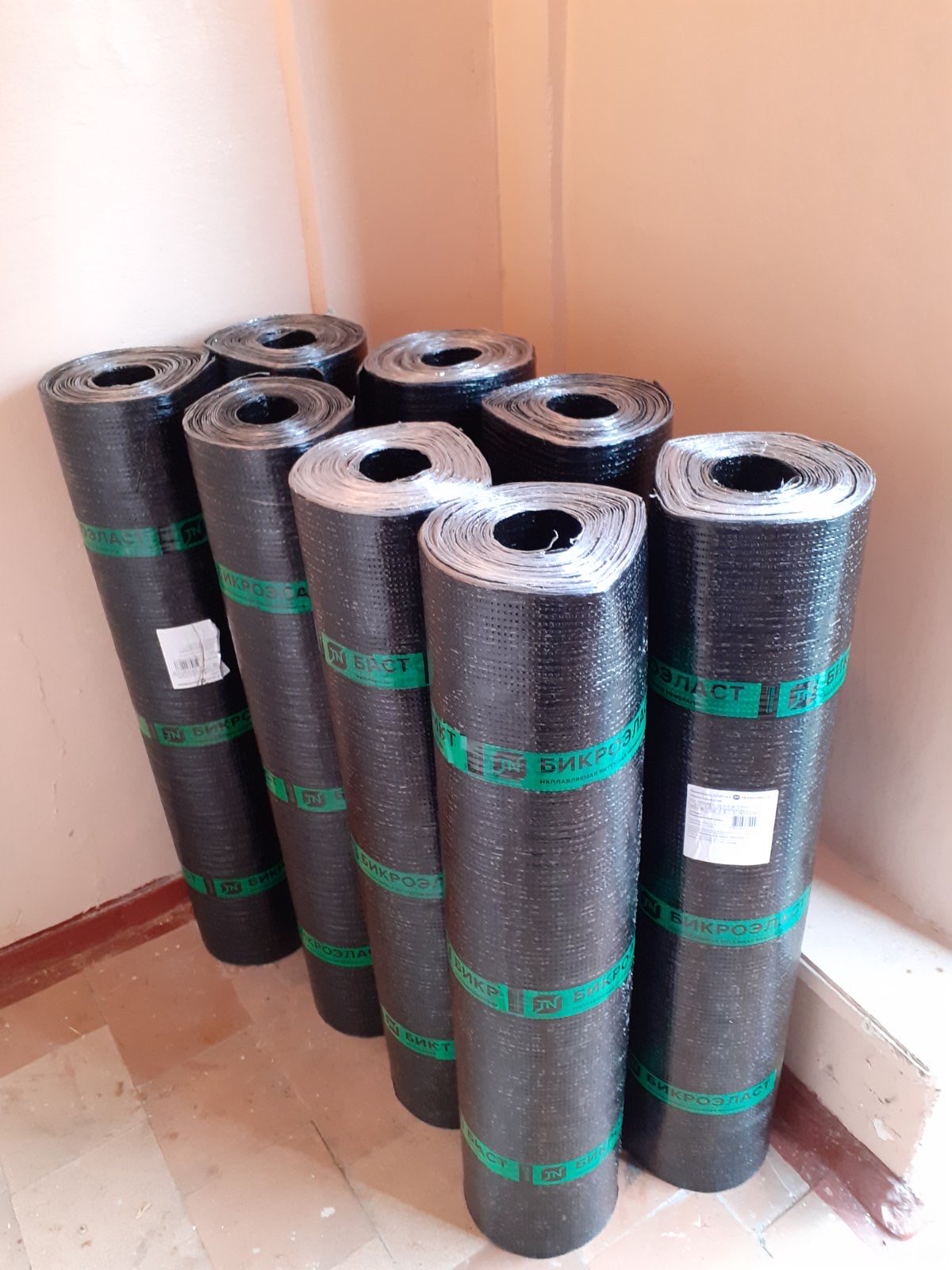 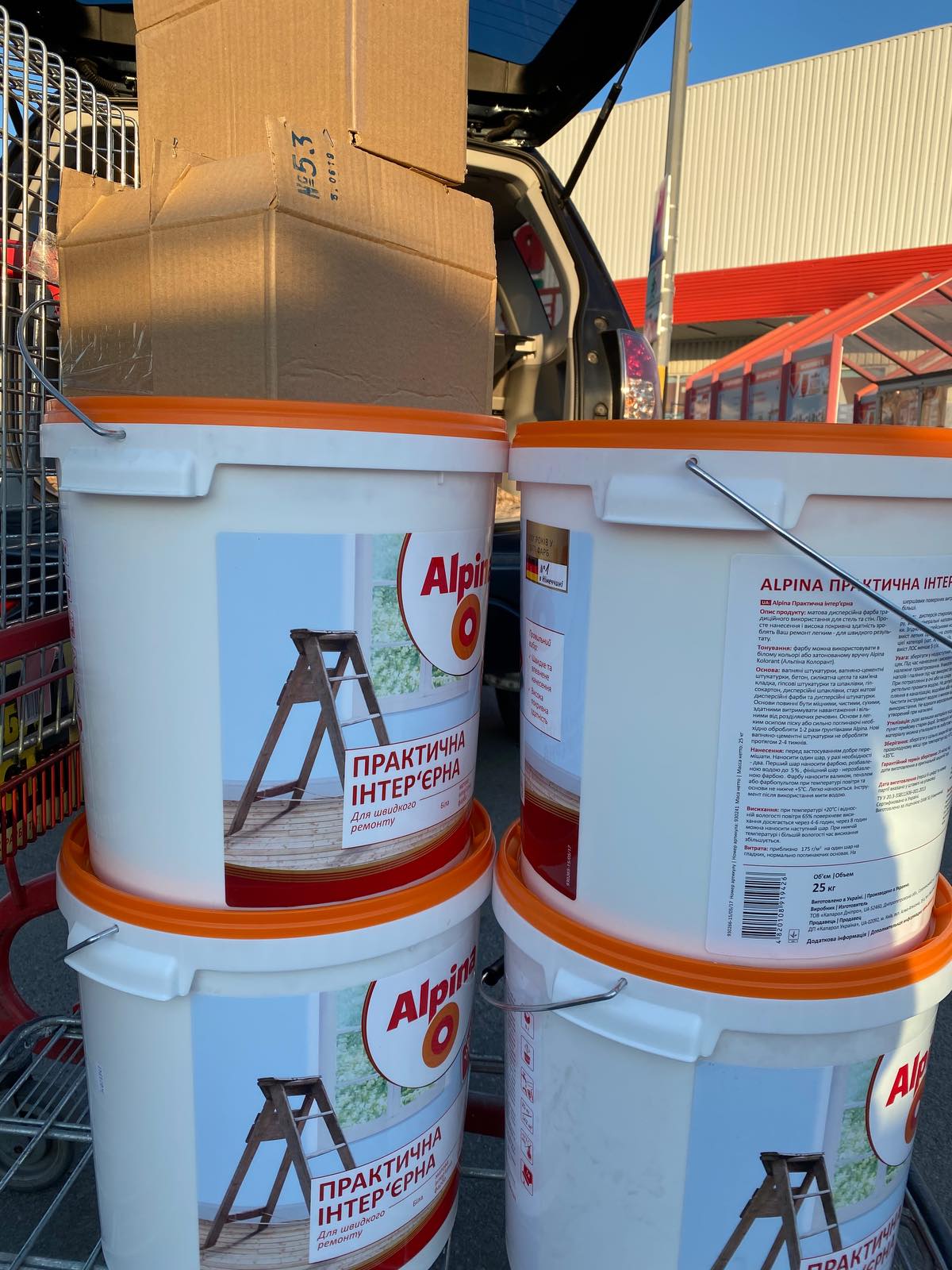 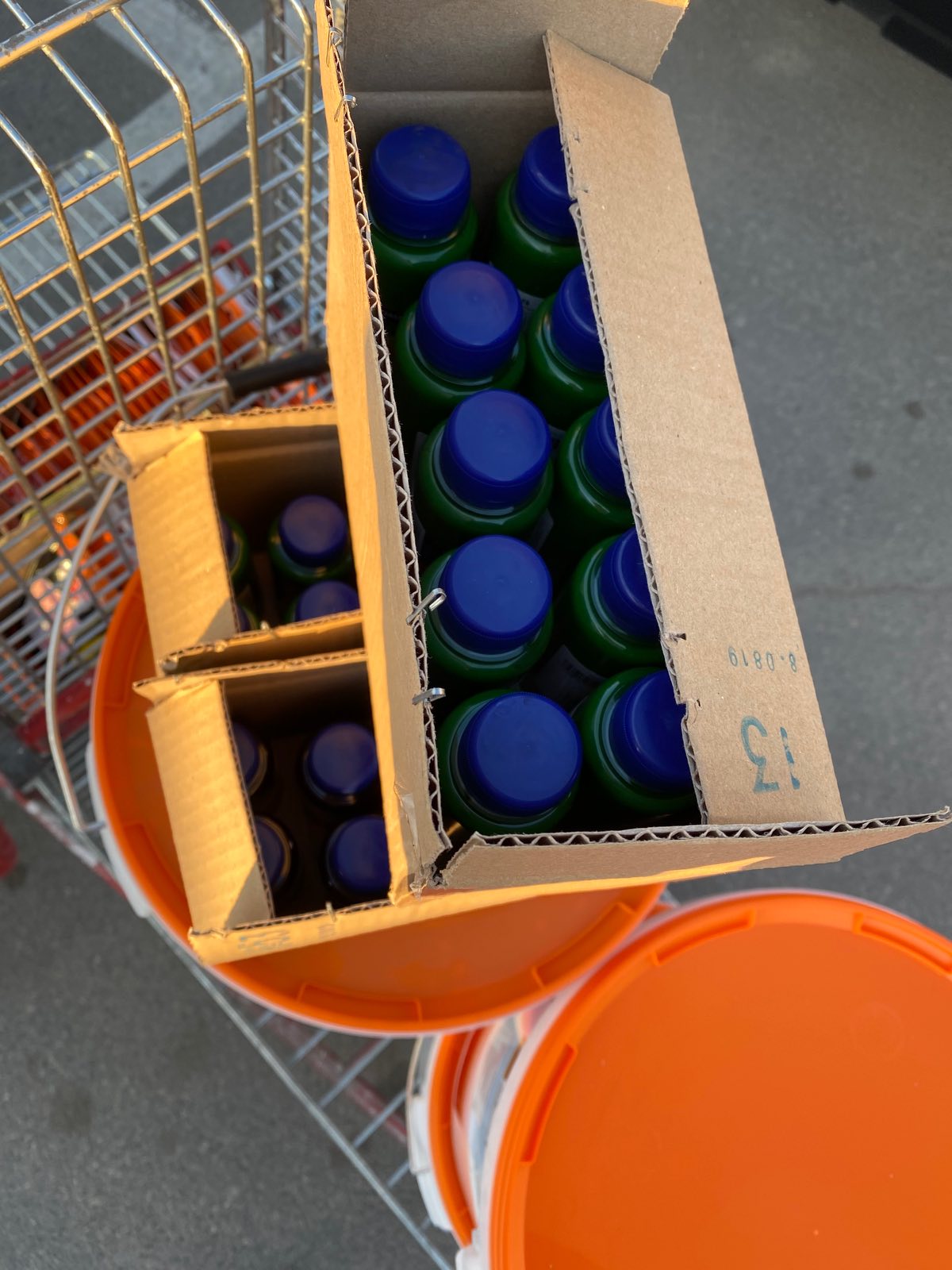 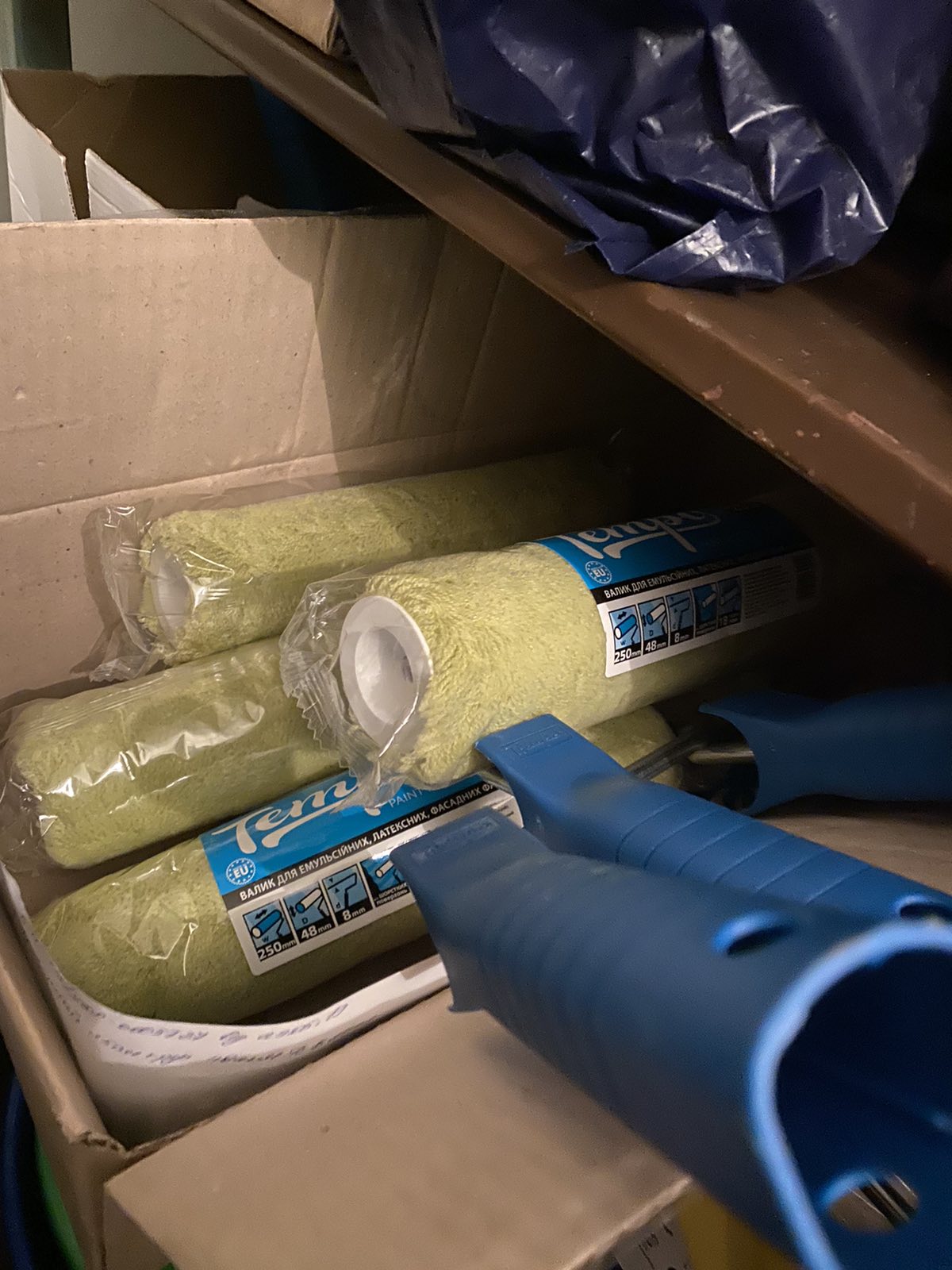 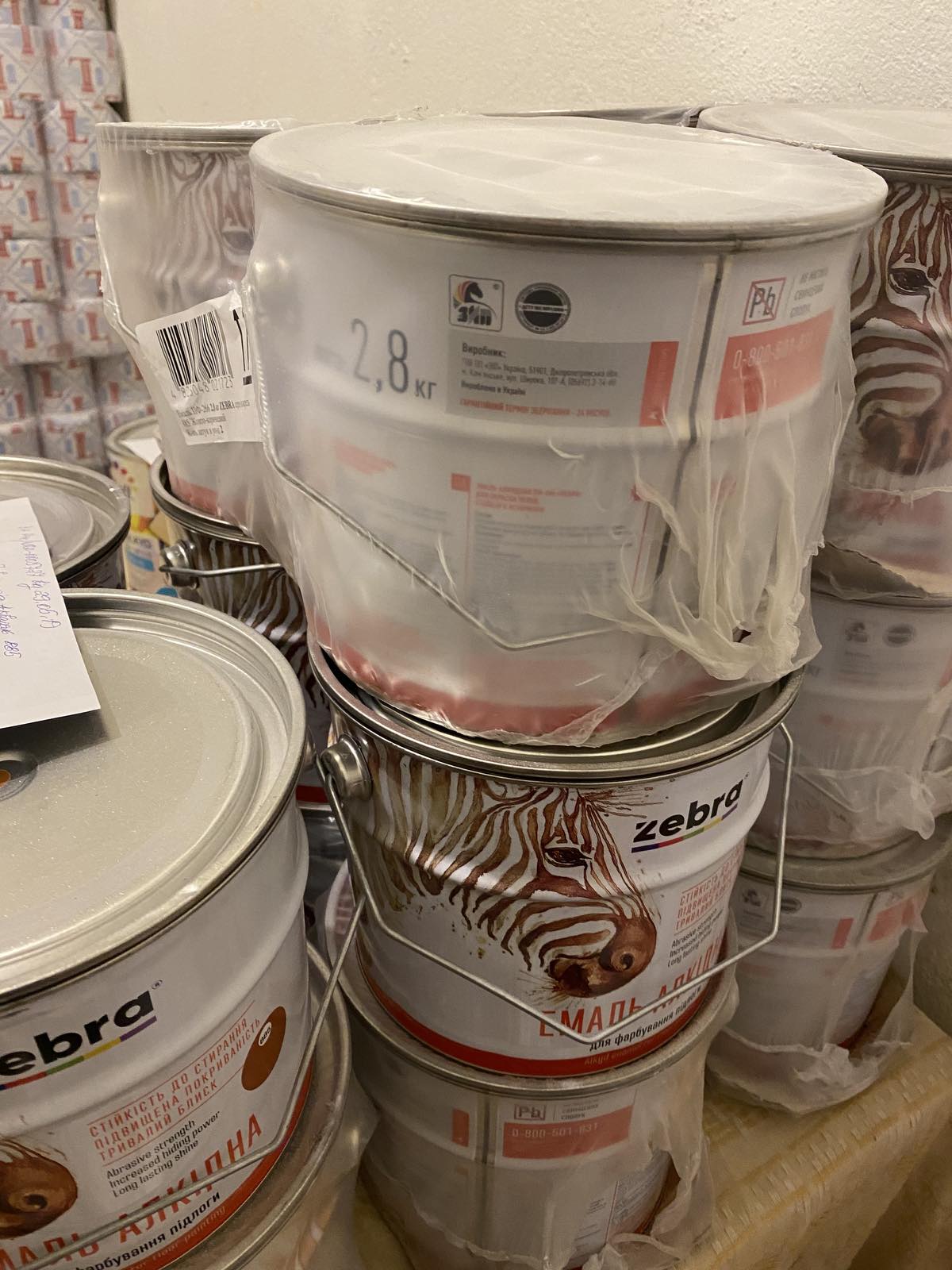 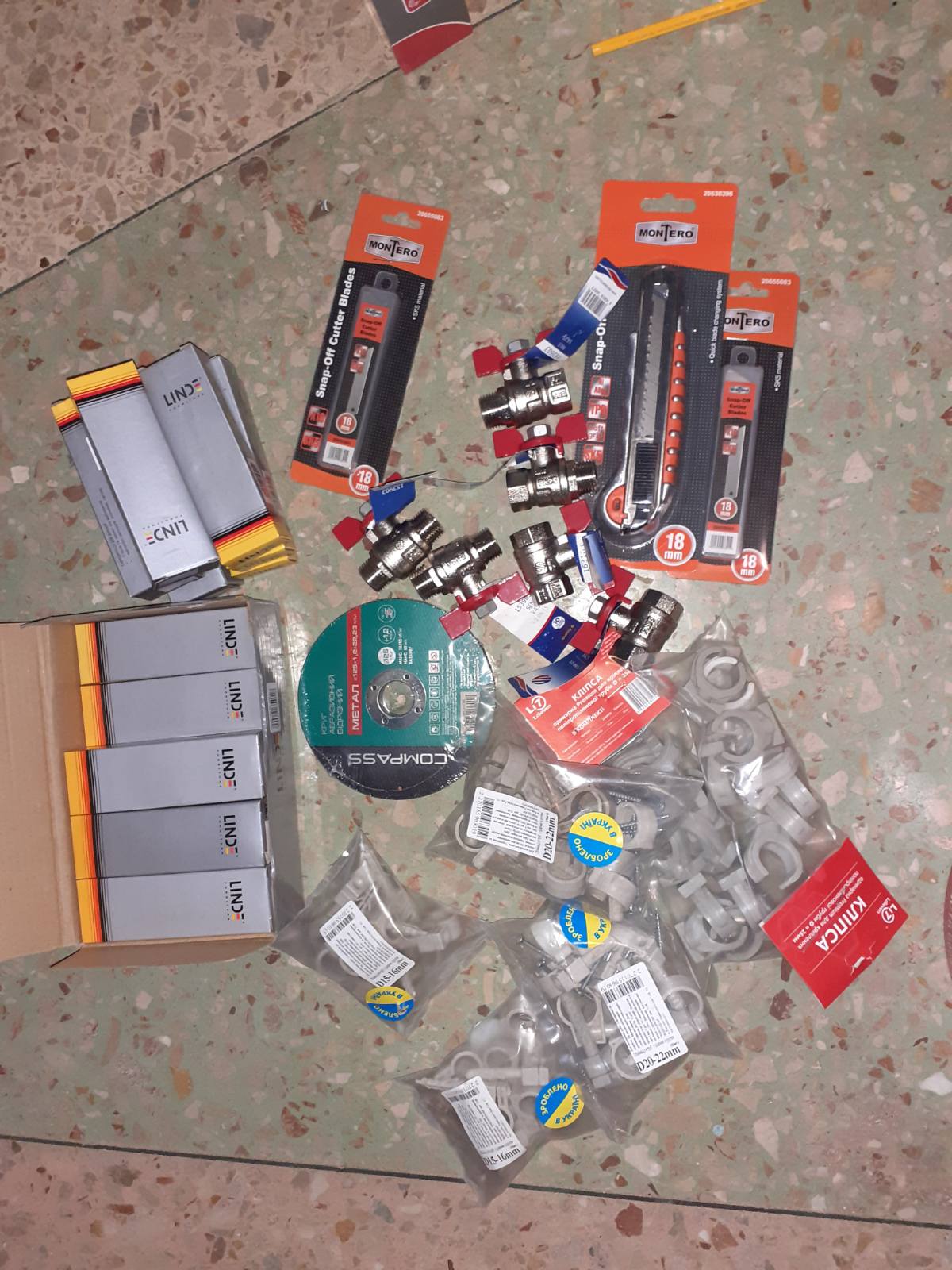 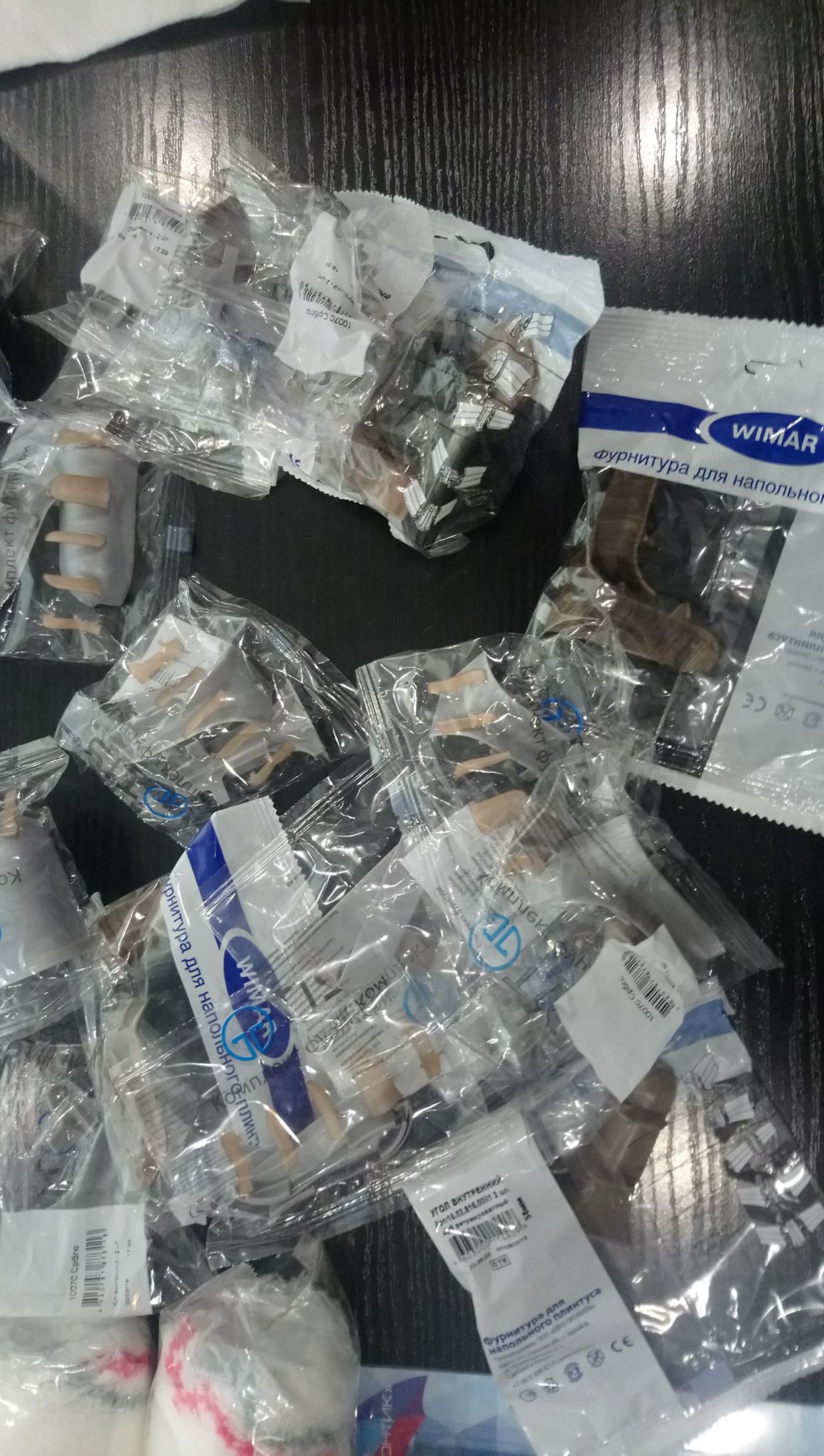 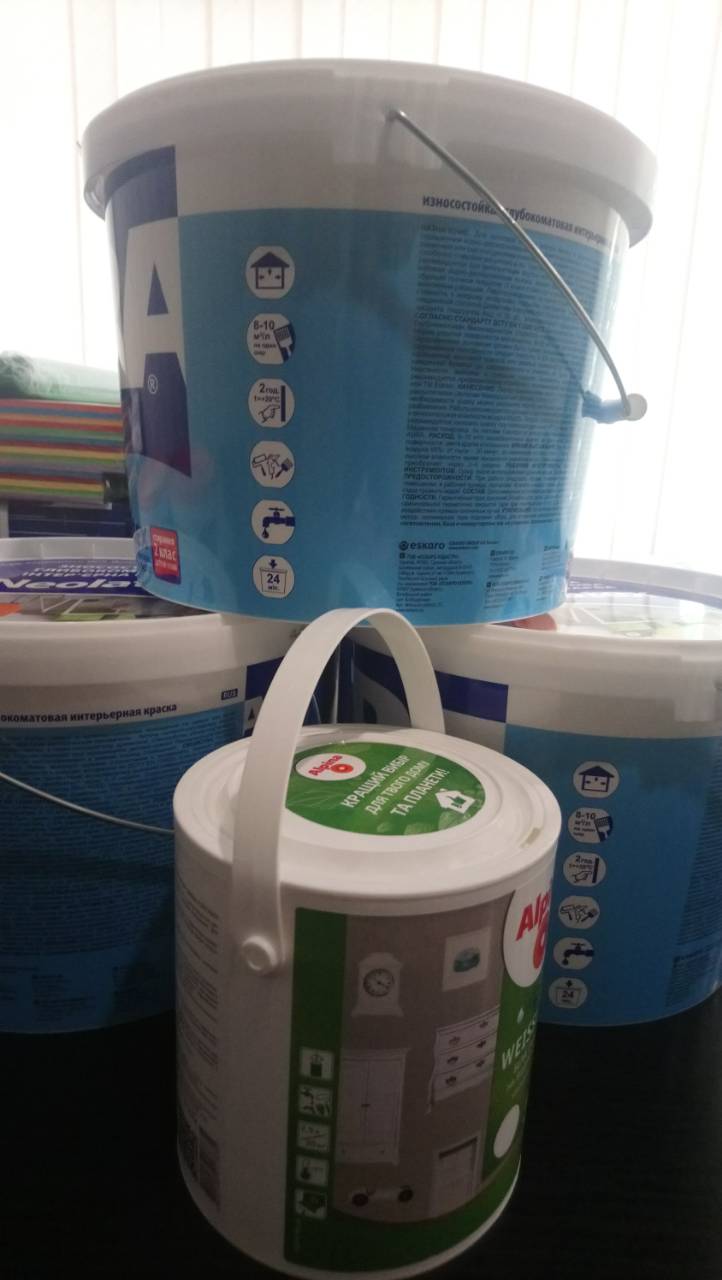 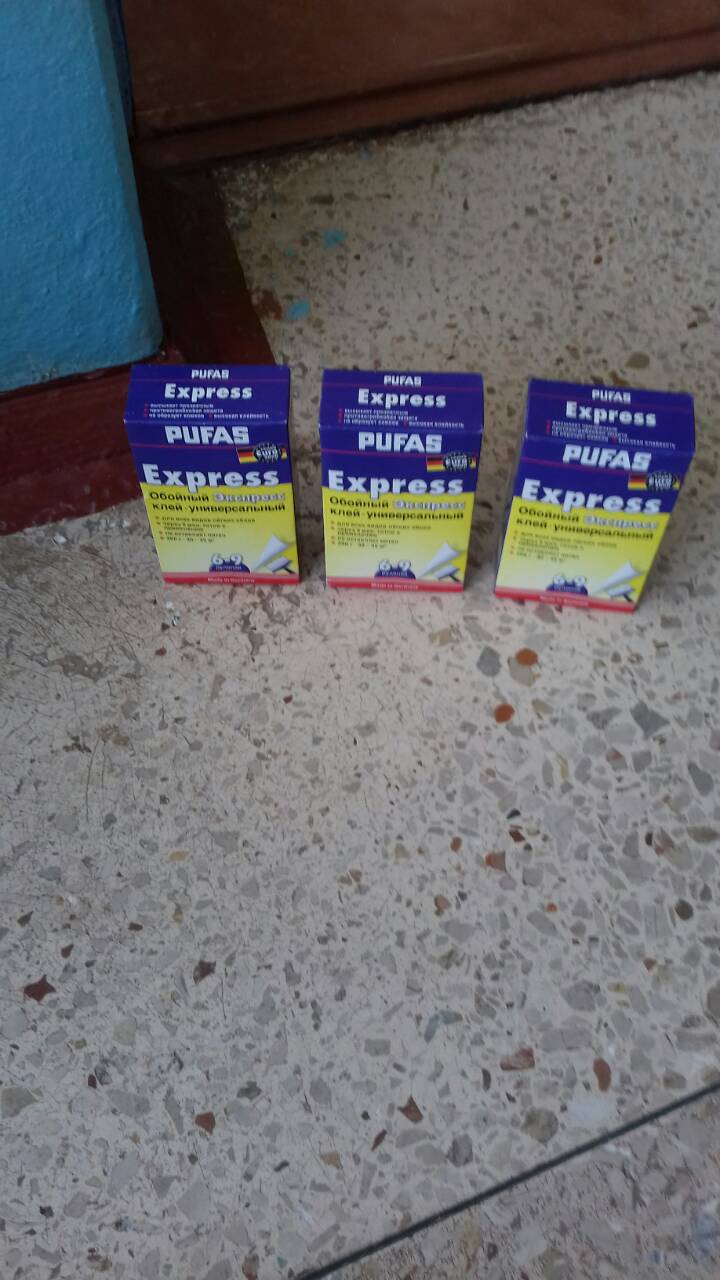 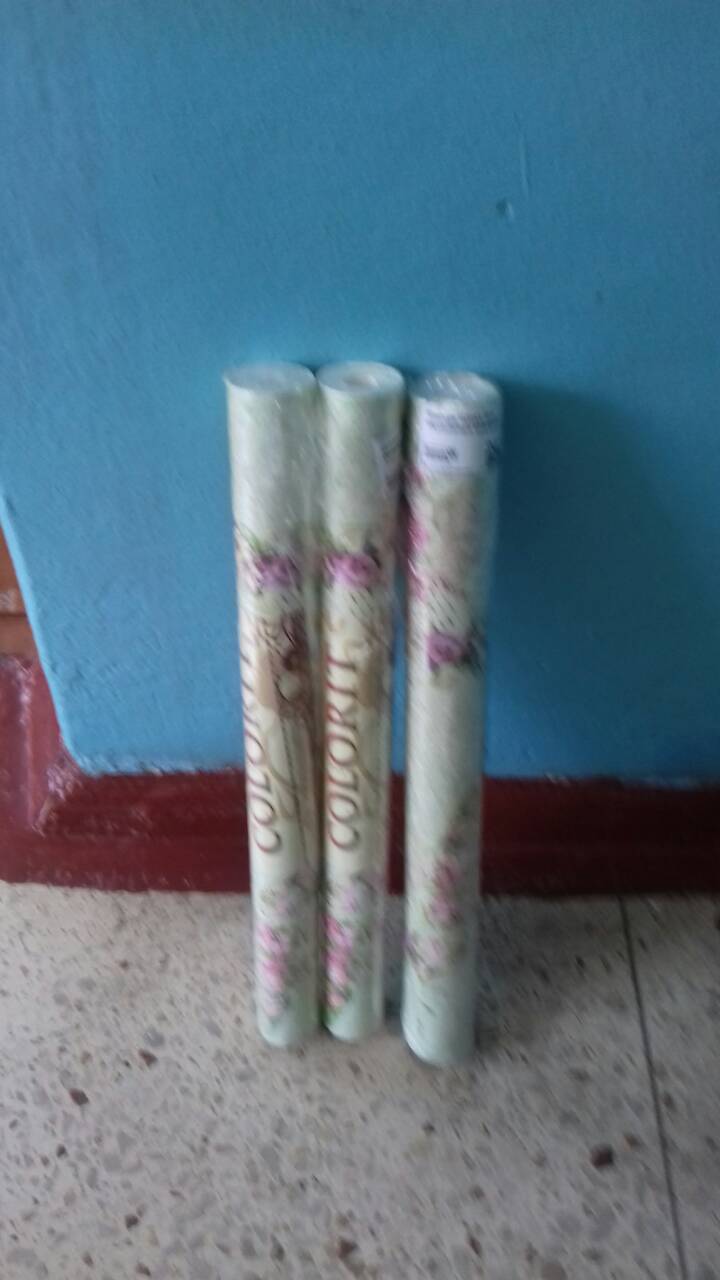 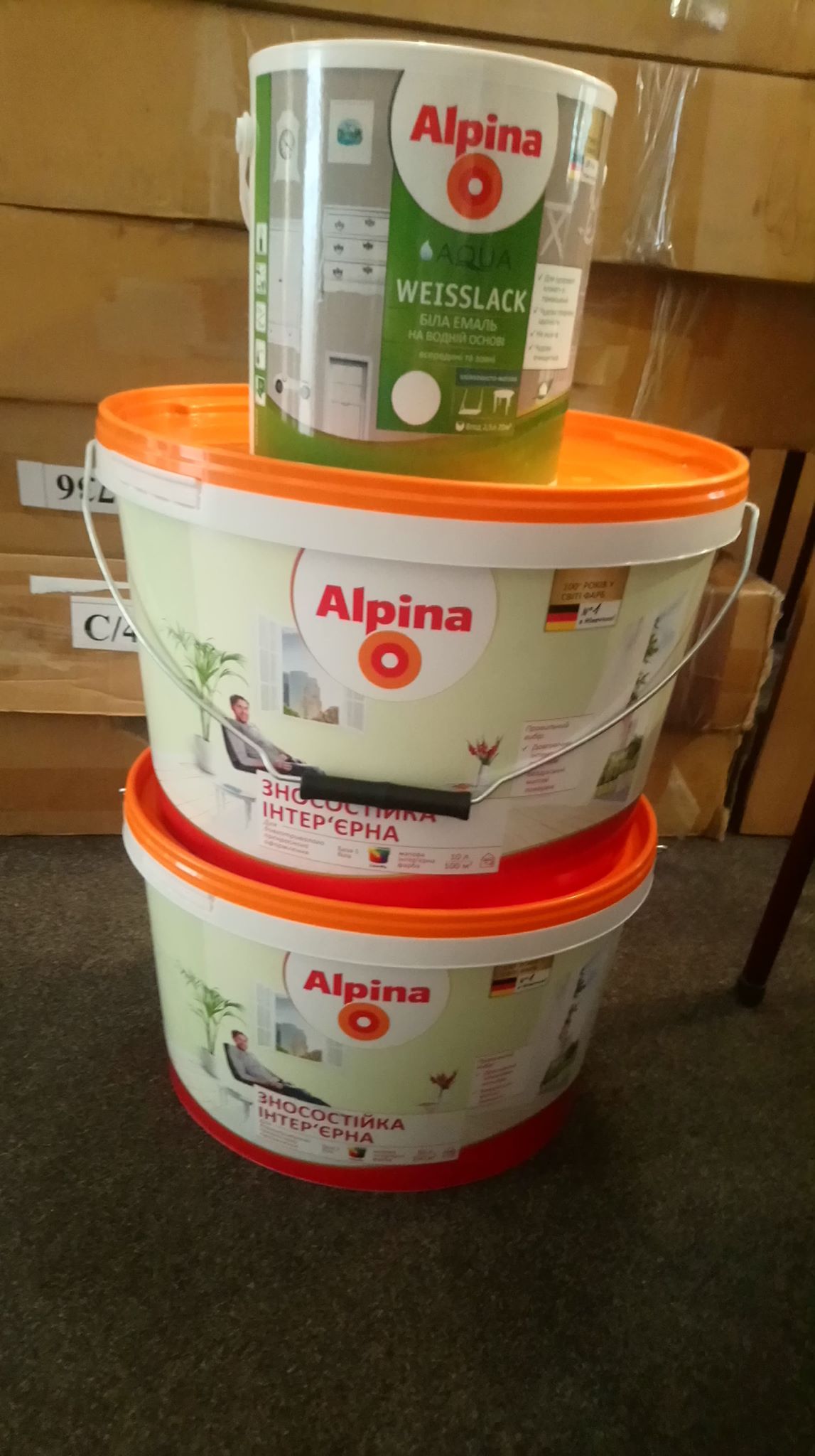 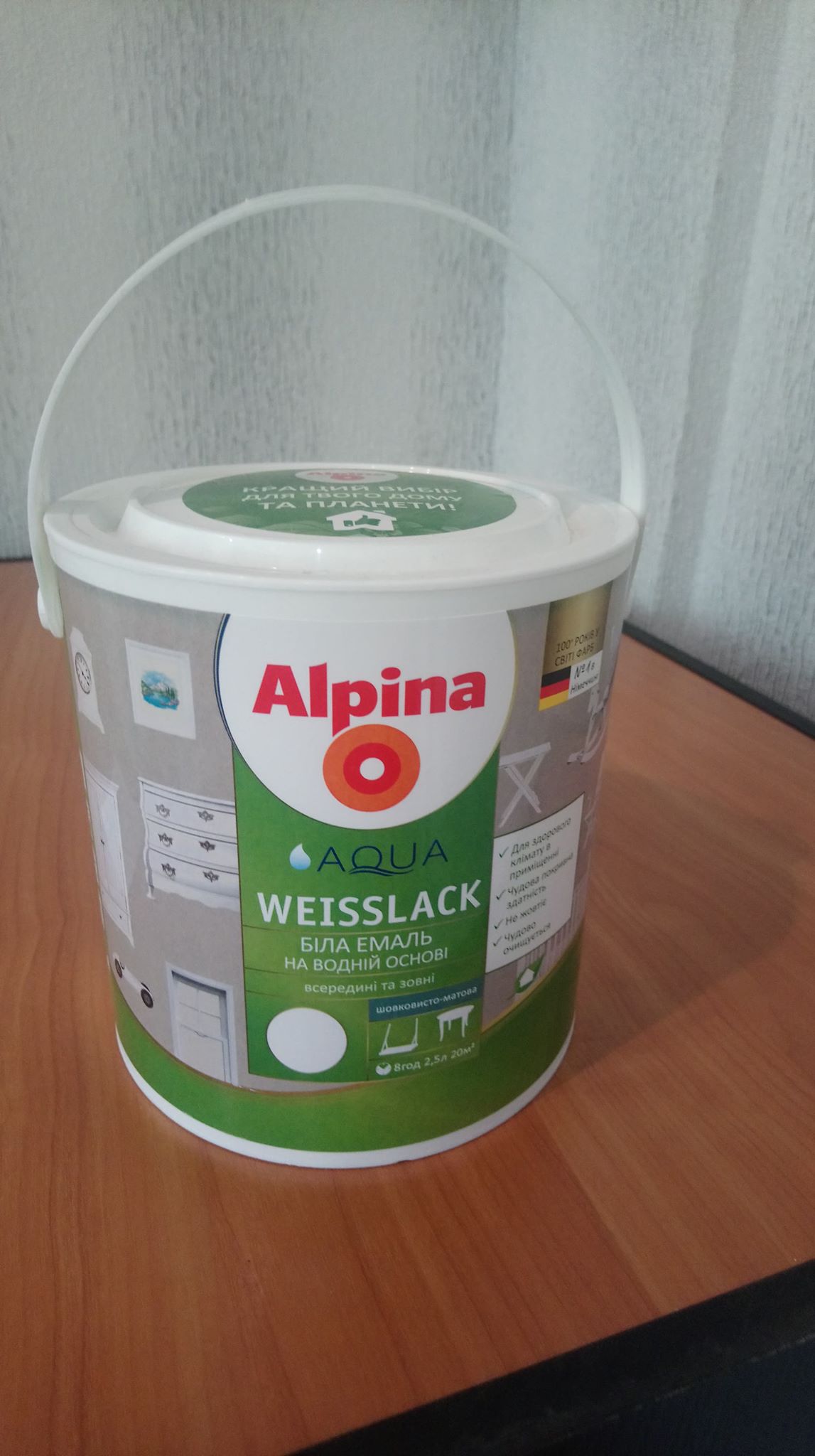 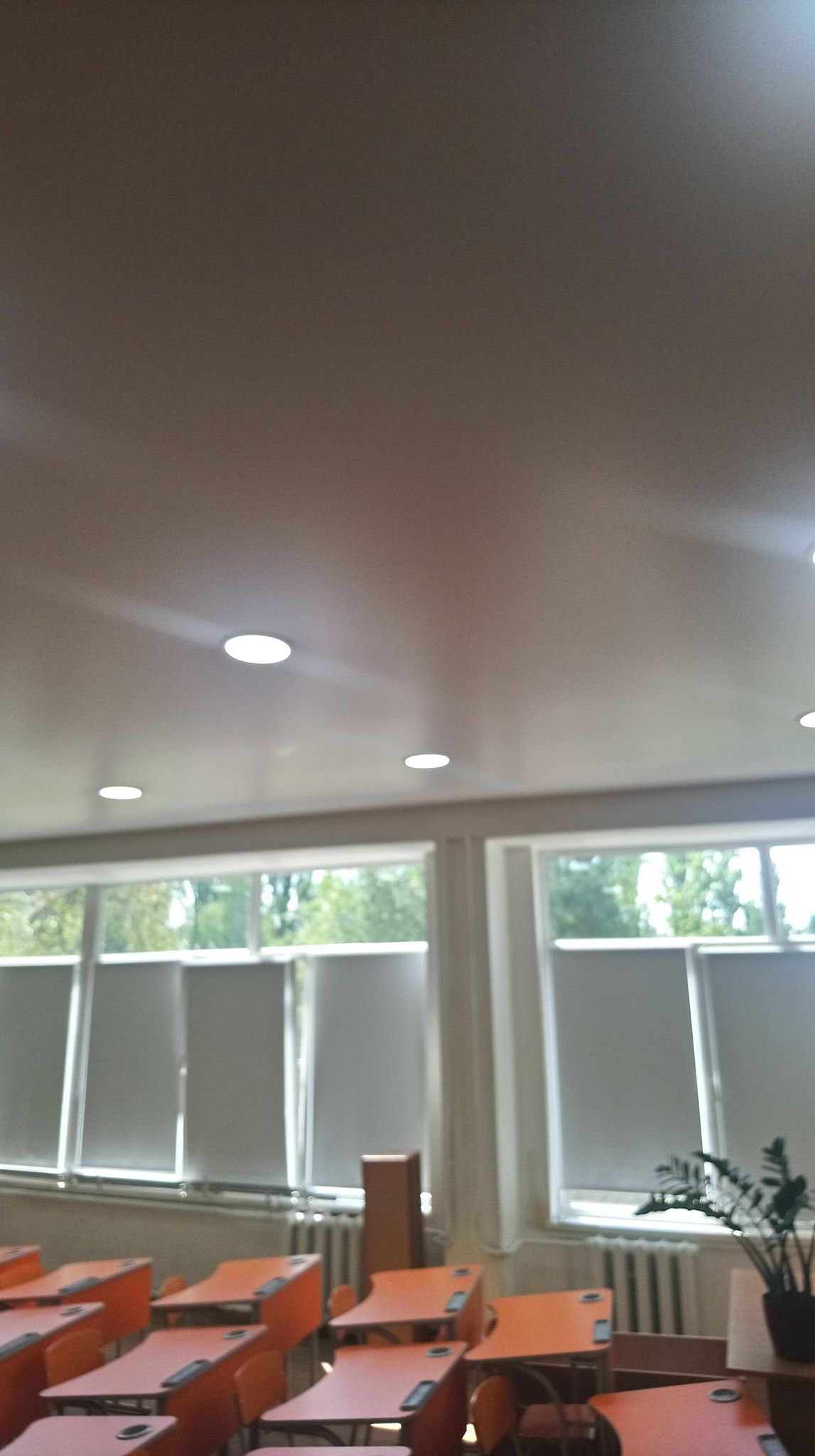 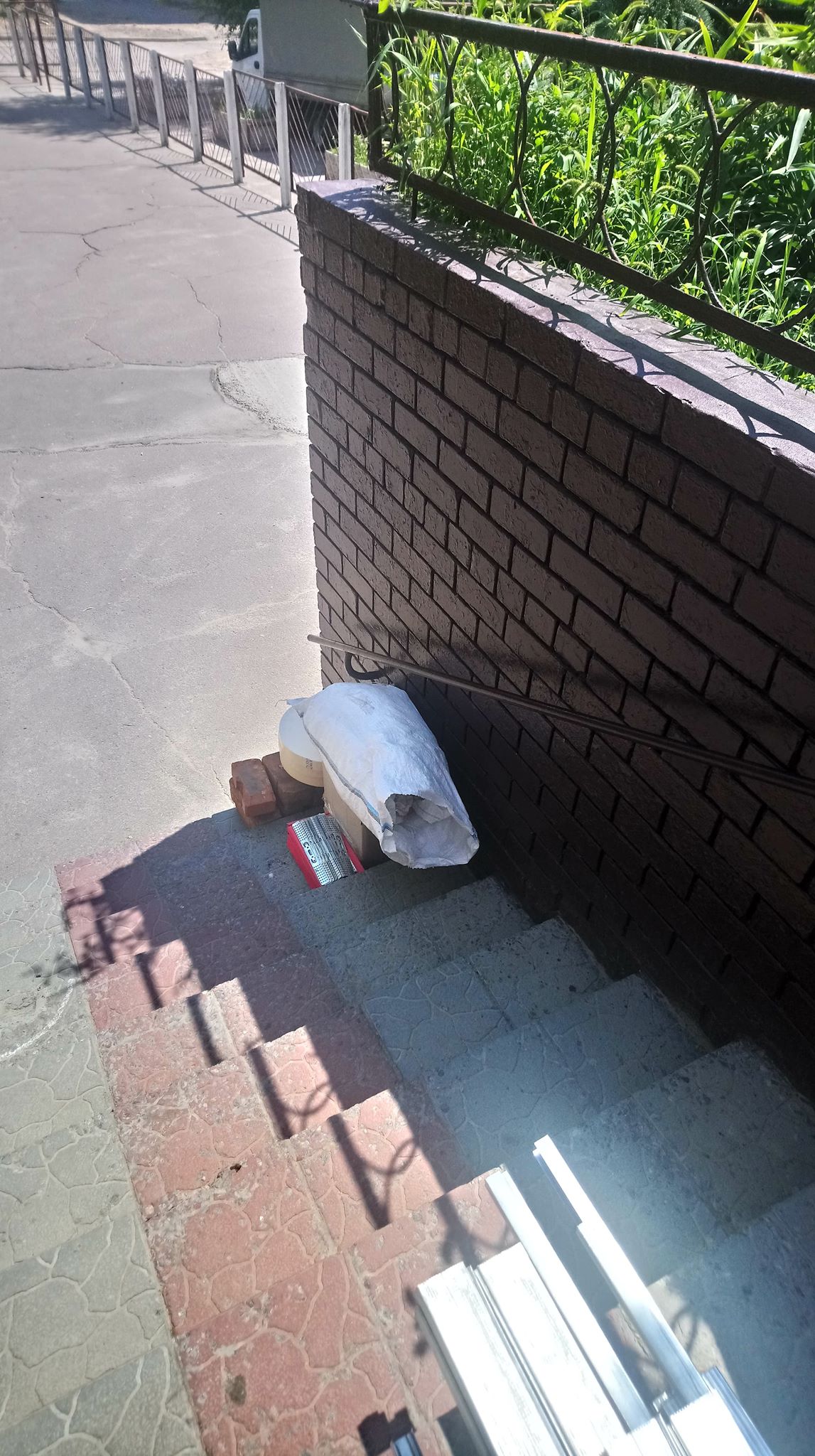 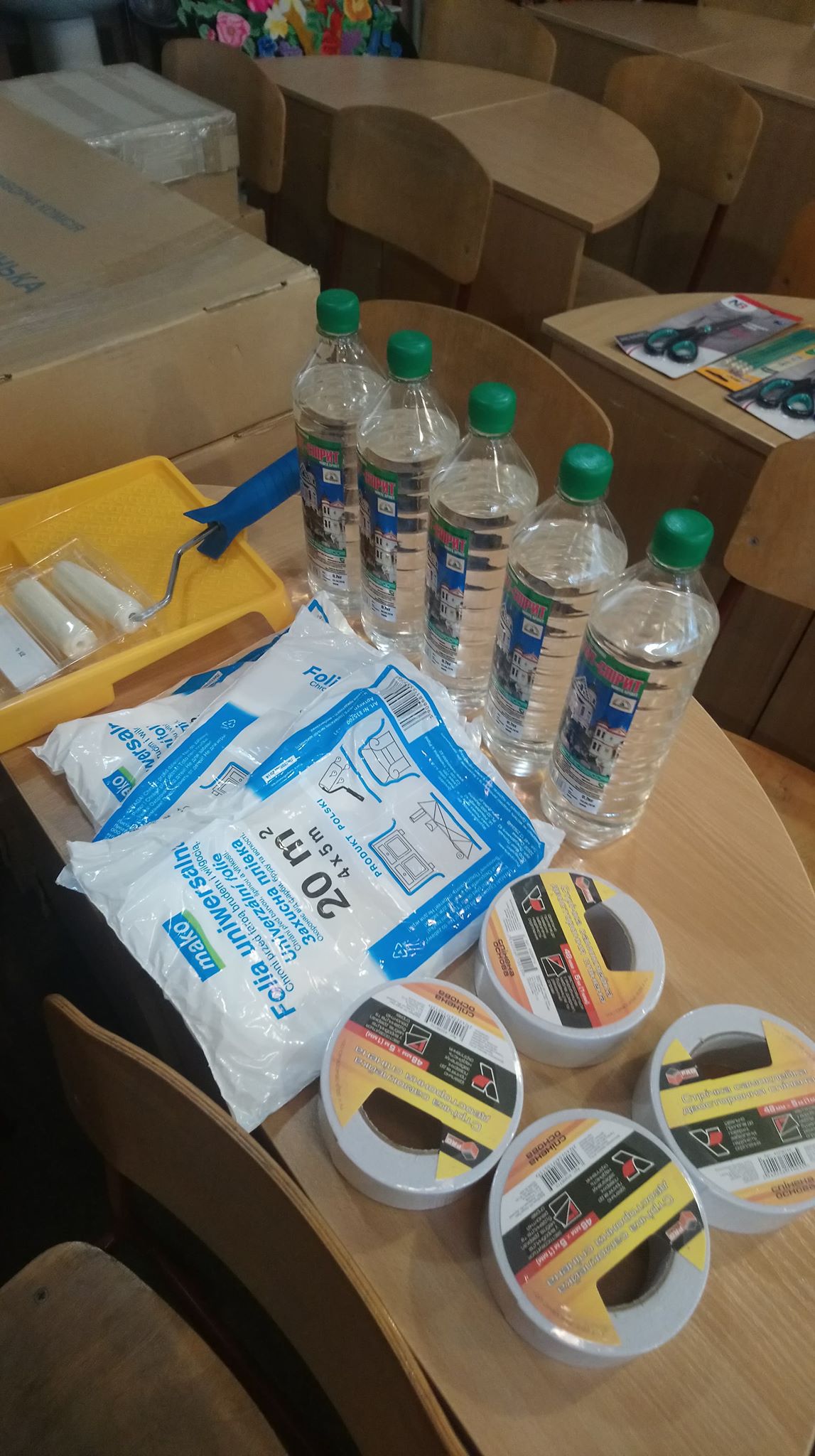 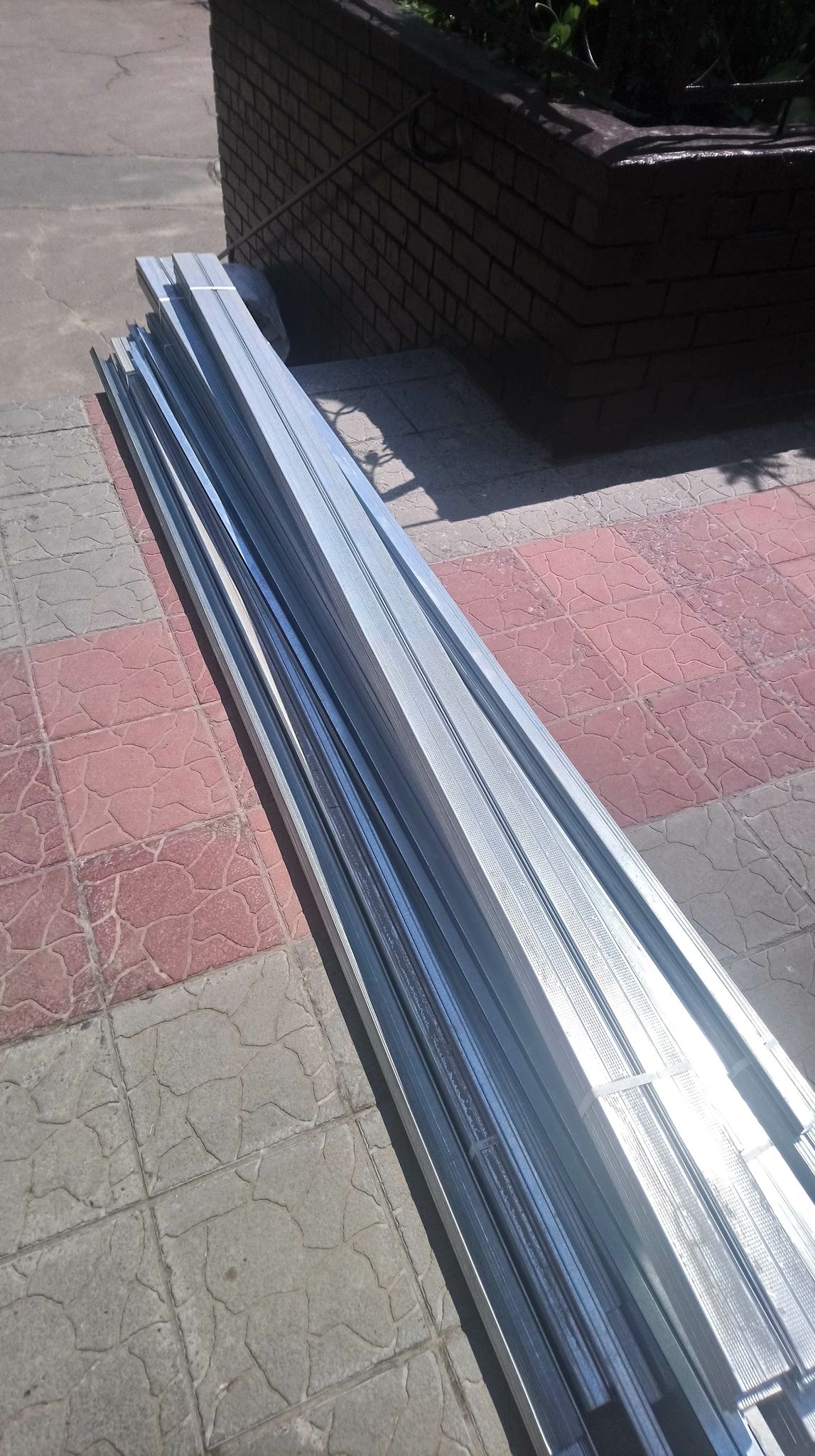 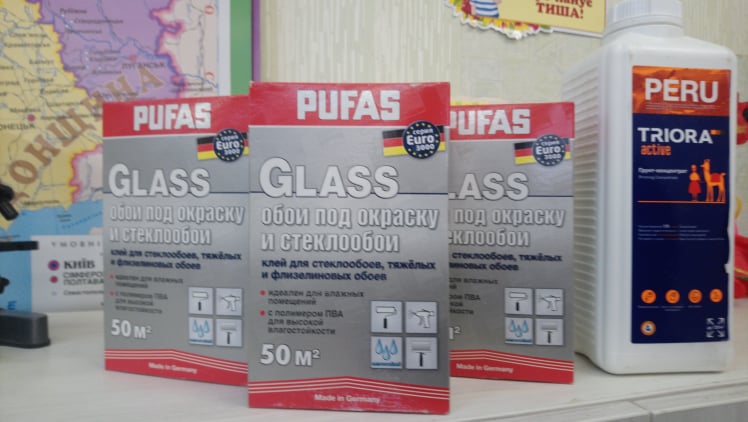 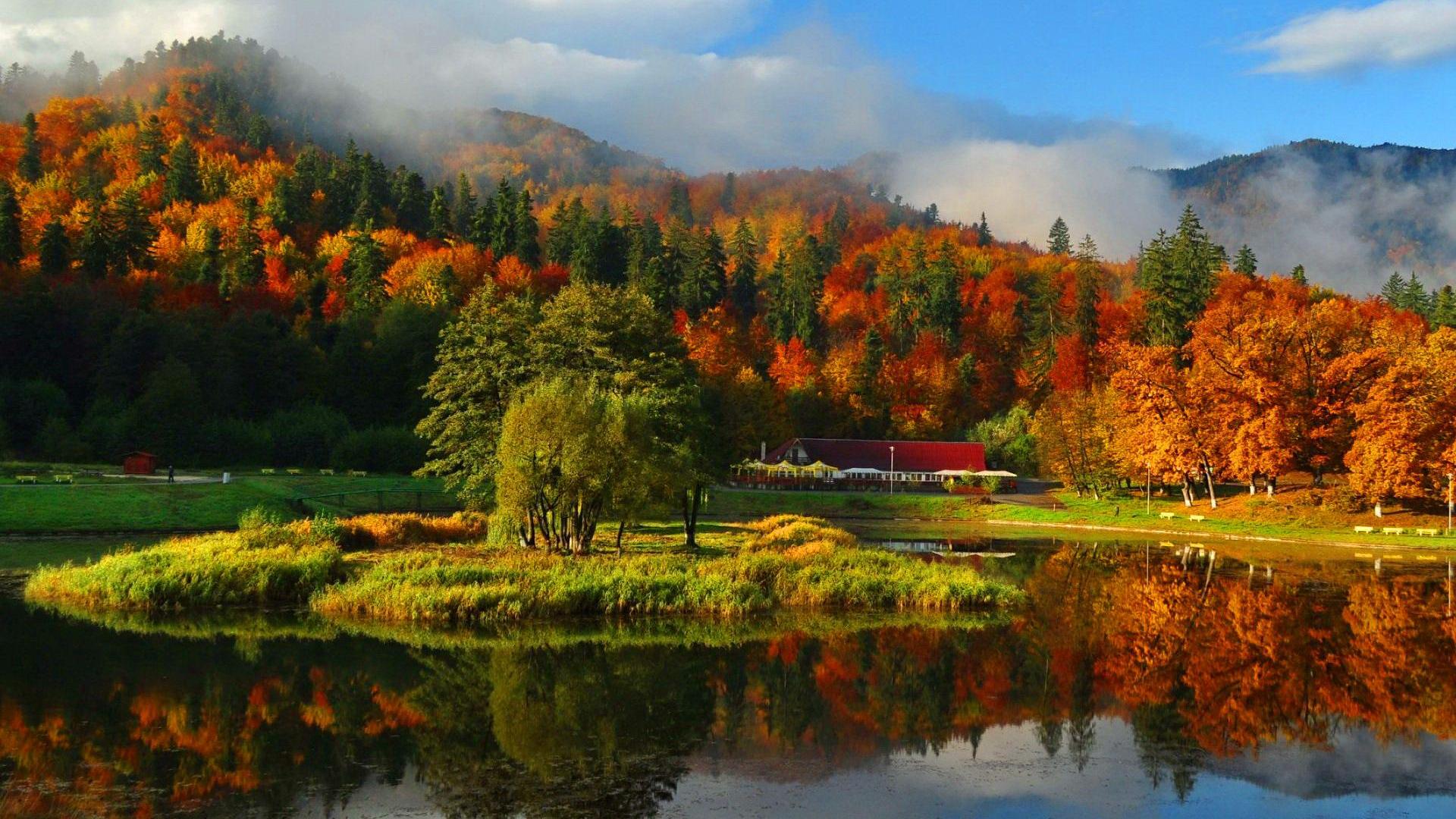 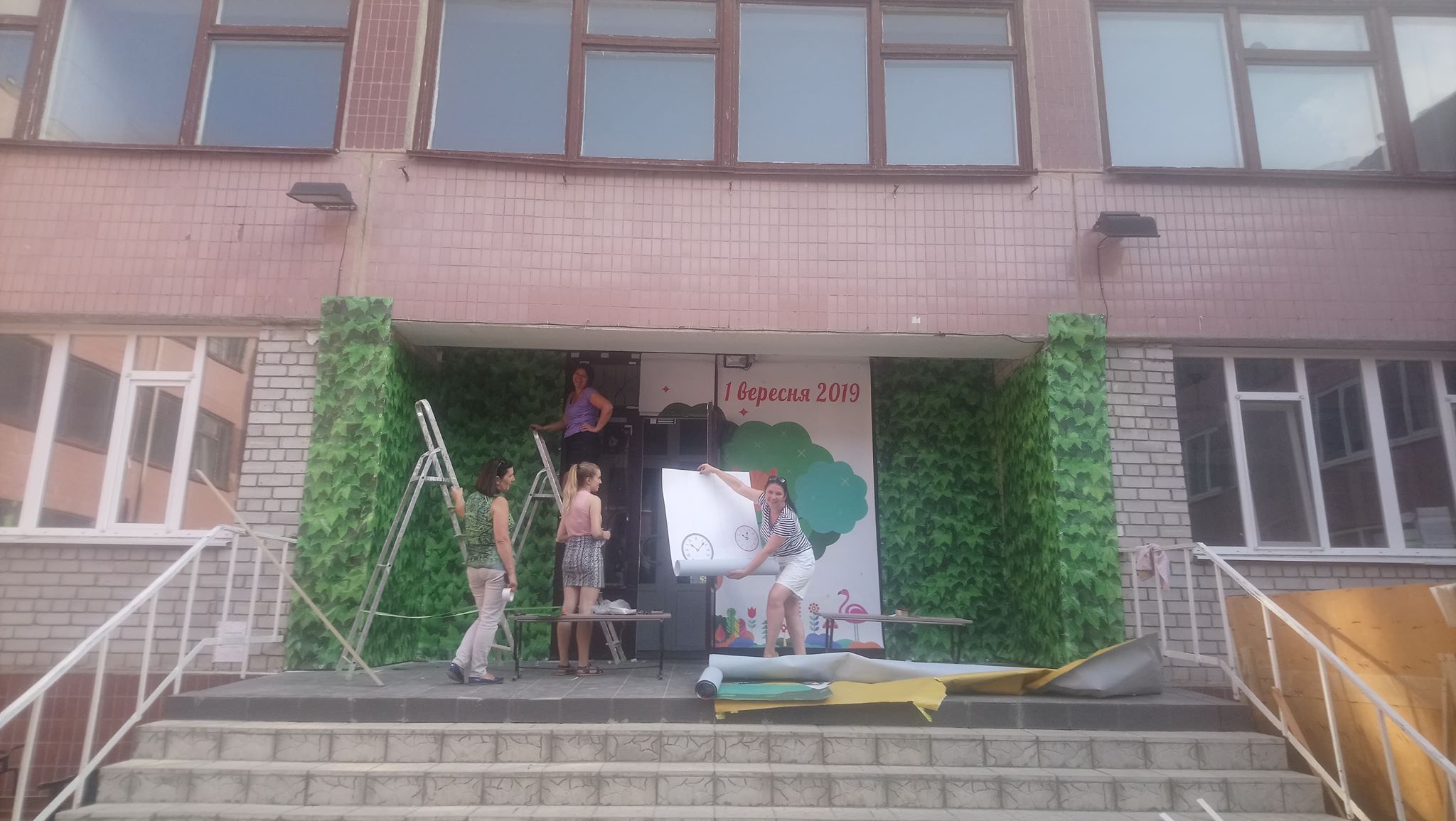 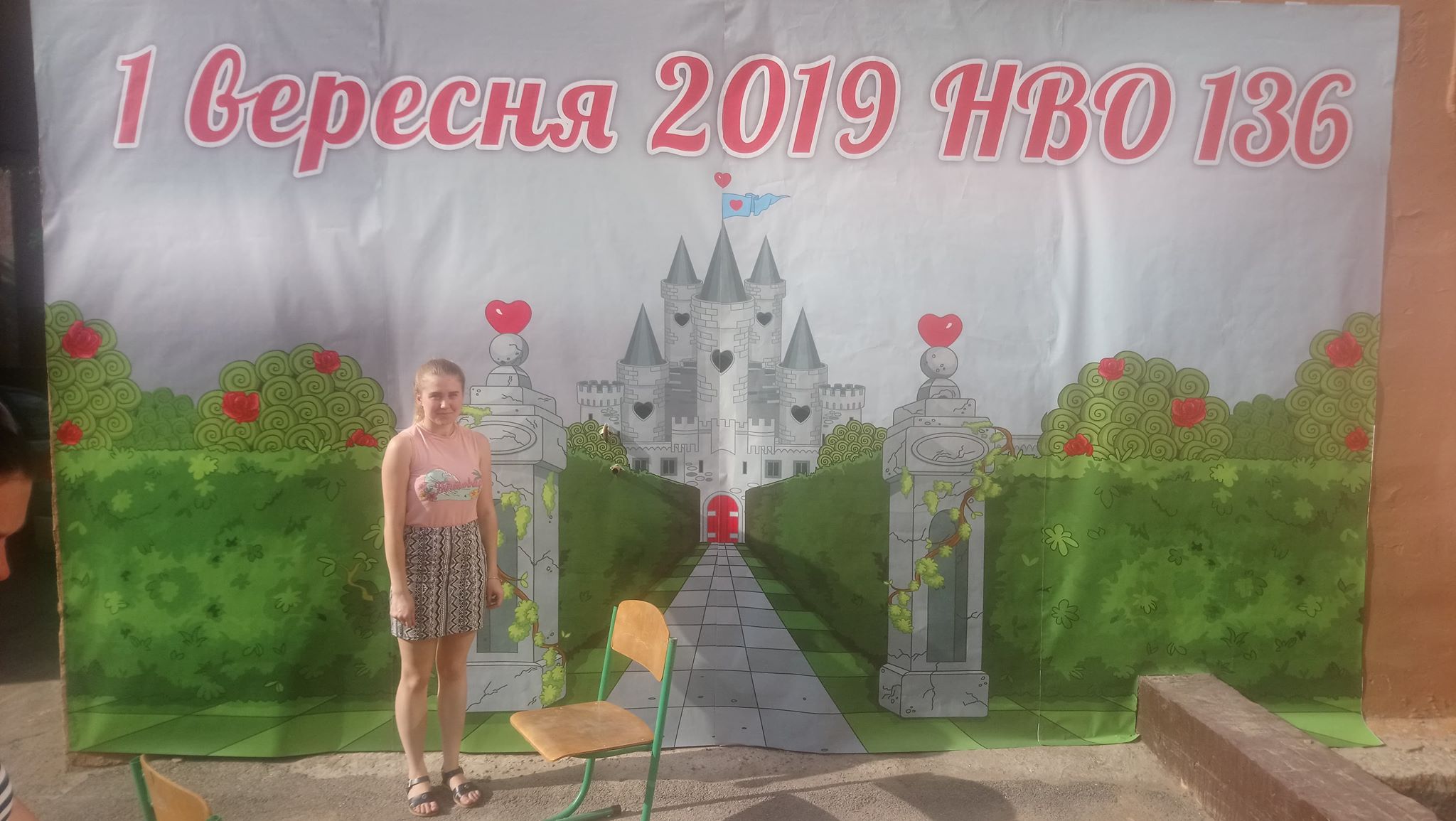 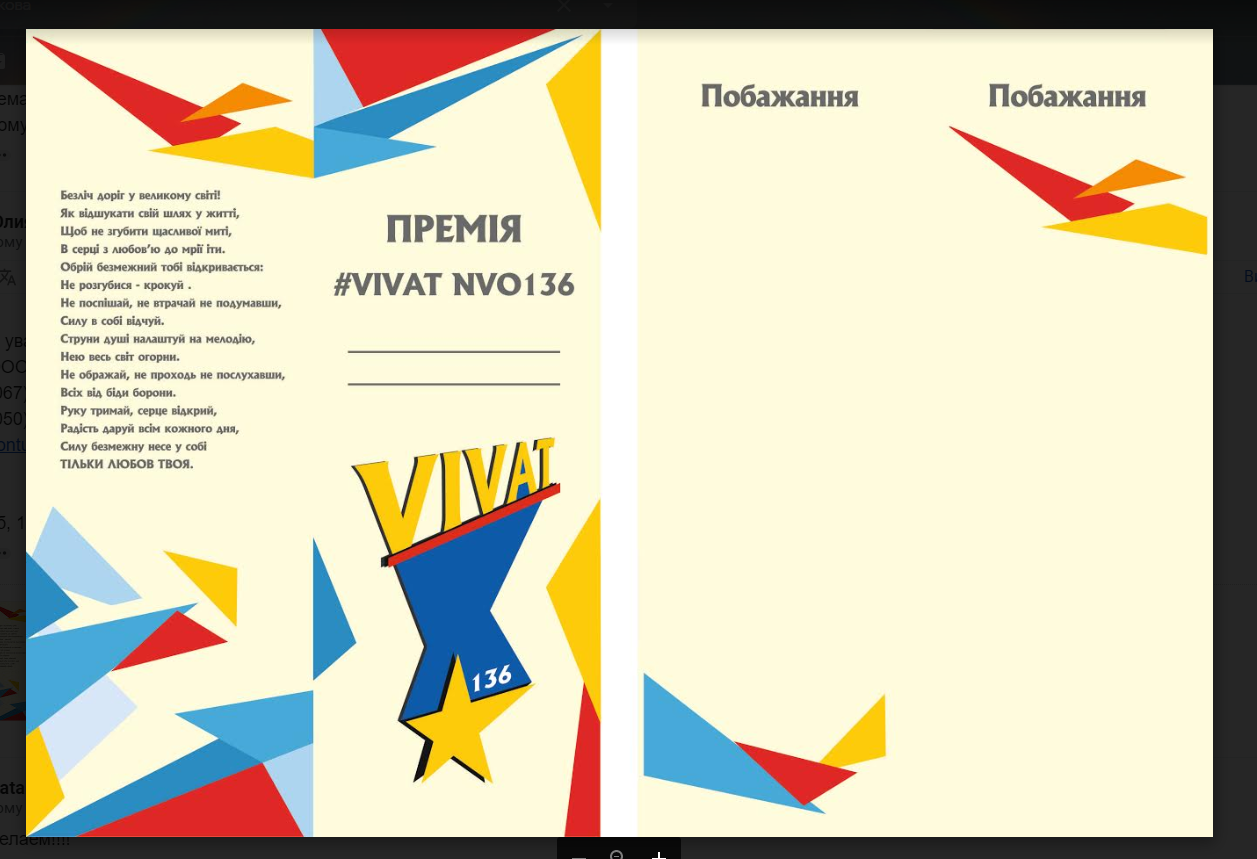 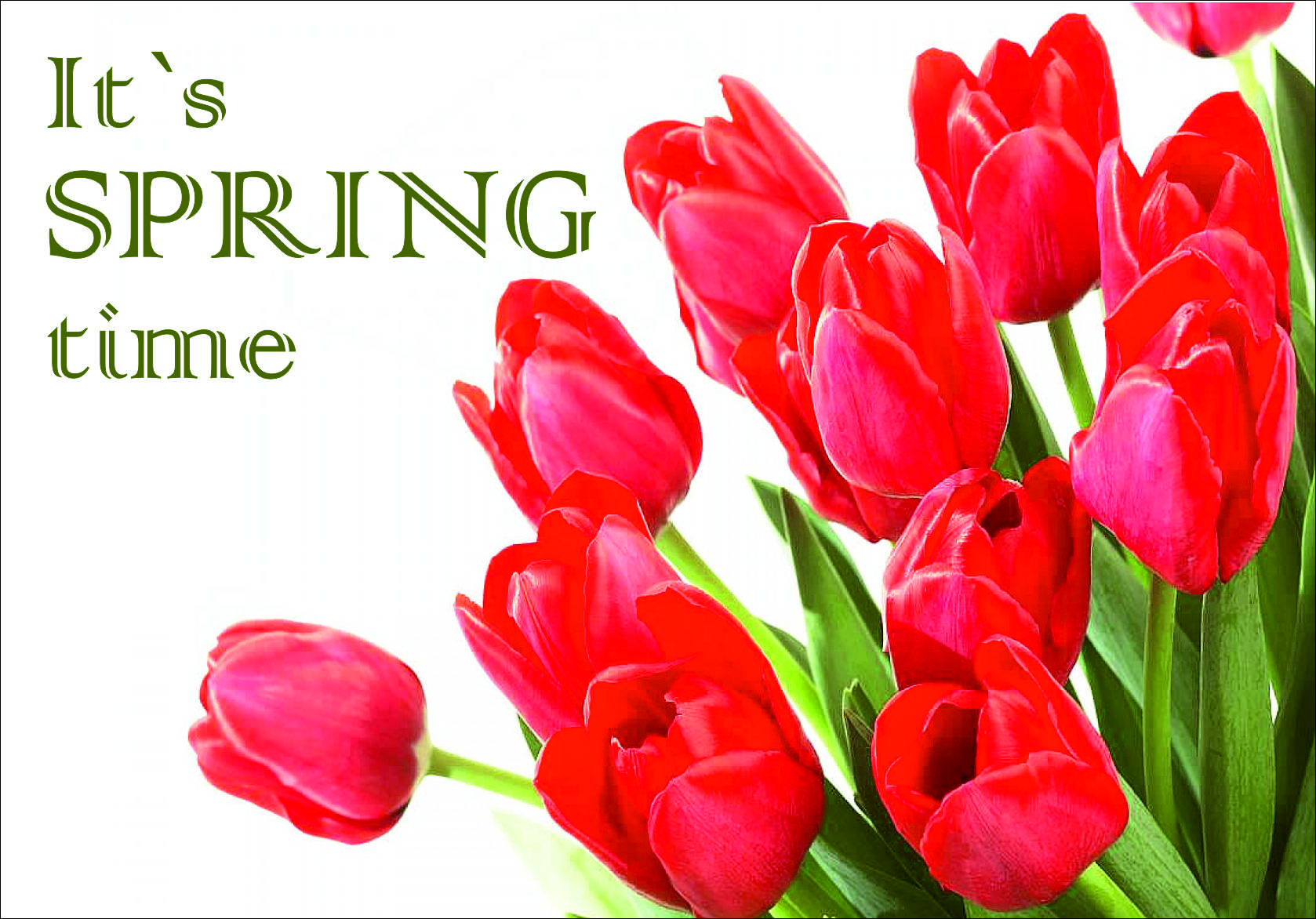 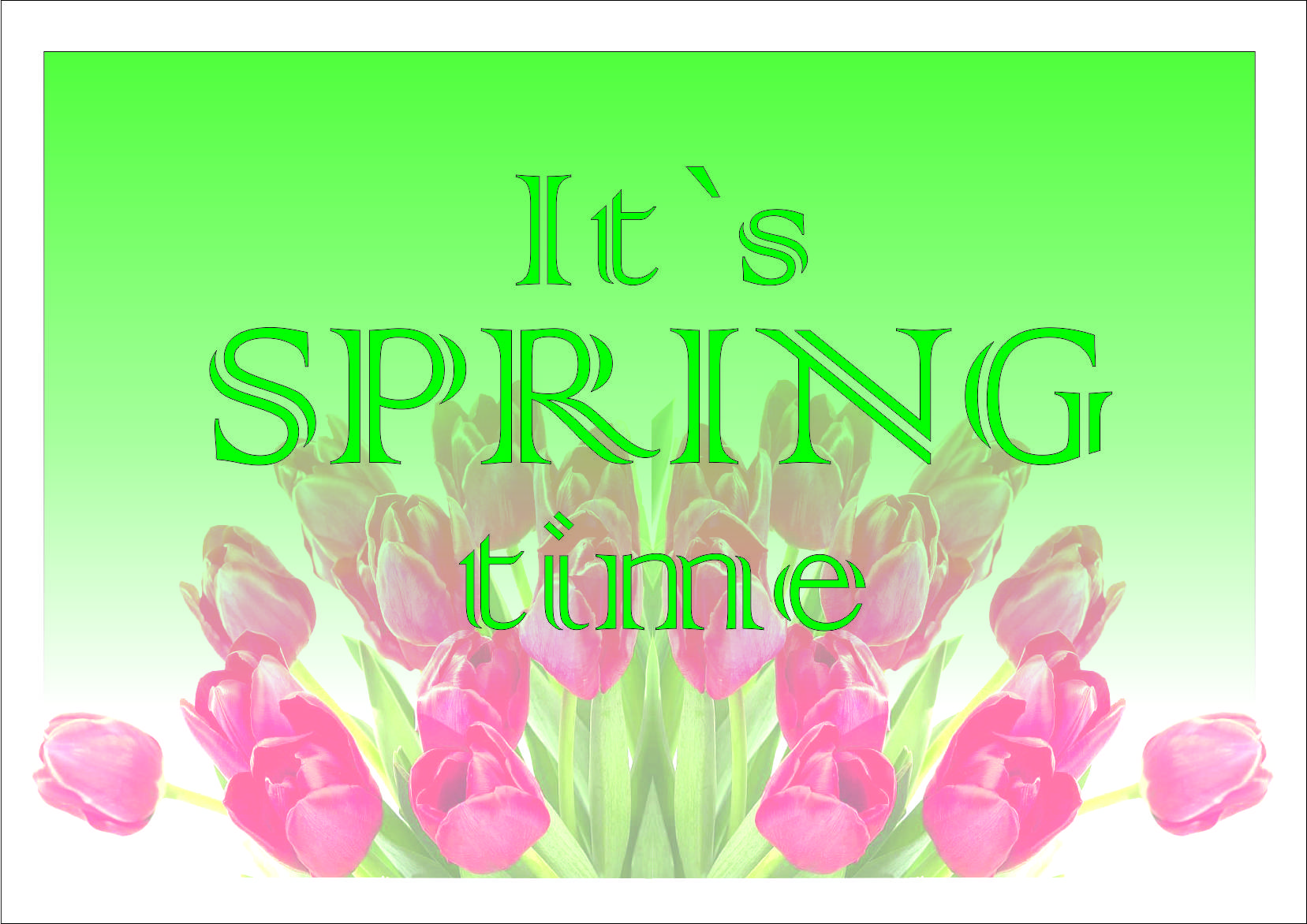 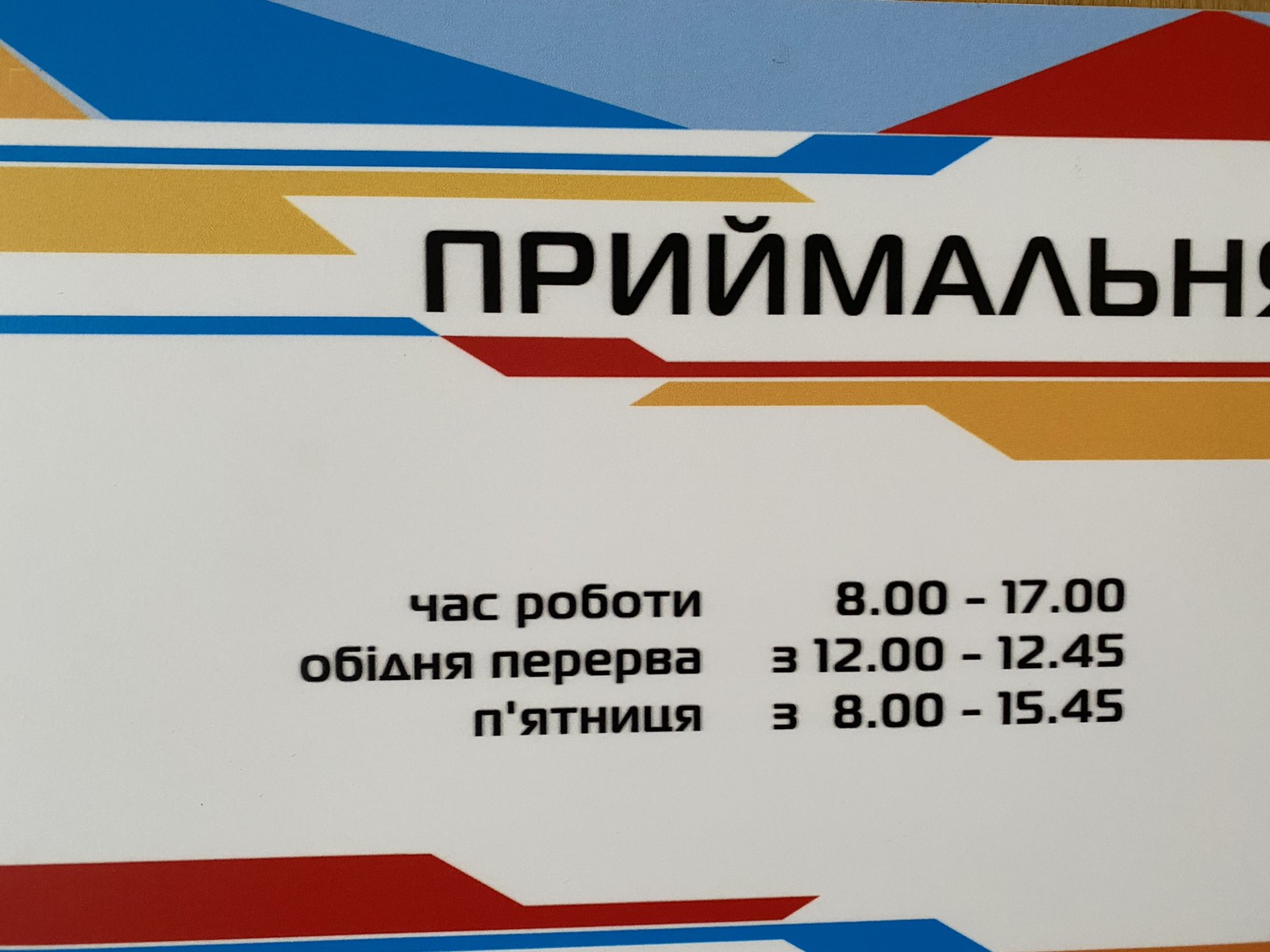 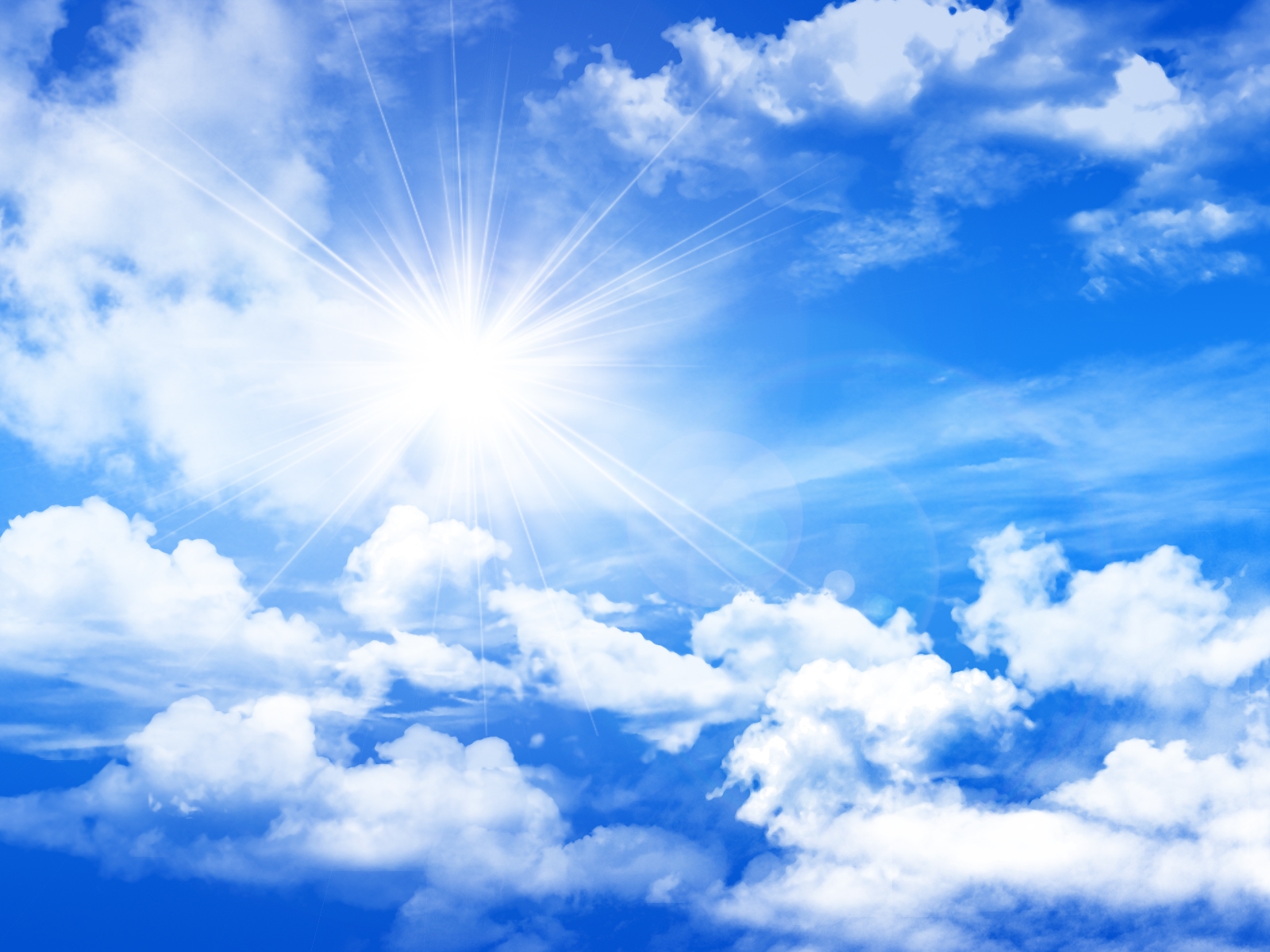 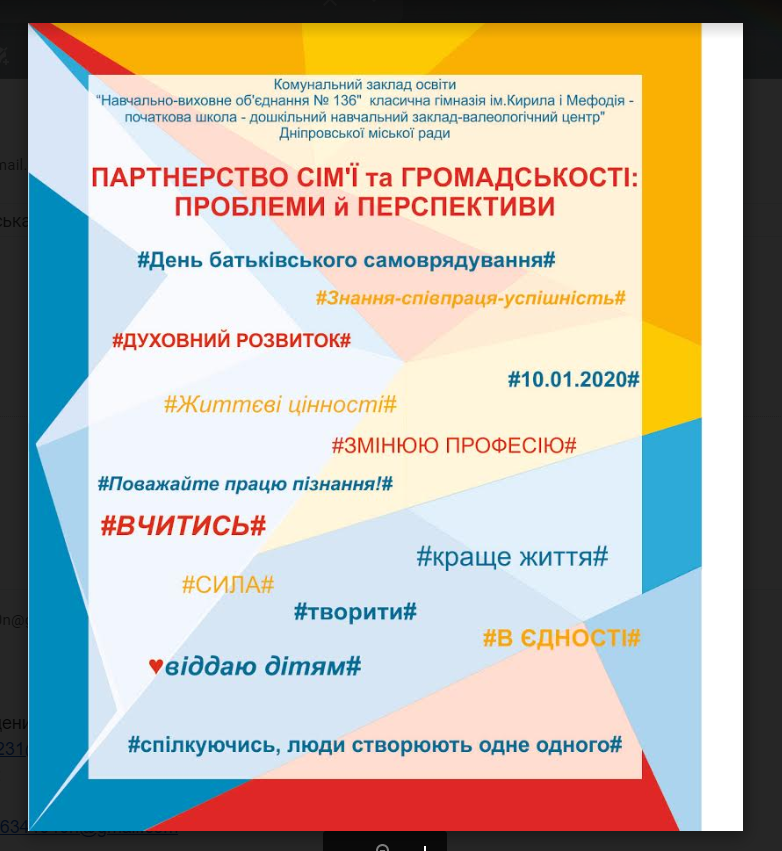 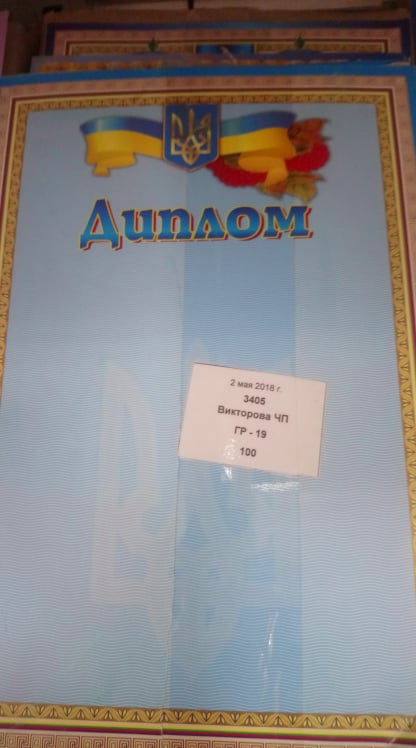 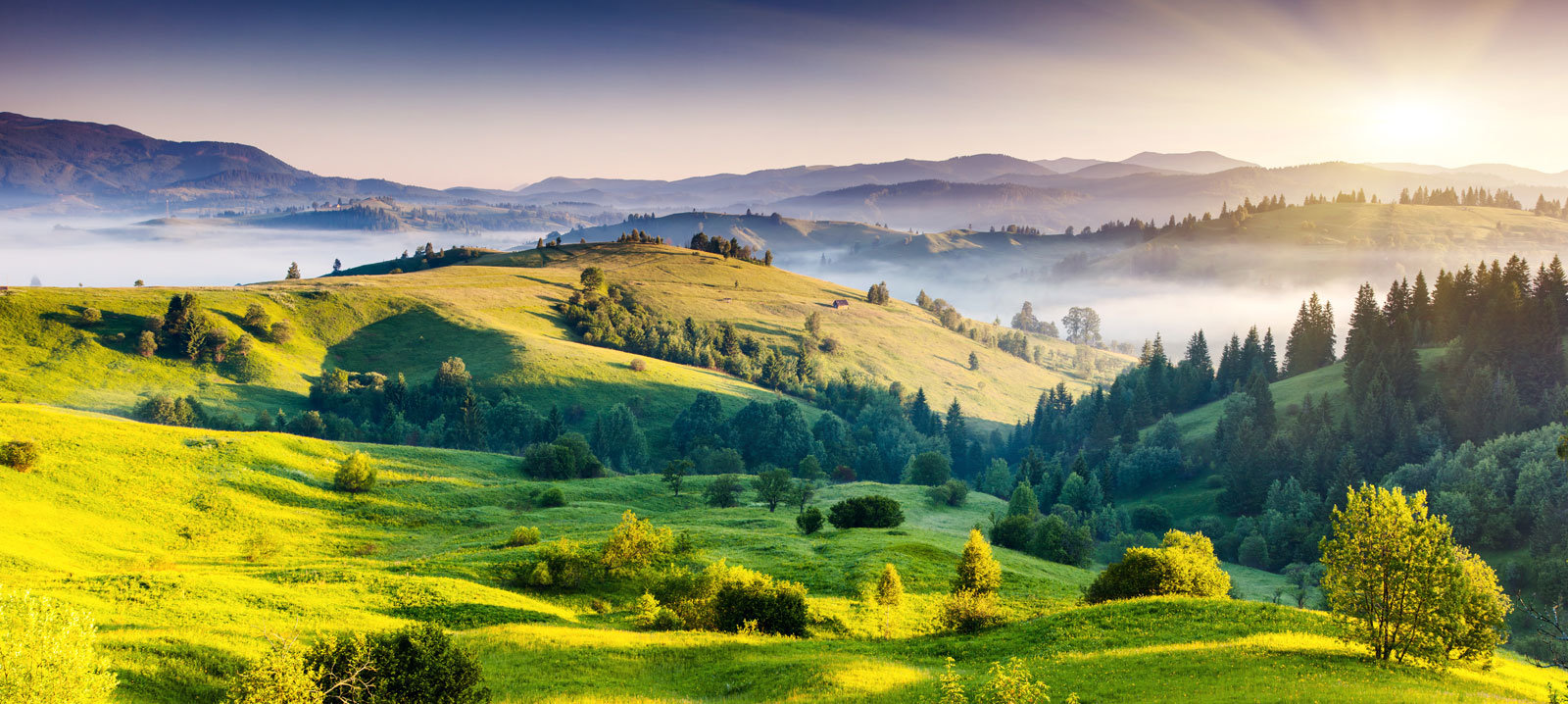 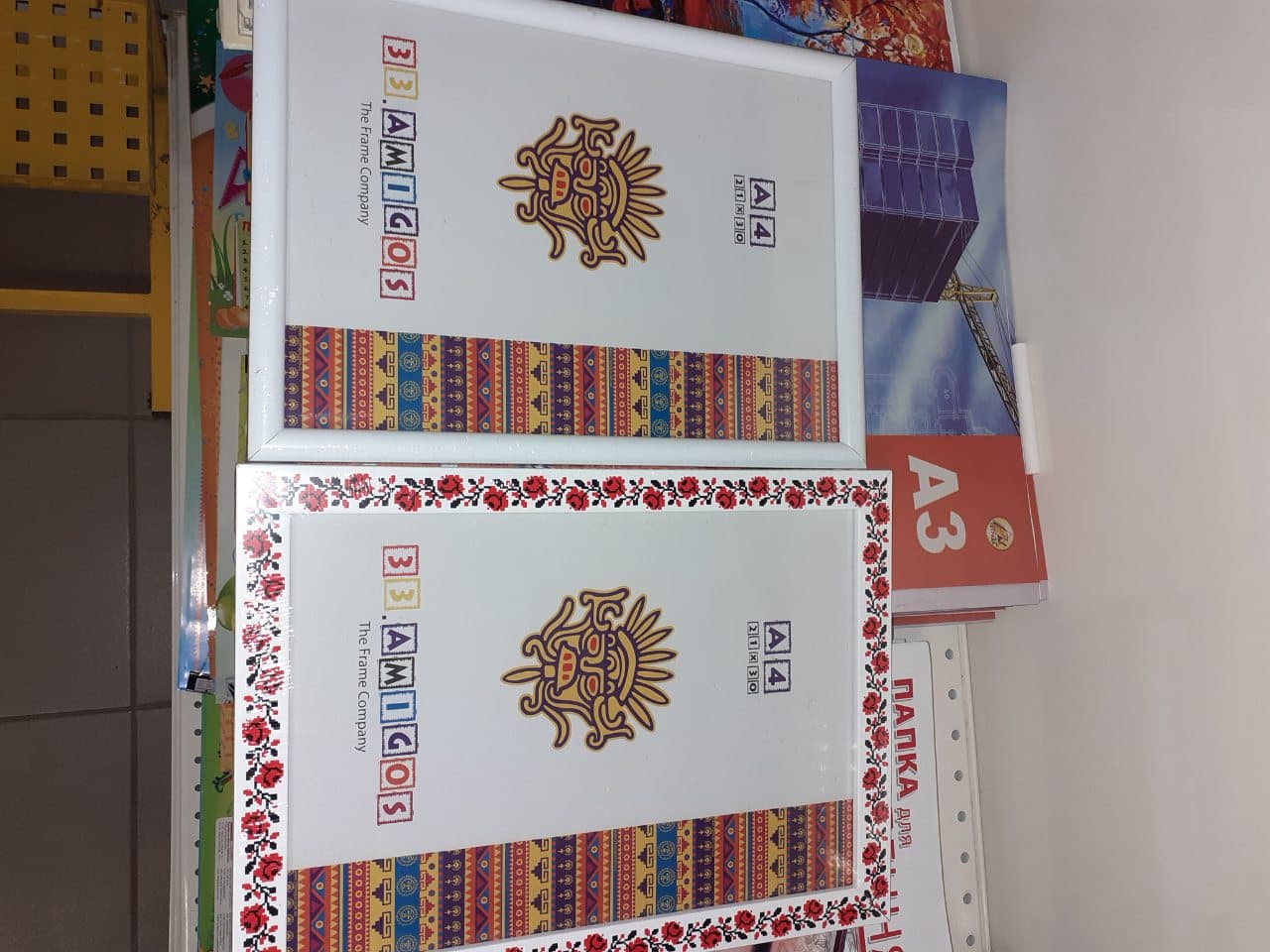 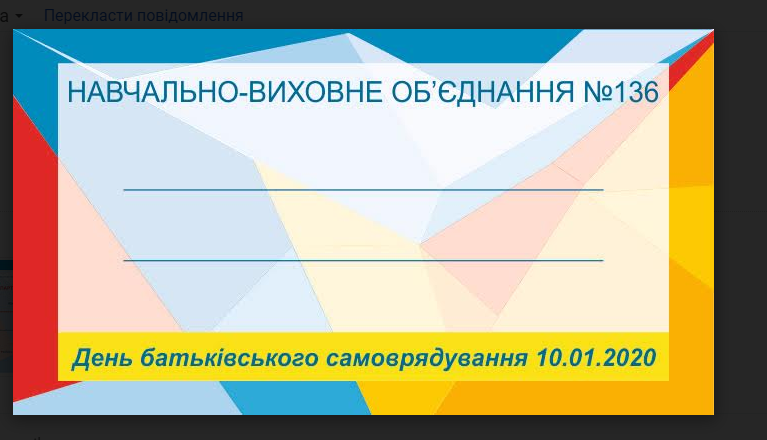 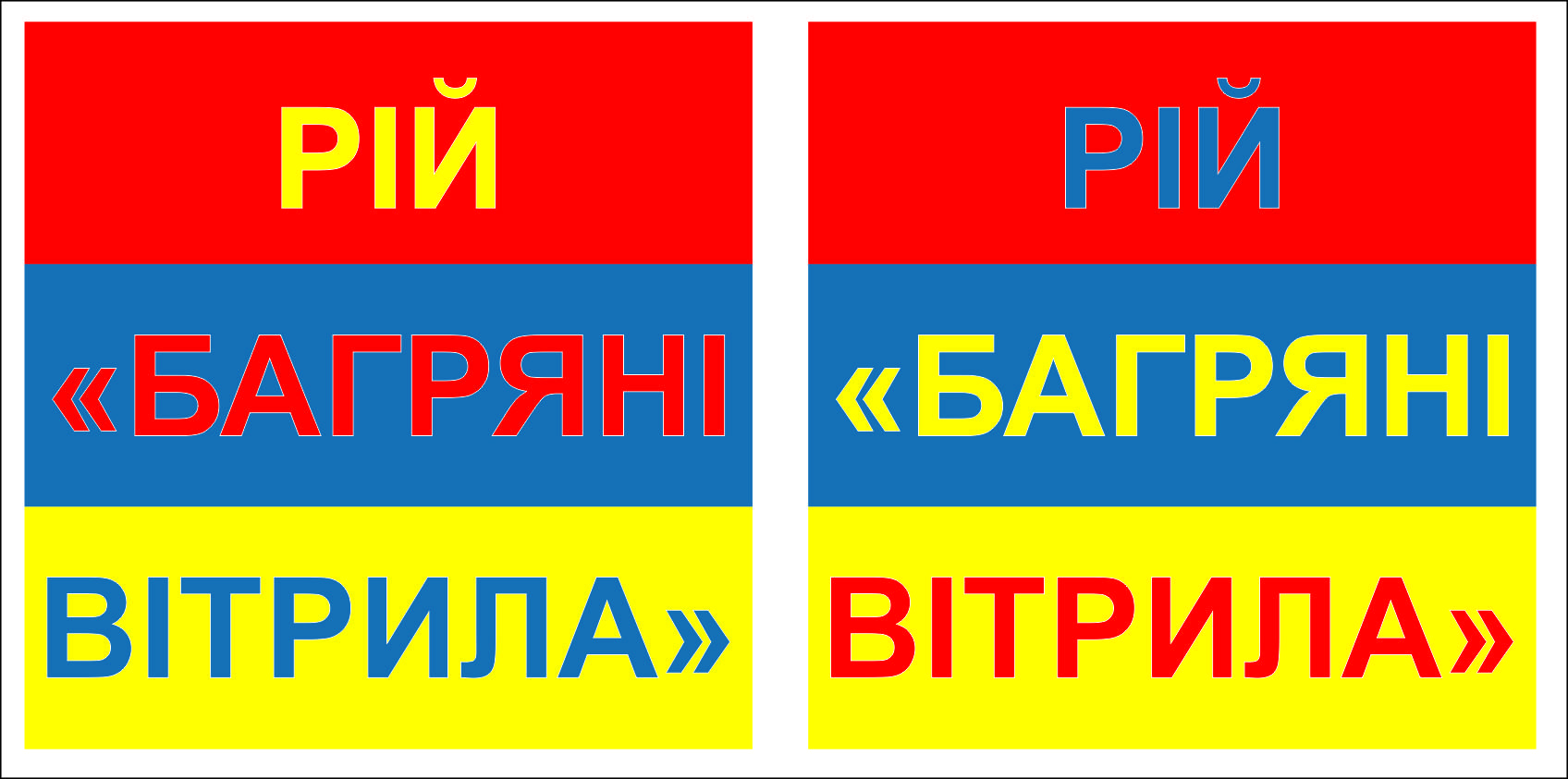 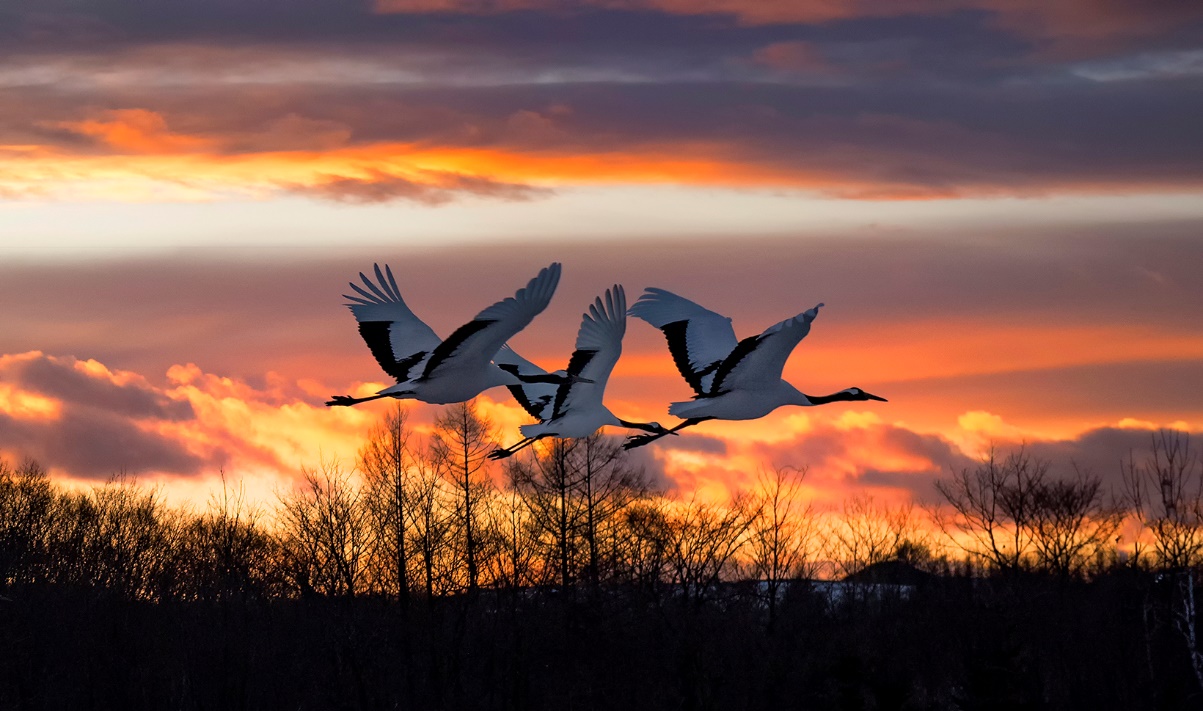 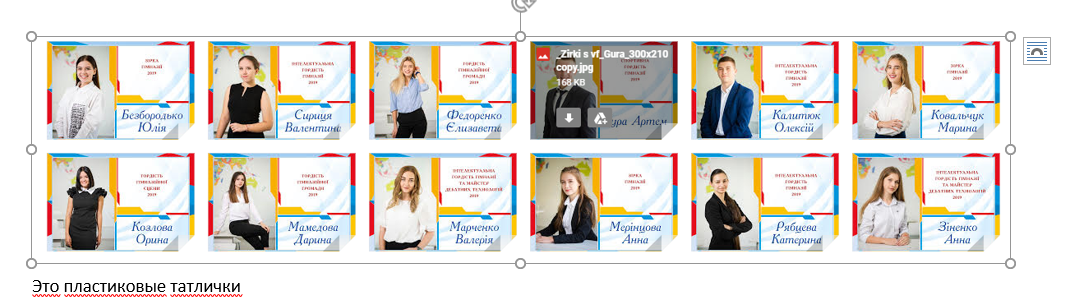 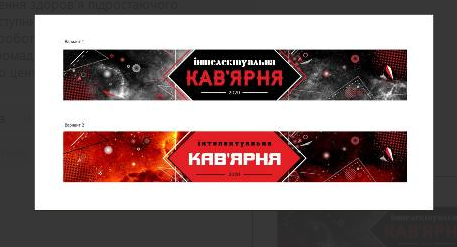 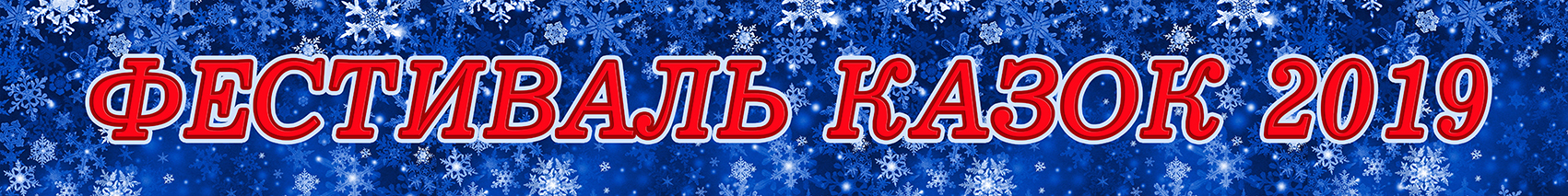 Фінансовий звіт
вересень 2019 року – квітень 2020 року
Декорації та атрибути до навчально виховних заходів
Технічні комплектуючі для пристроїв, комп обладнання
Створення кабінету охорони праці
Стенди
Папка 5
05
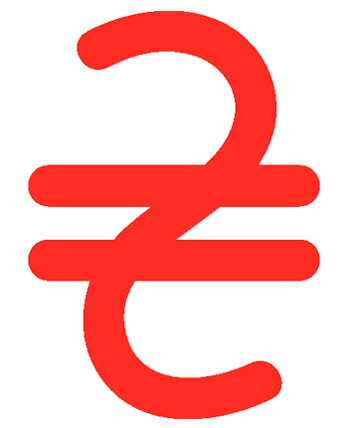 Папка 6
06
Папка 7
07
Папка 8
08
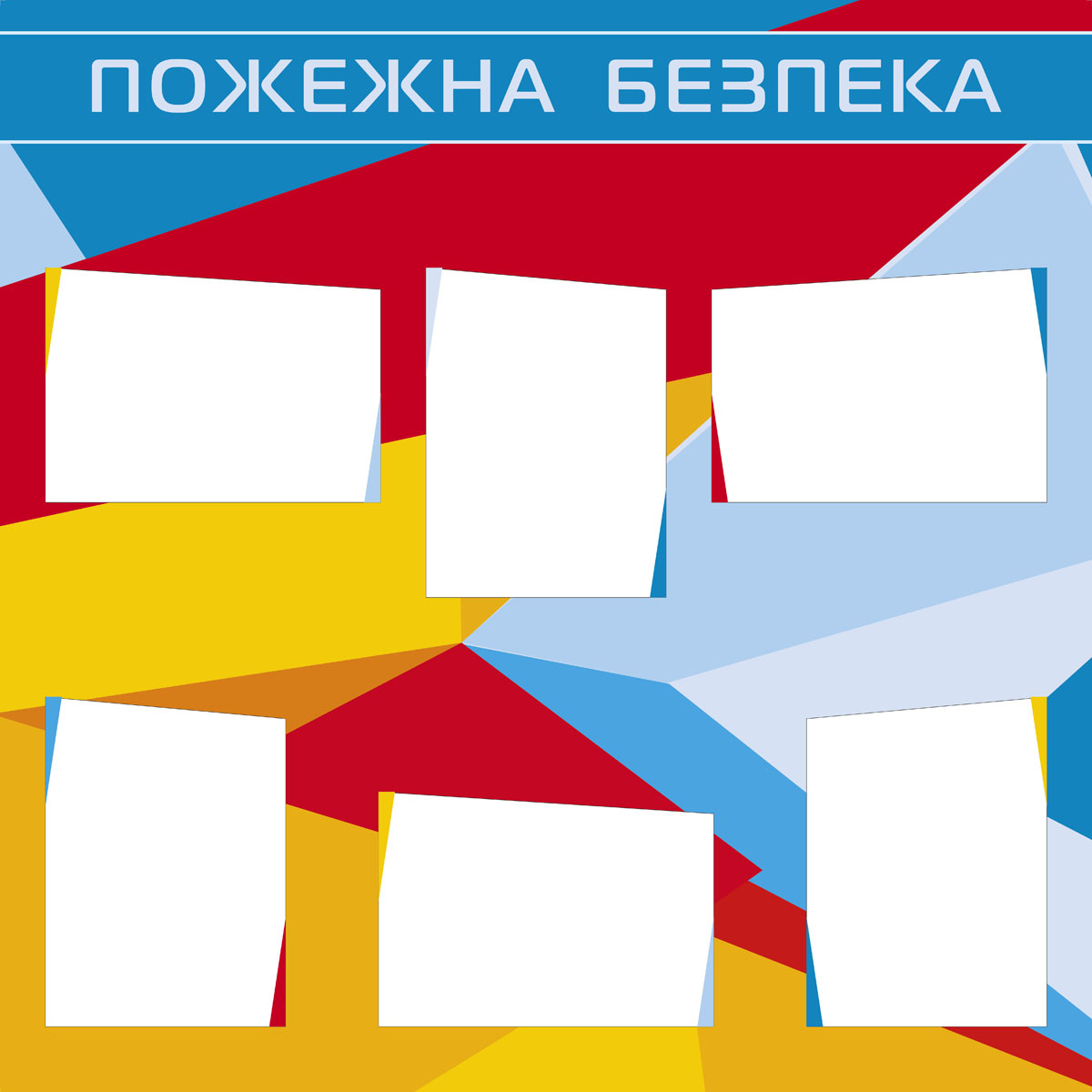 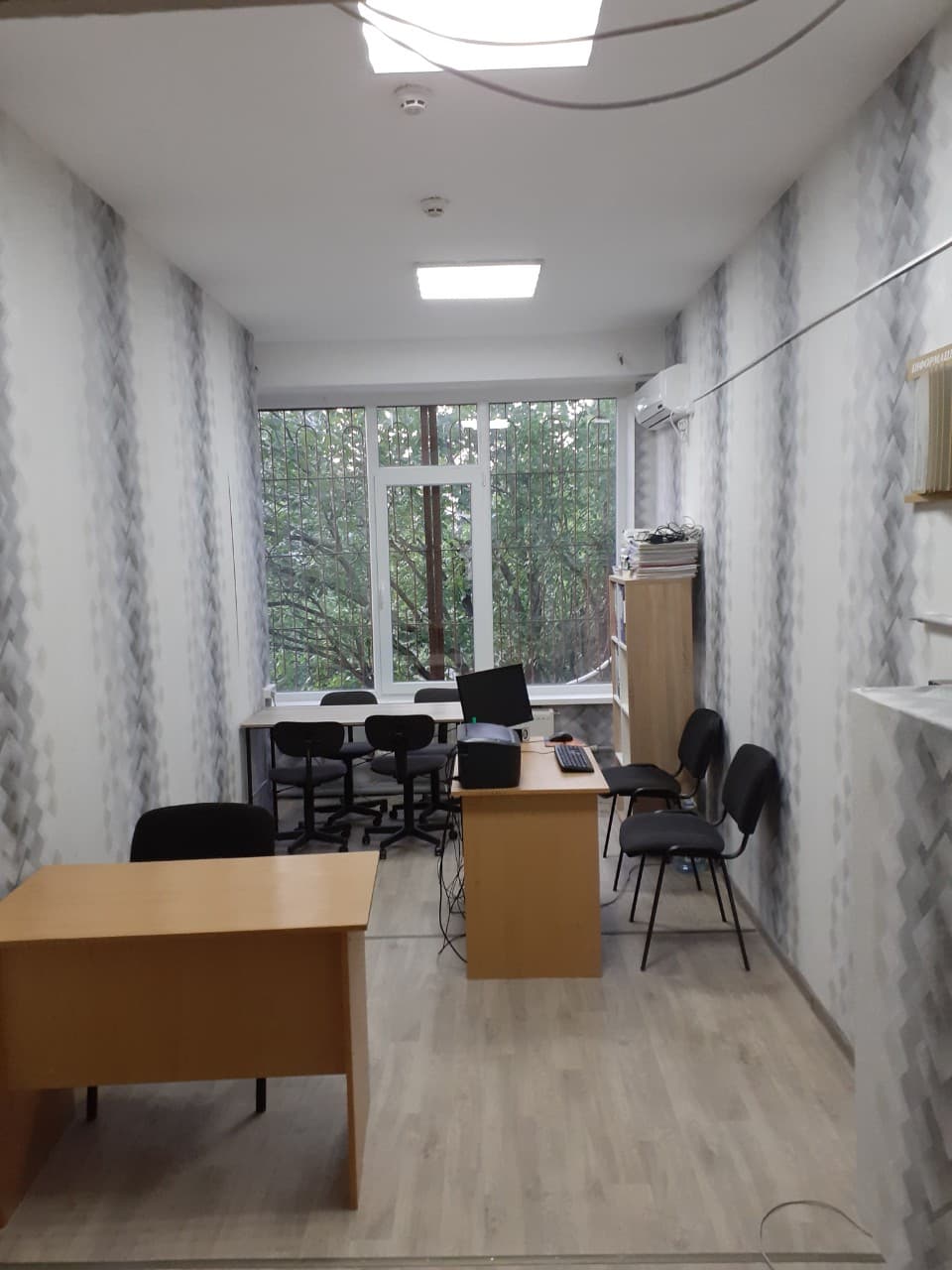 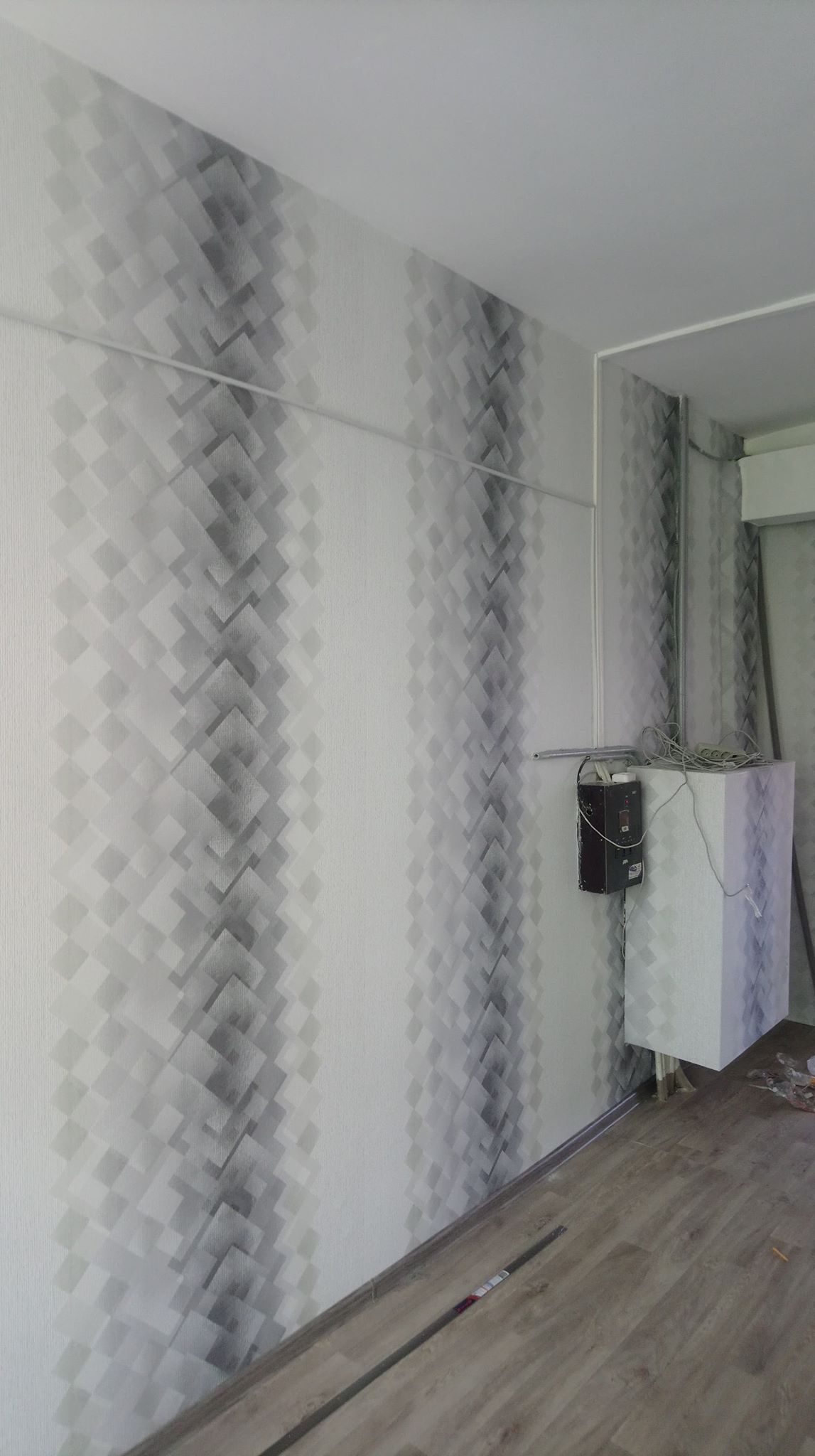 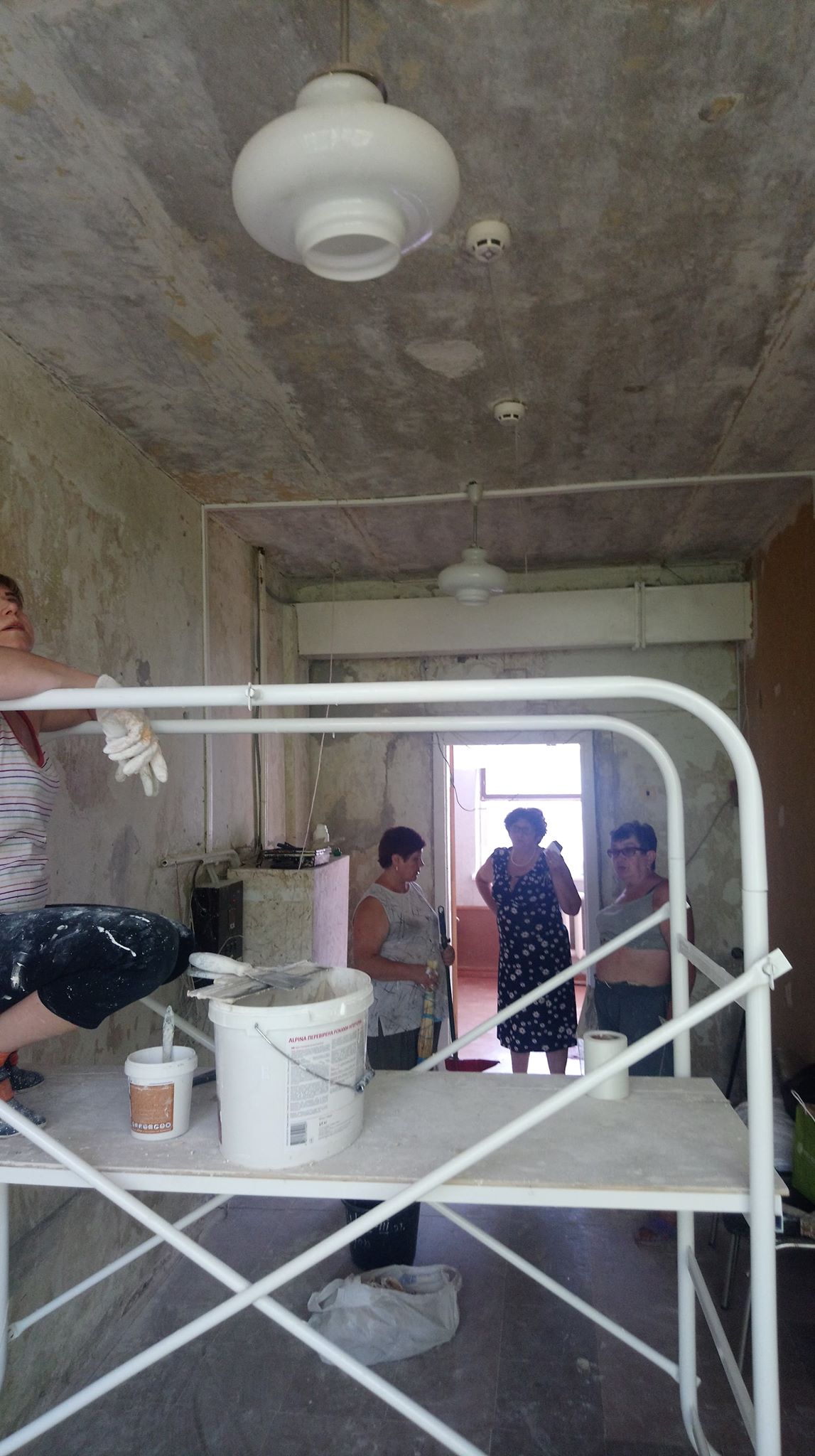 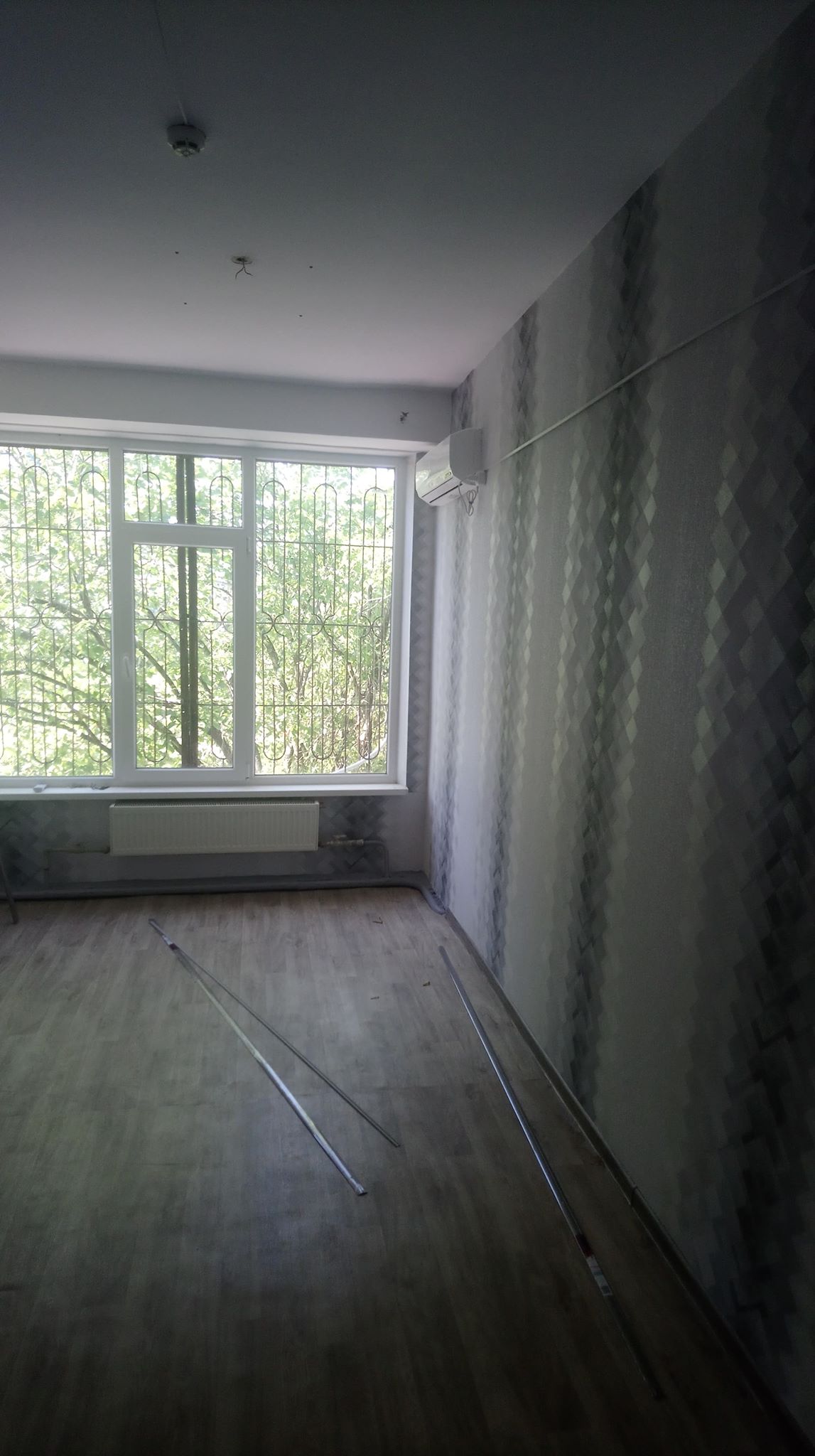 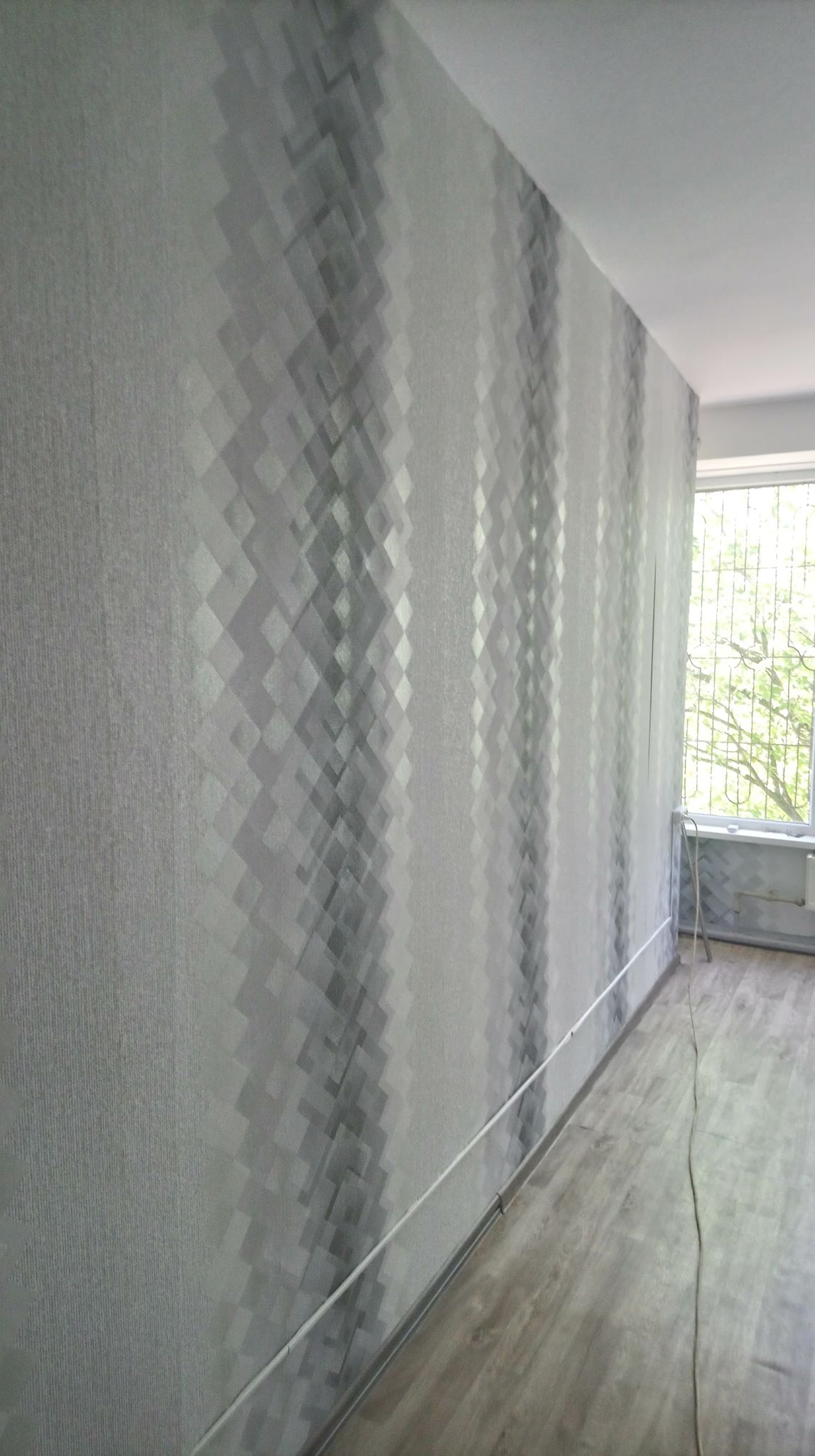 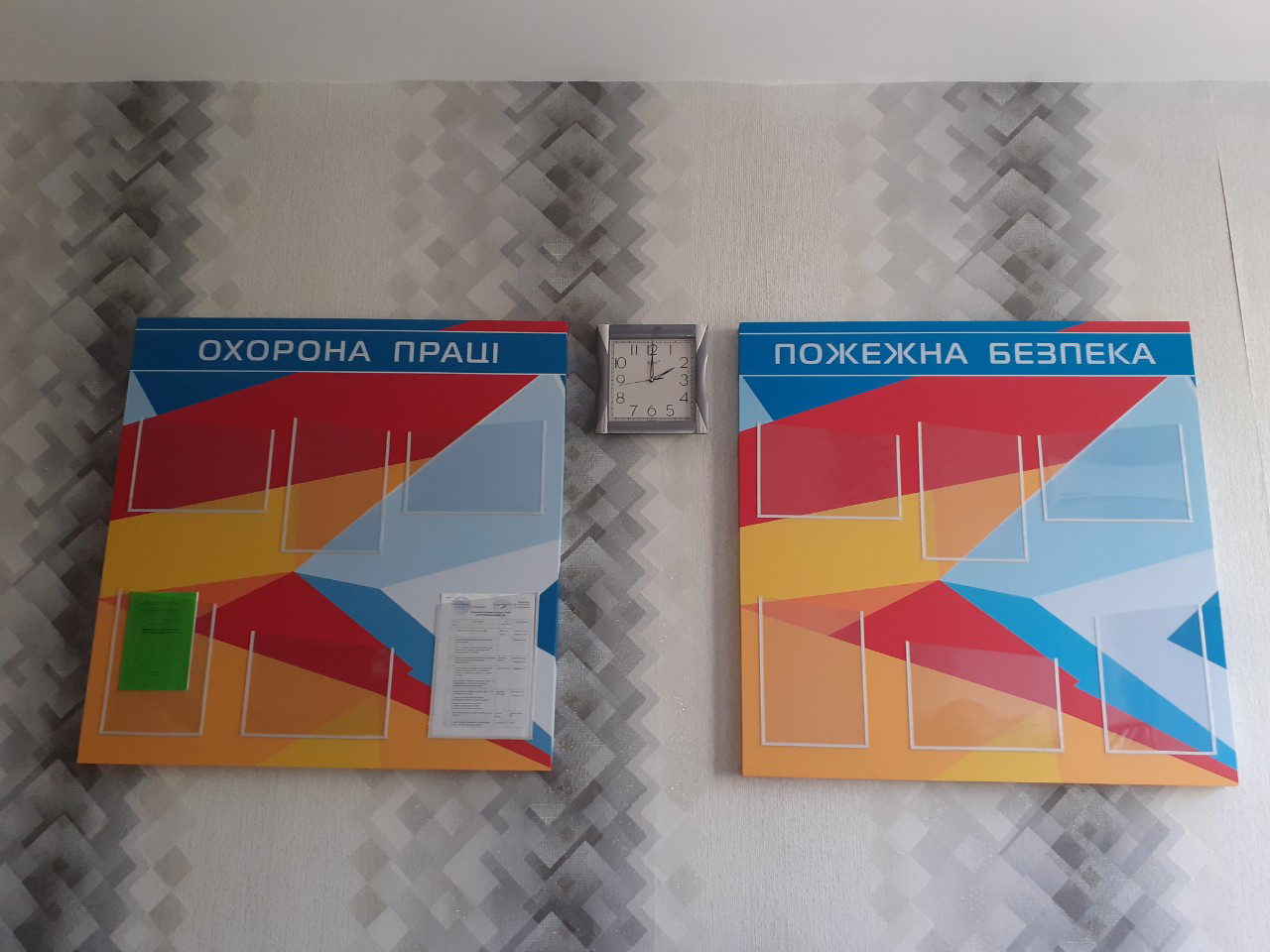 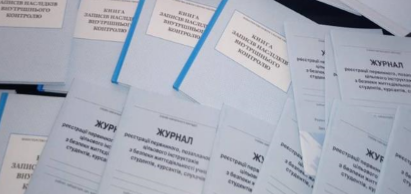 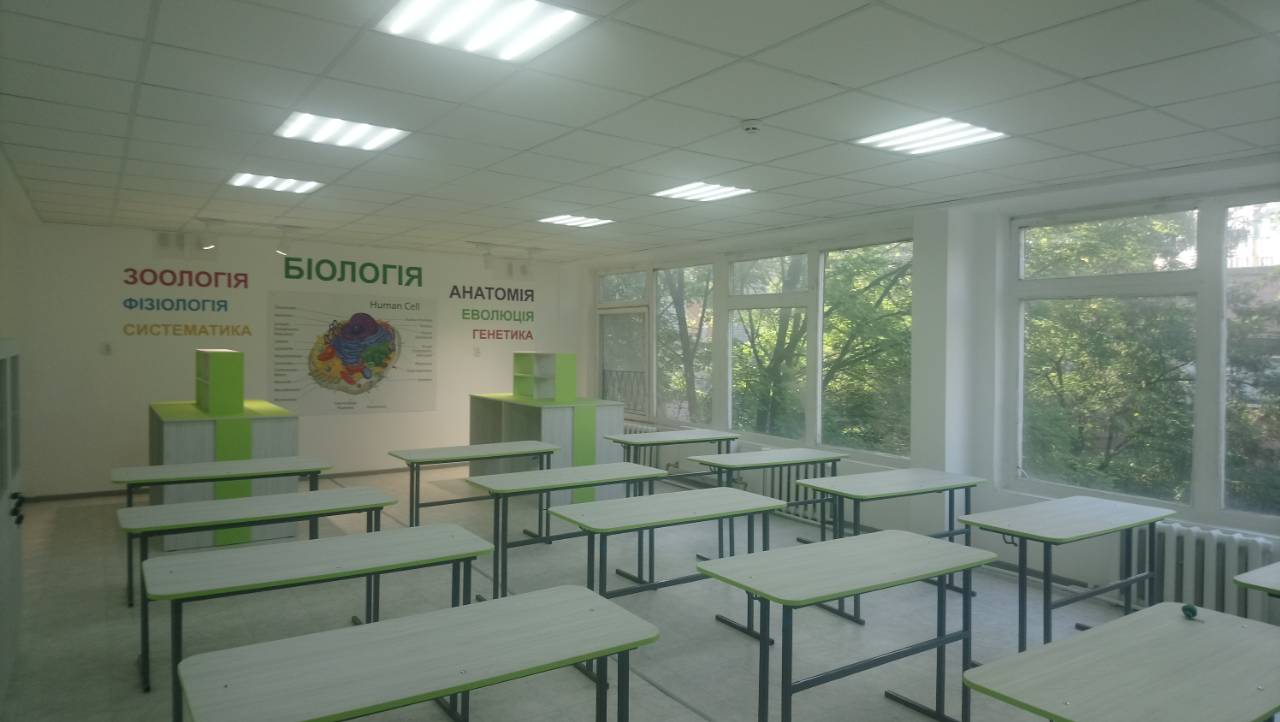 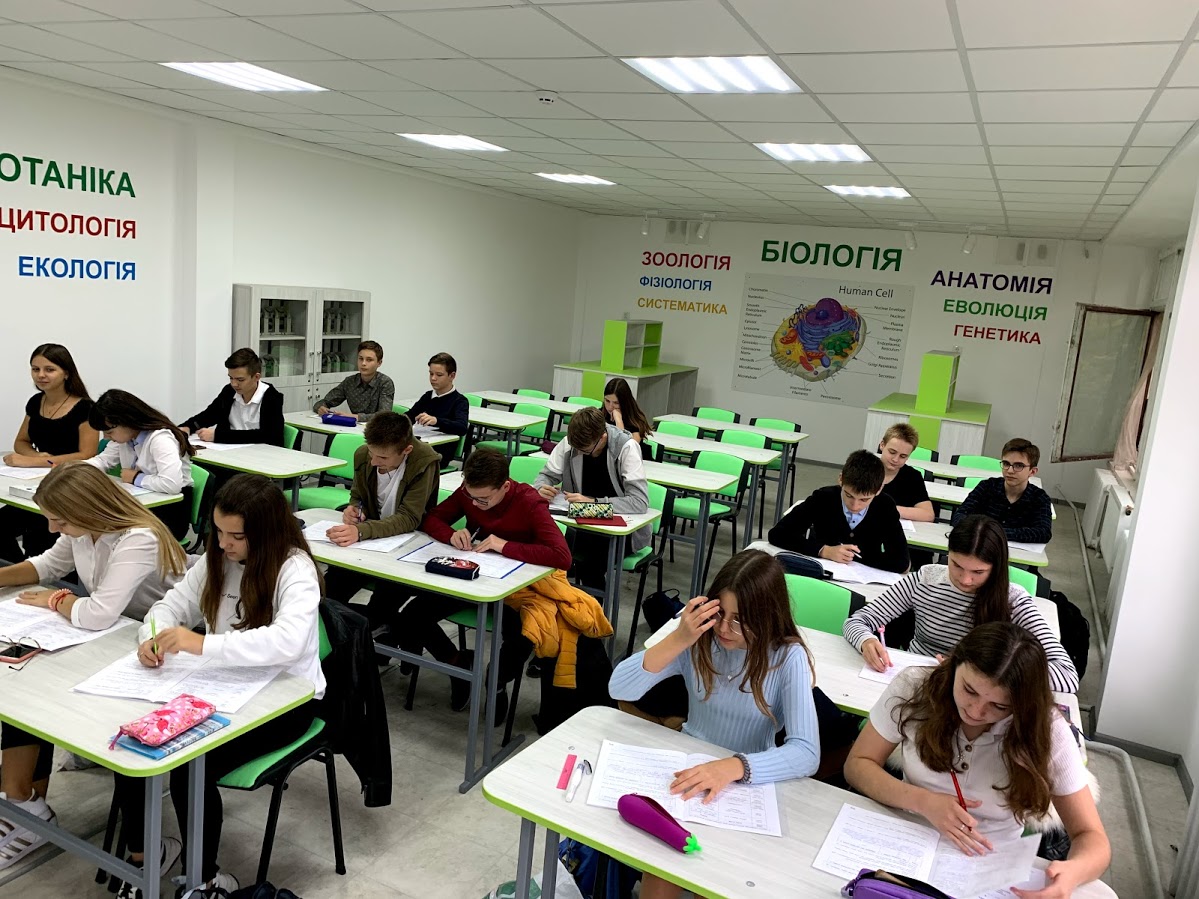 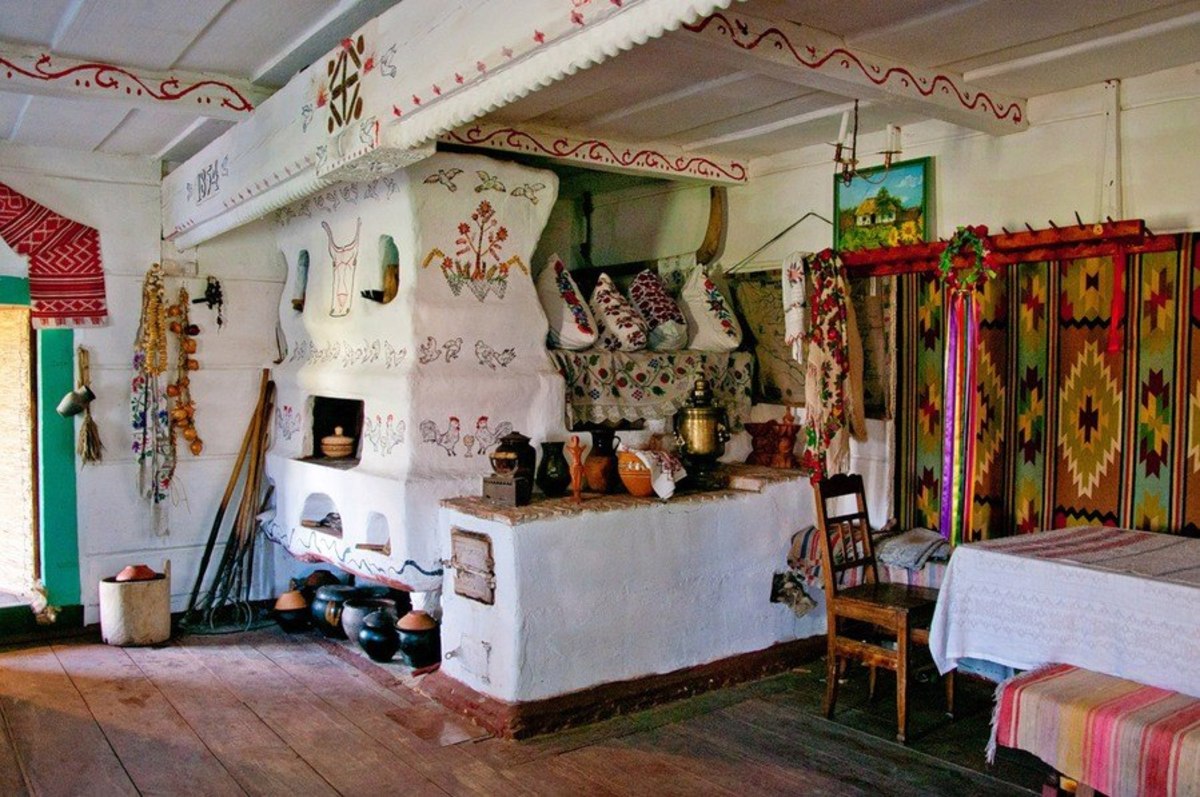 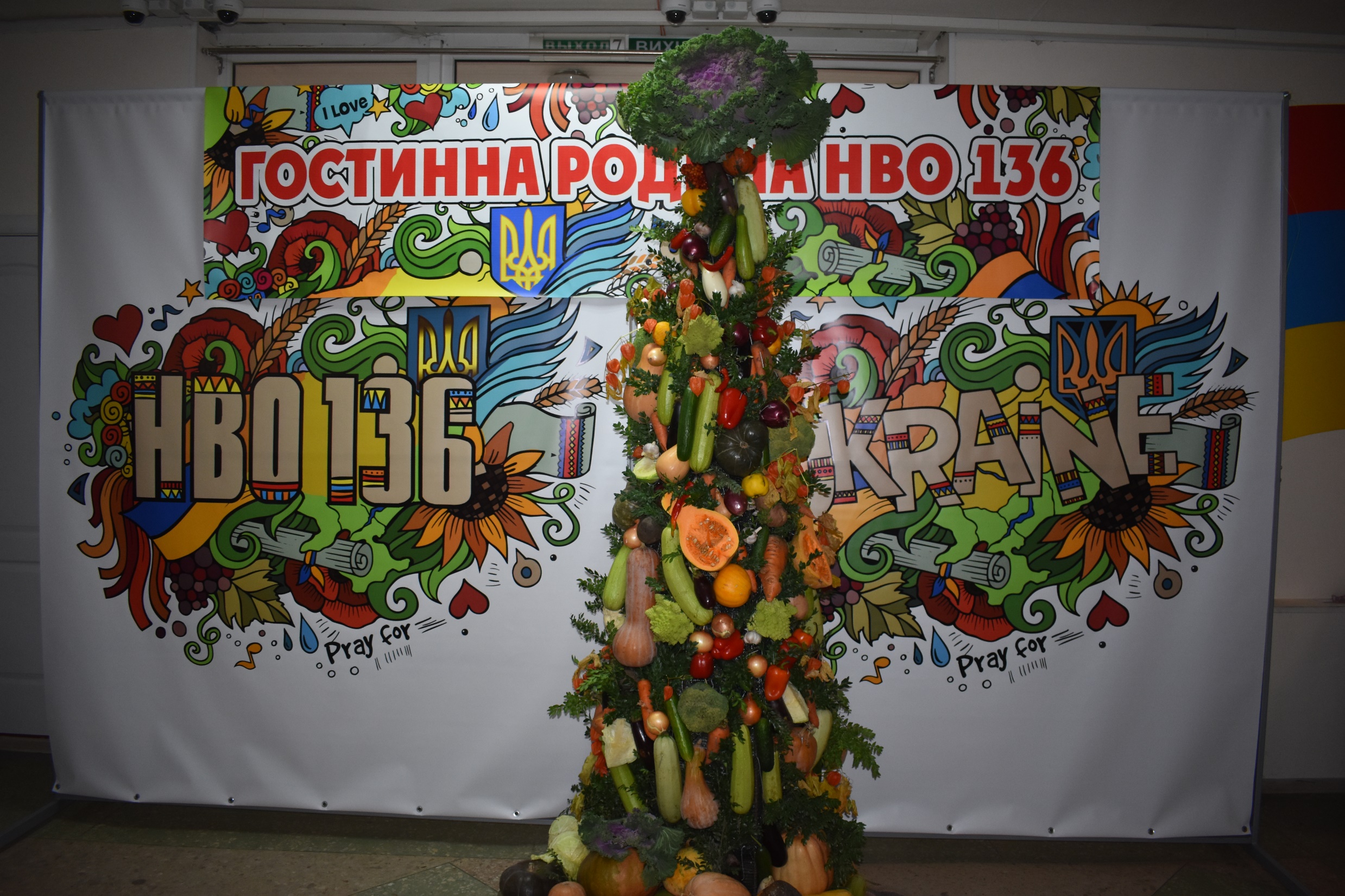 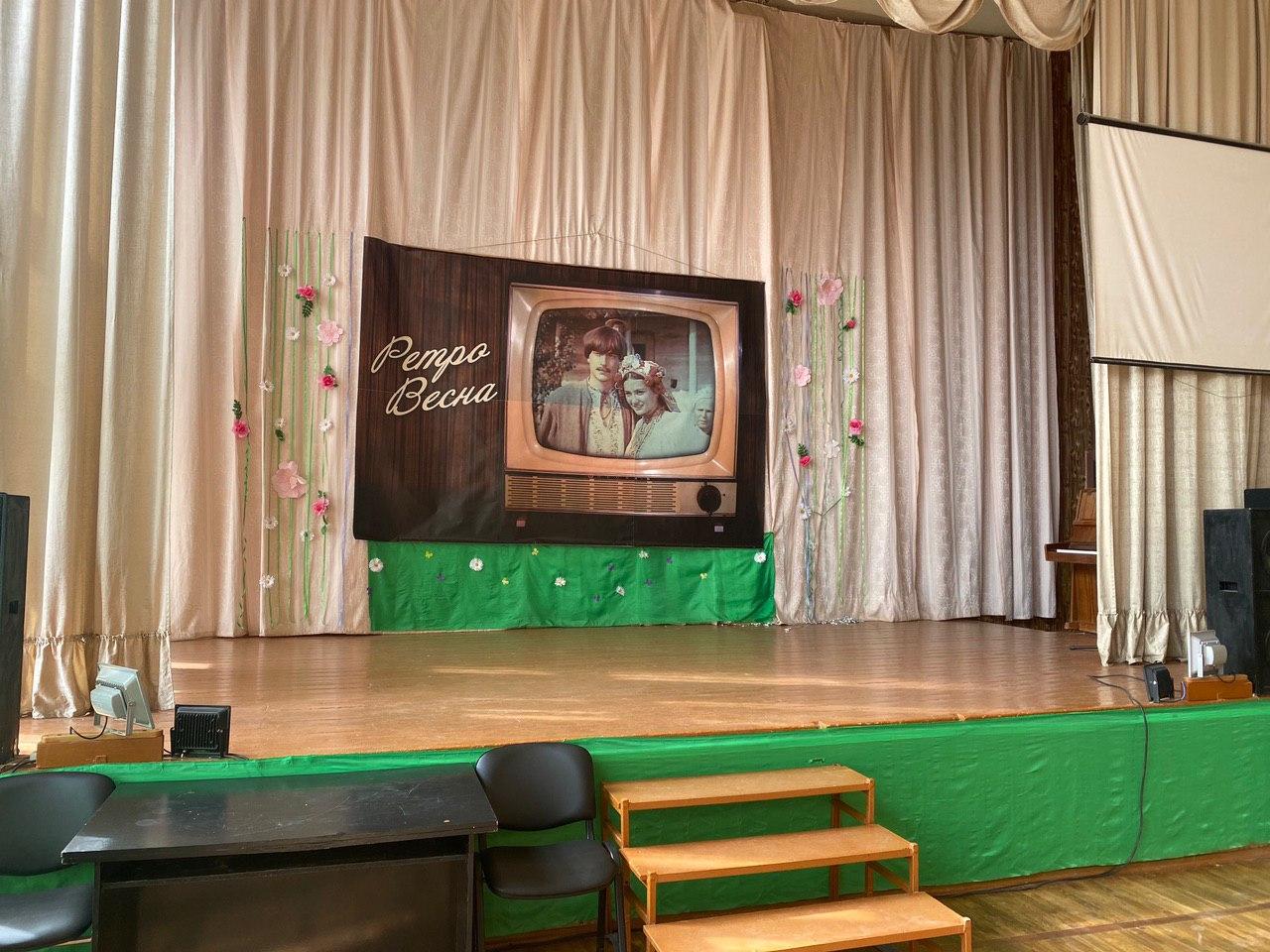 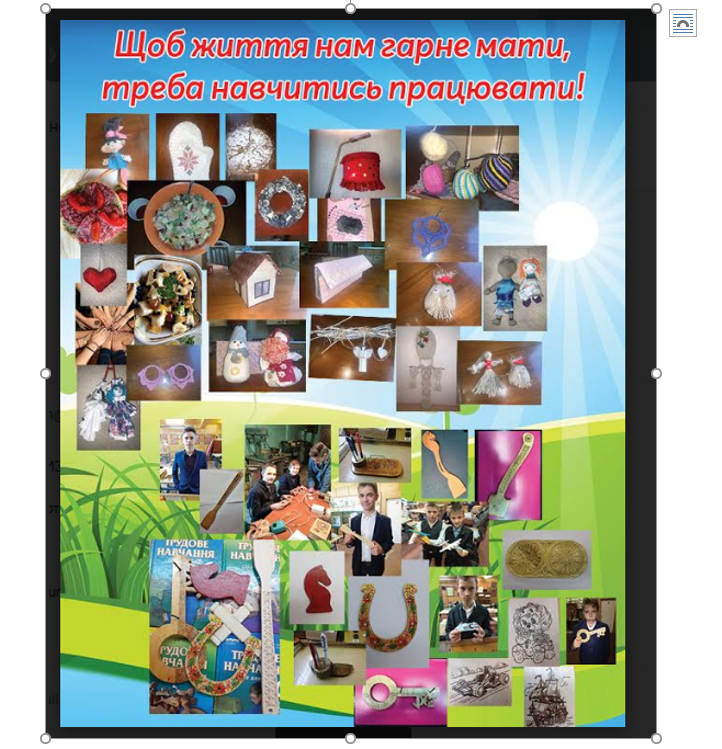 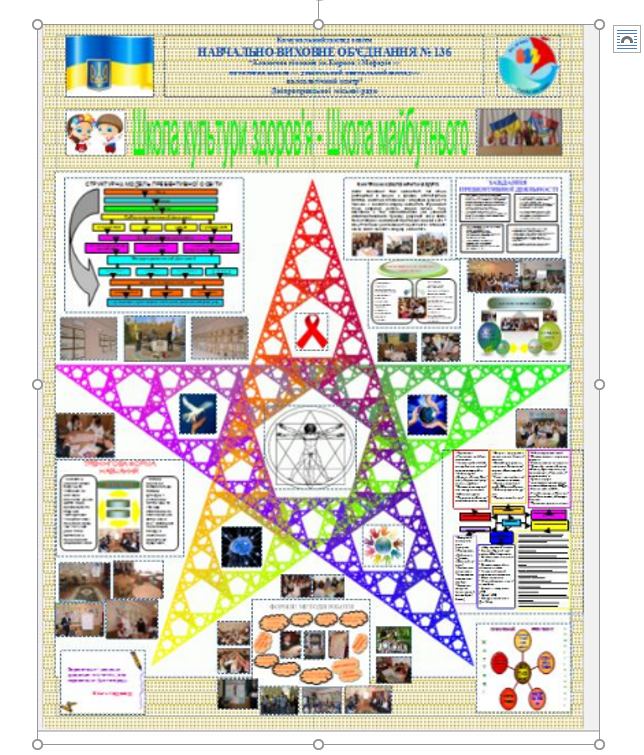 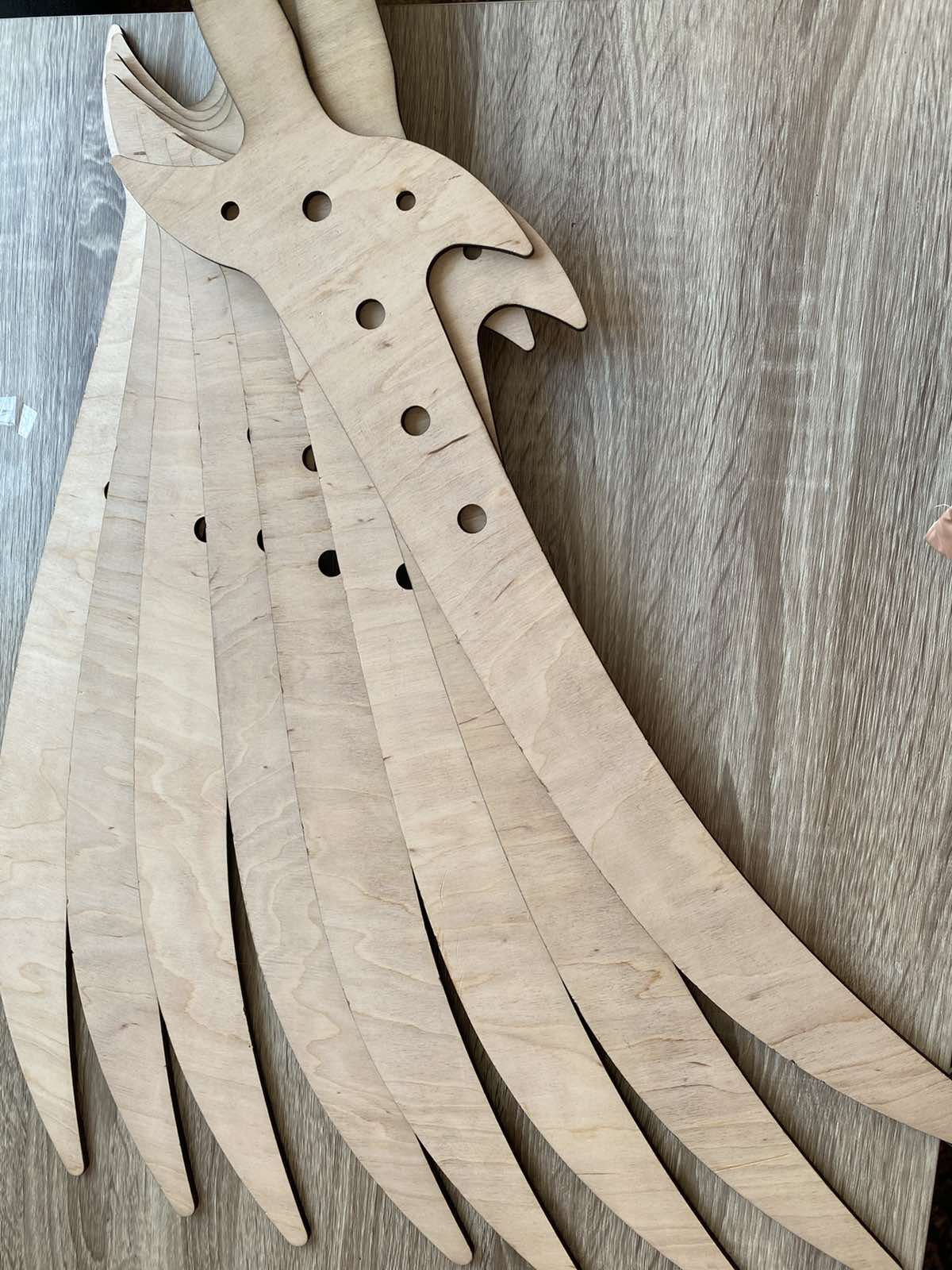 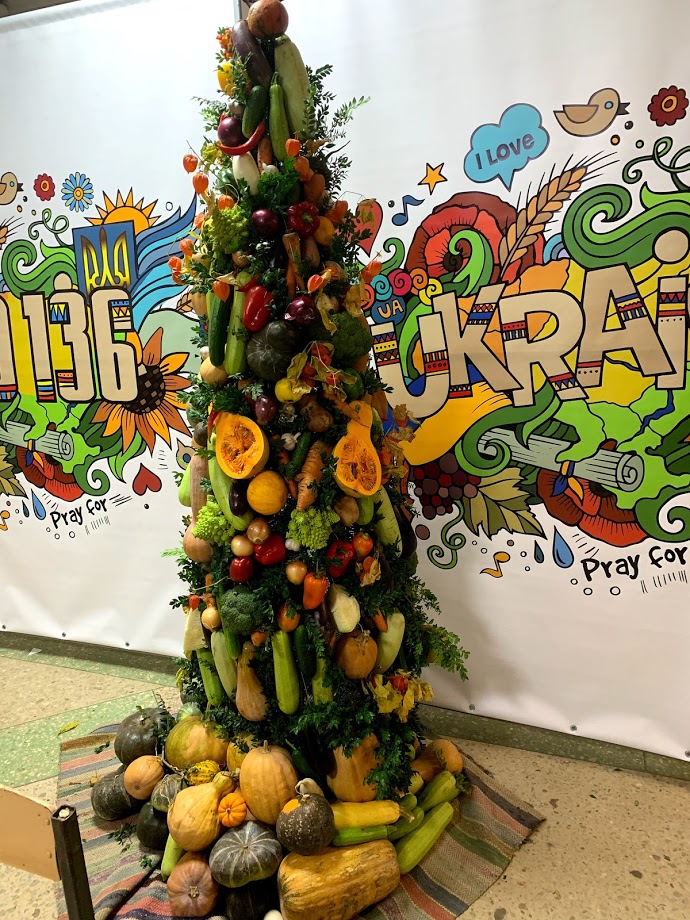 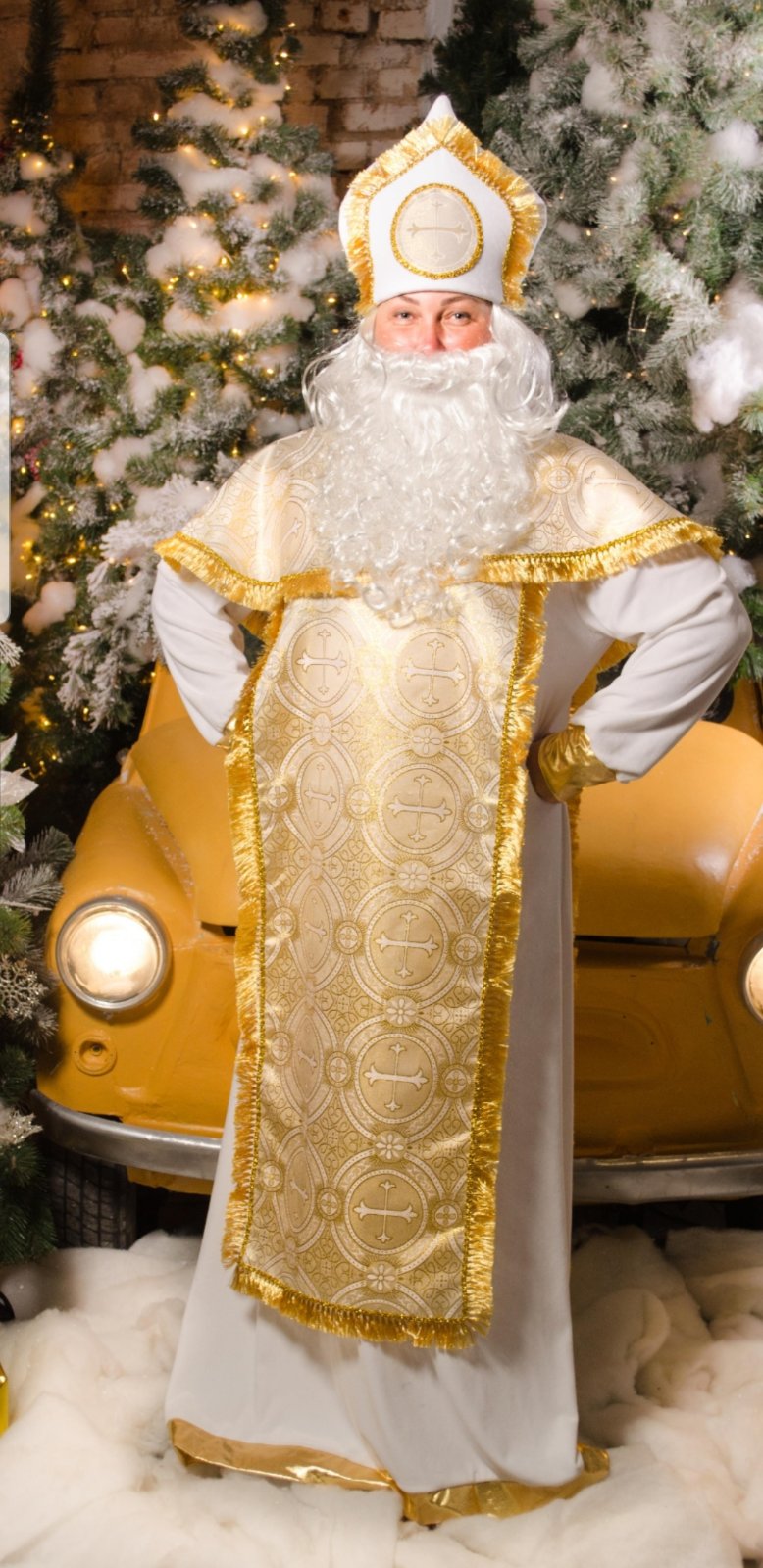 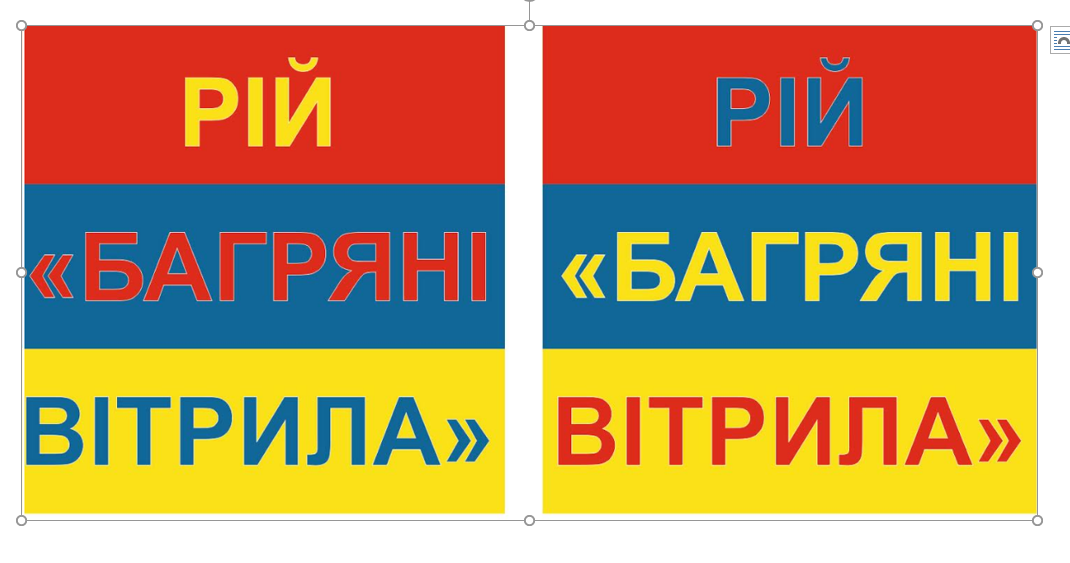 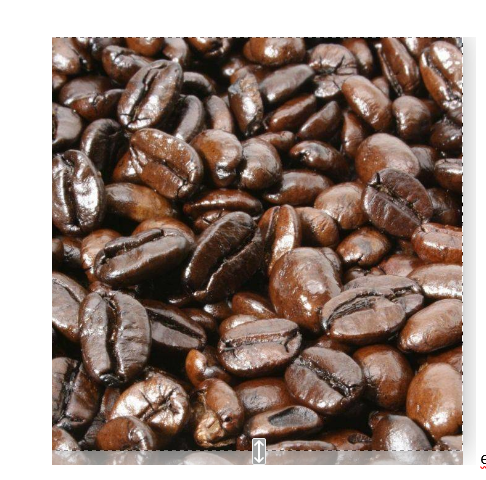 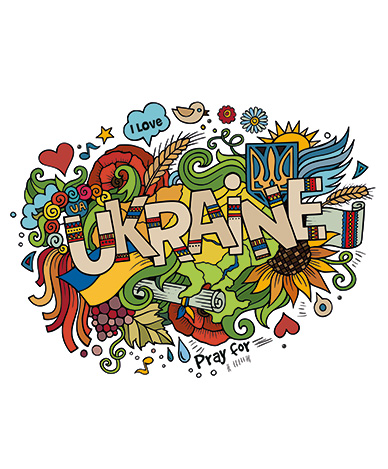 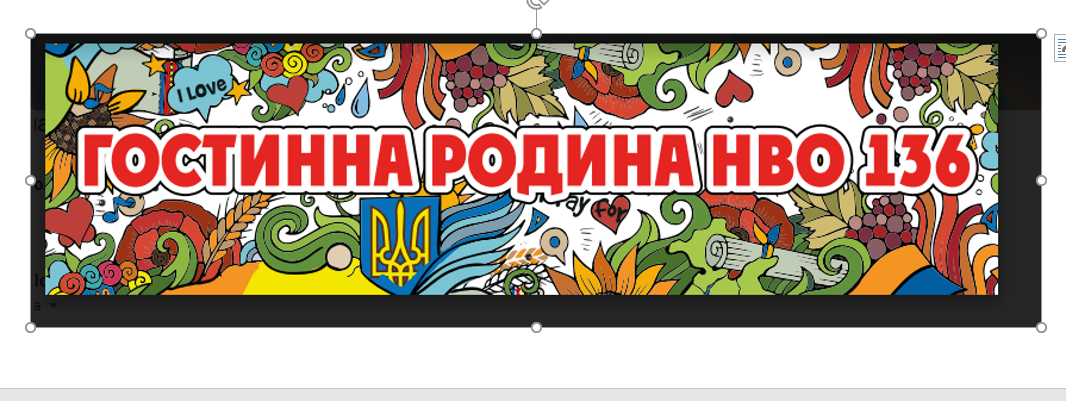 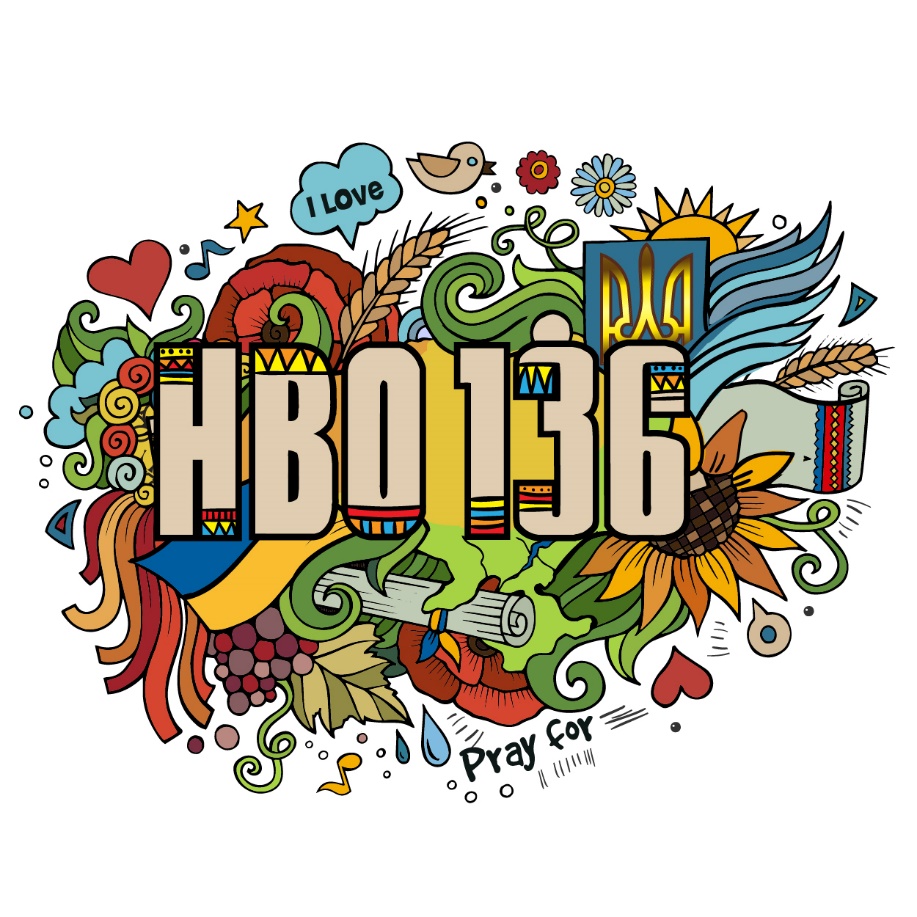 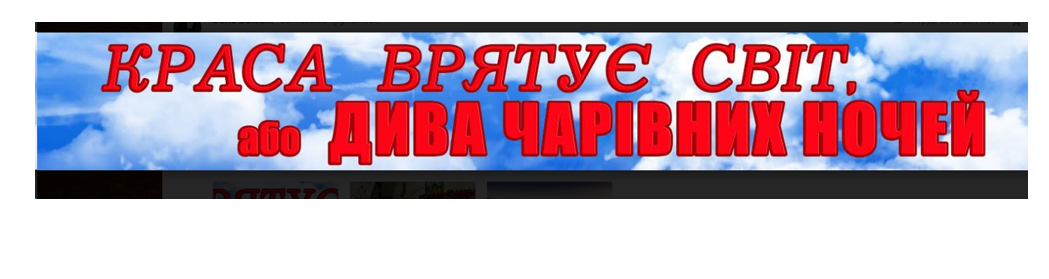 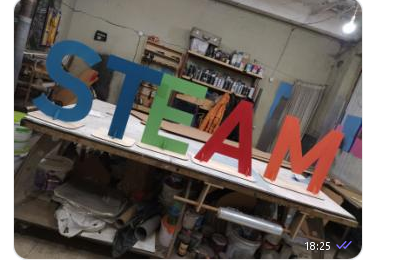 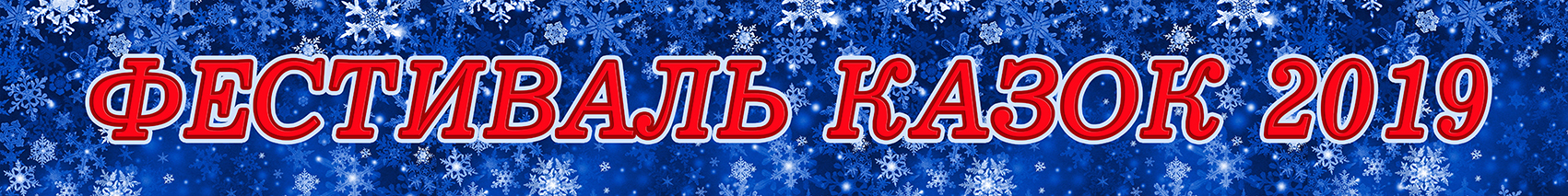 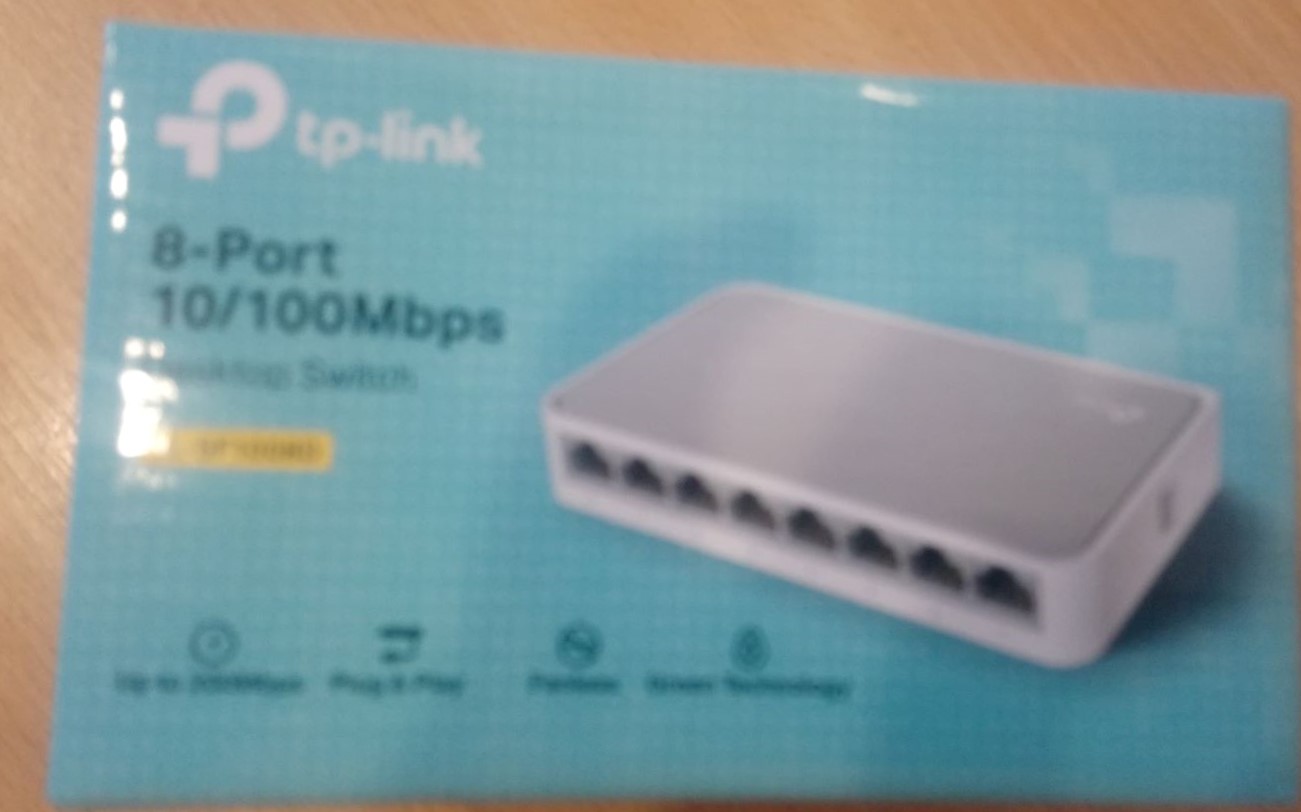 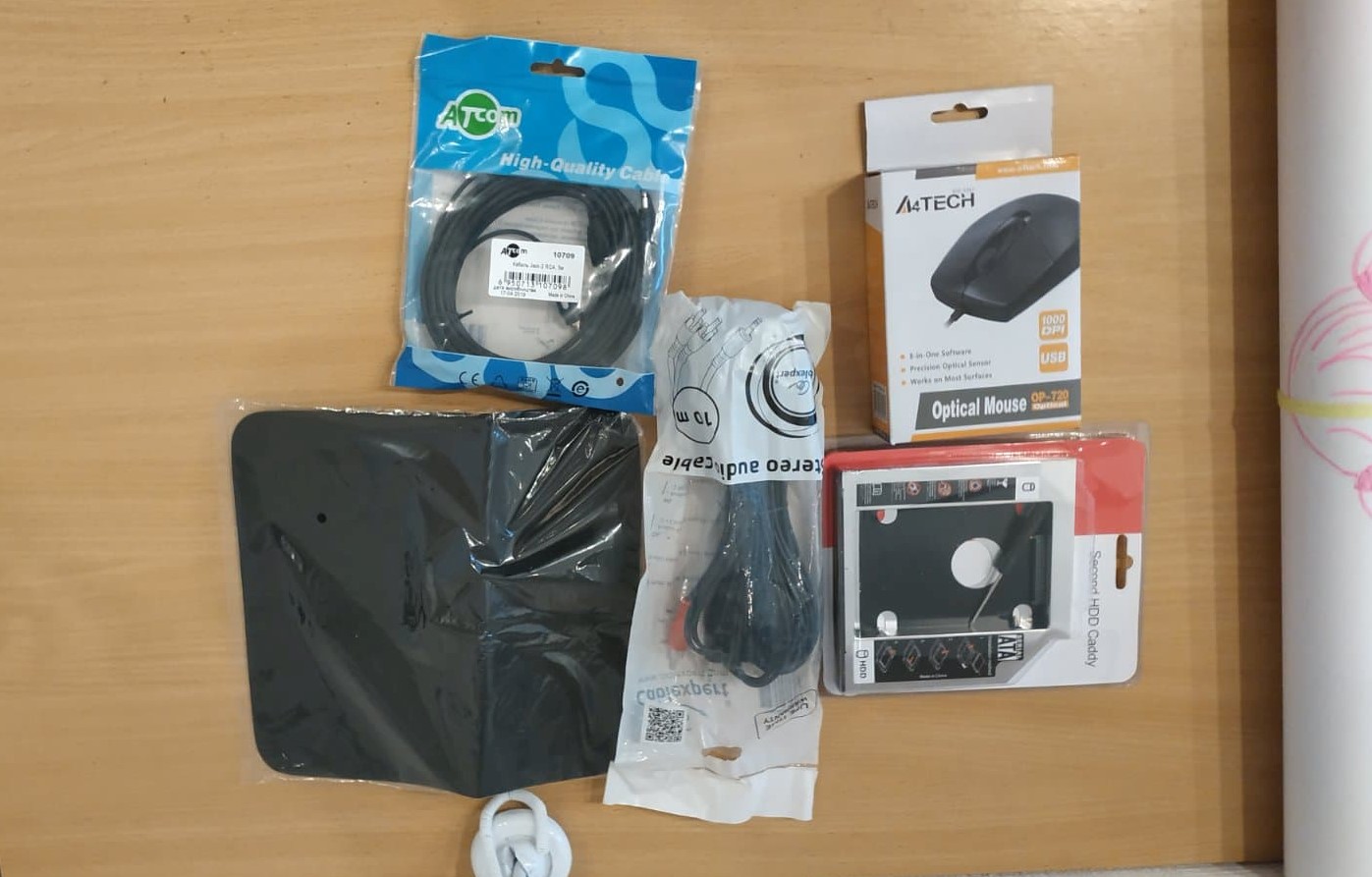 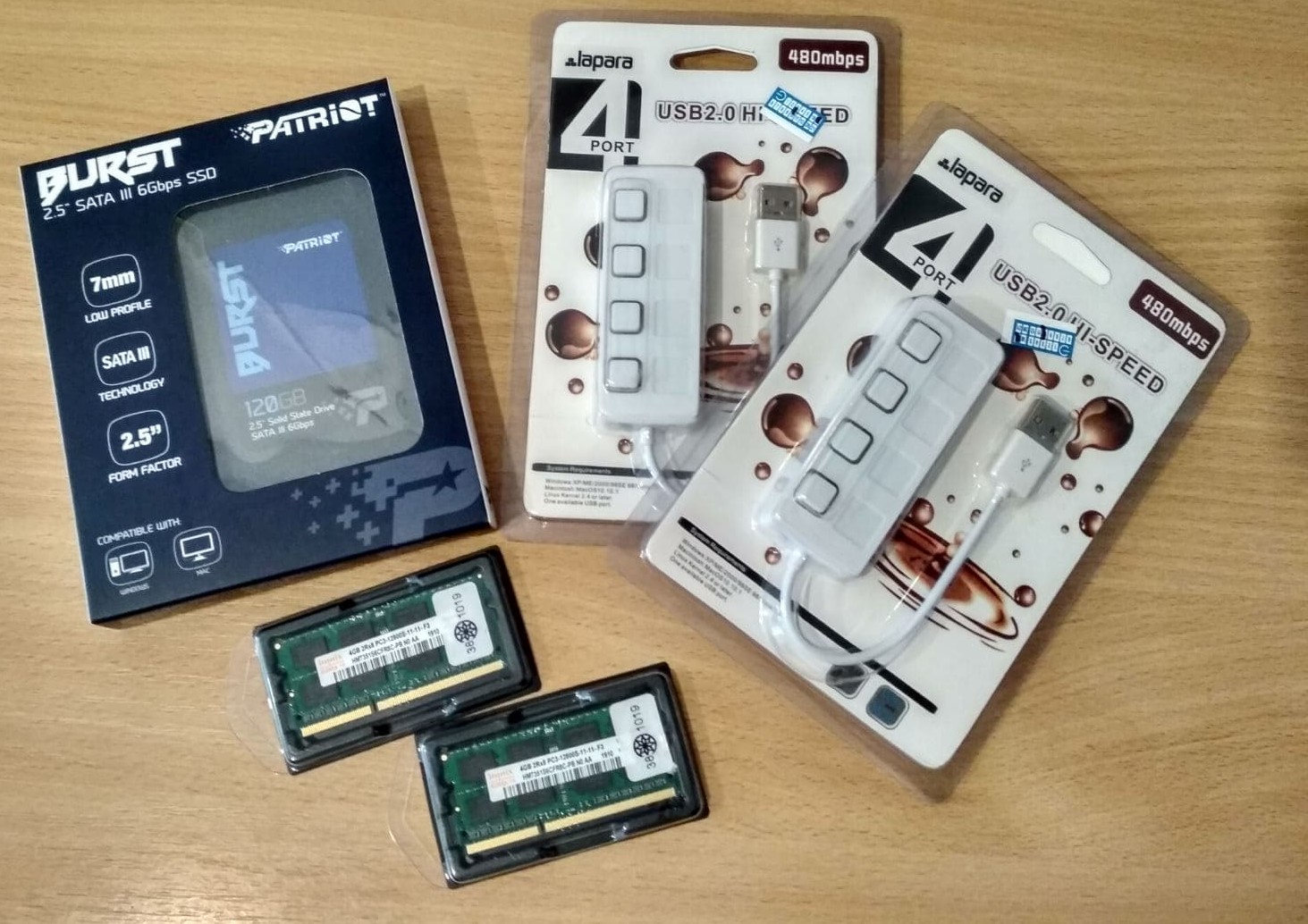 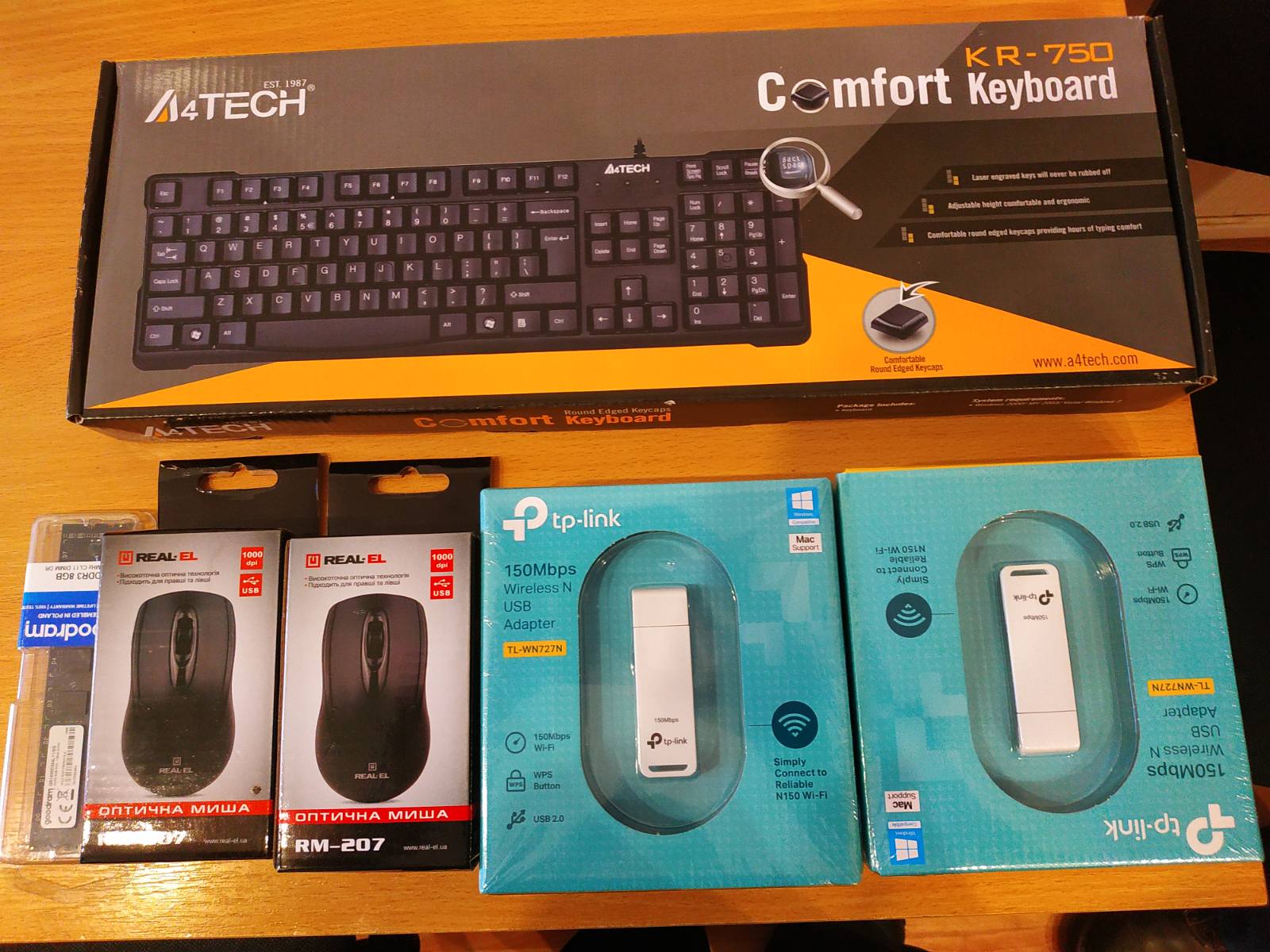 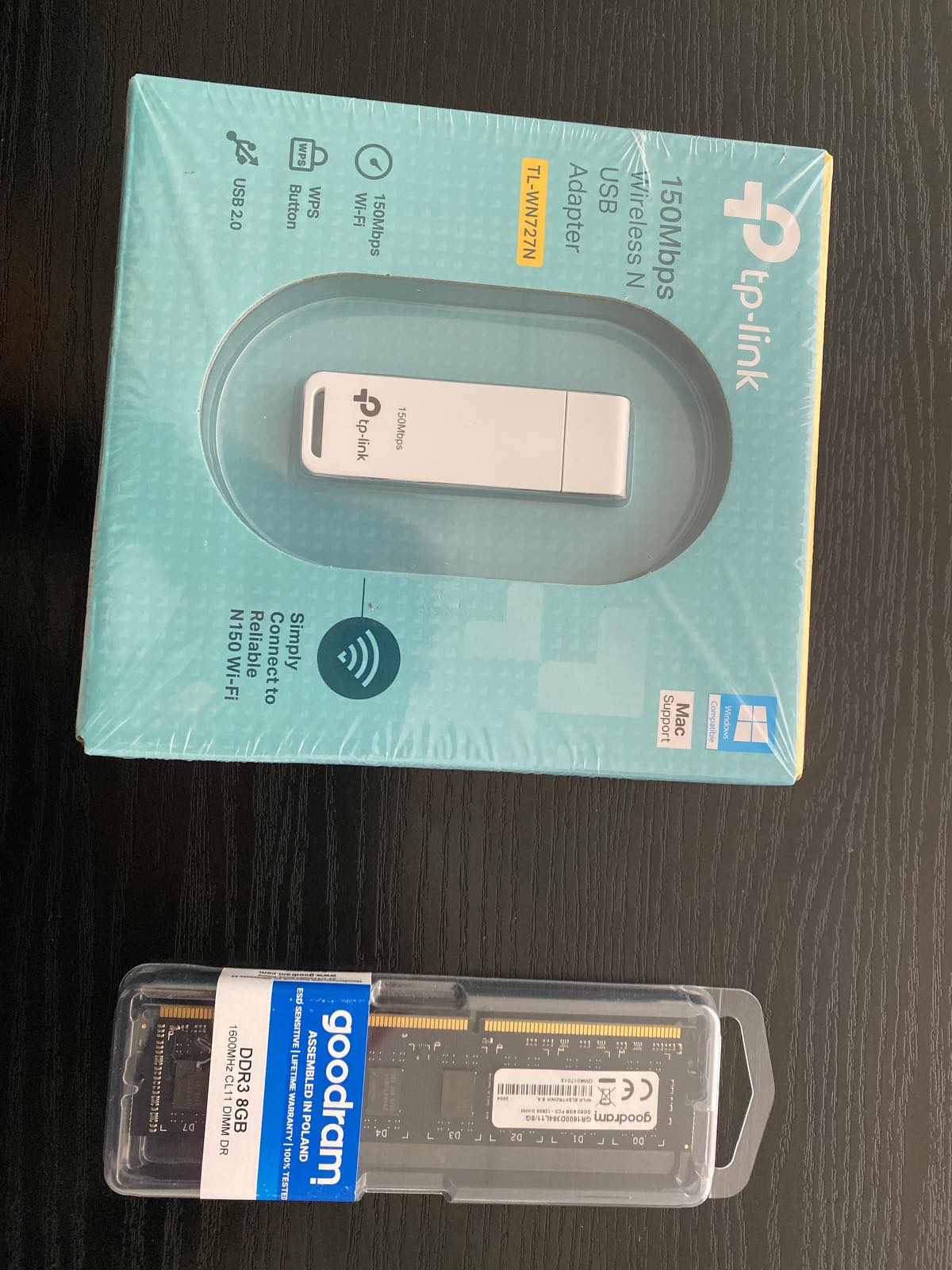 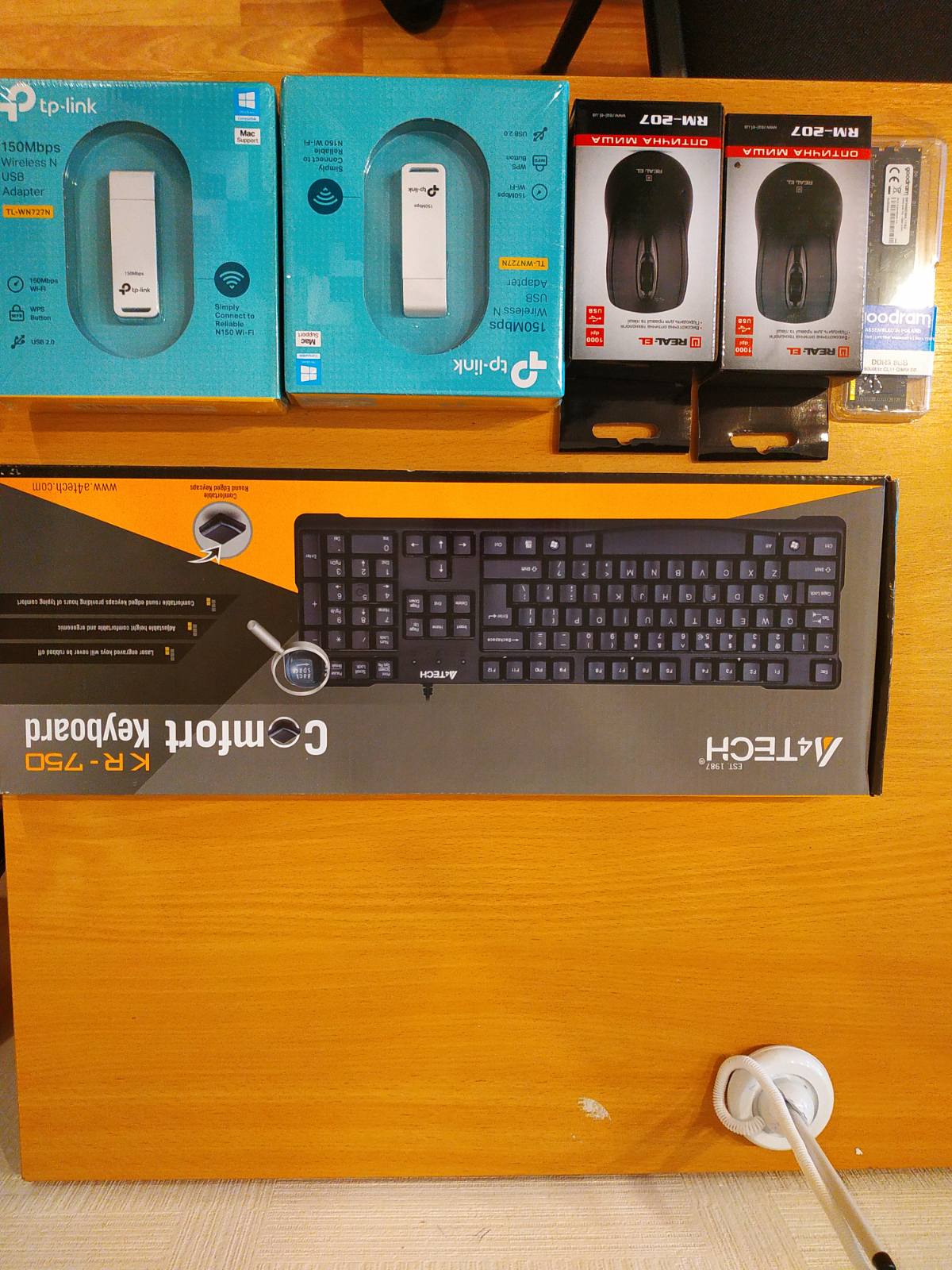 Фінансовий звіт
вересень 2019 року – квітень 2020 року
Придбання для днз
Світшоти поло
Витрати на свята
Комп приладдя
Папка 9
09
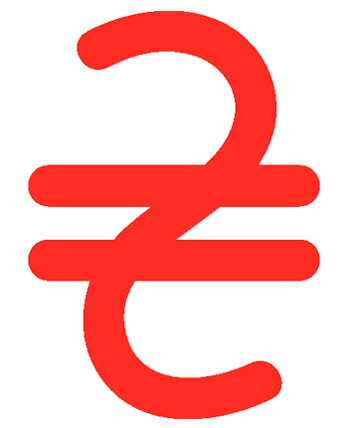 Папка 10
10
Папка 11
11
Папка 12
12
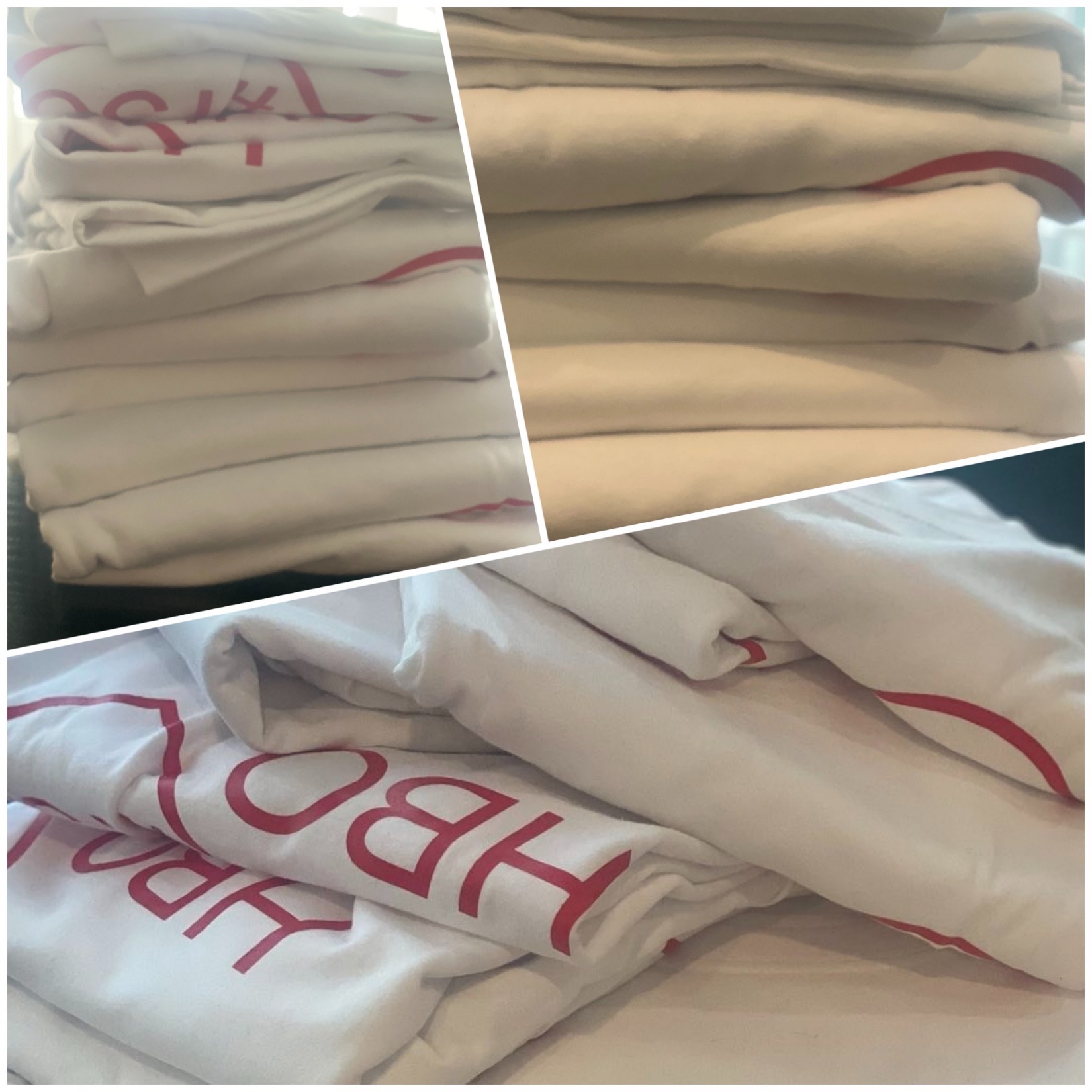 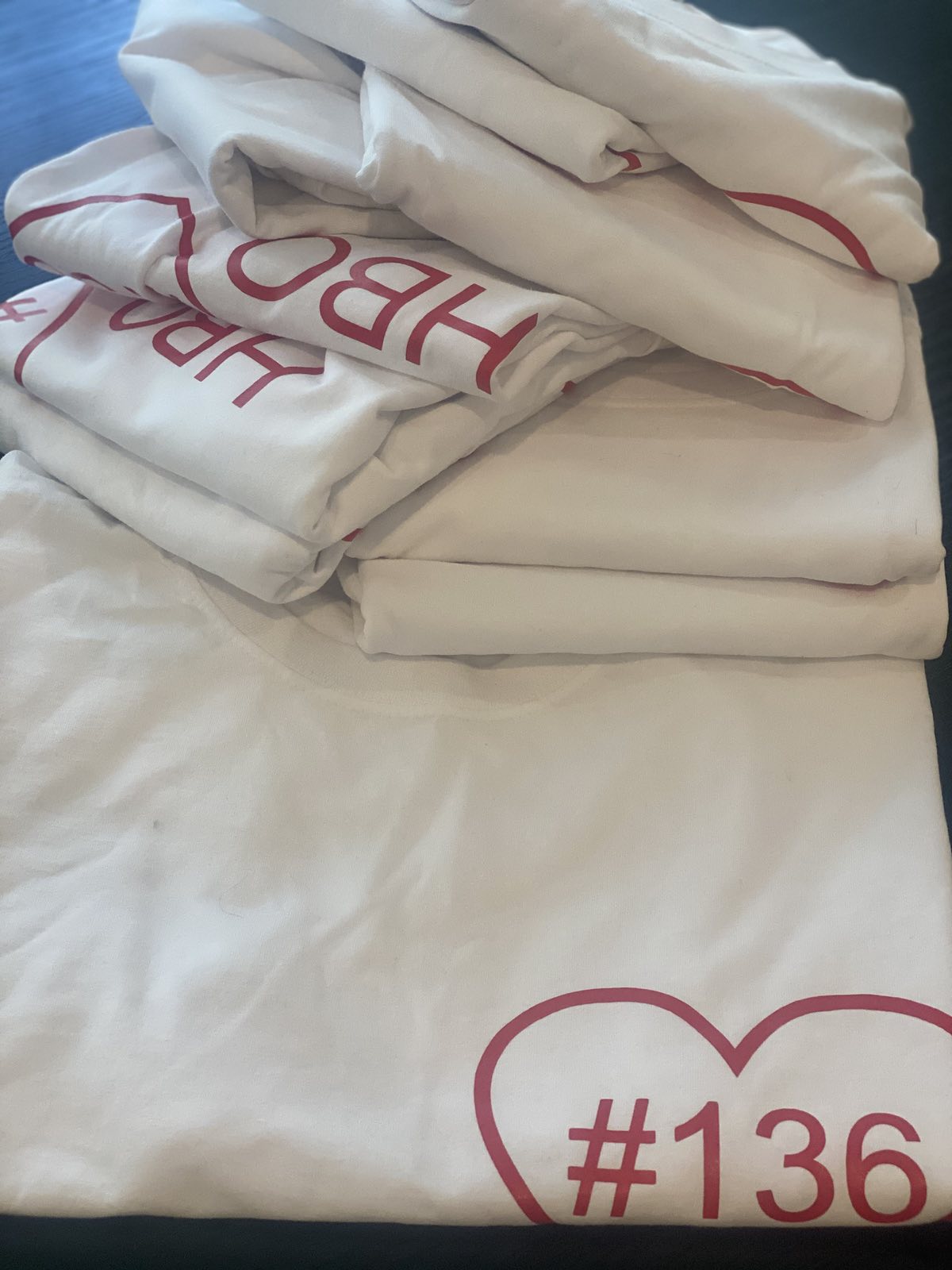 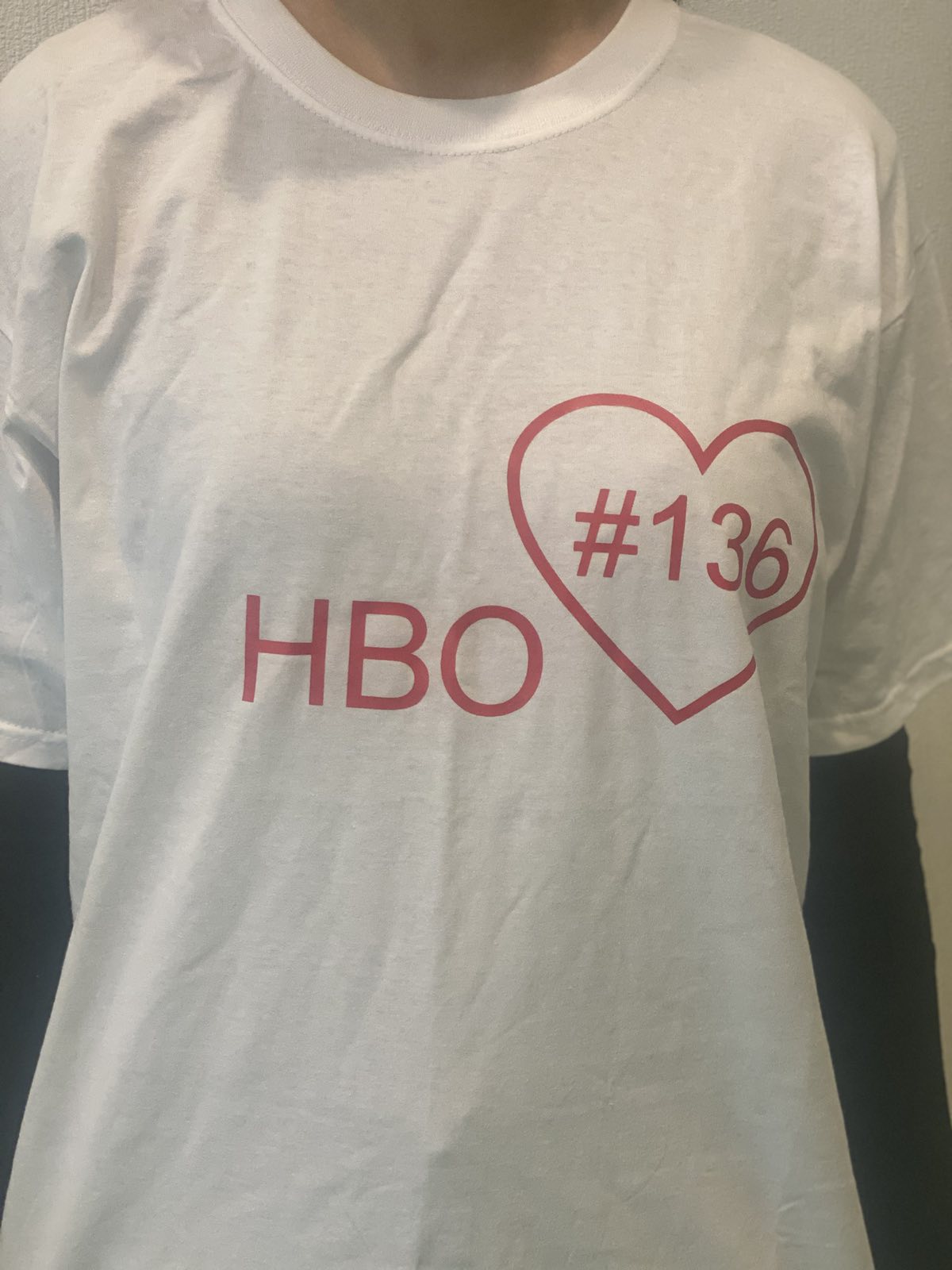 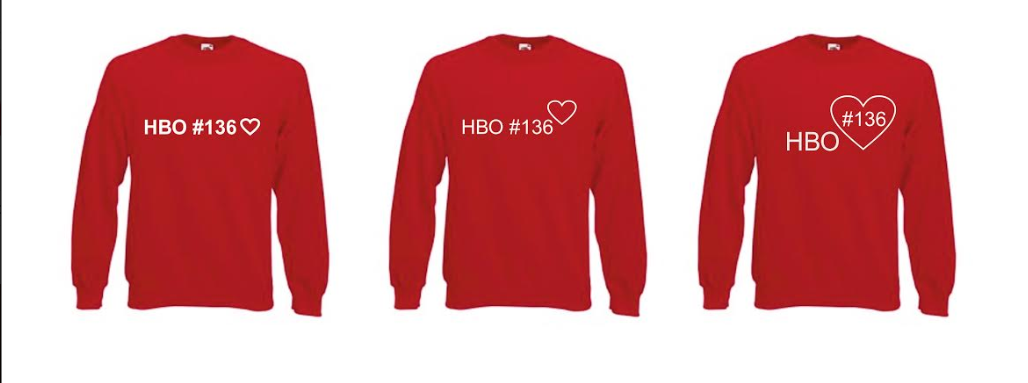 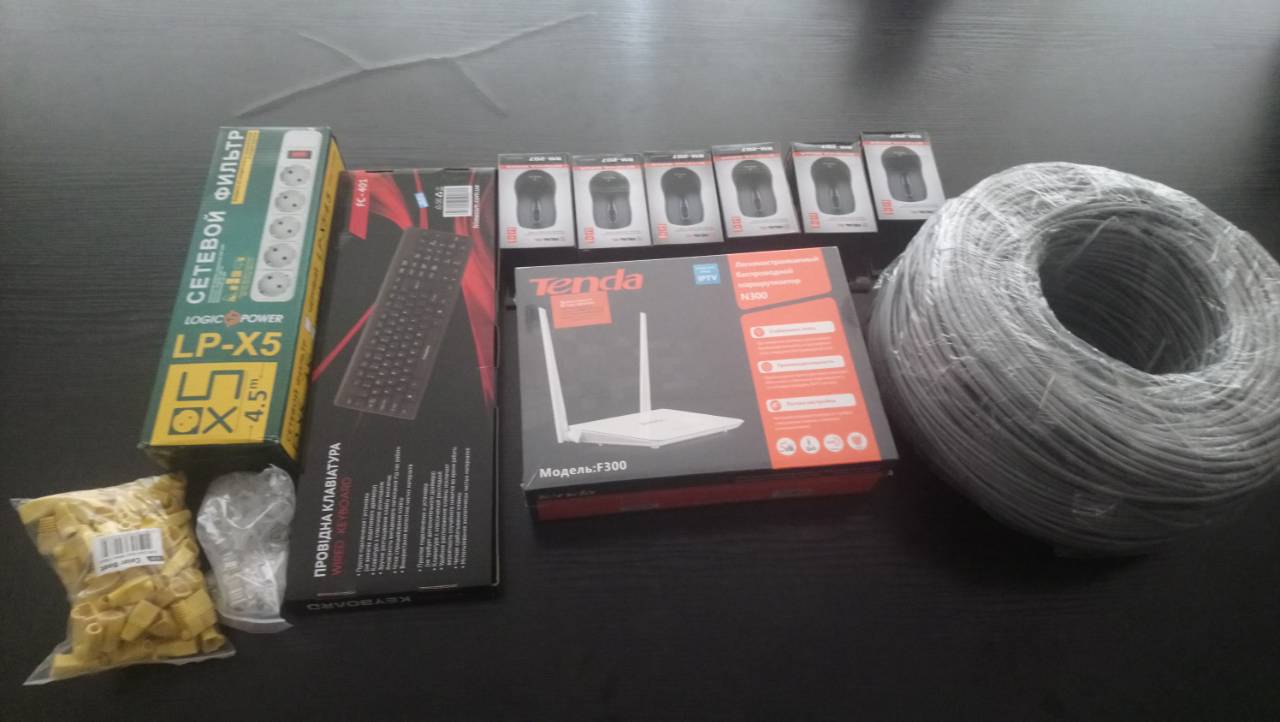 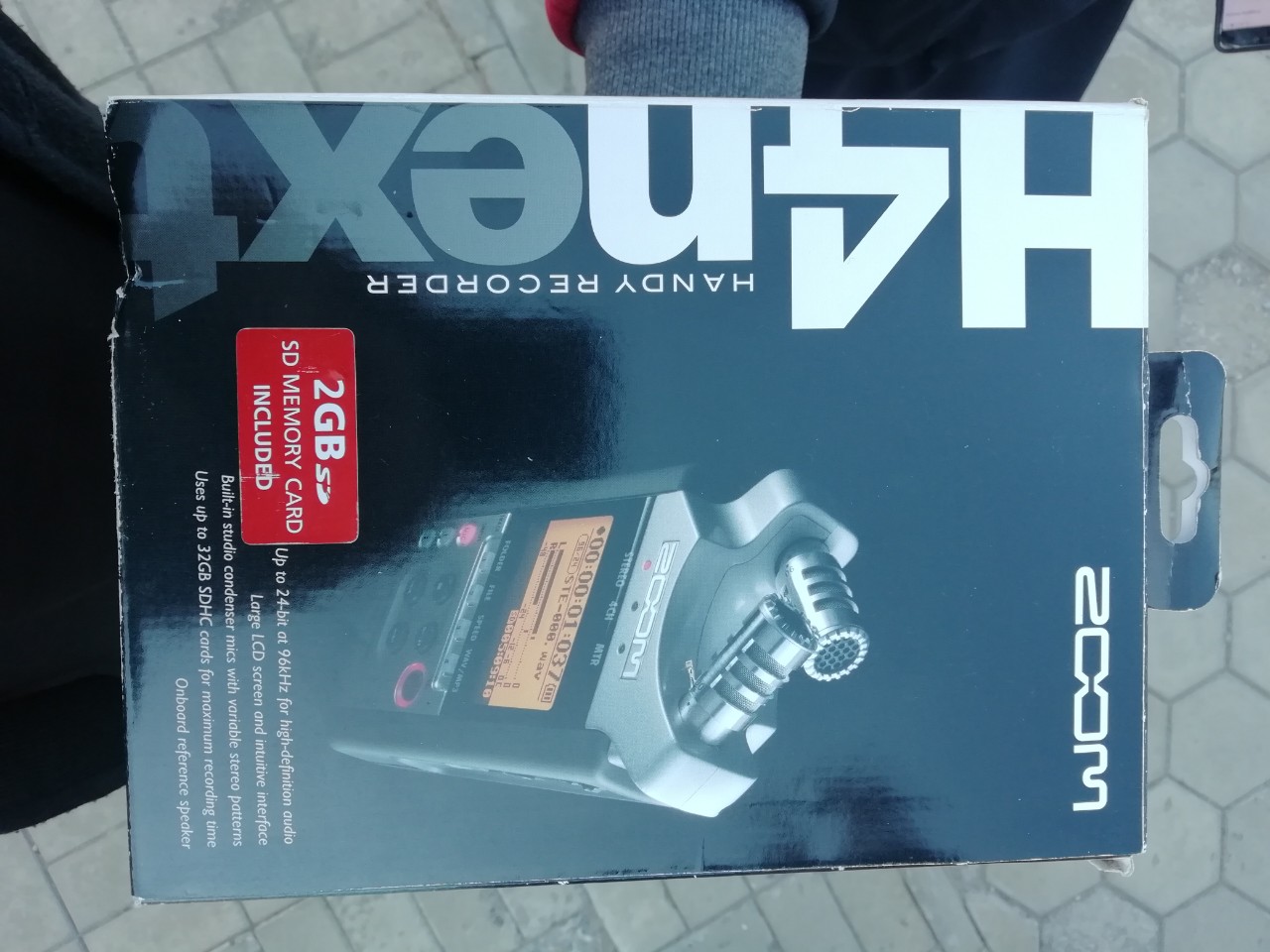 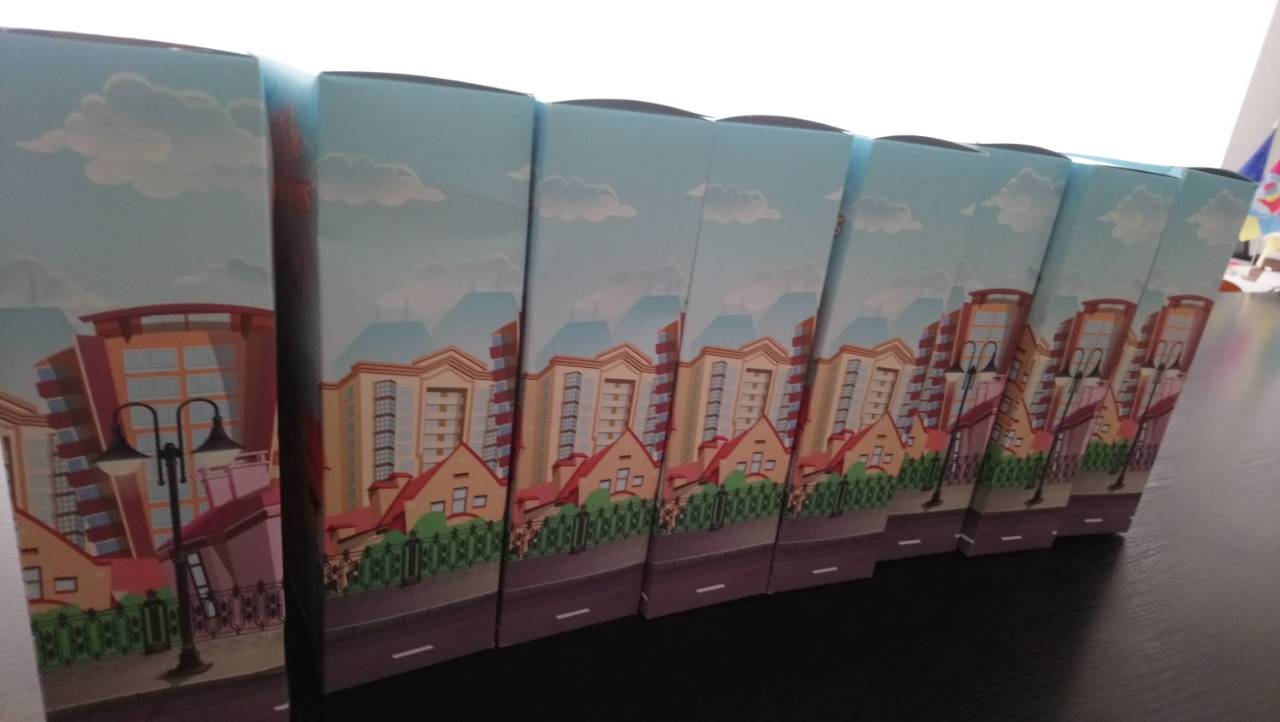 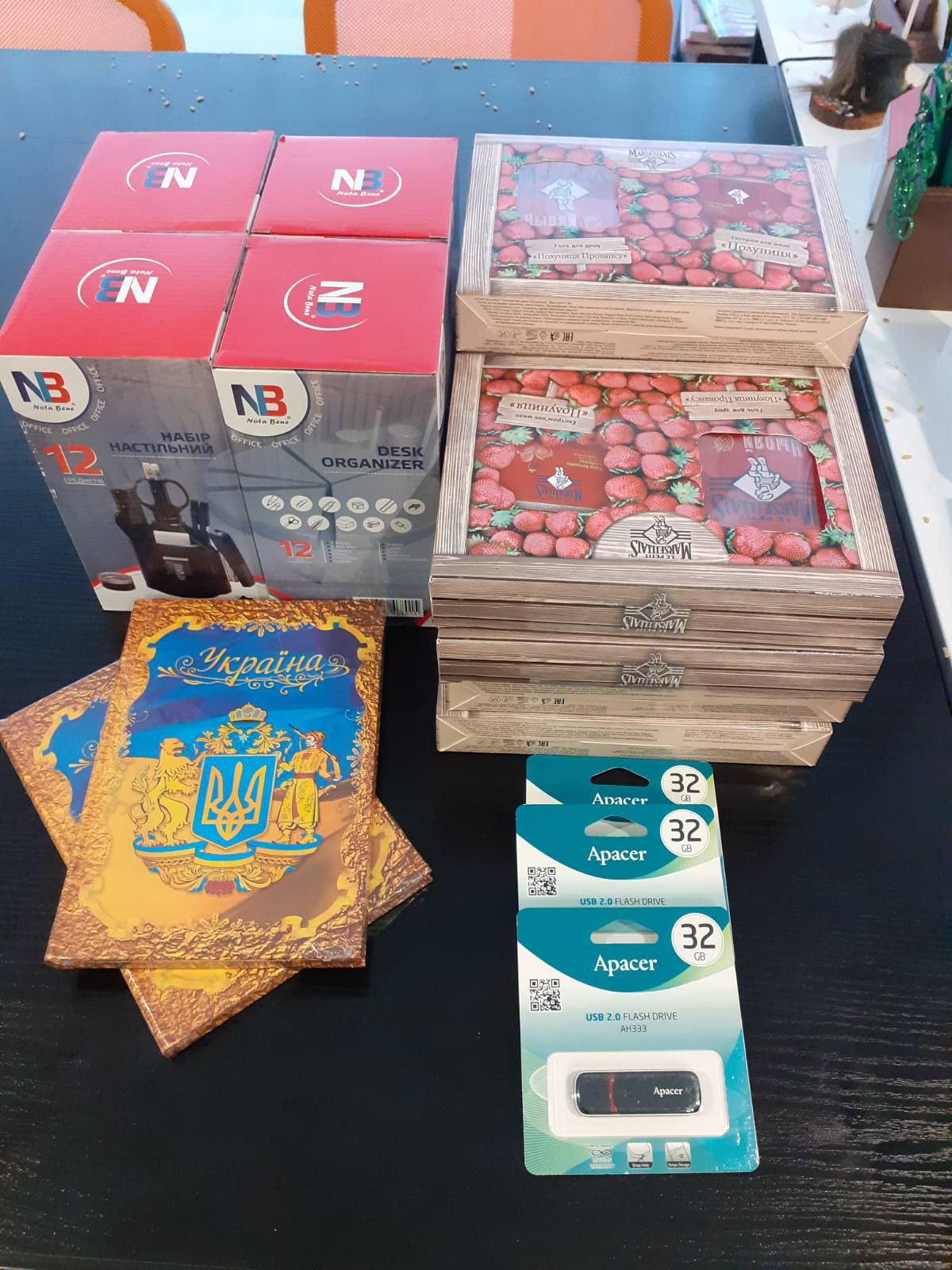 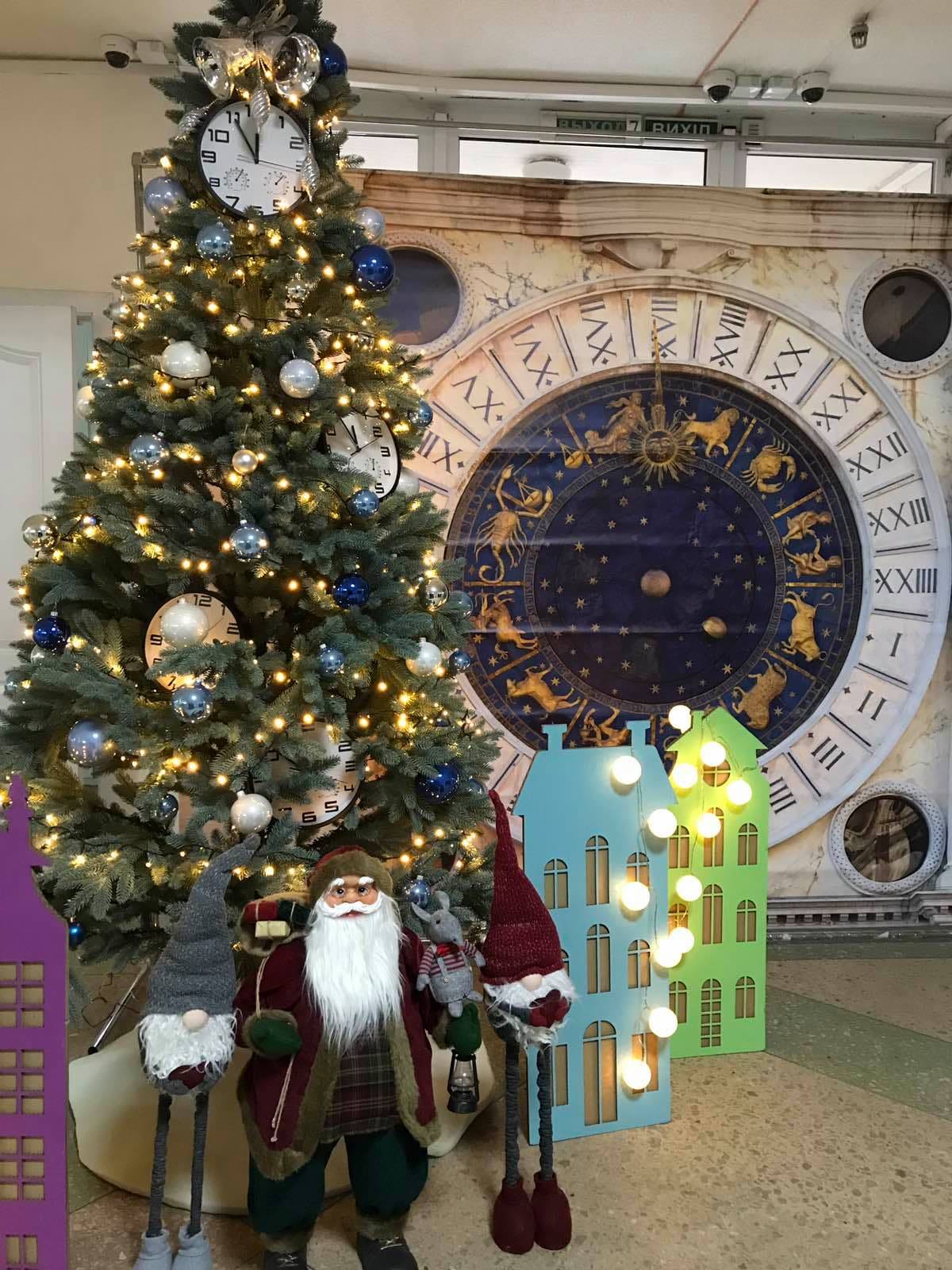 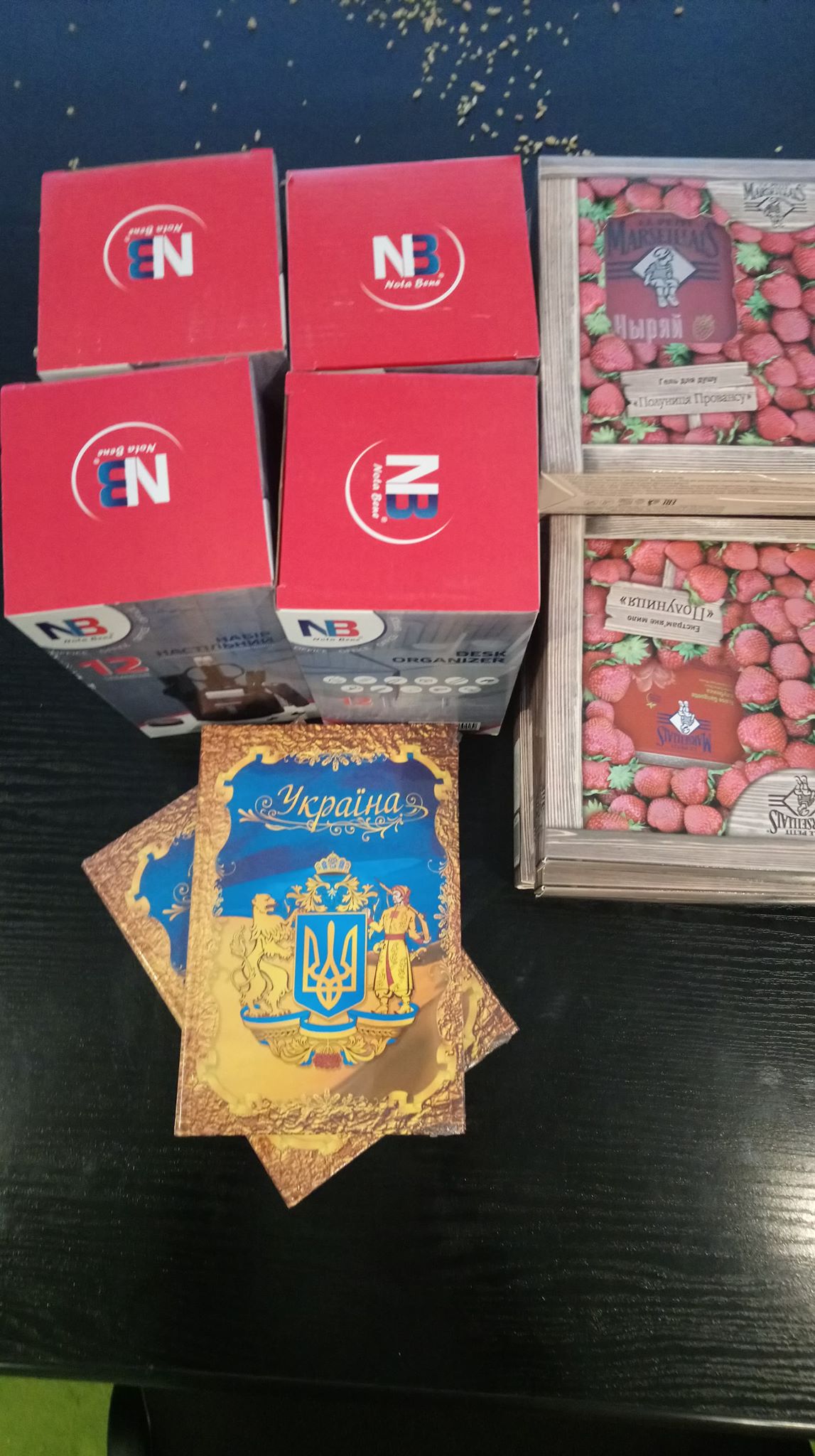 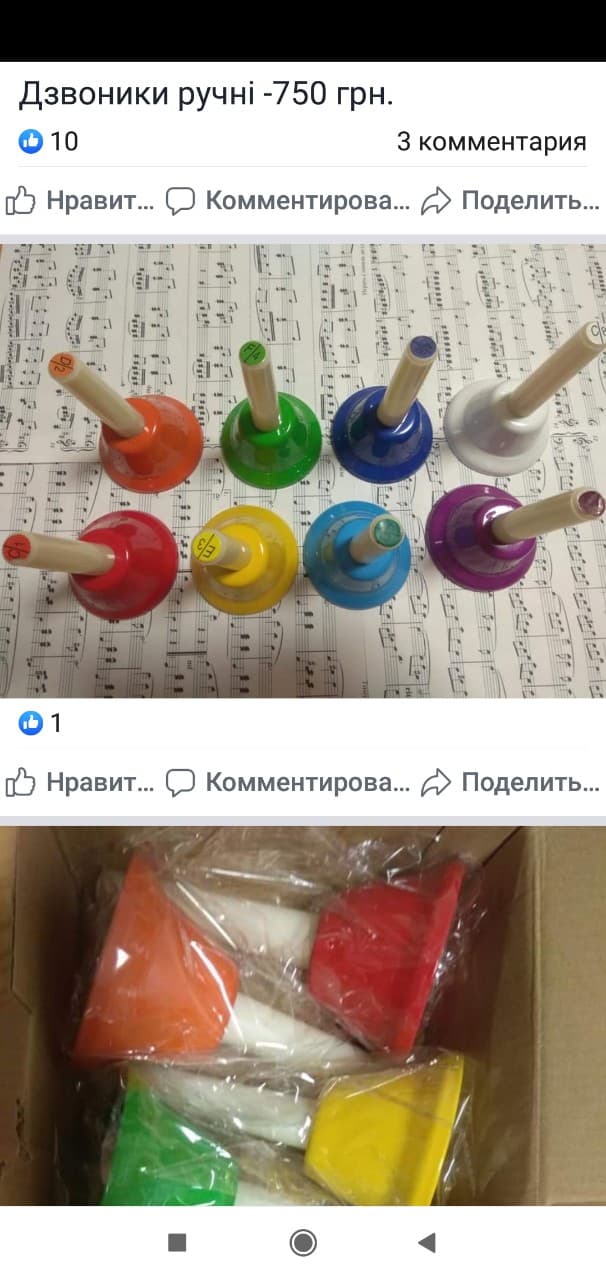 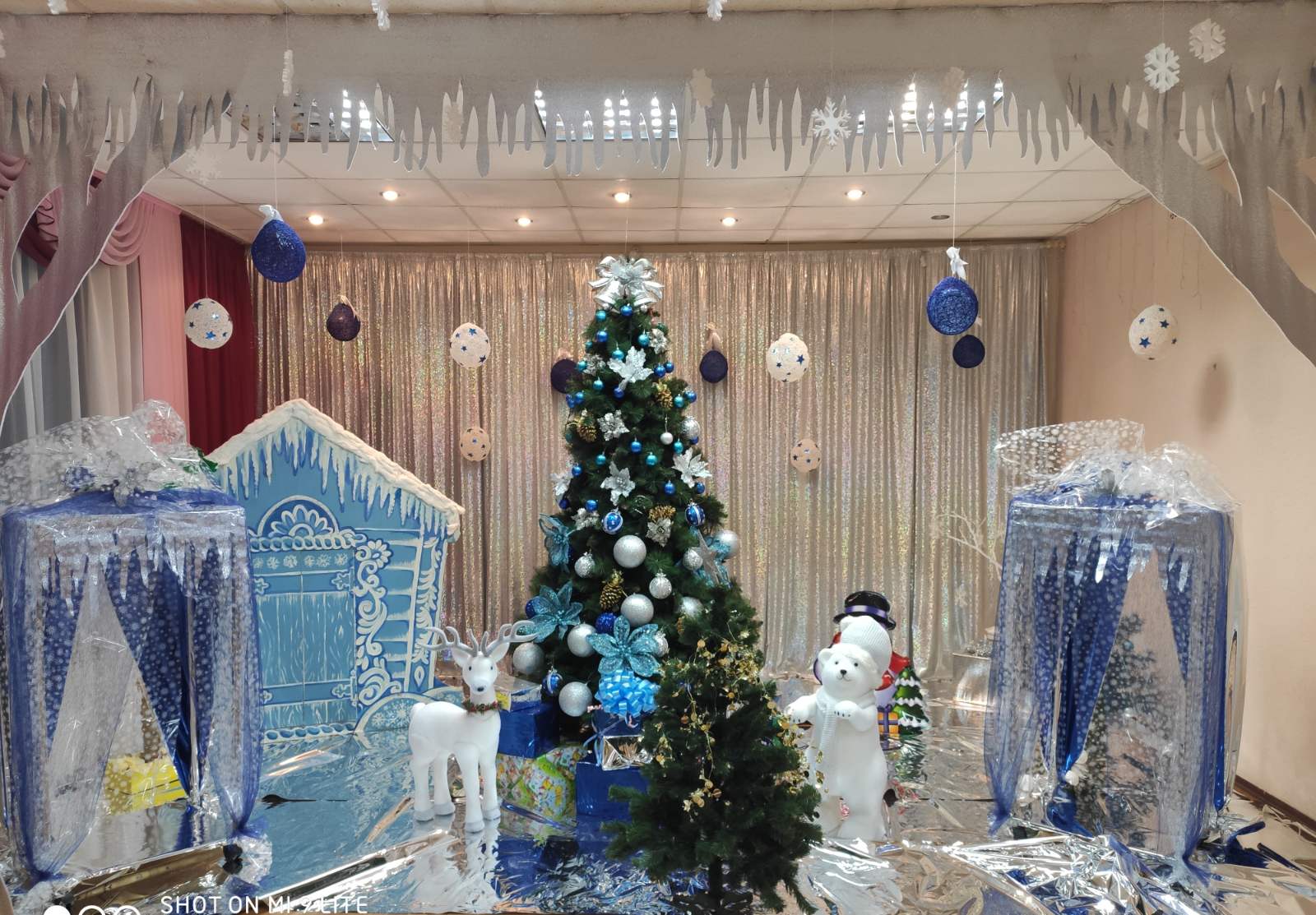 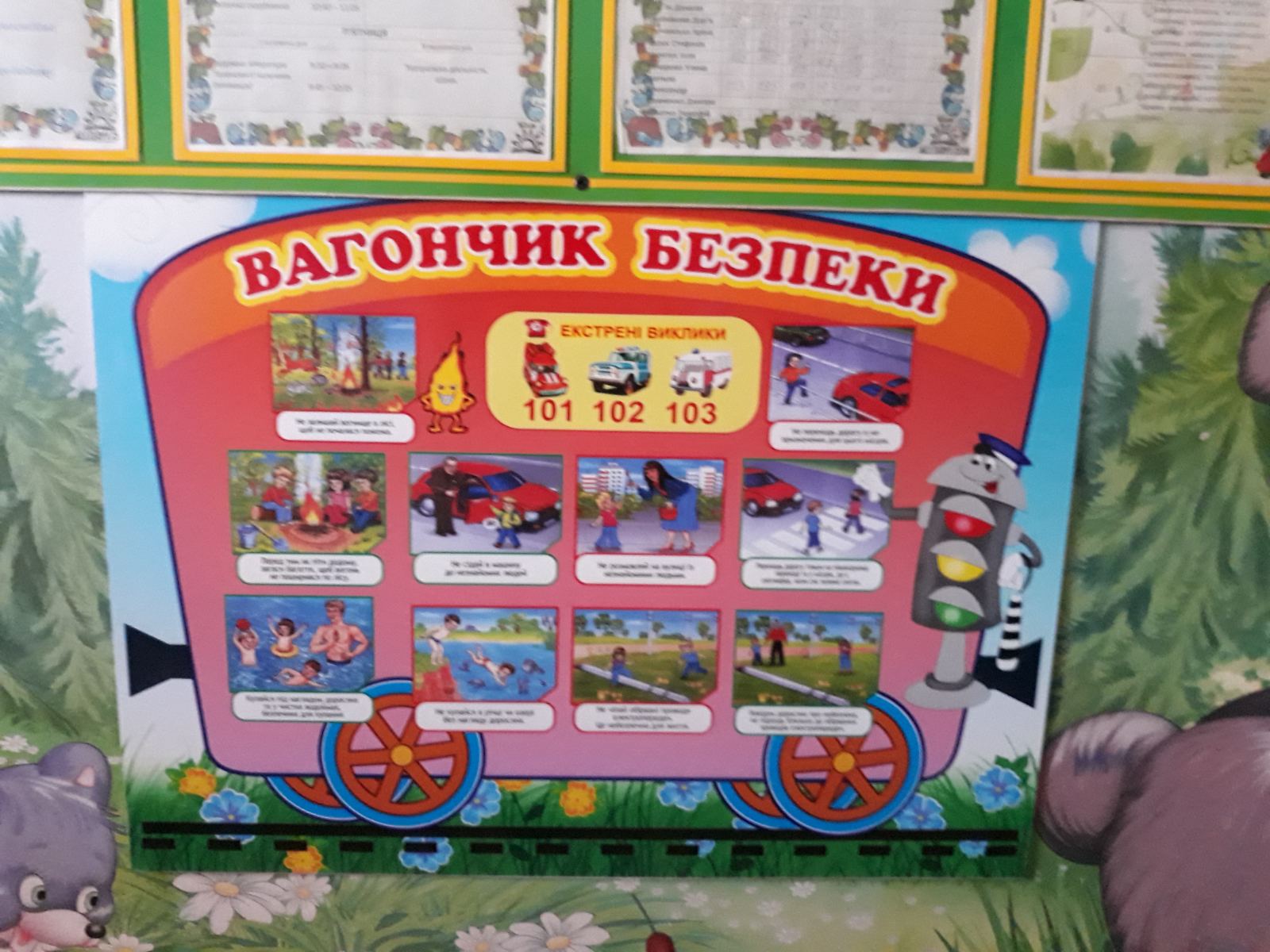 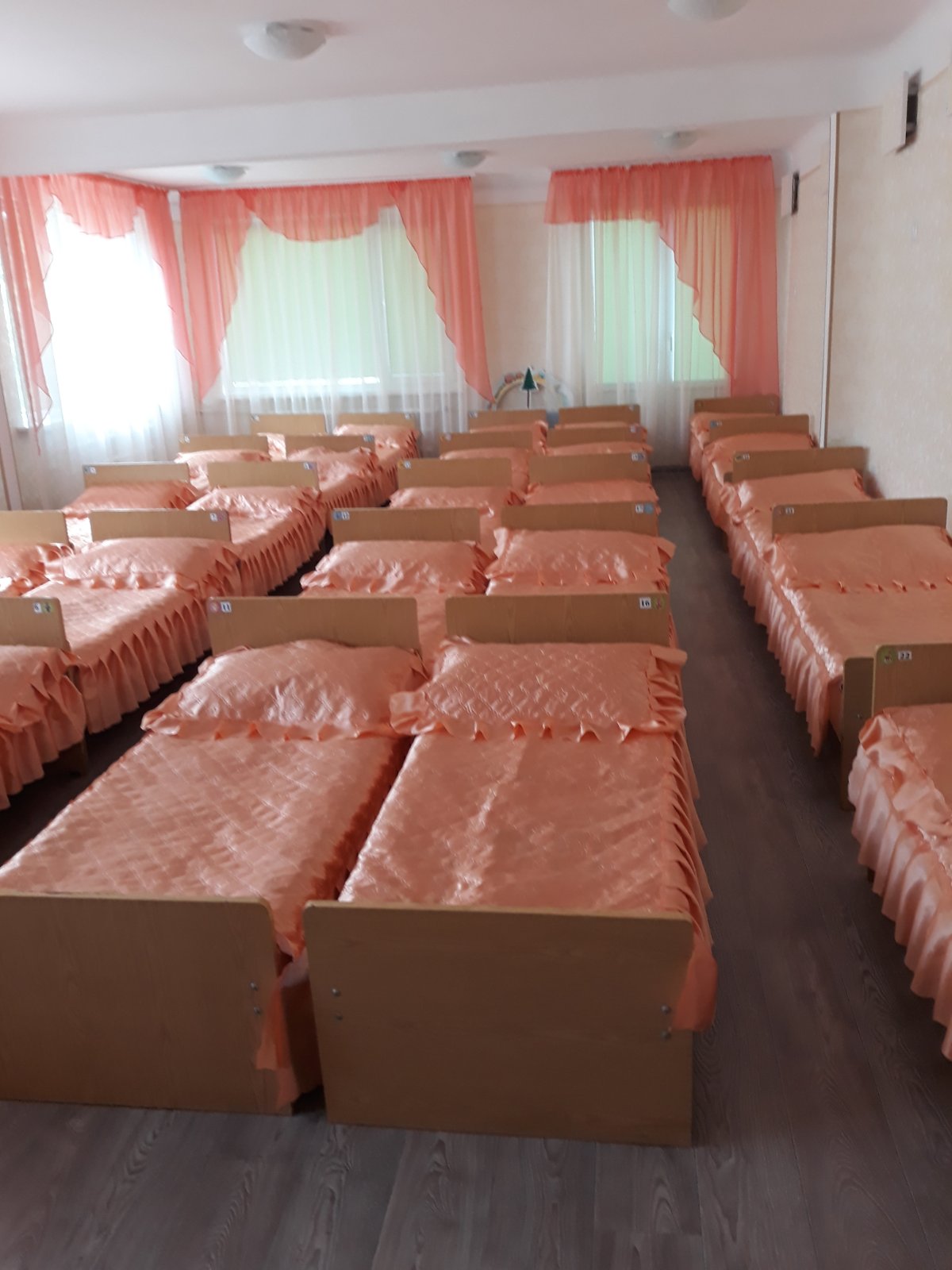 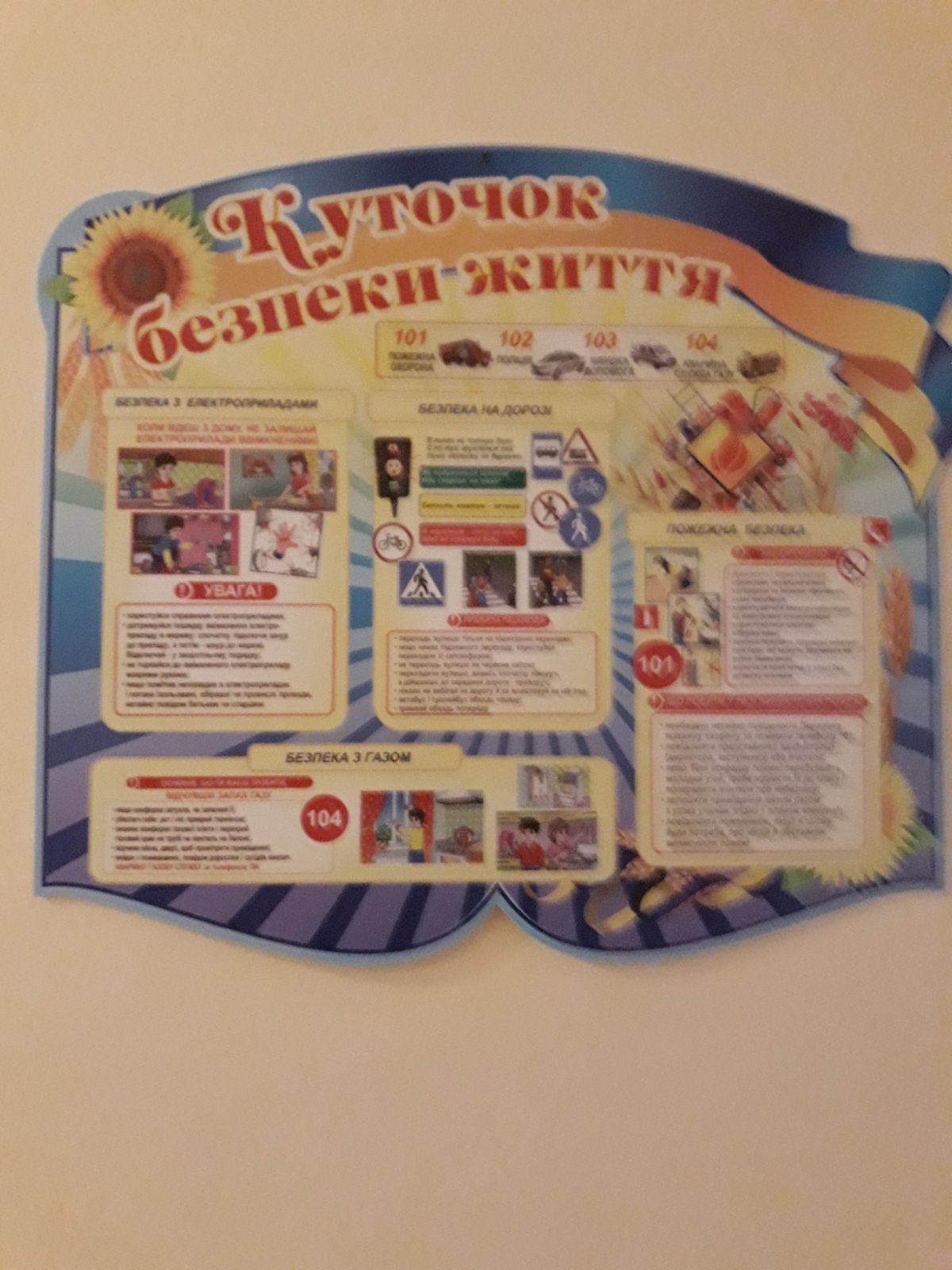 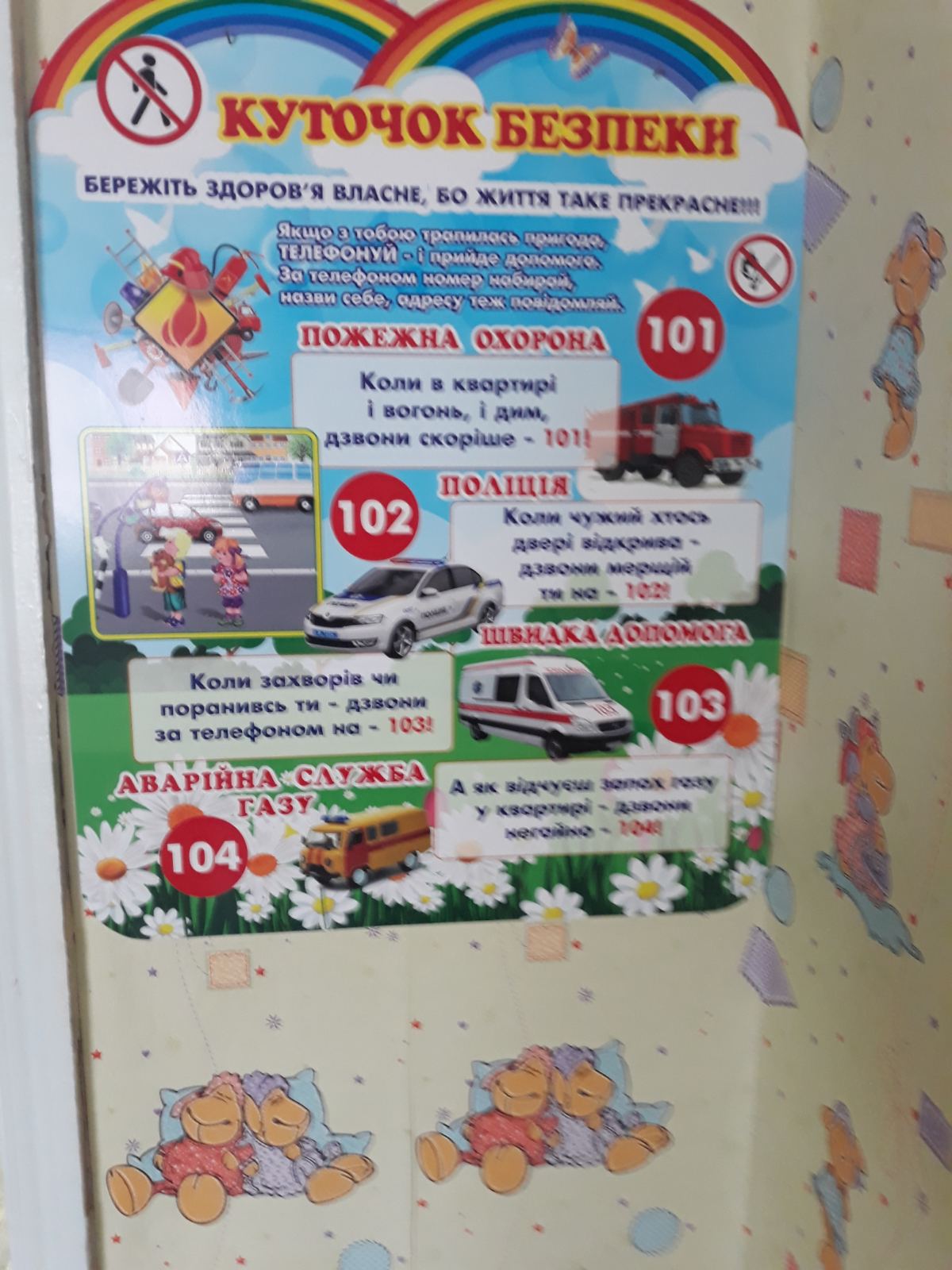 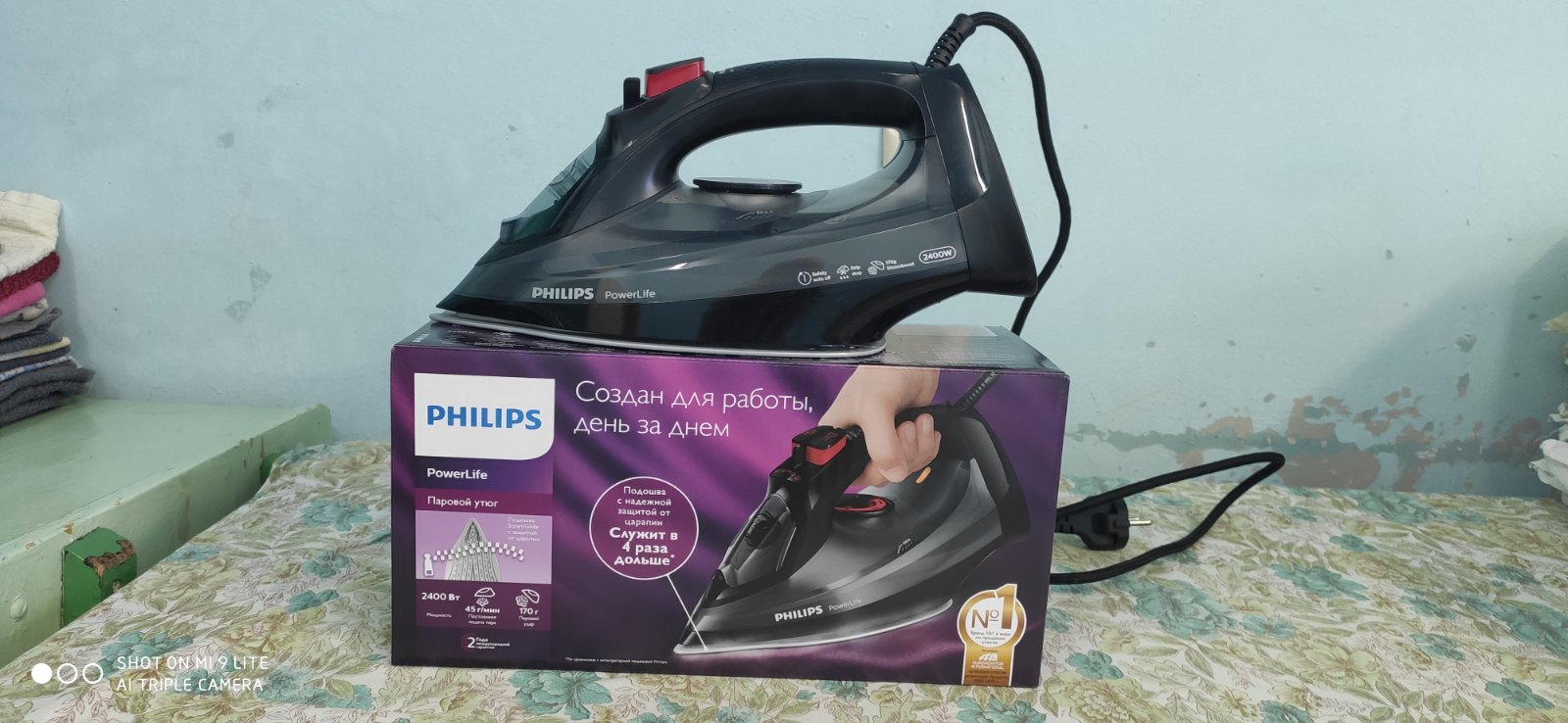 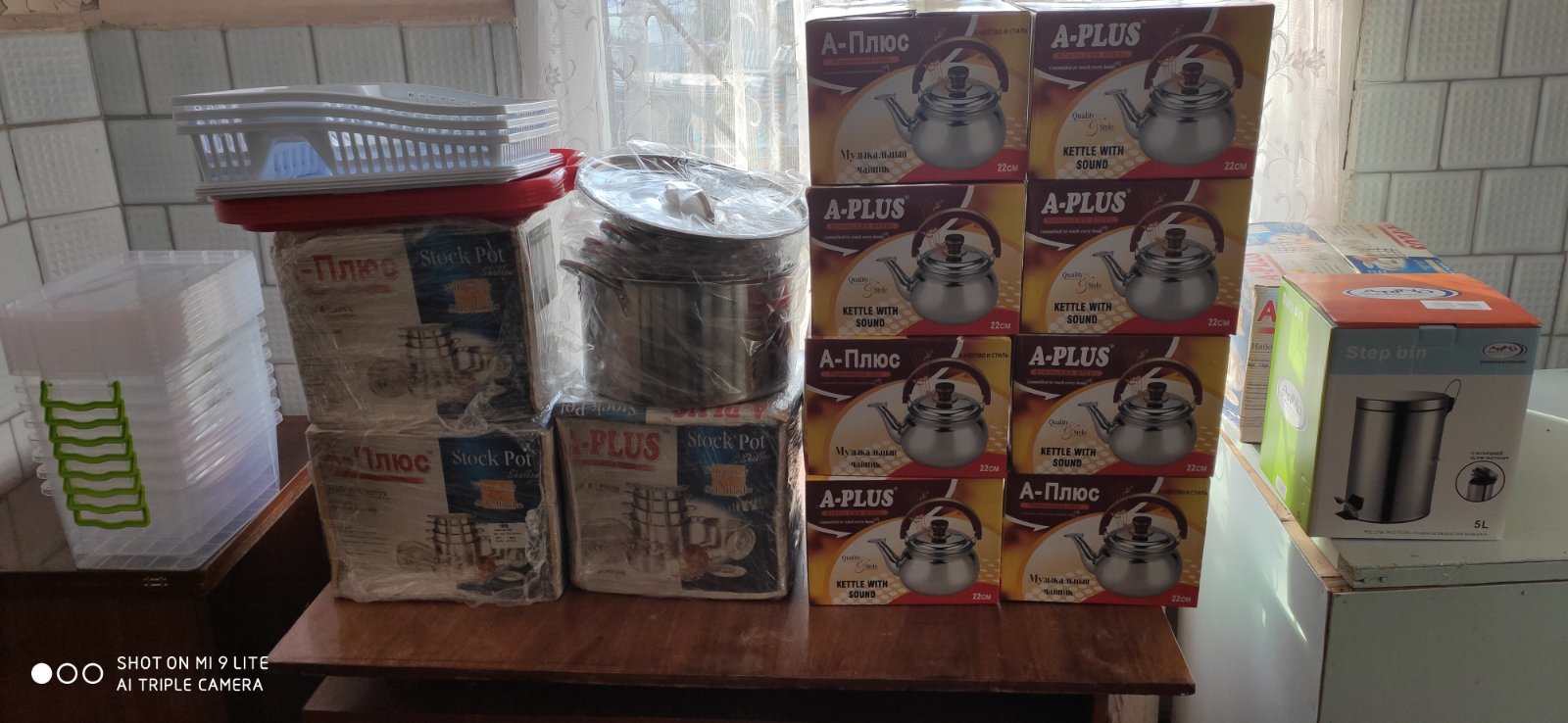 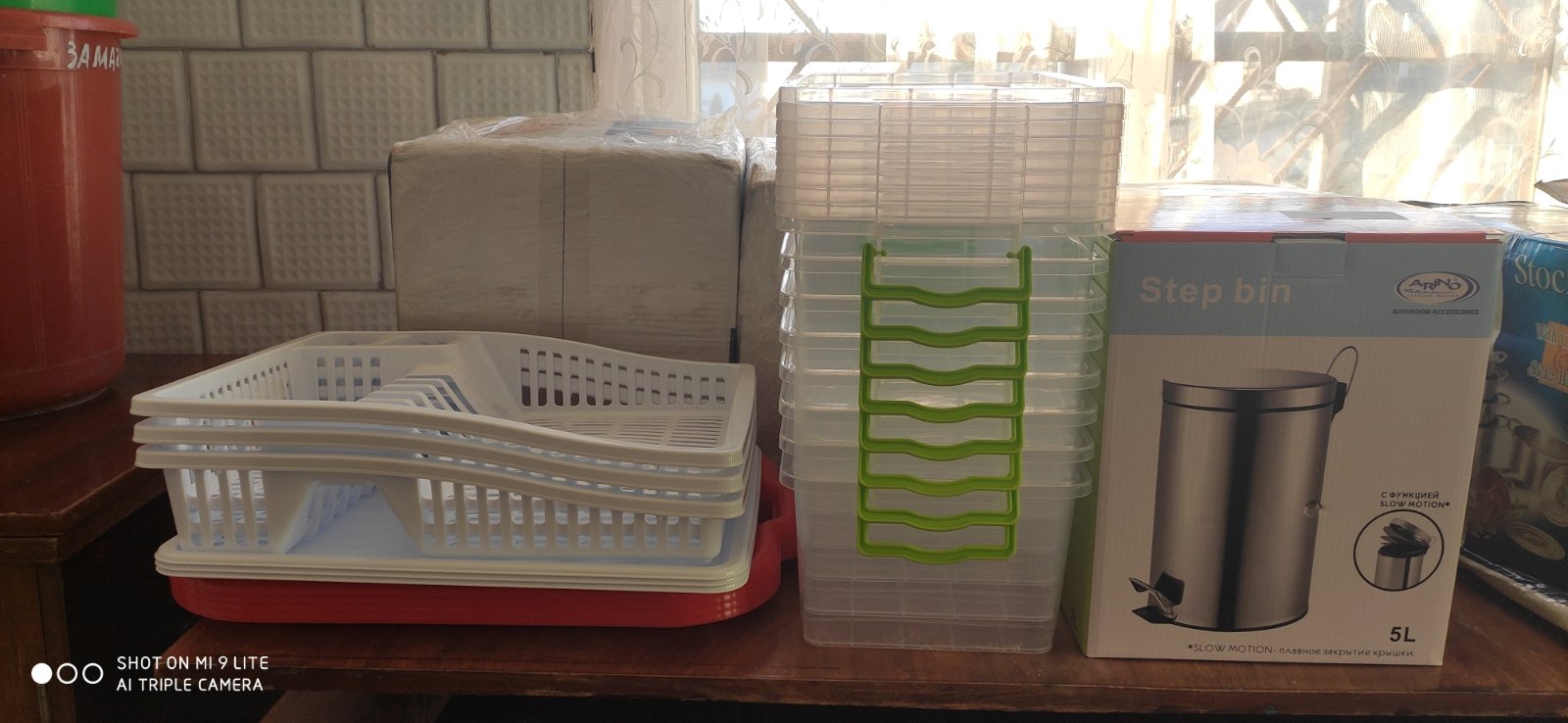 Фінансовий звіт
вересень 2019 року – квітень 2020 року
Послуги та  роботи по благоустрою та утриманню шкільних споруд
фінальні цифри
Канцтовари
Папка 13
13
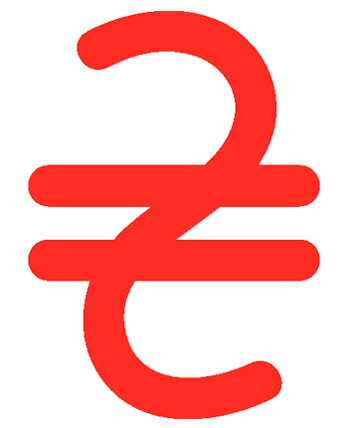 Папка 14
14
Папка 15
15
Папка 16
16
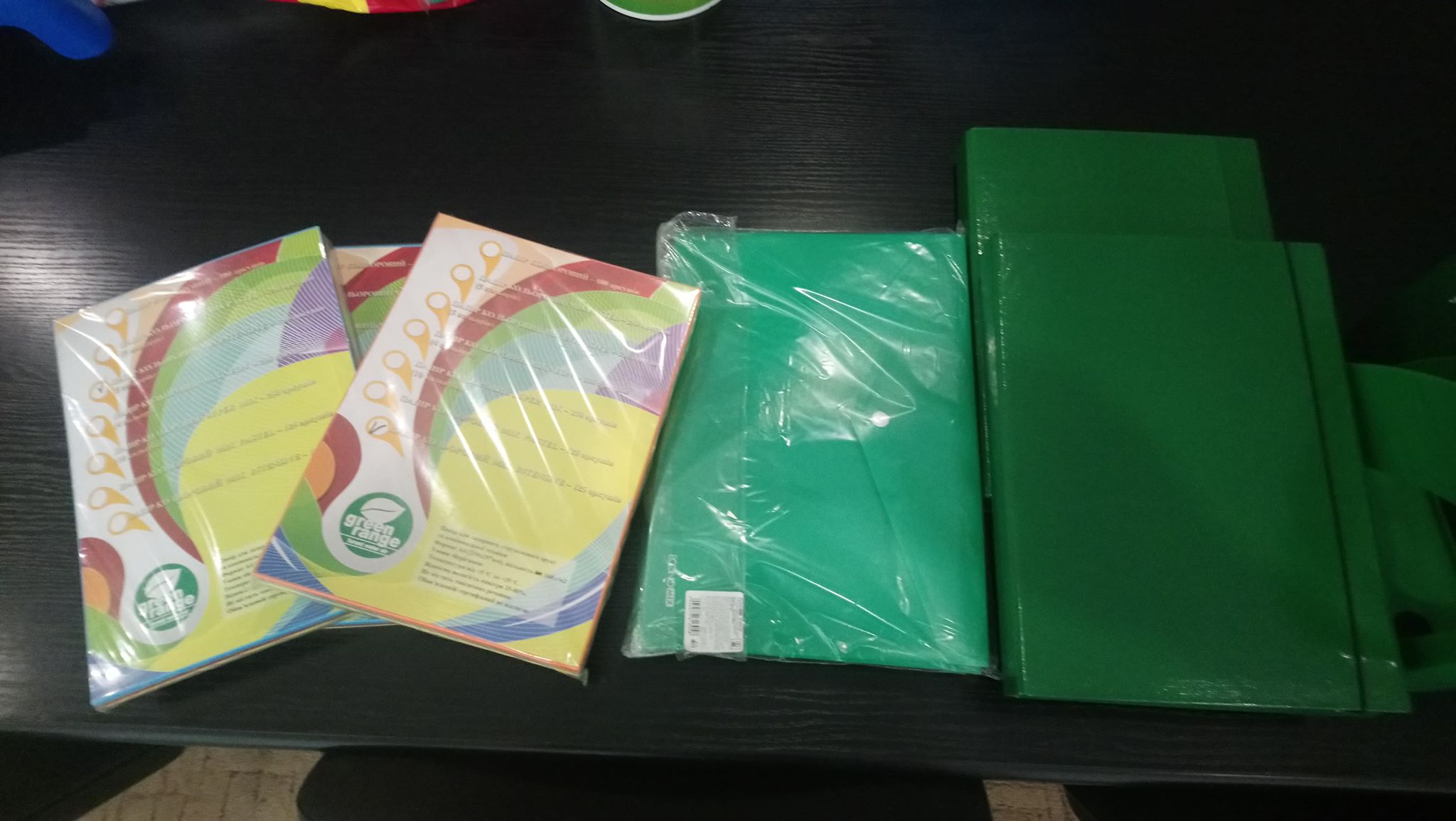 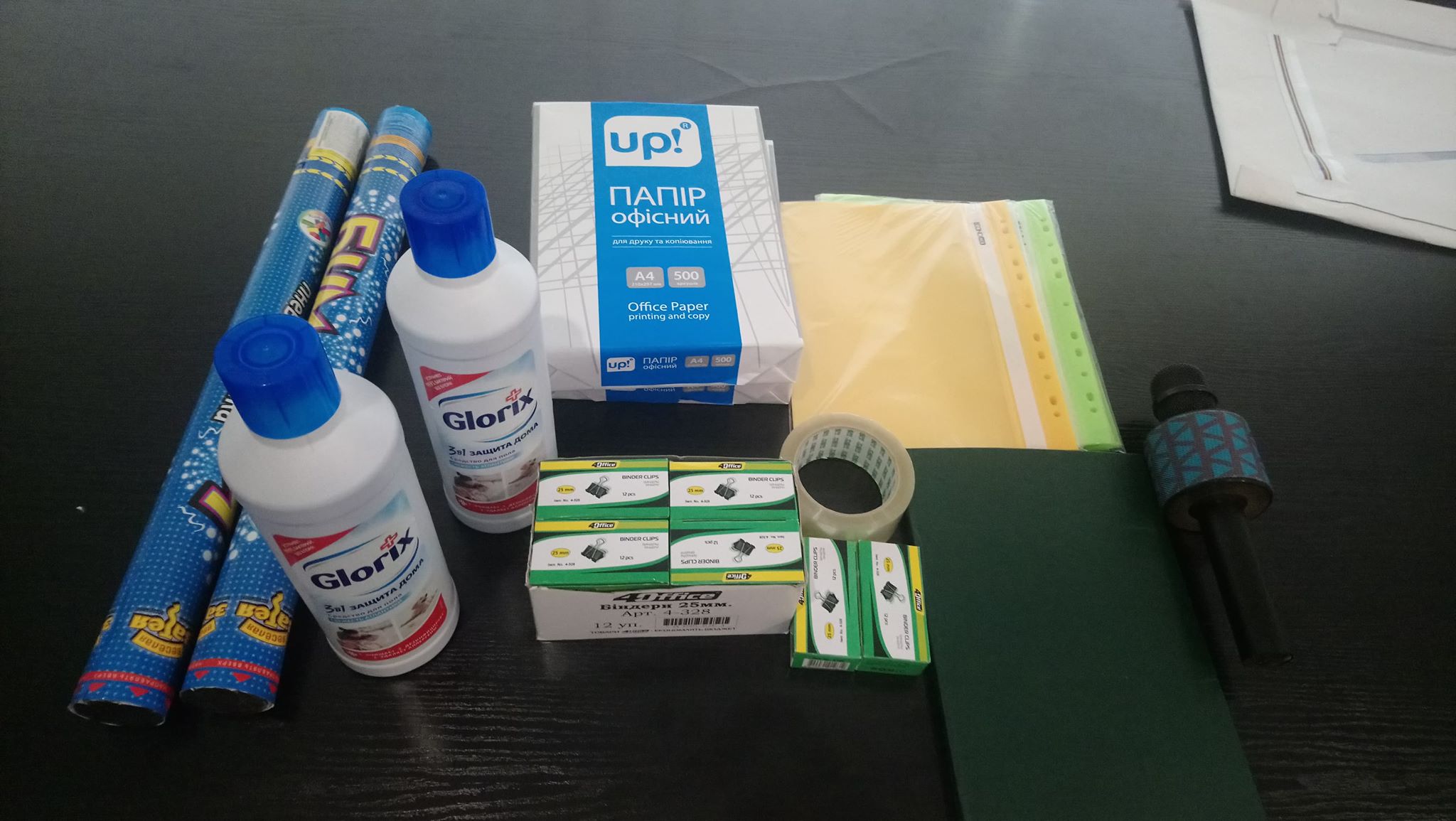 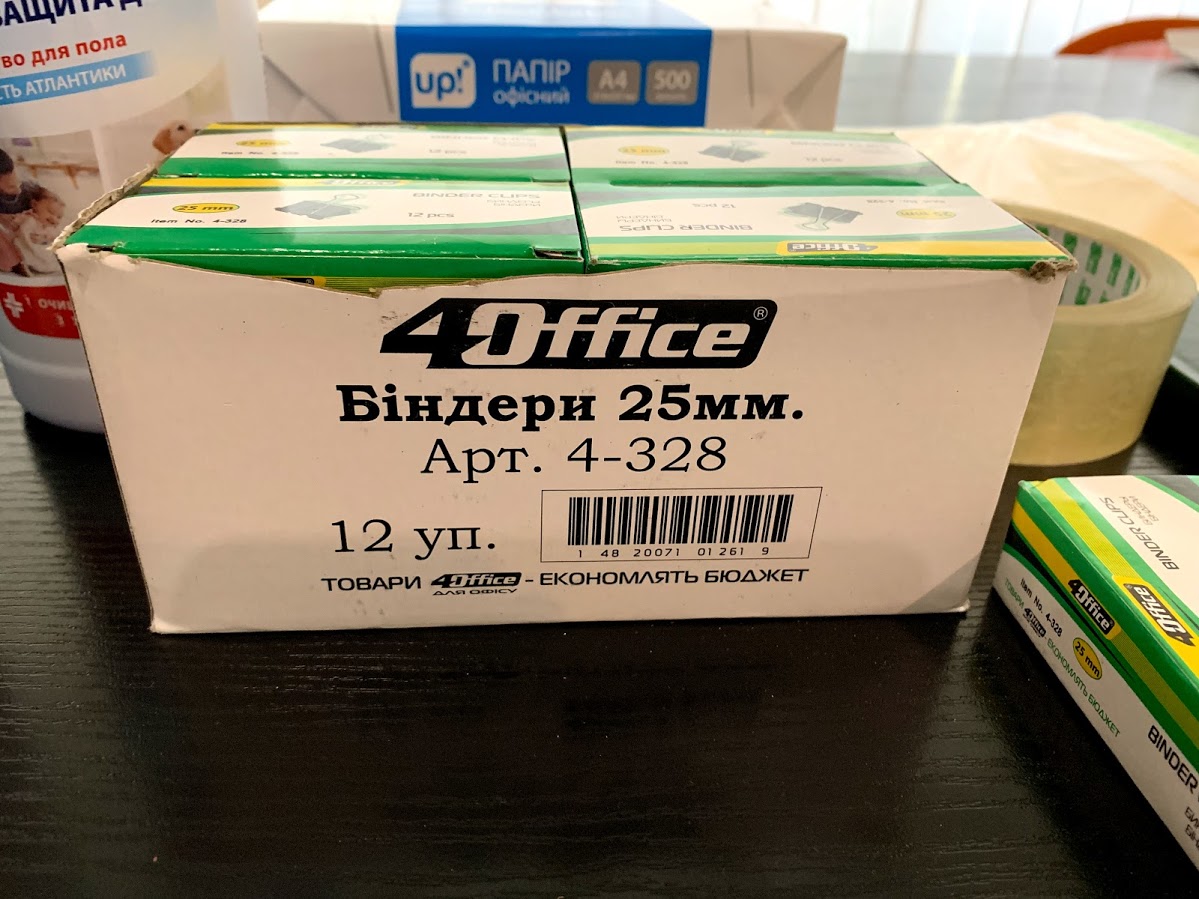 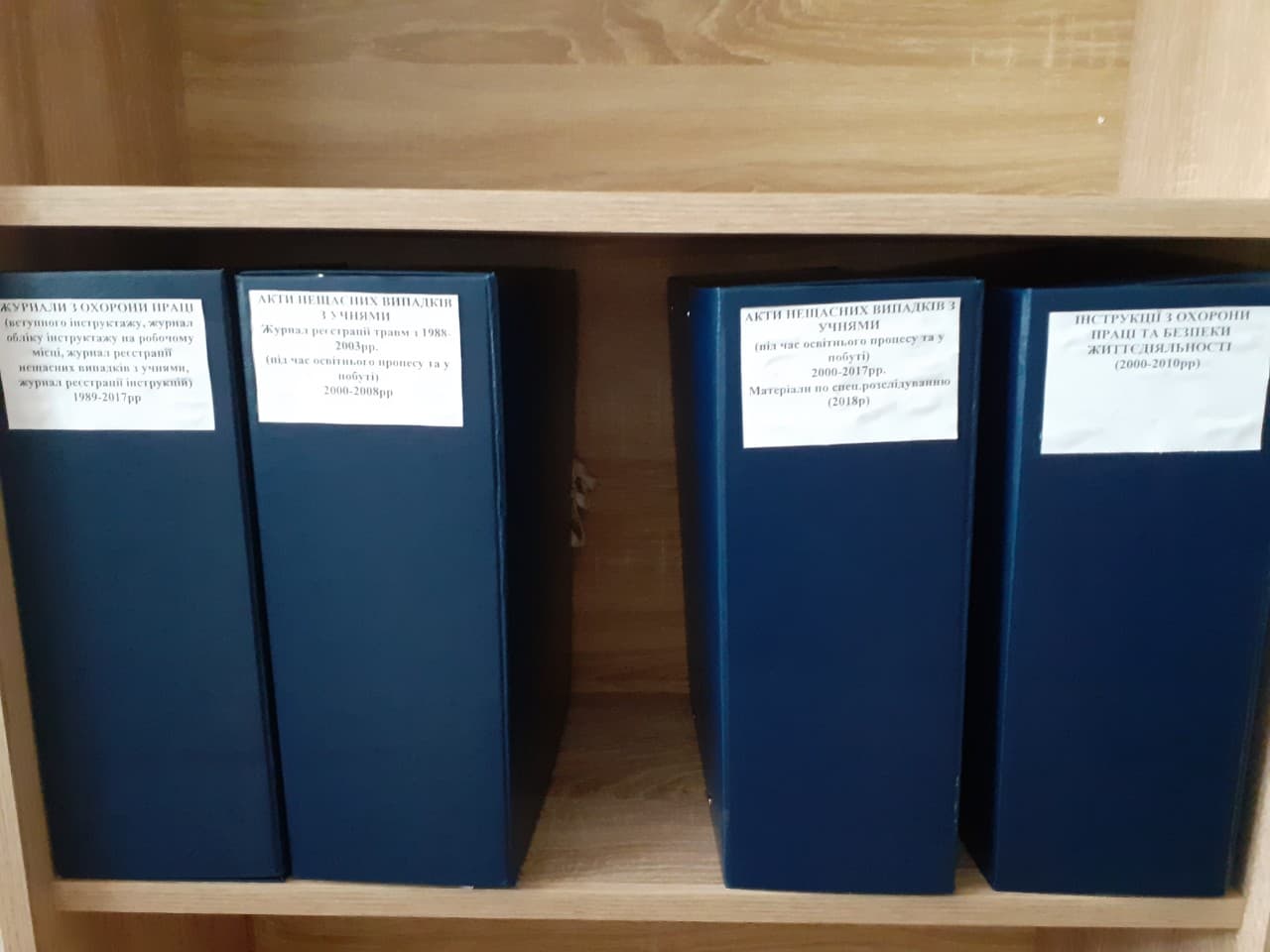 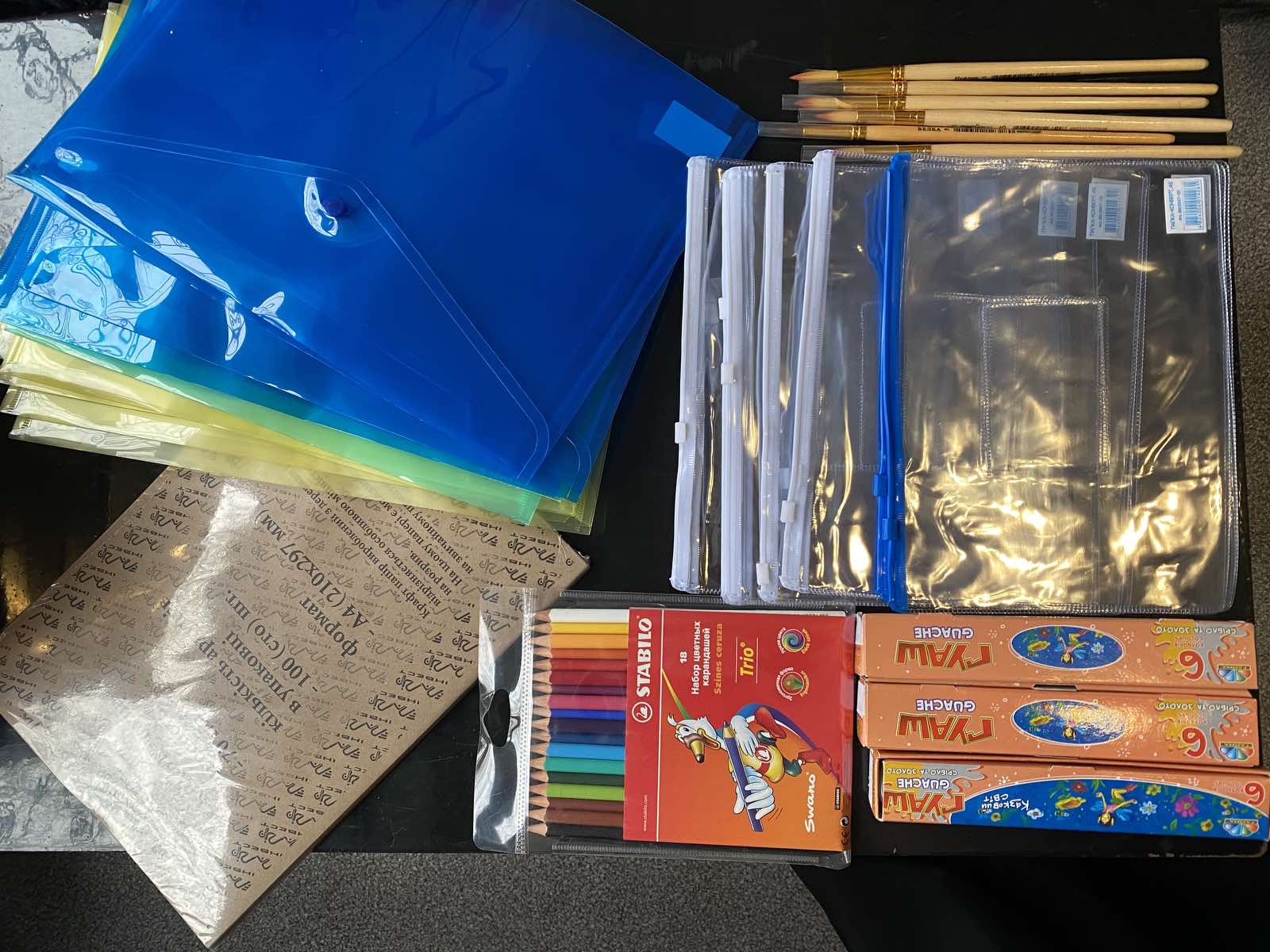 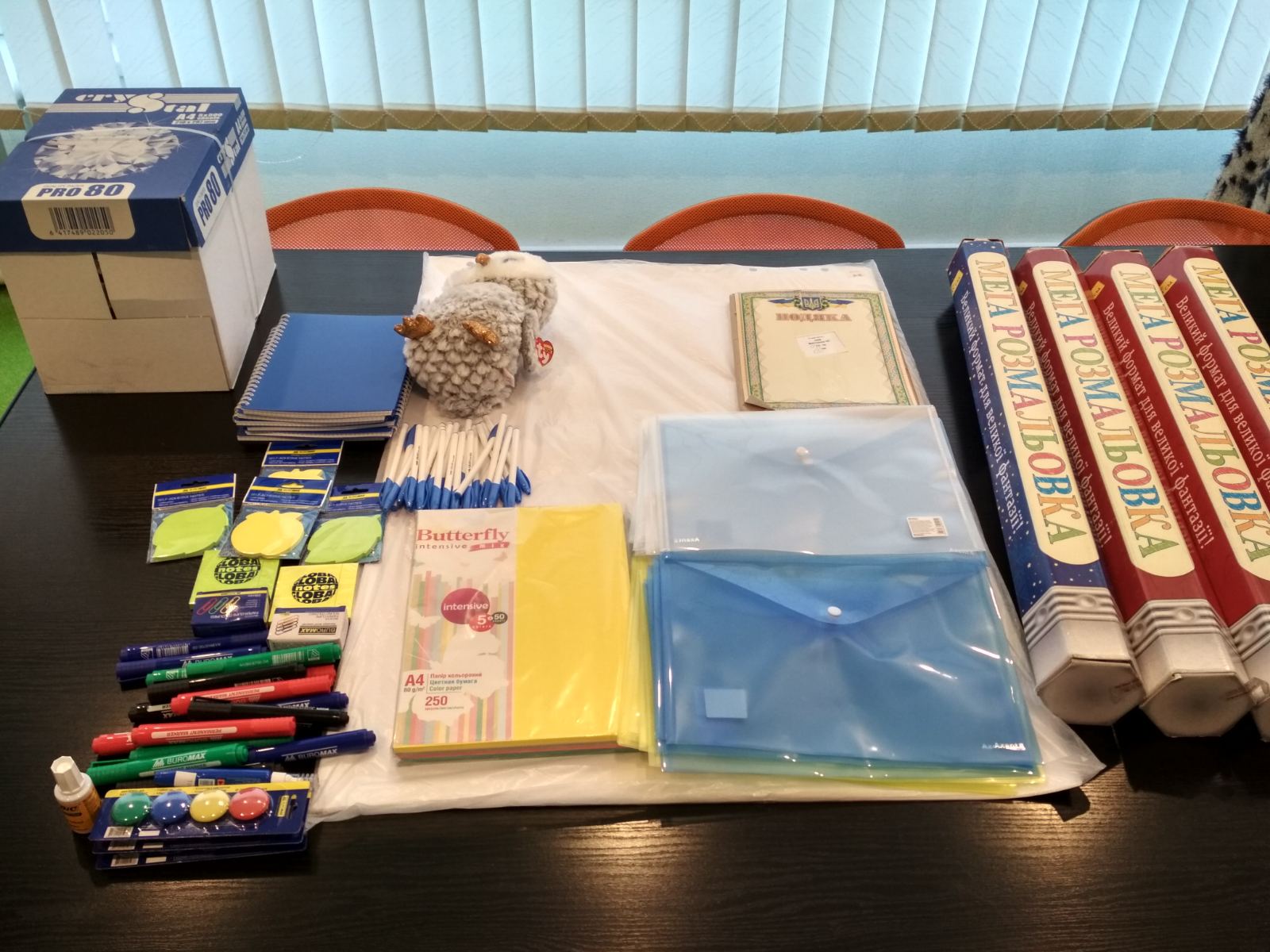 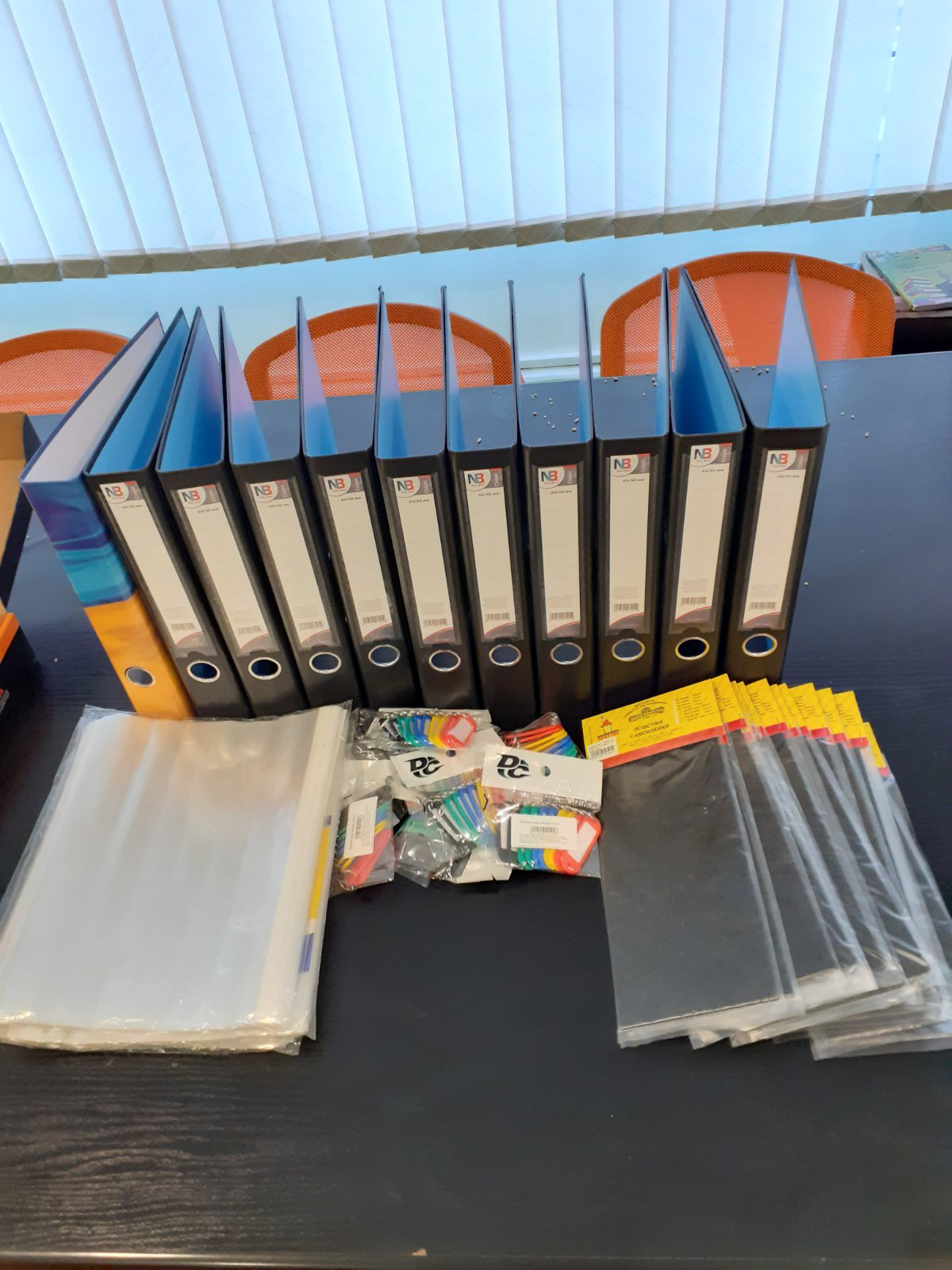 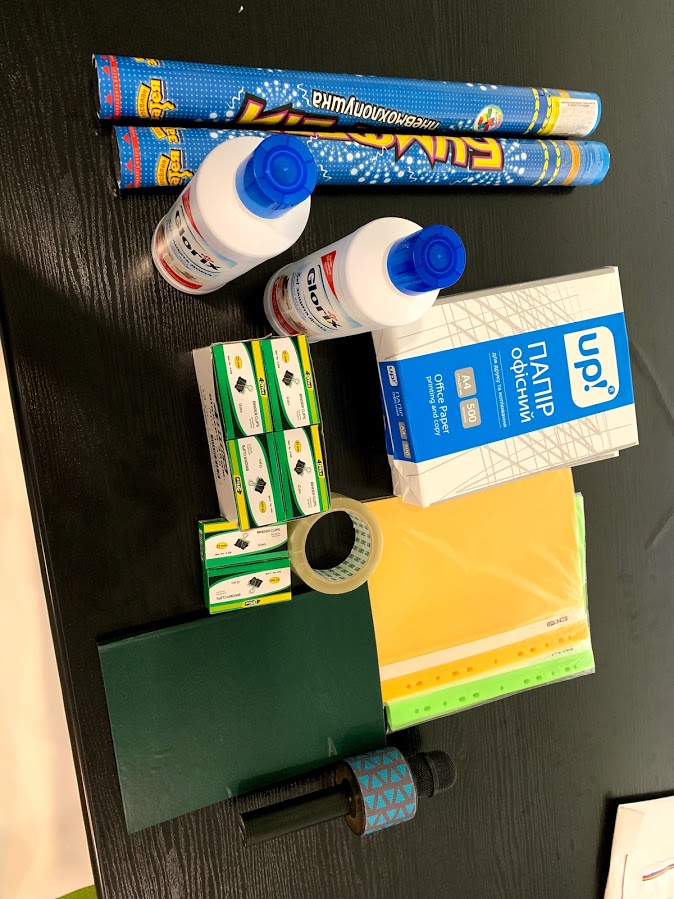 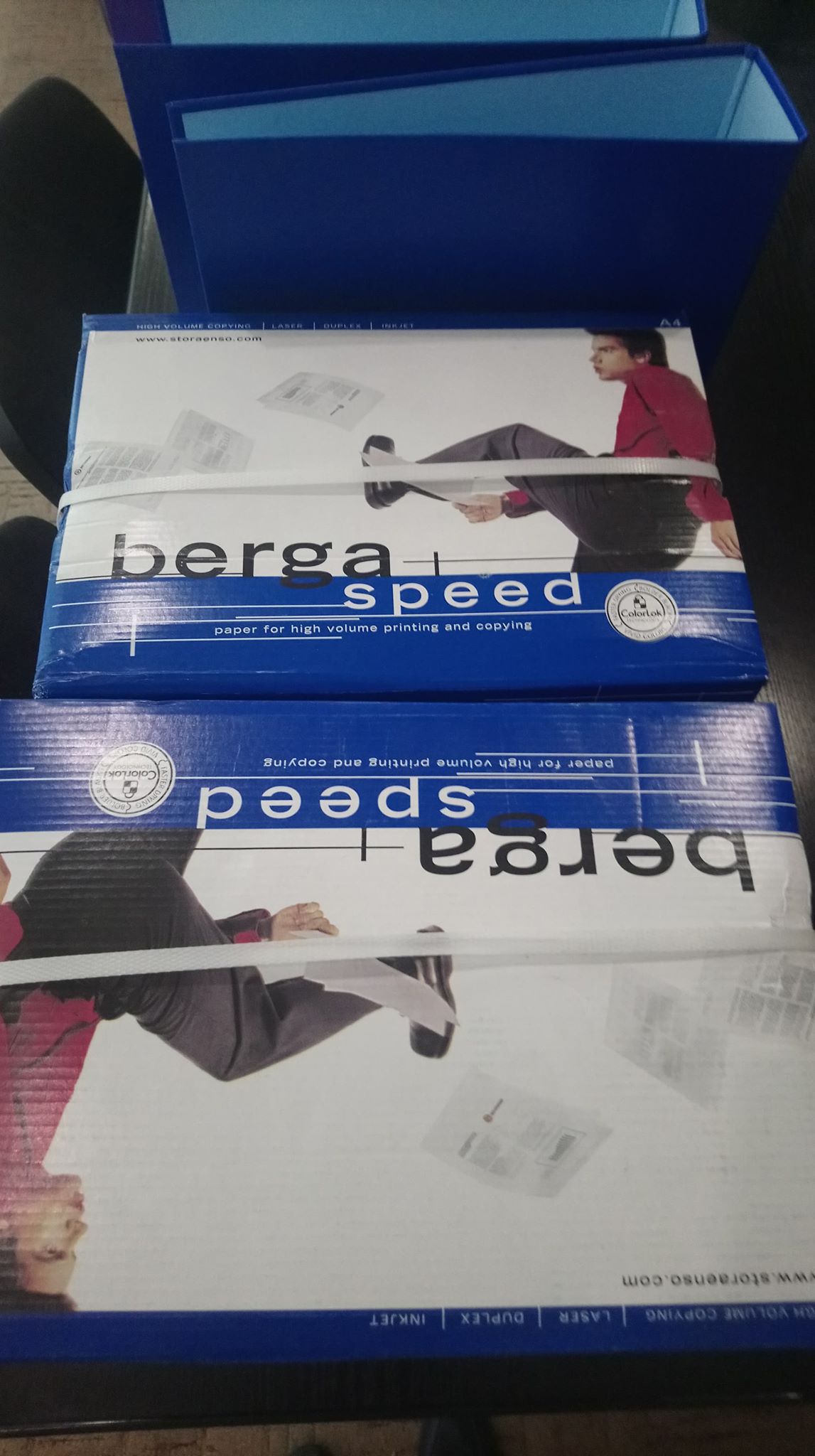 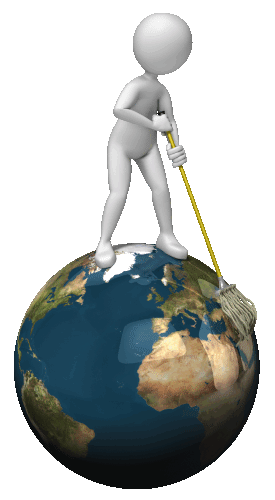 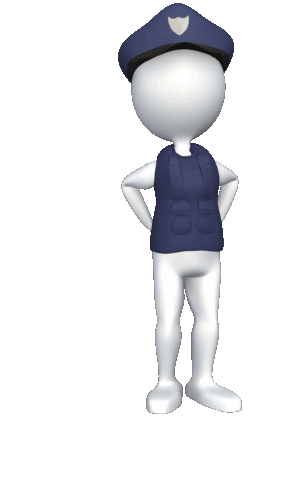 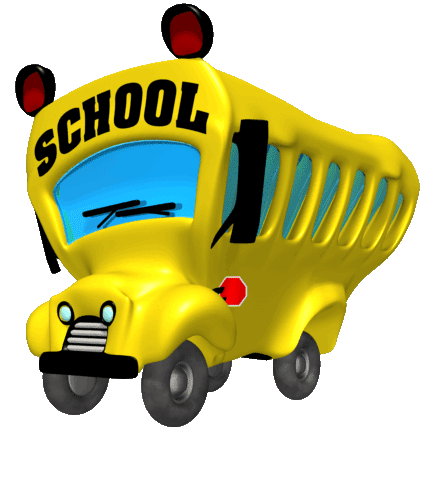 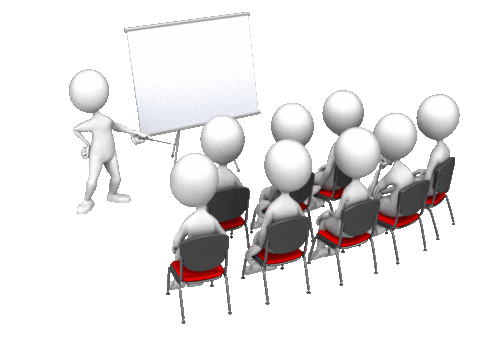 ДО
ПІСЛЯ
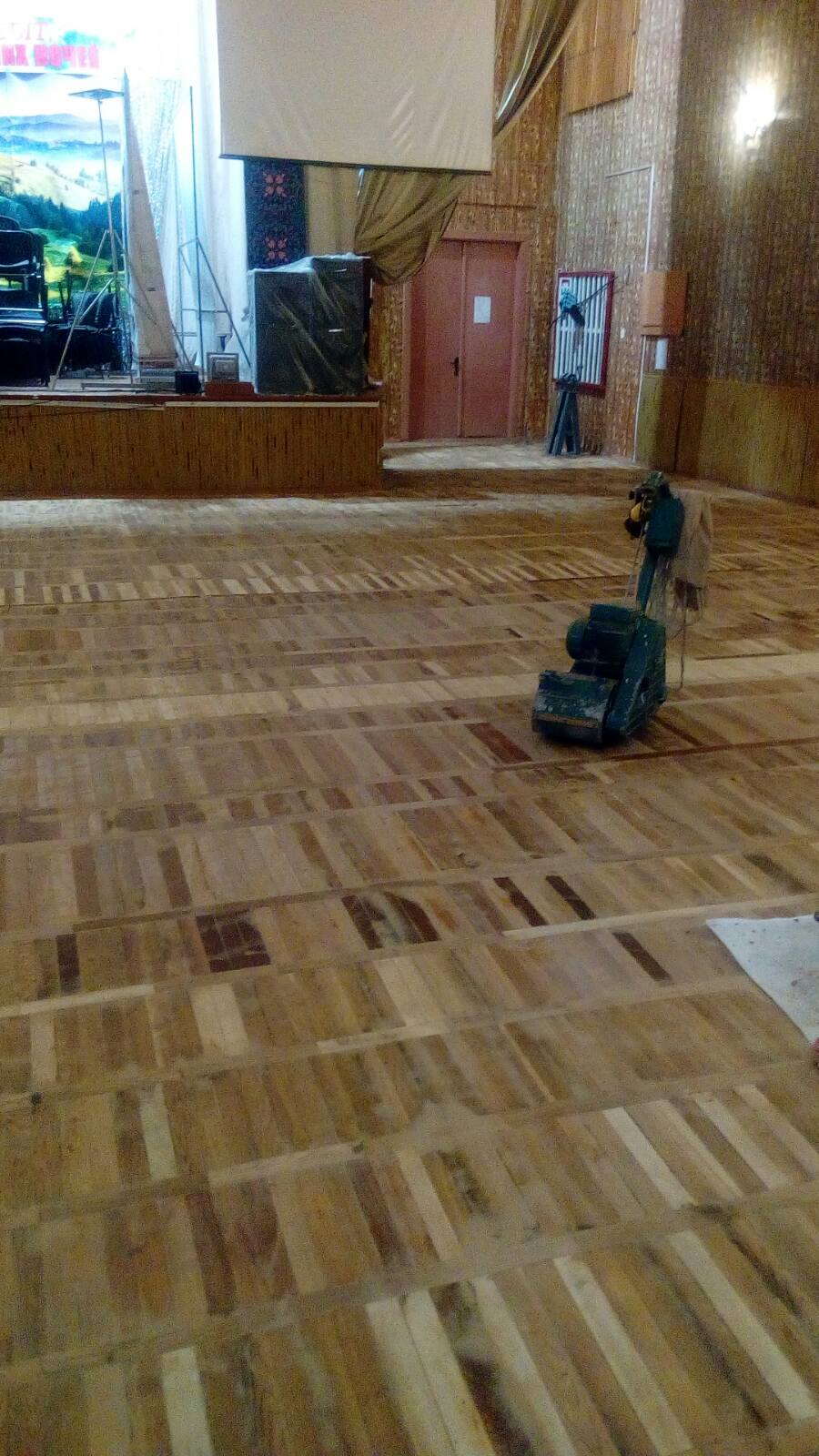 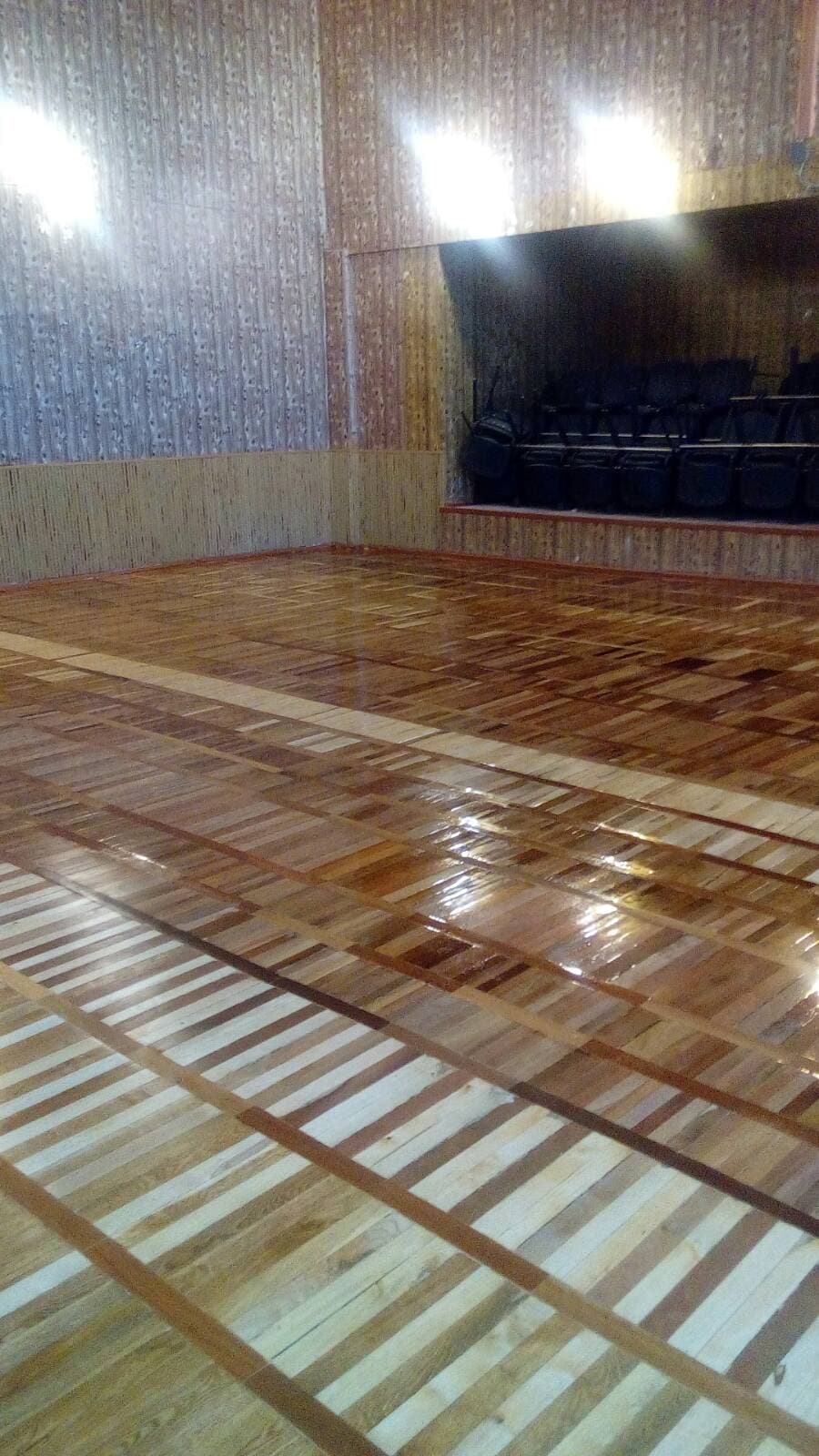 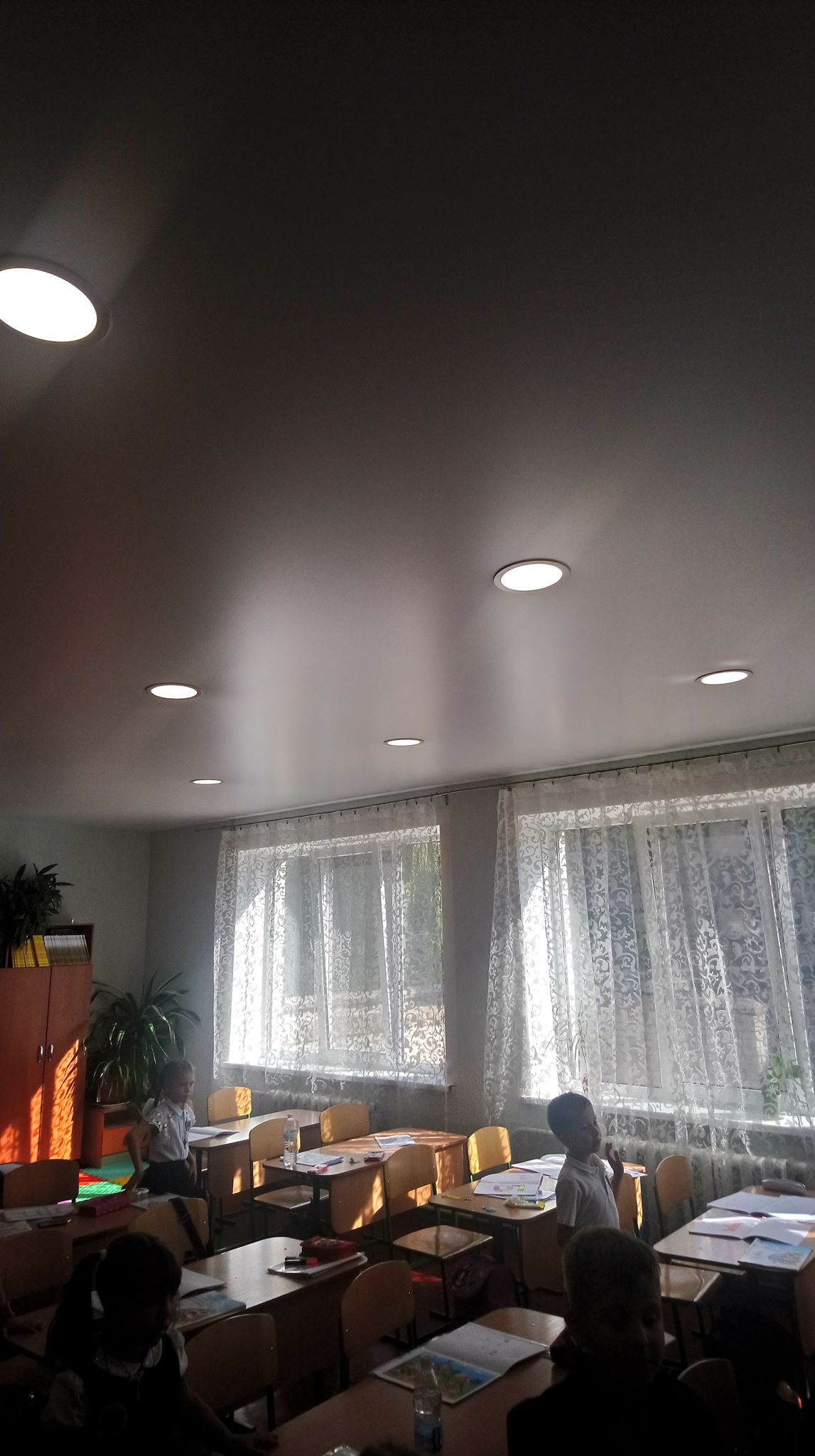 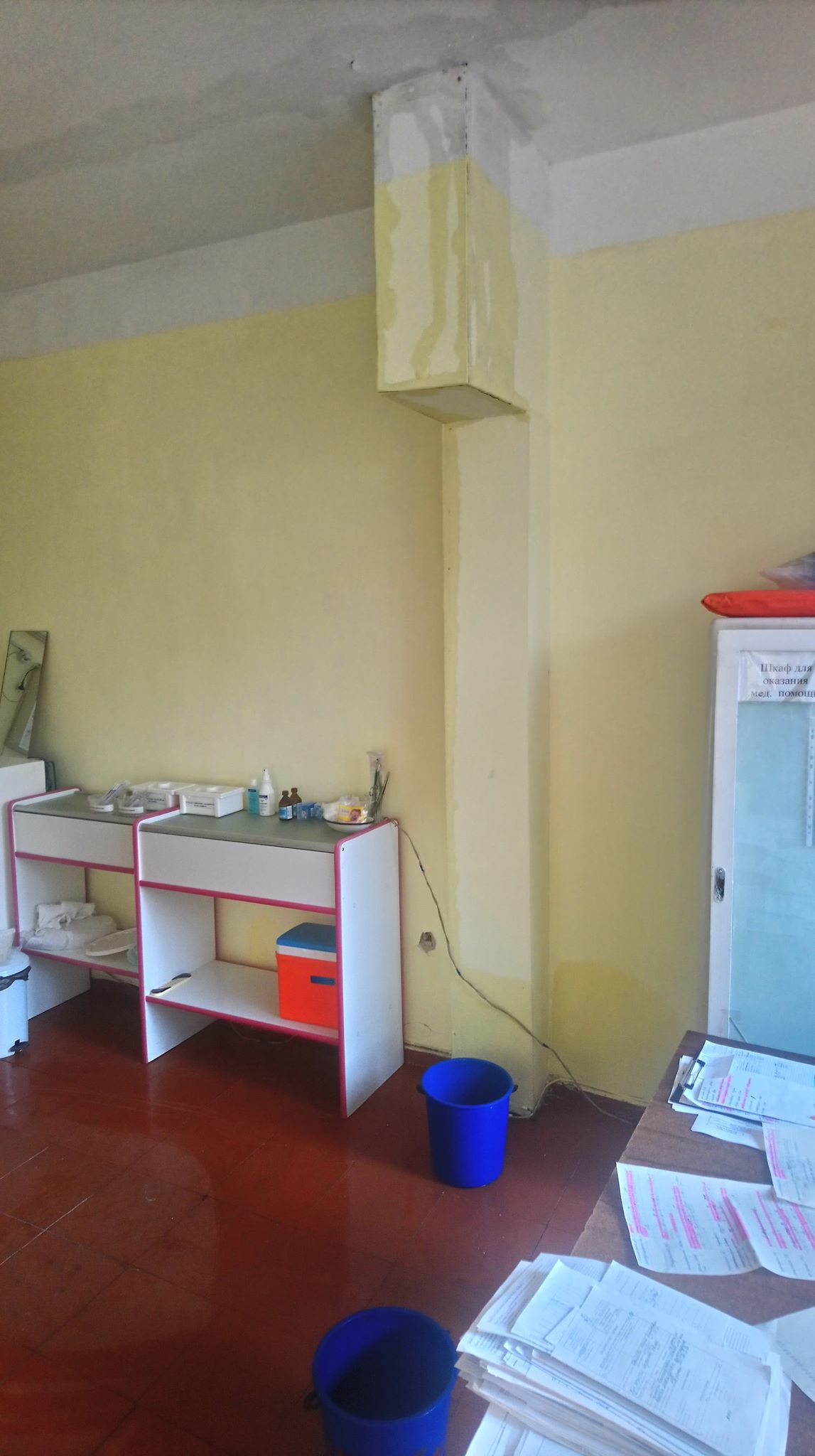 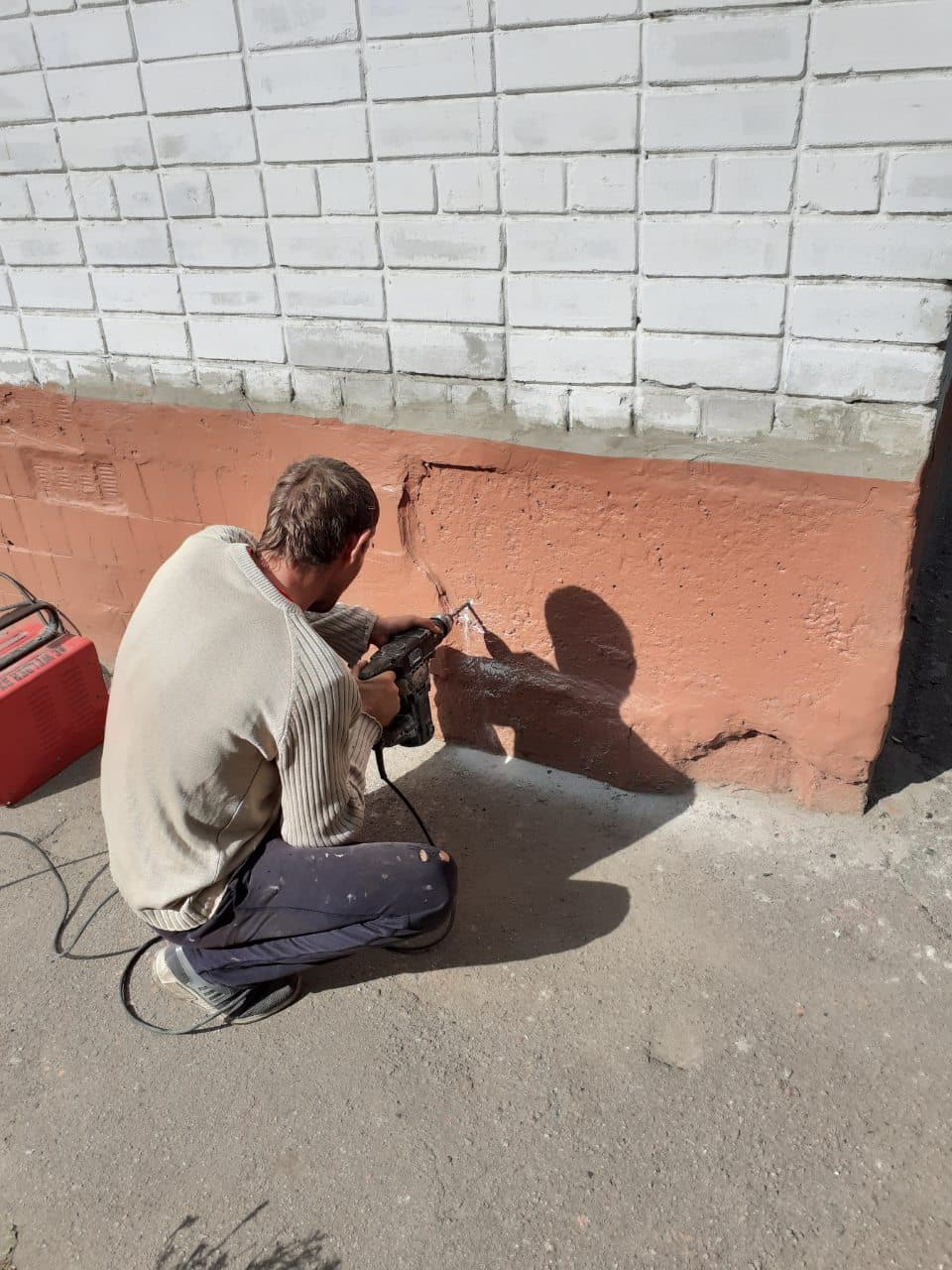 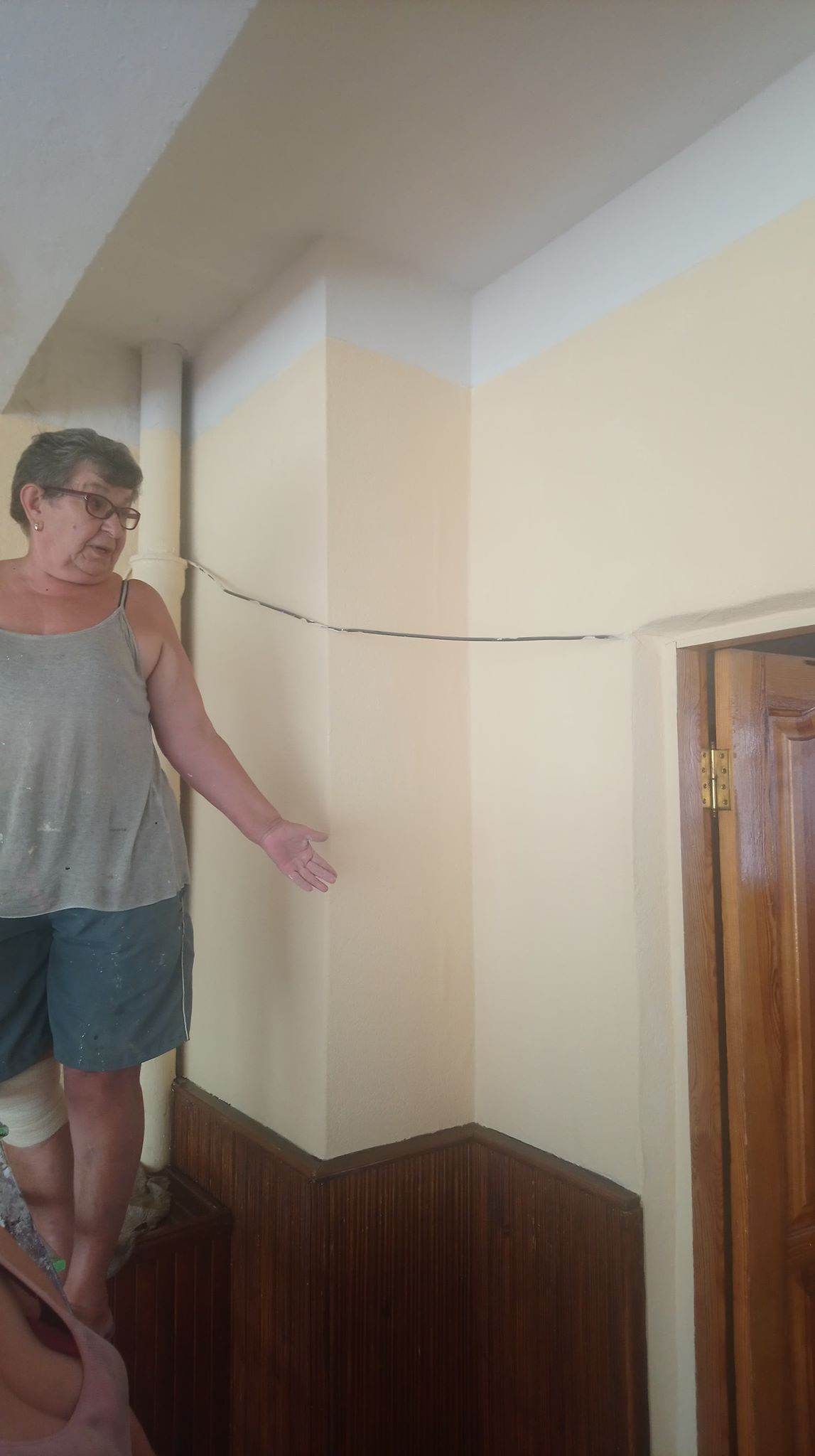 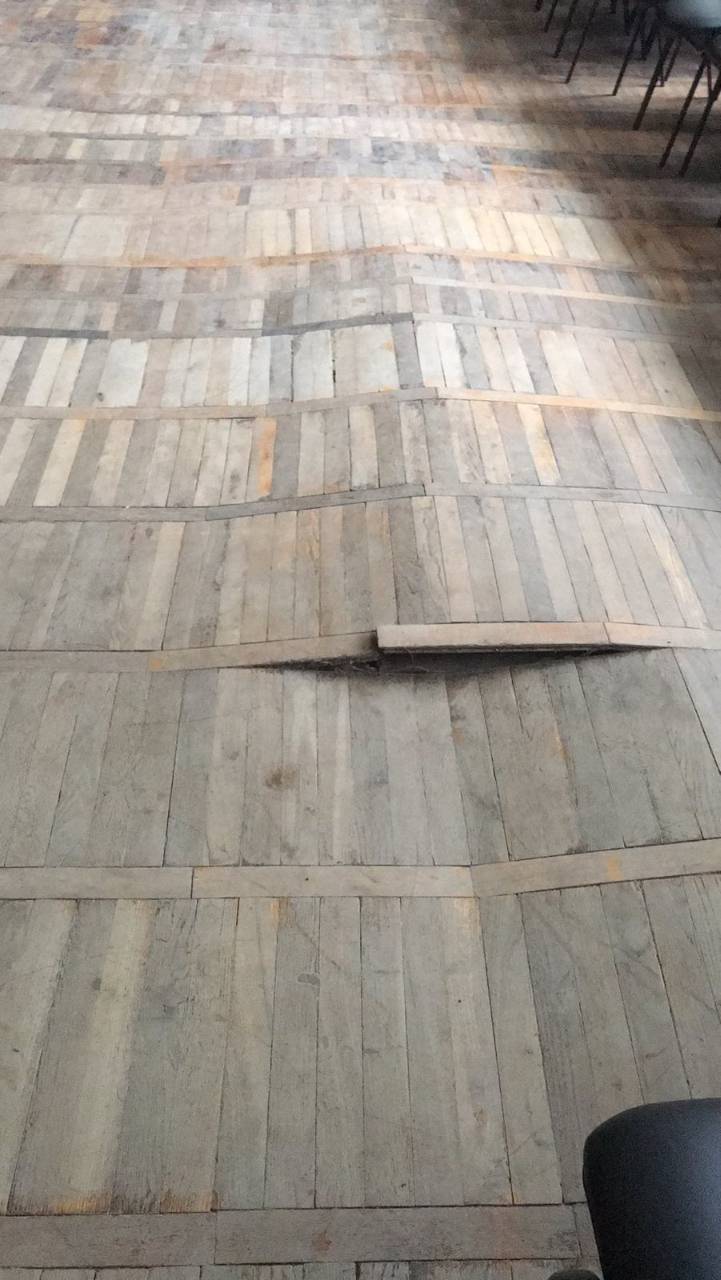 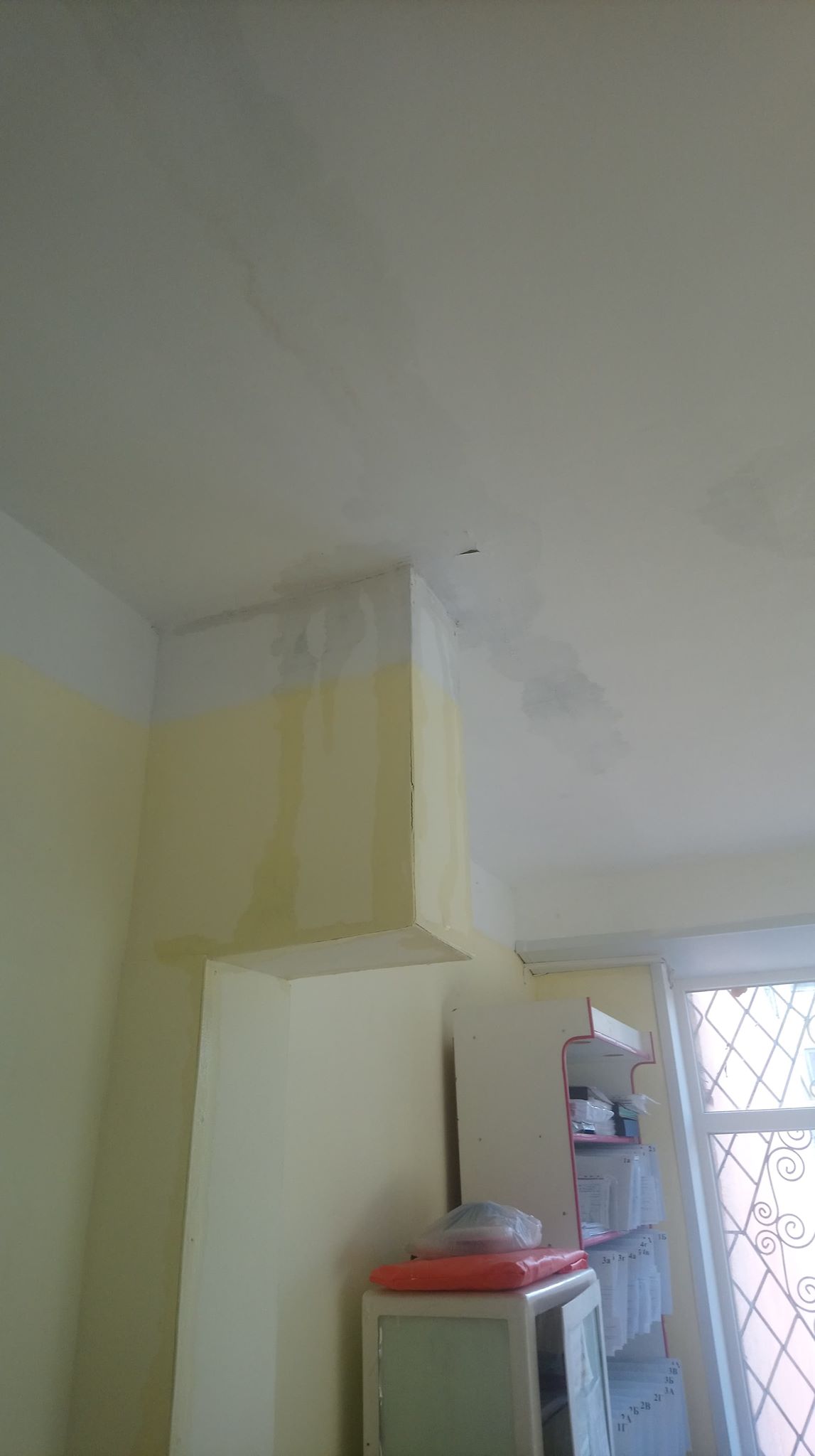 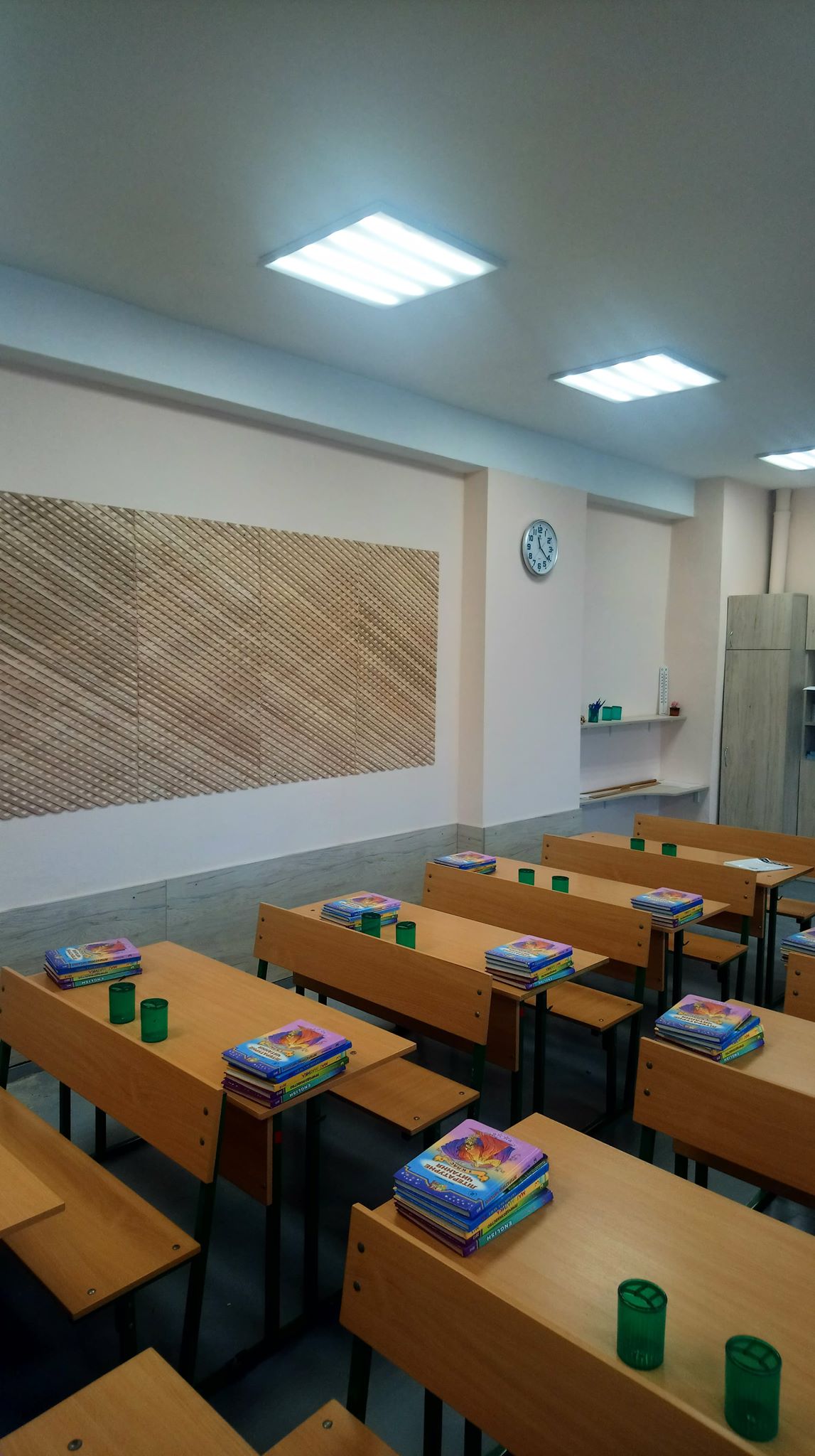 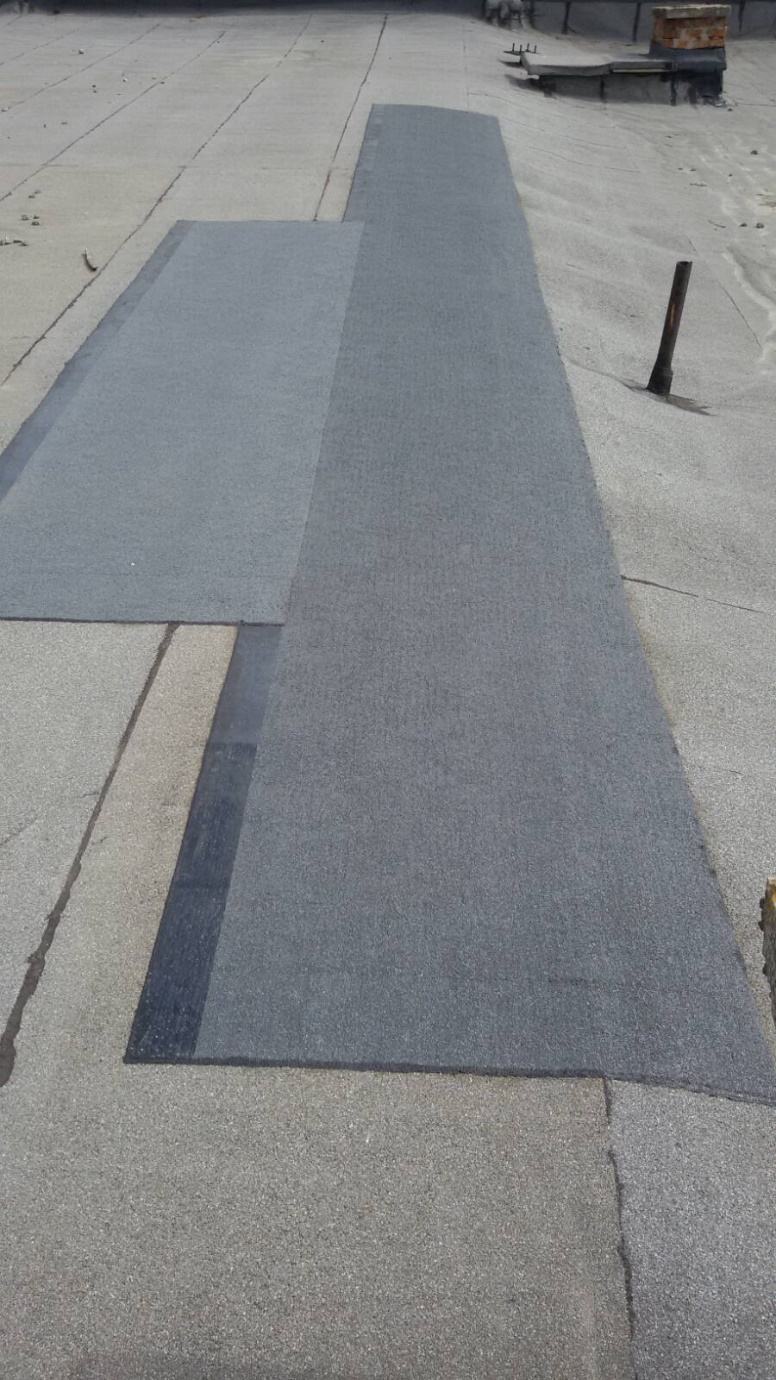 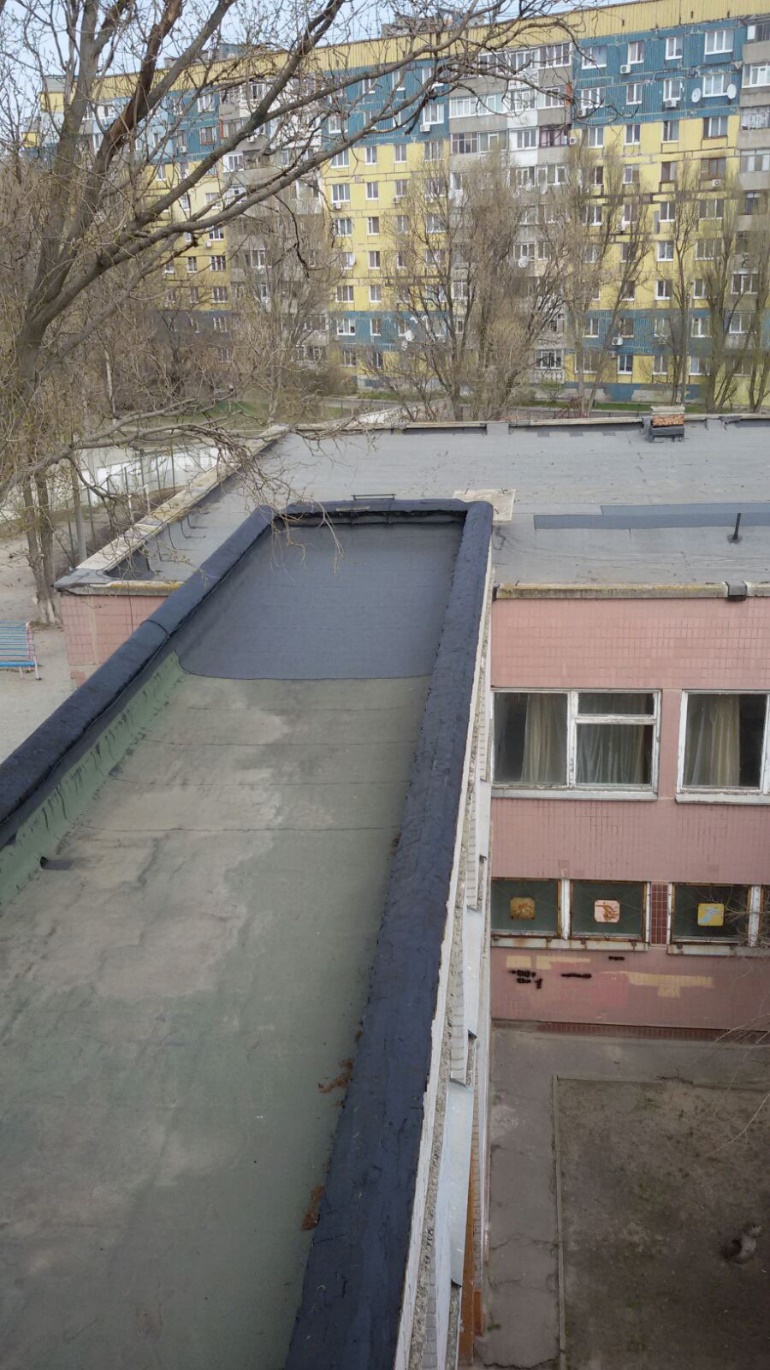 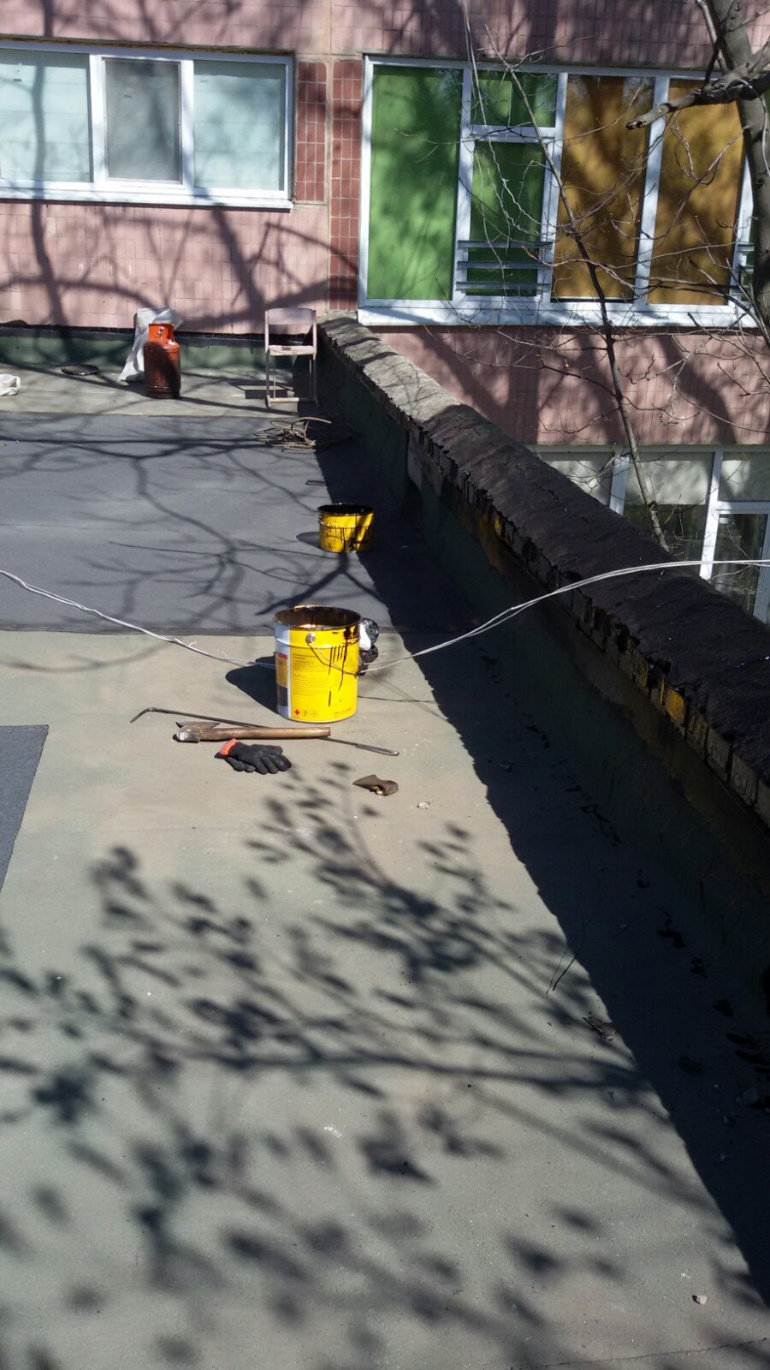 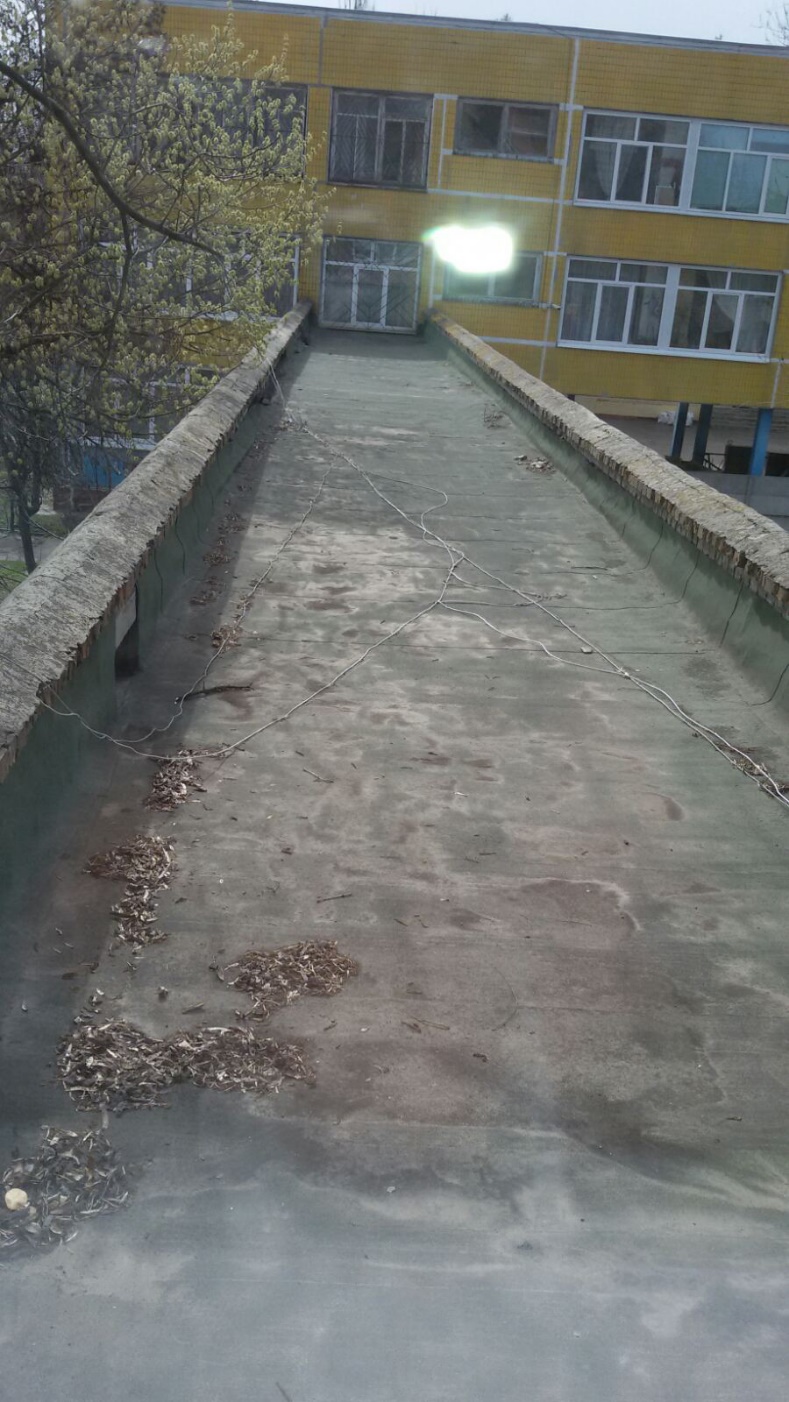 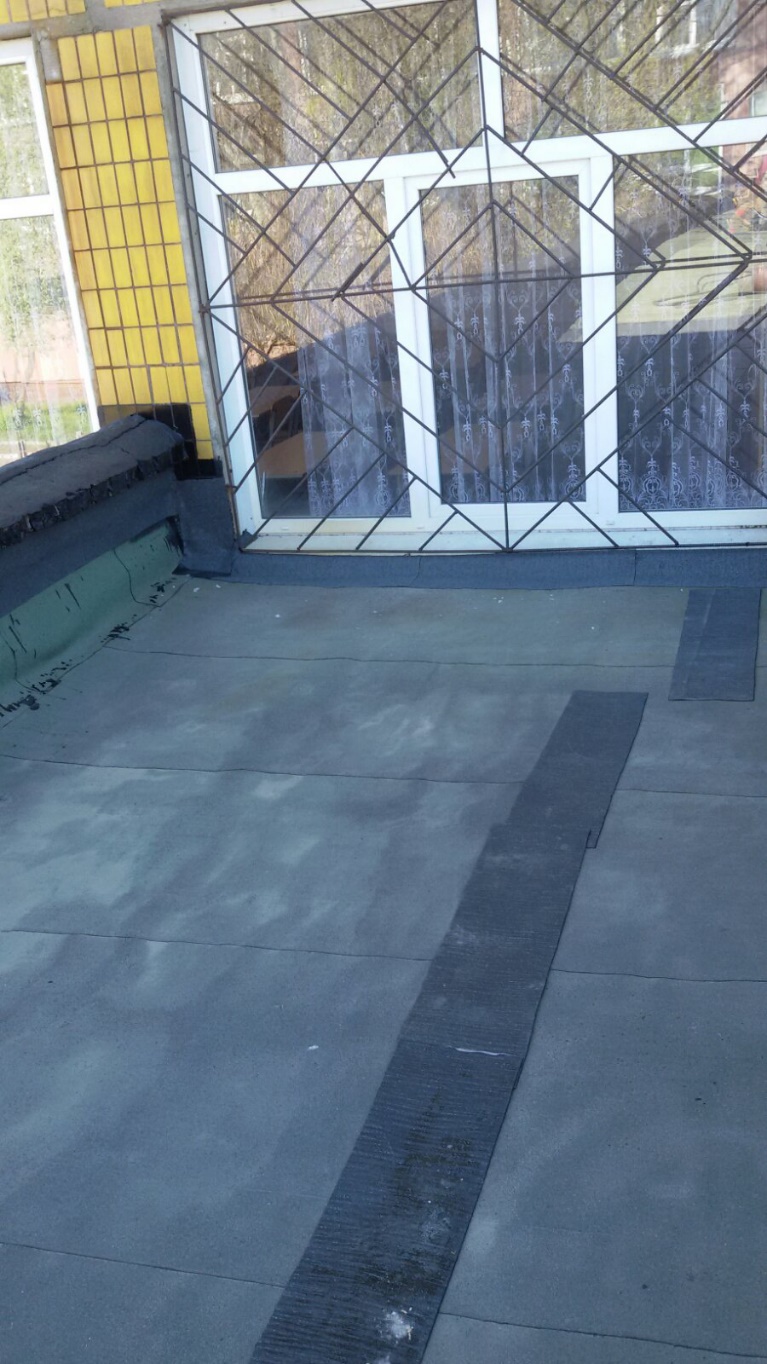 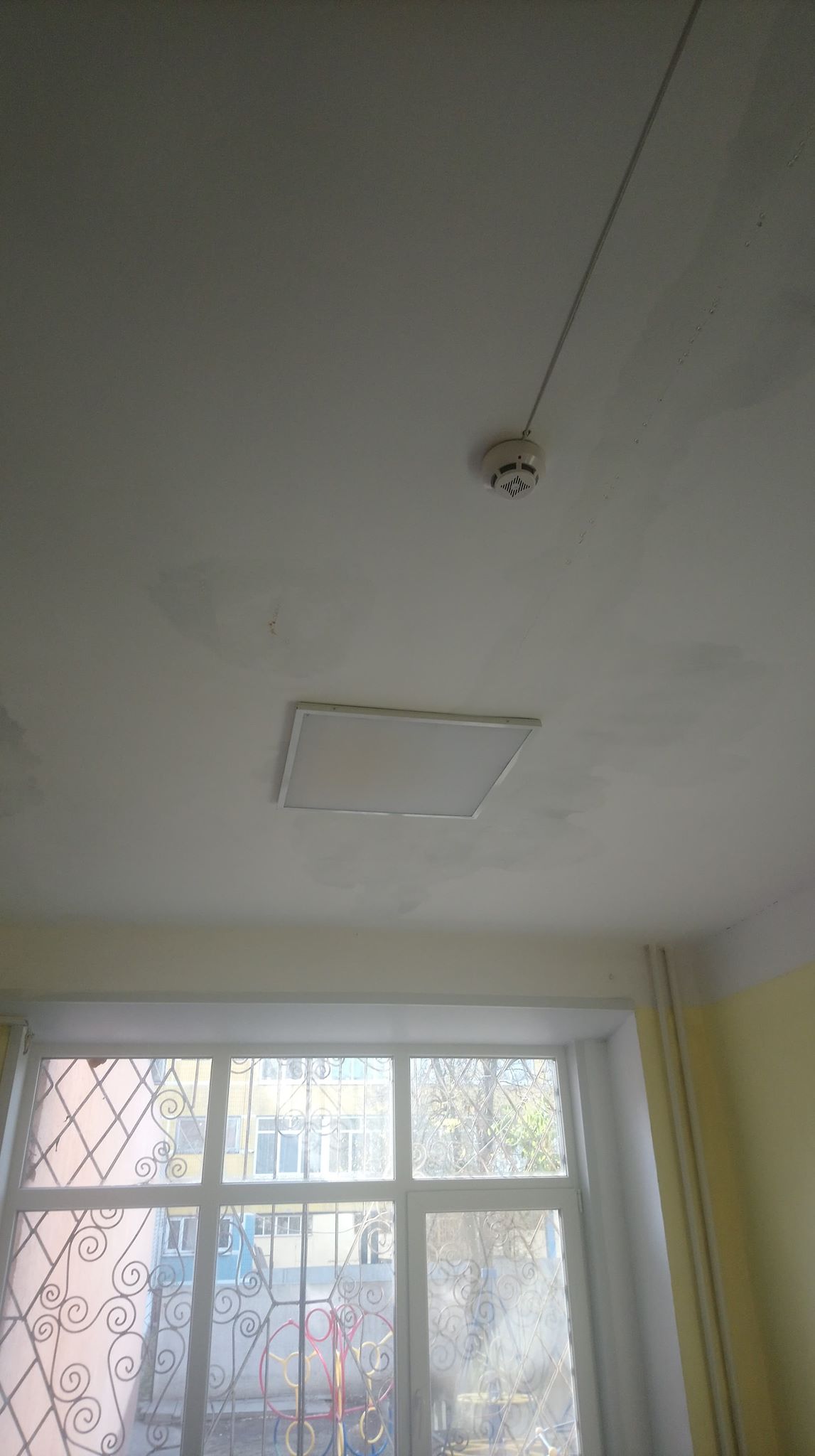 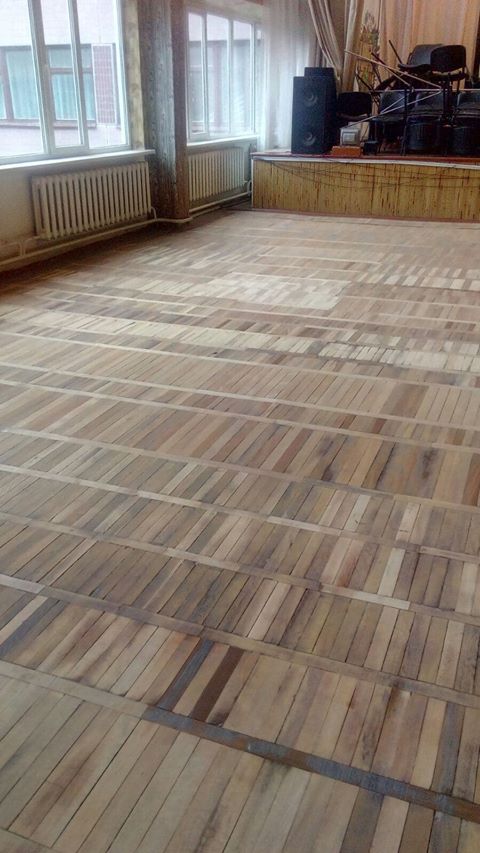 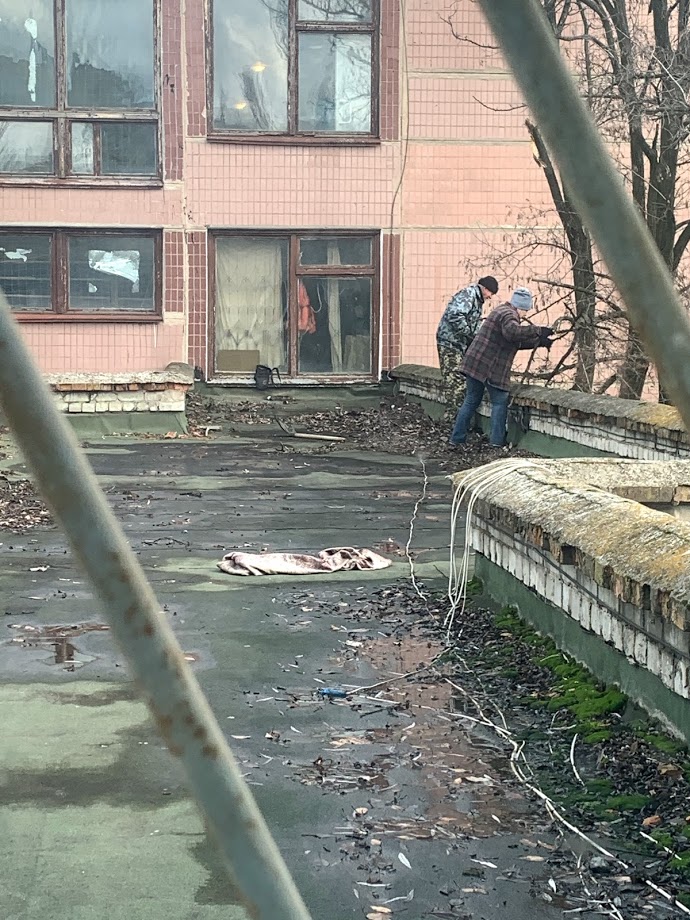 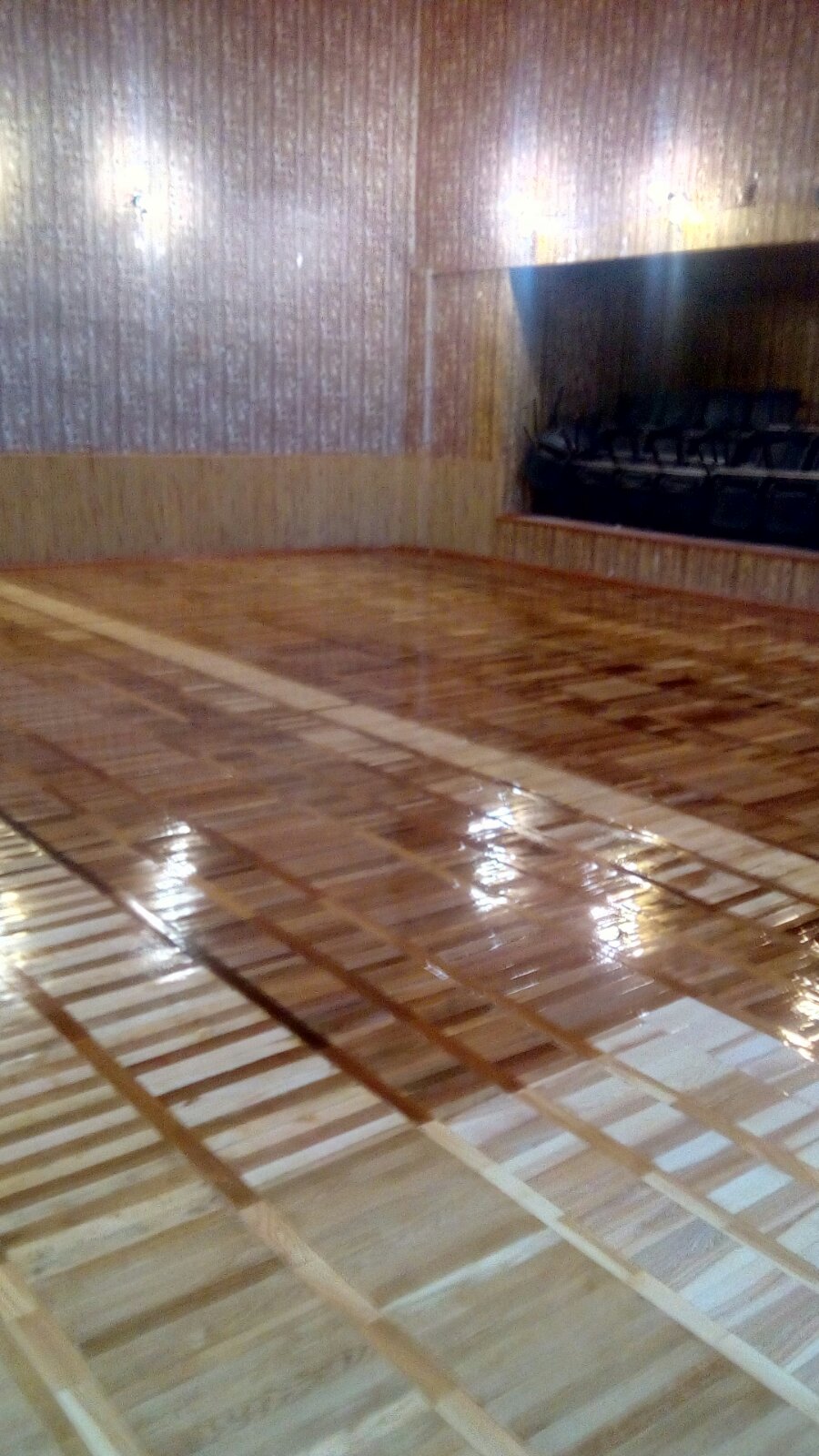 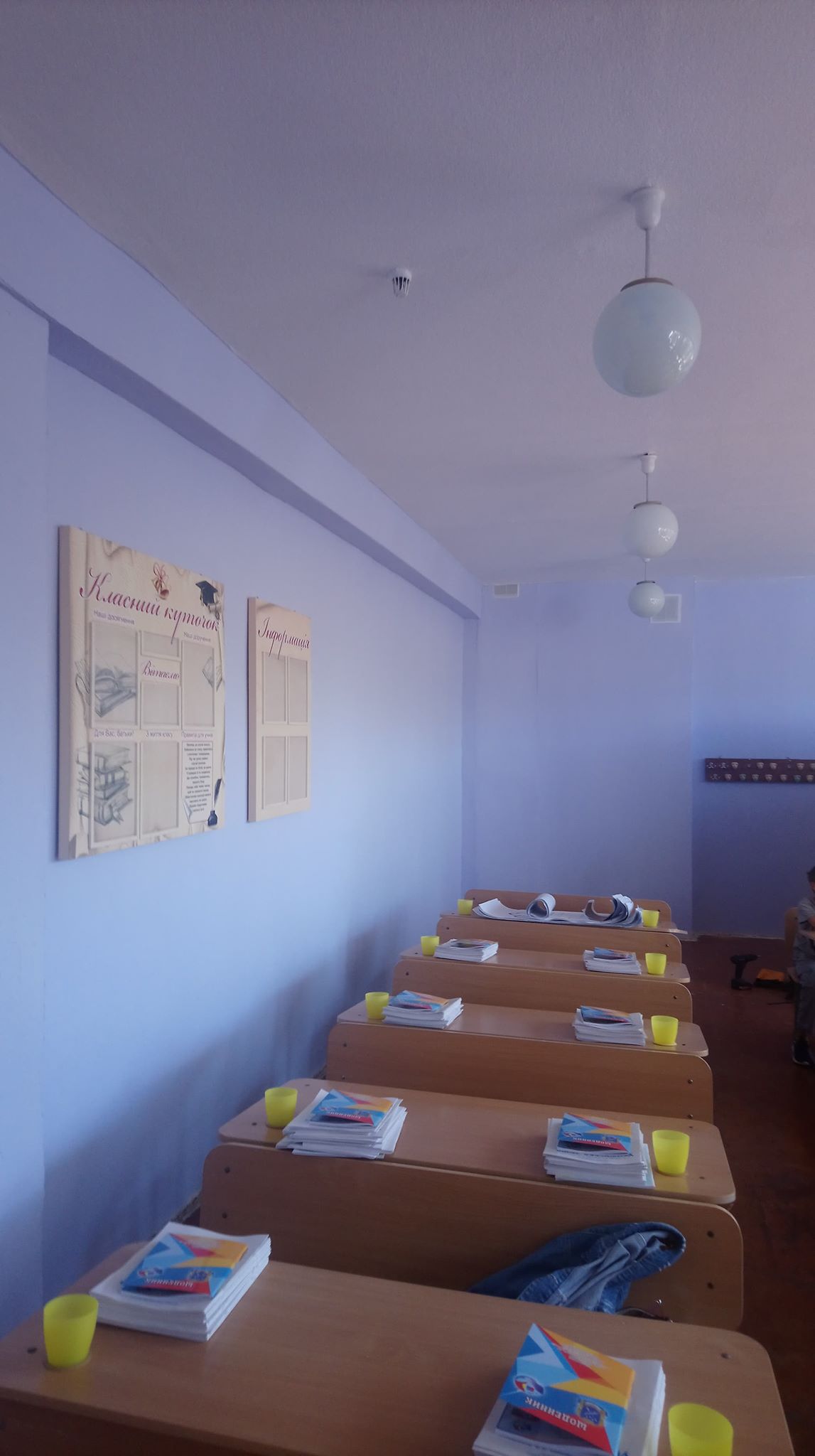 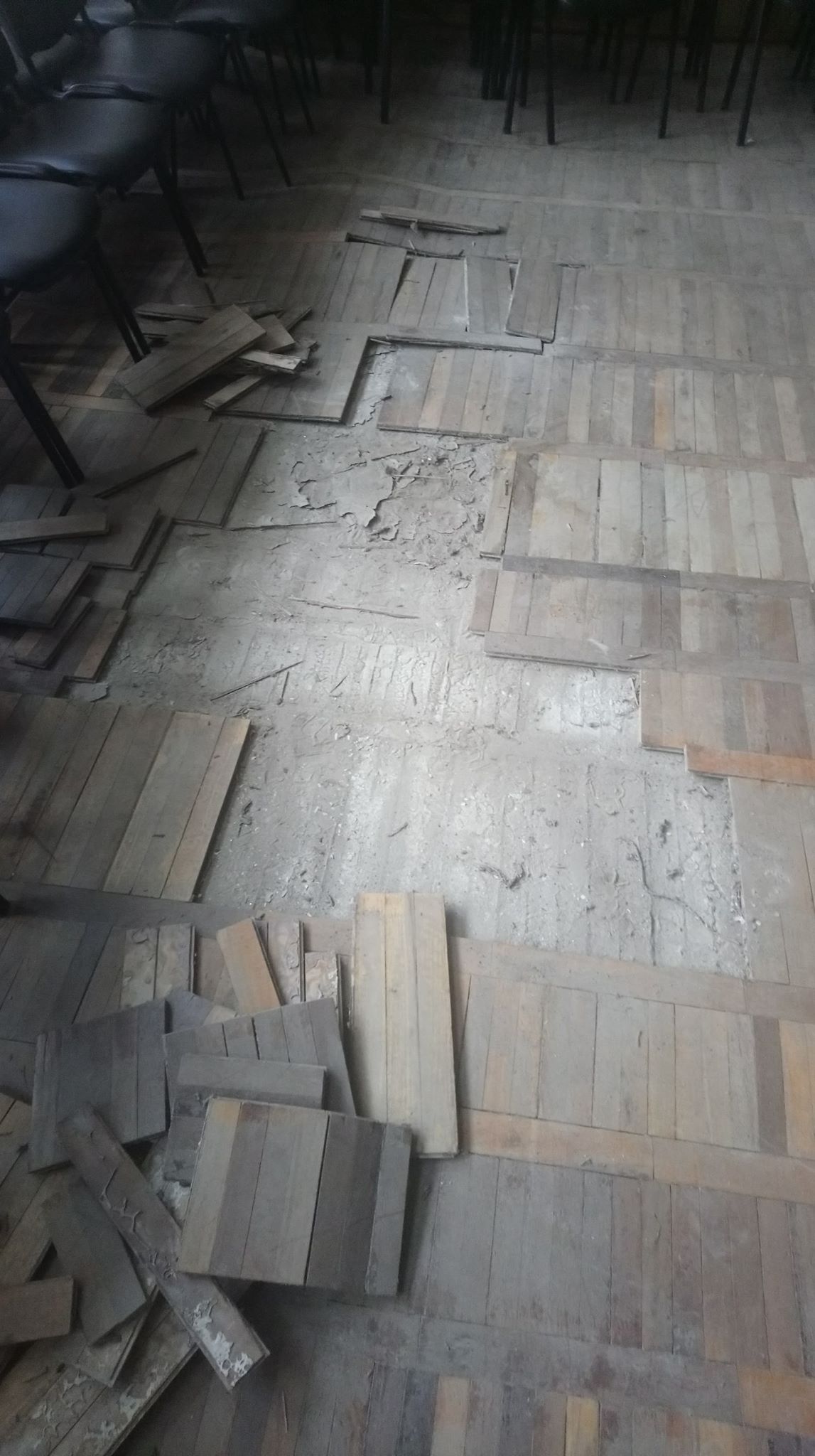 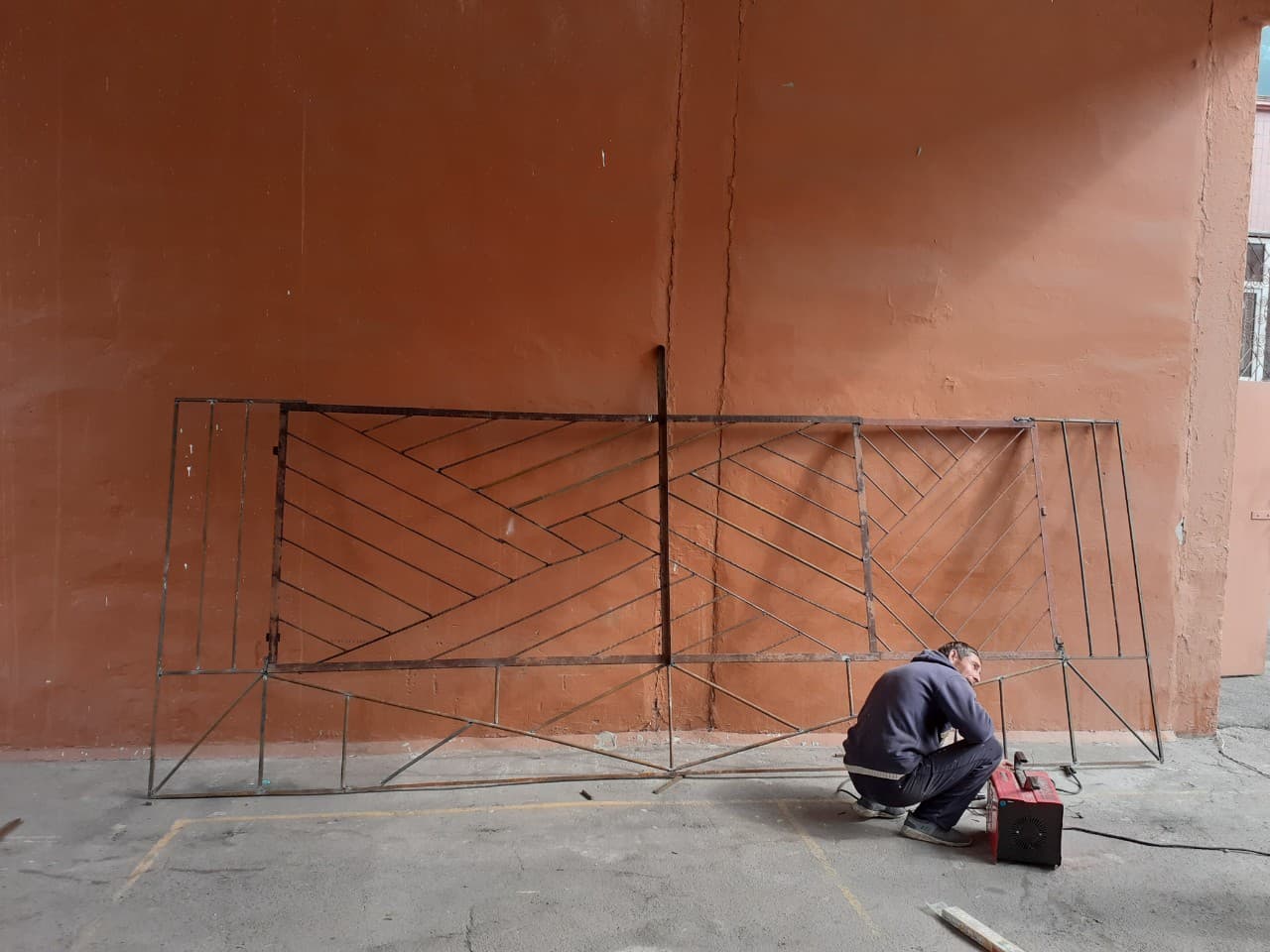 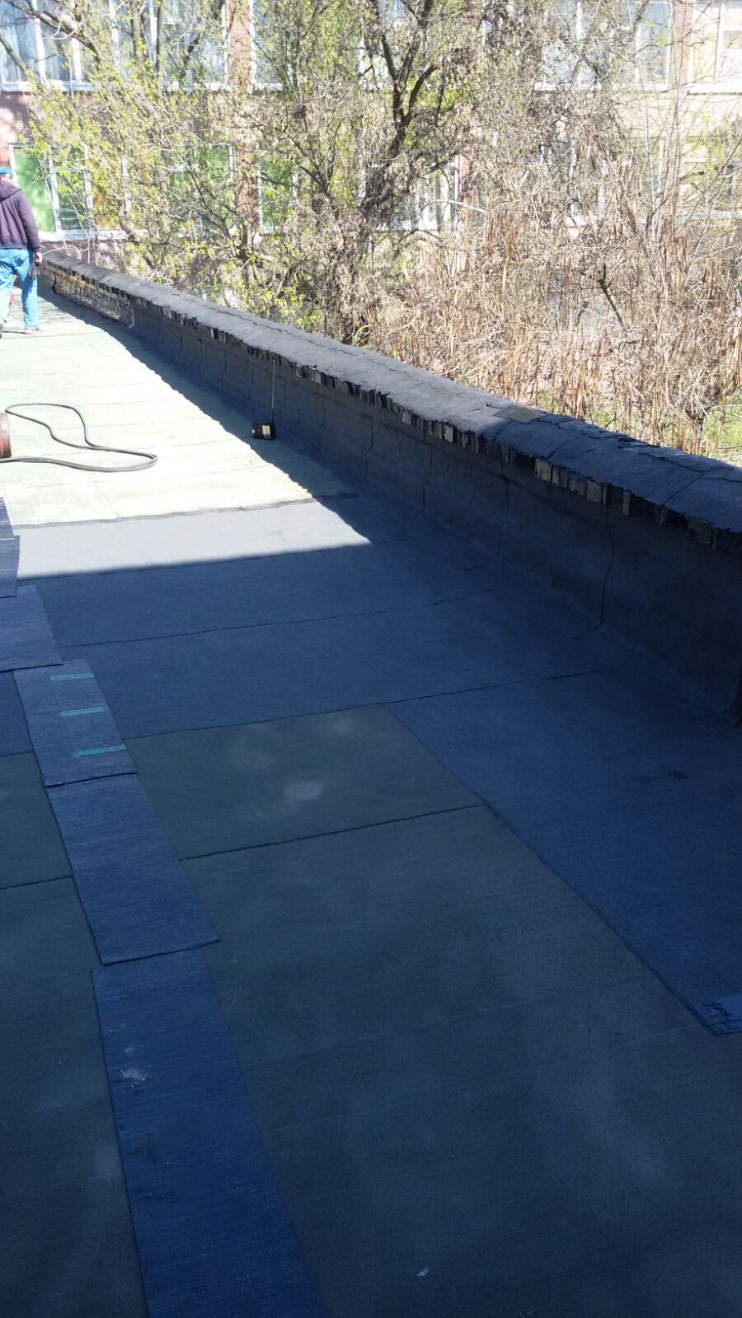 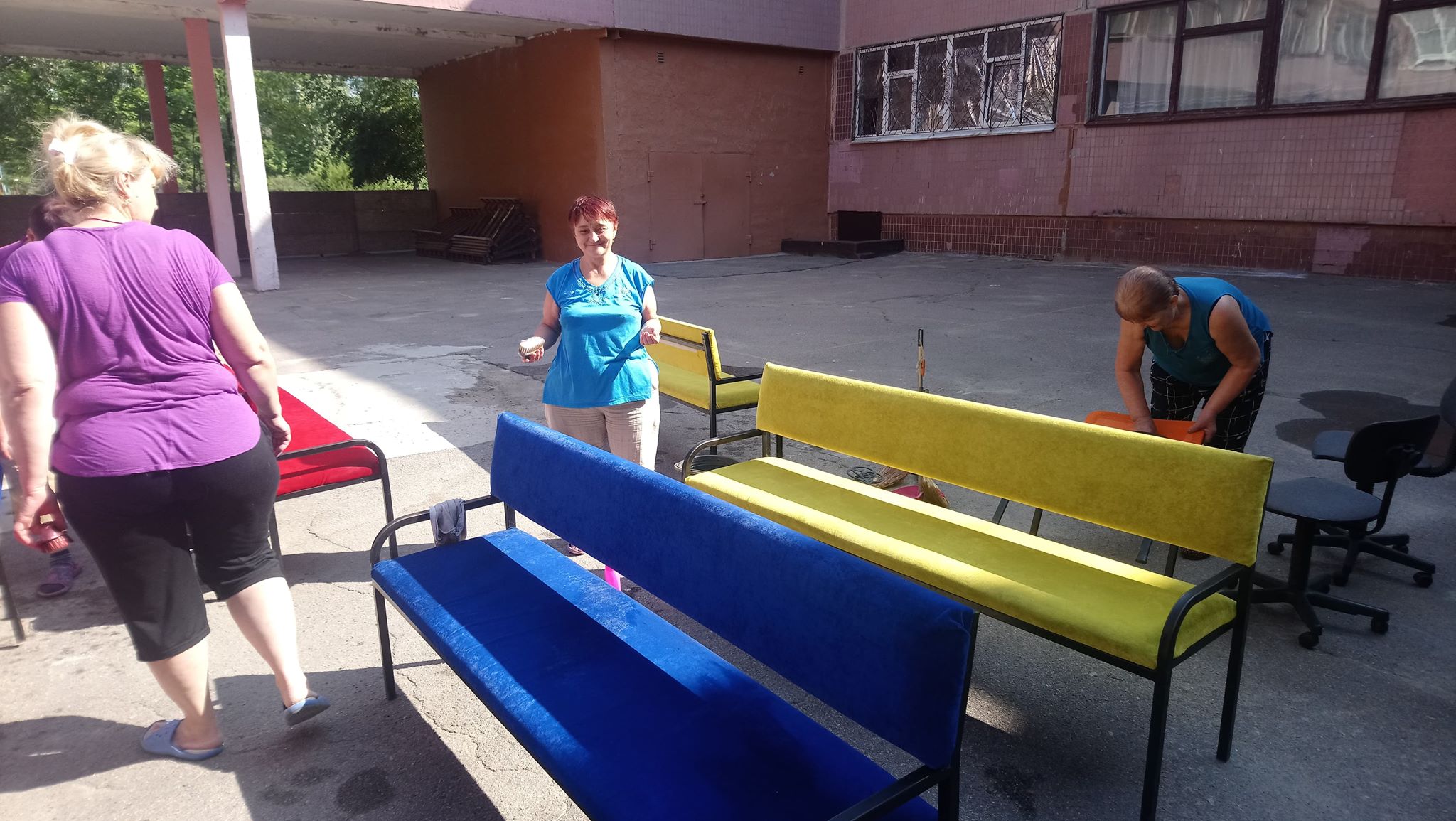 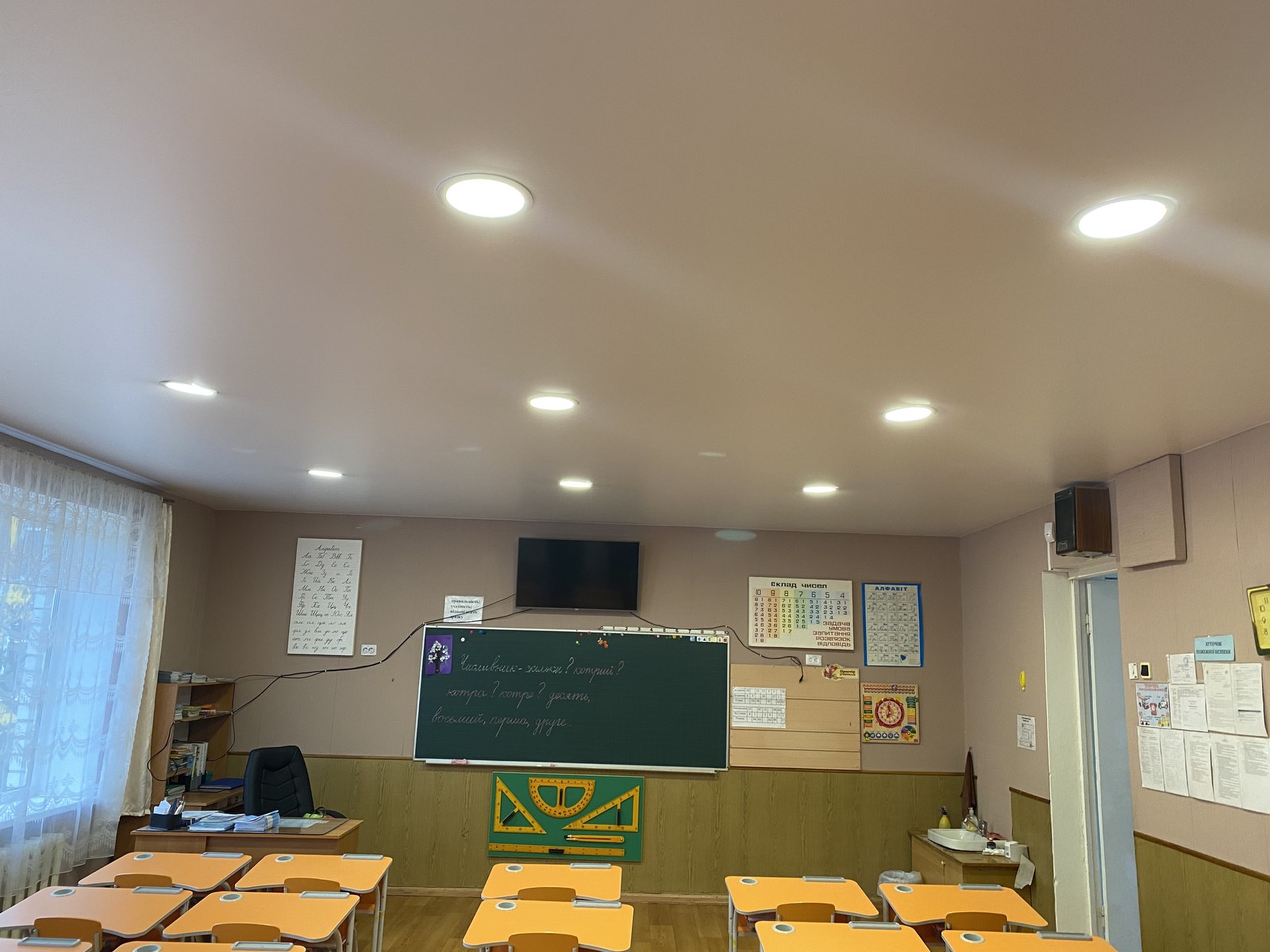 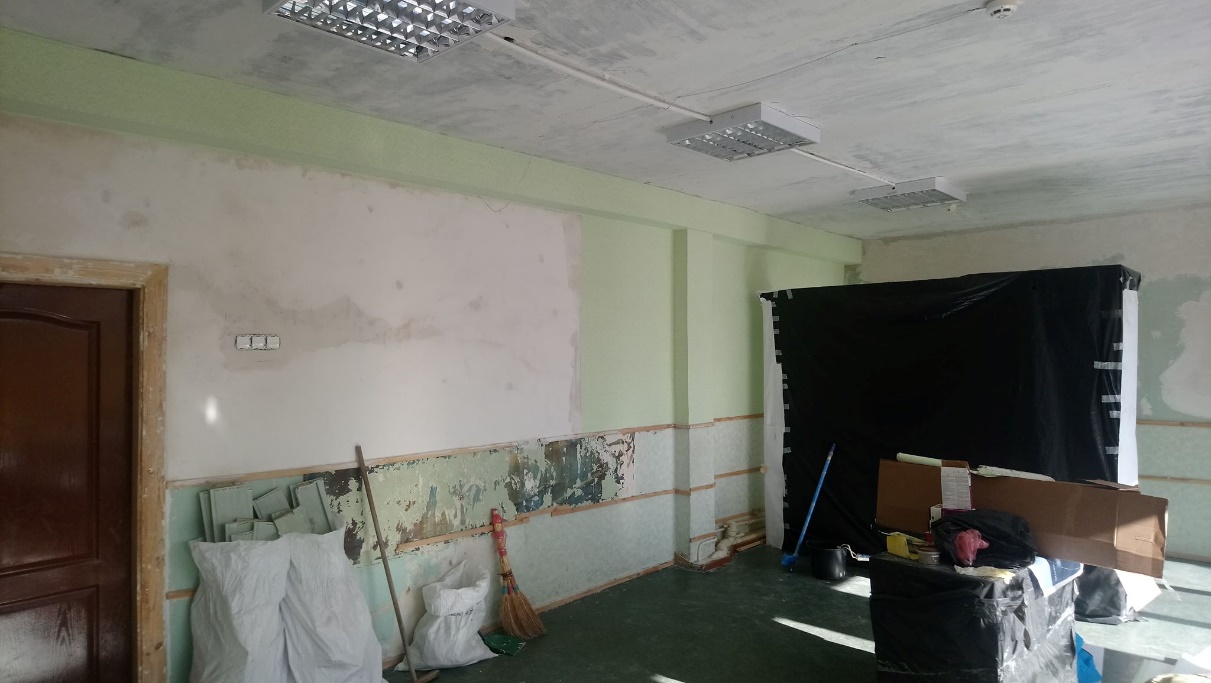 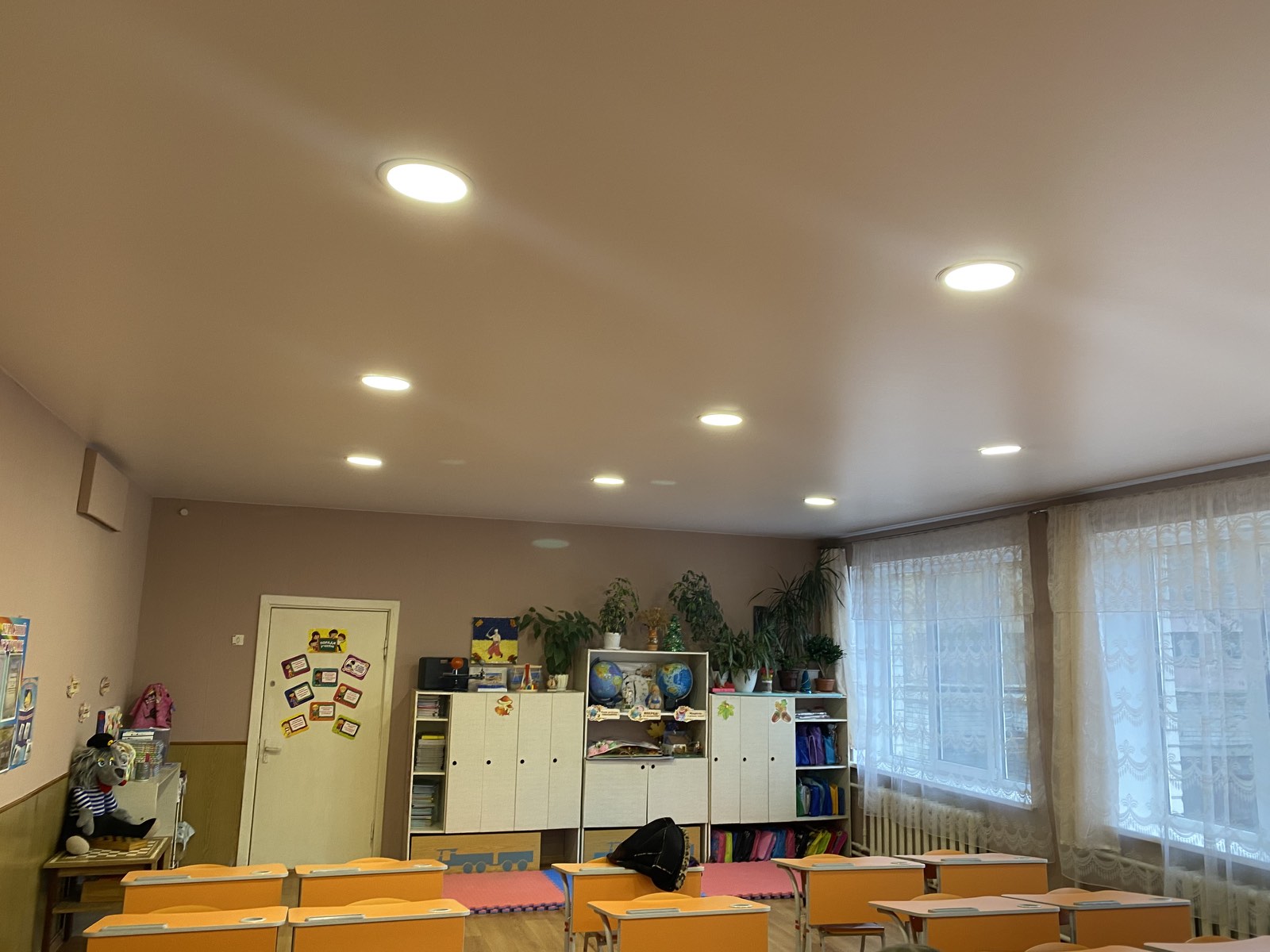 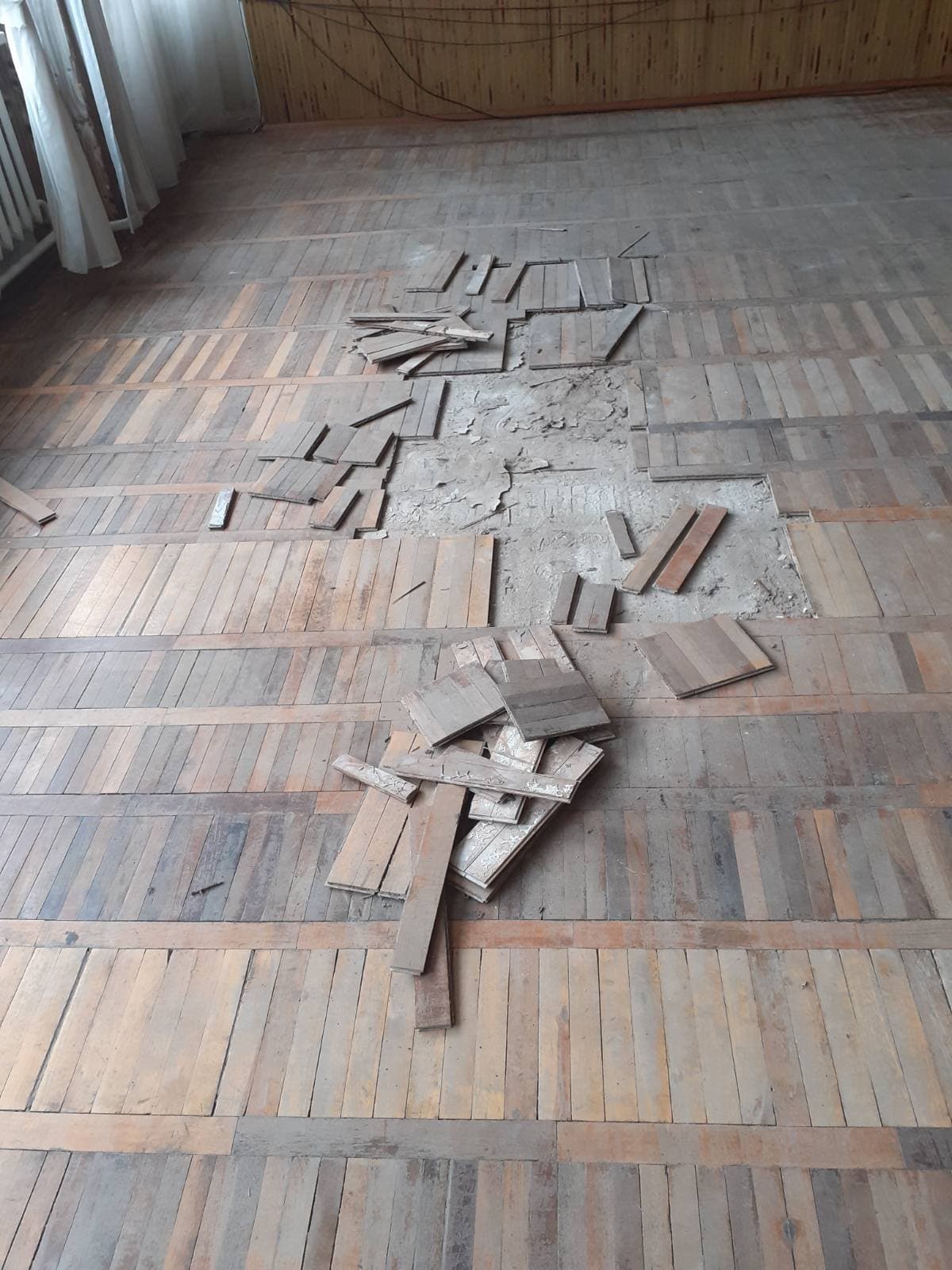 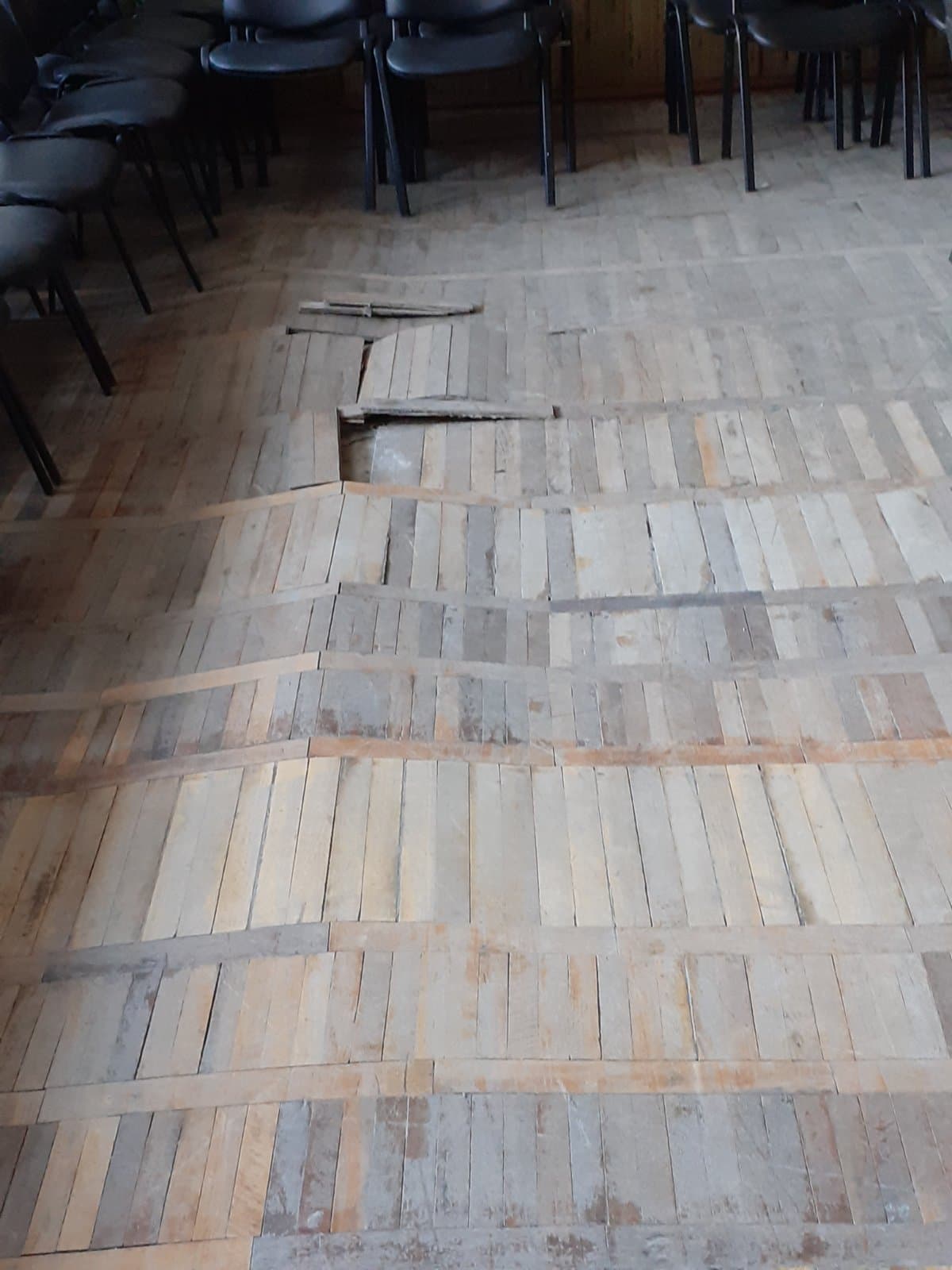 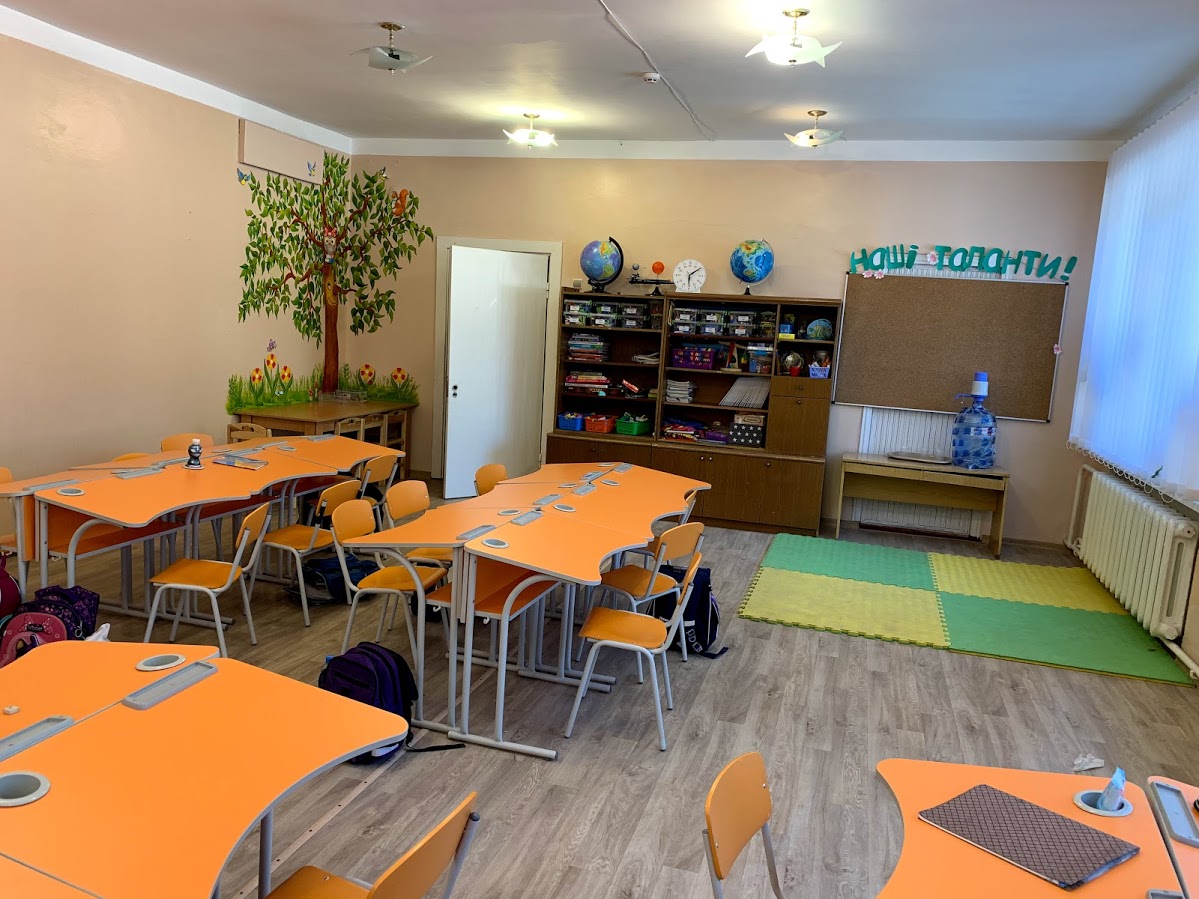 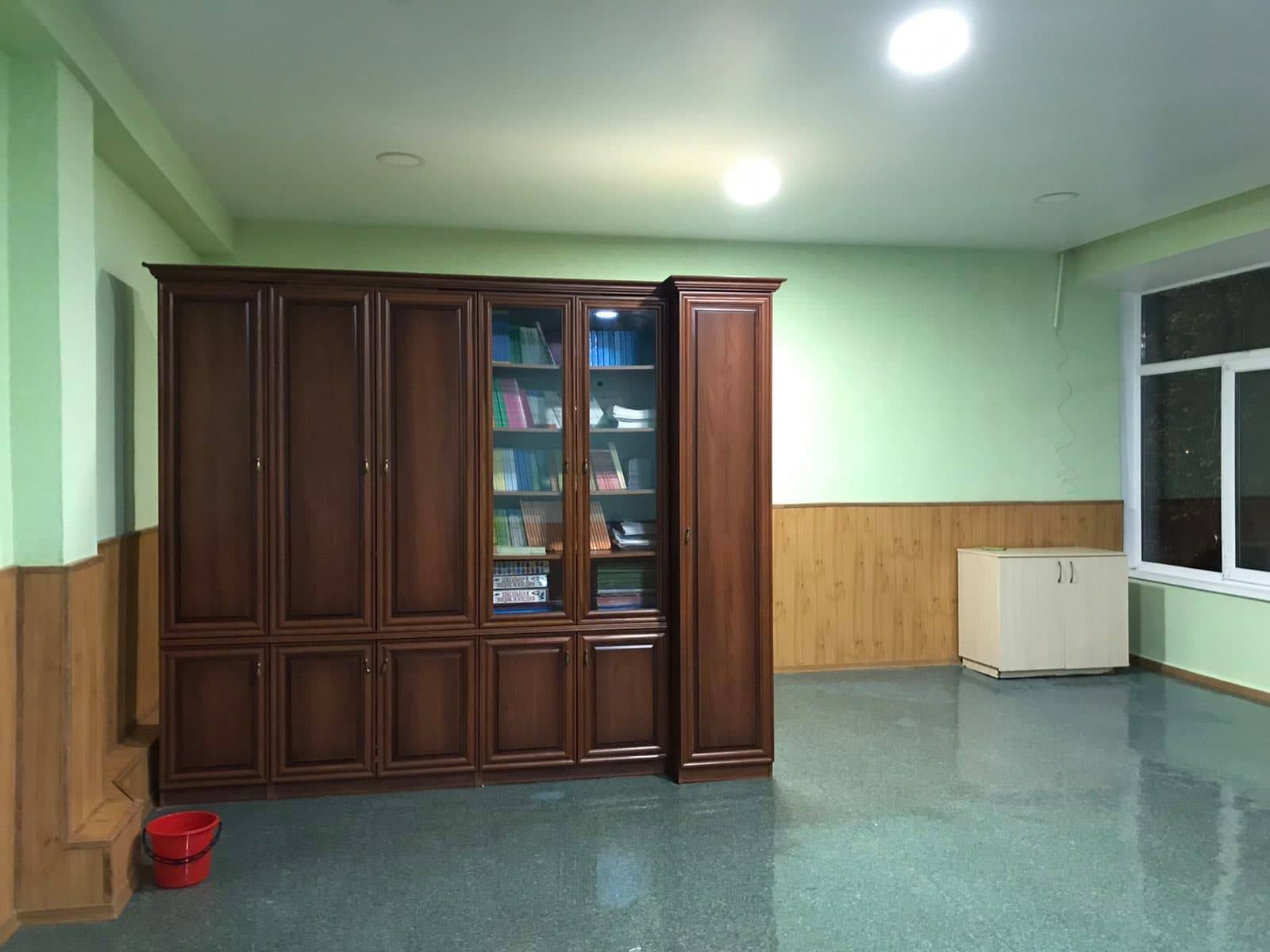 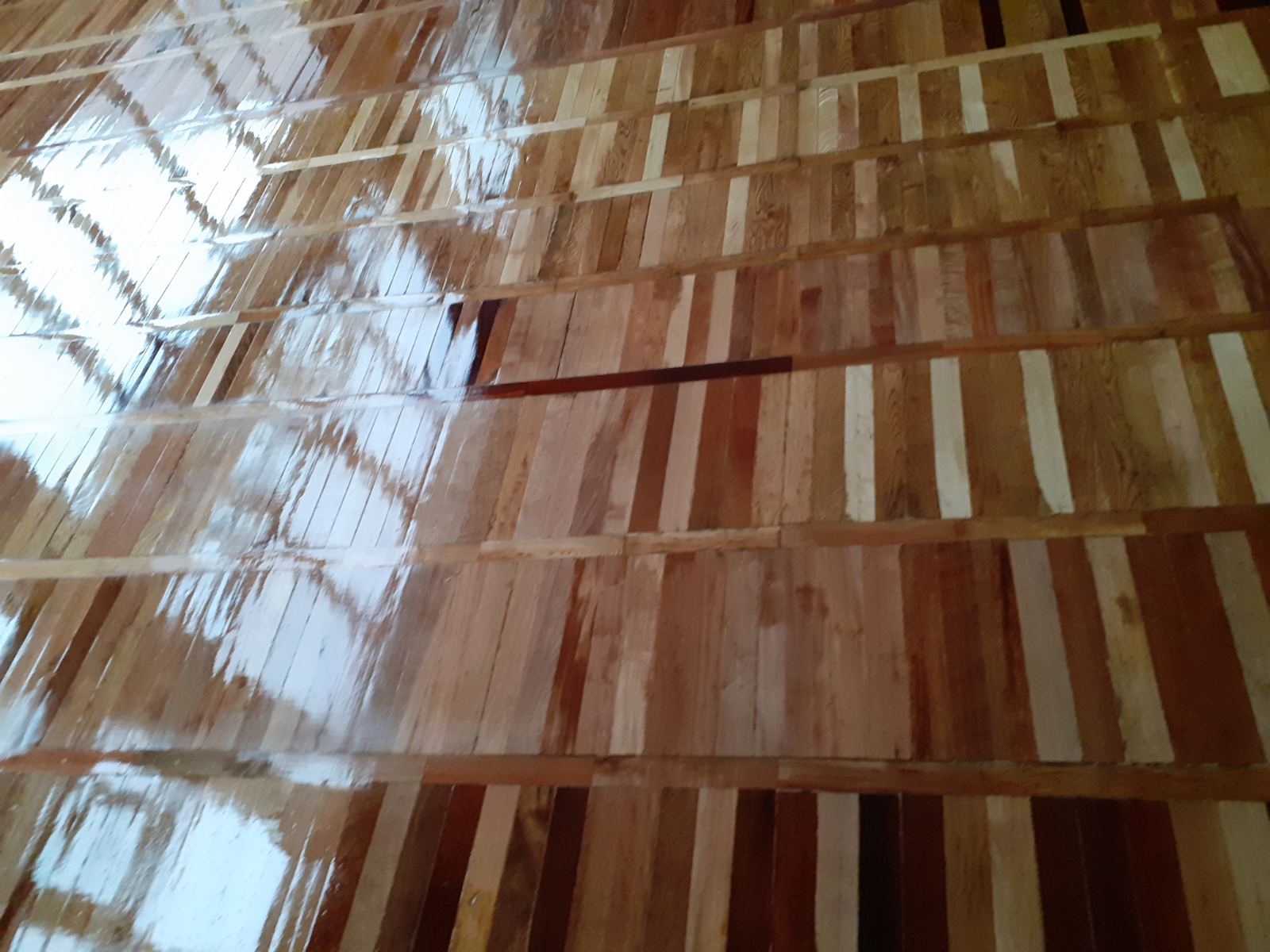 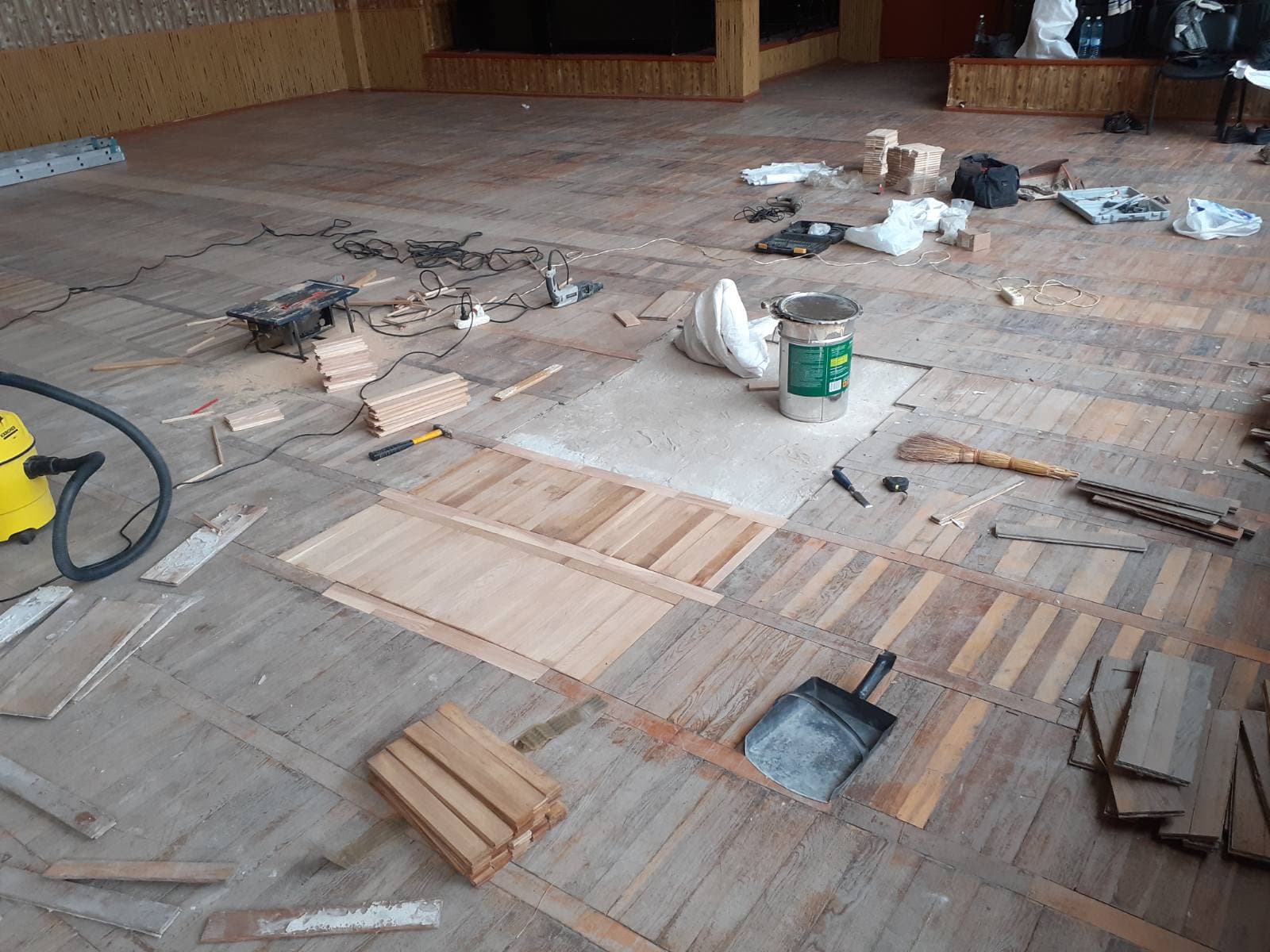 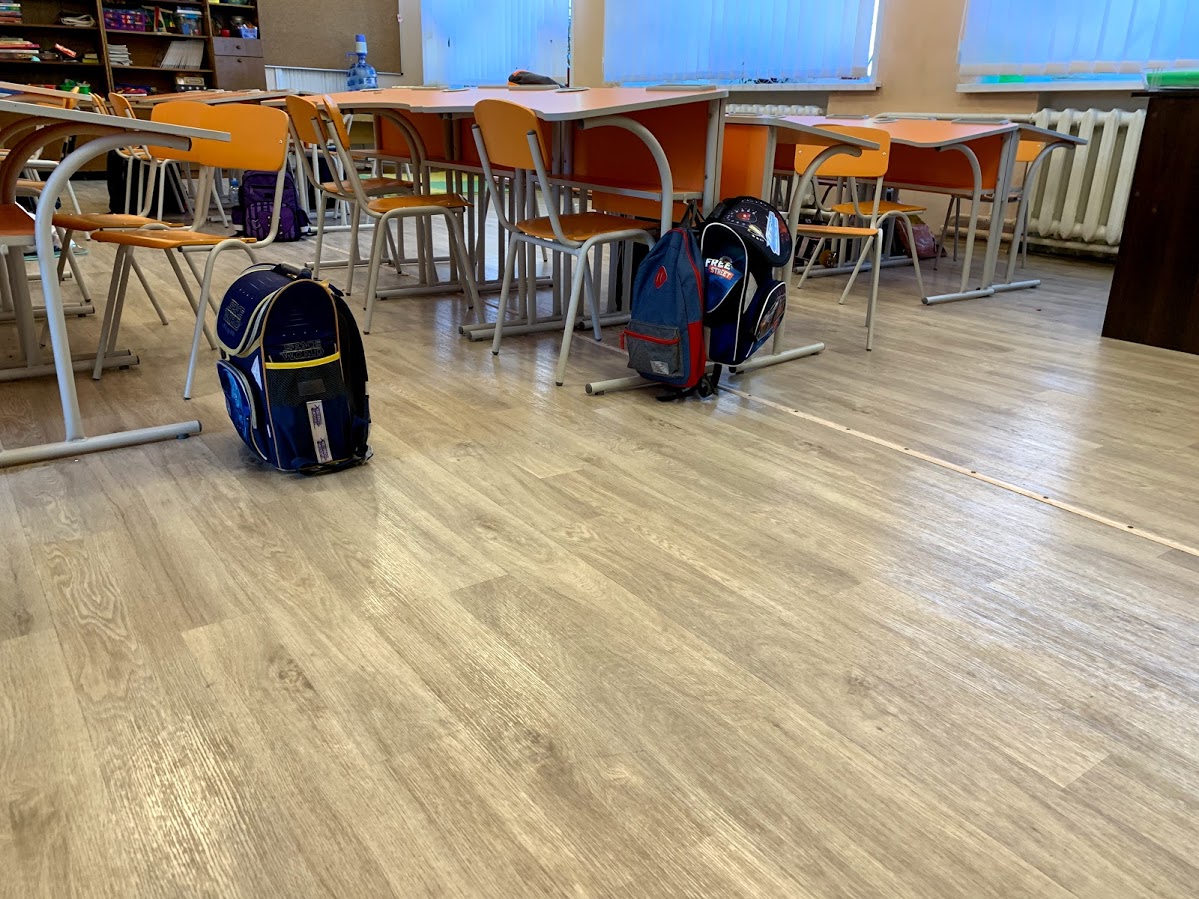 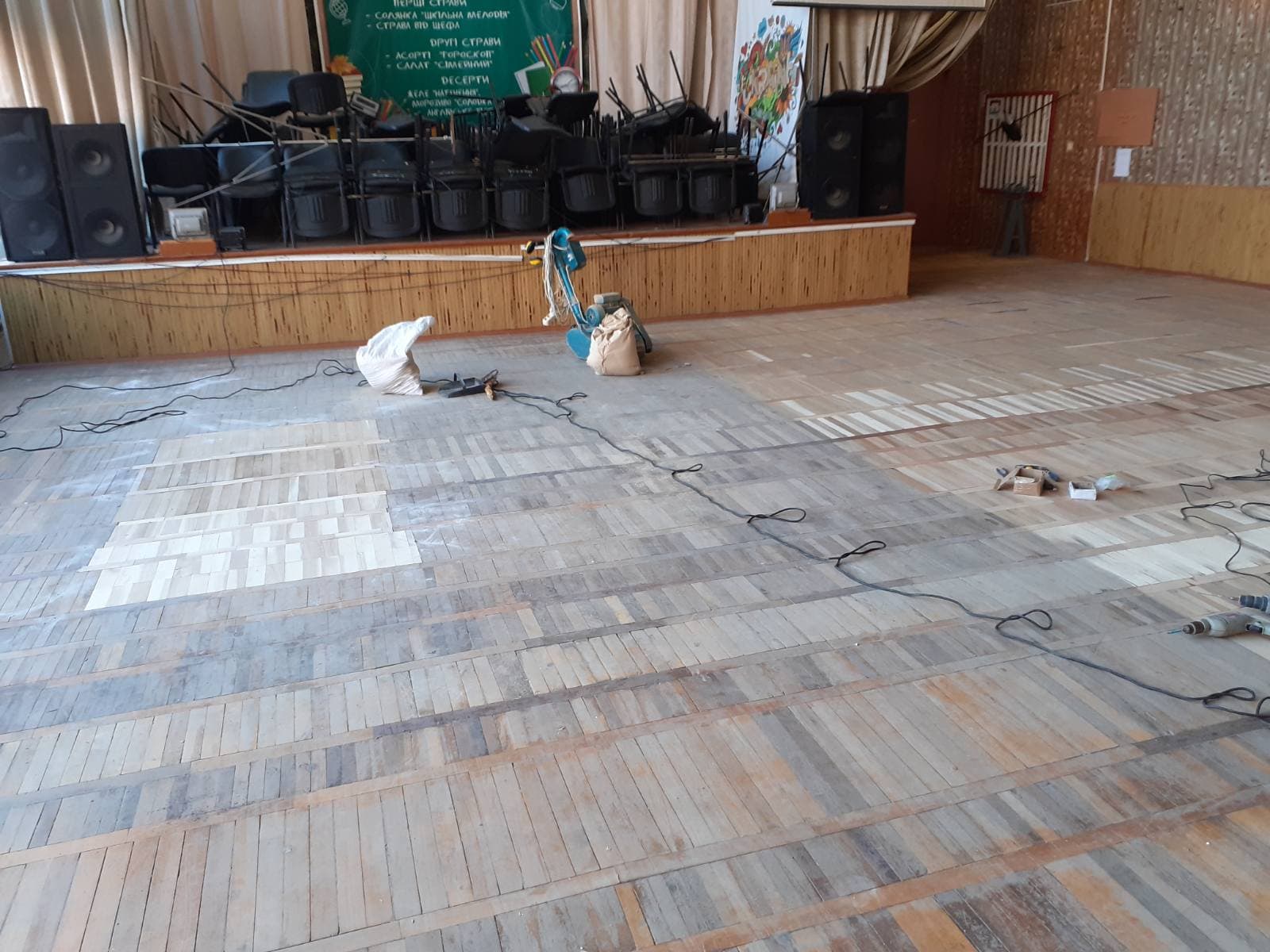 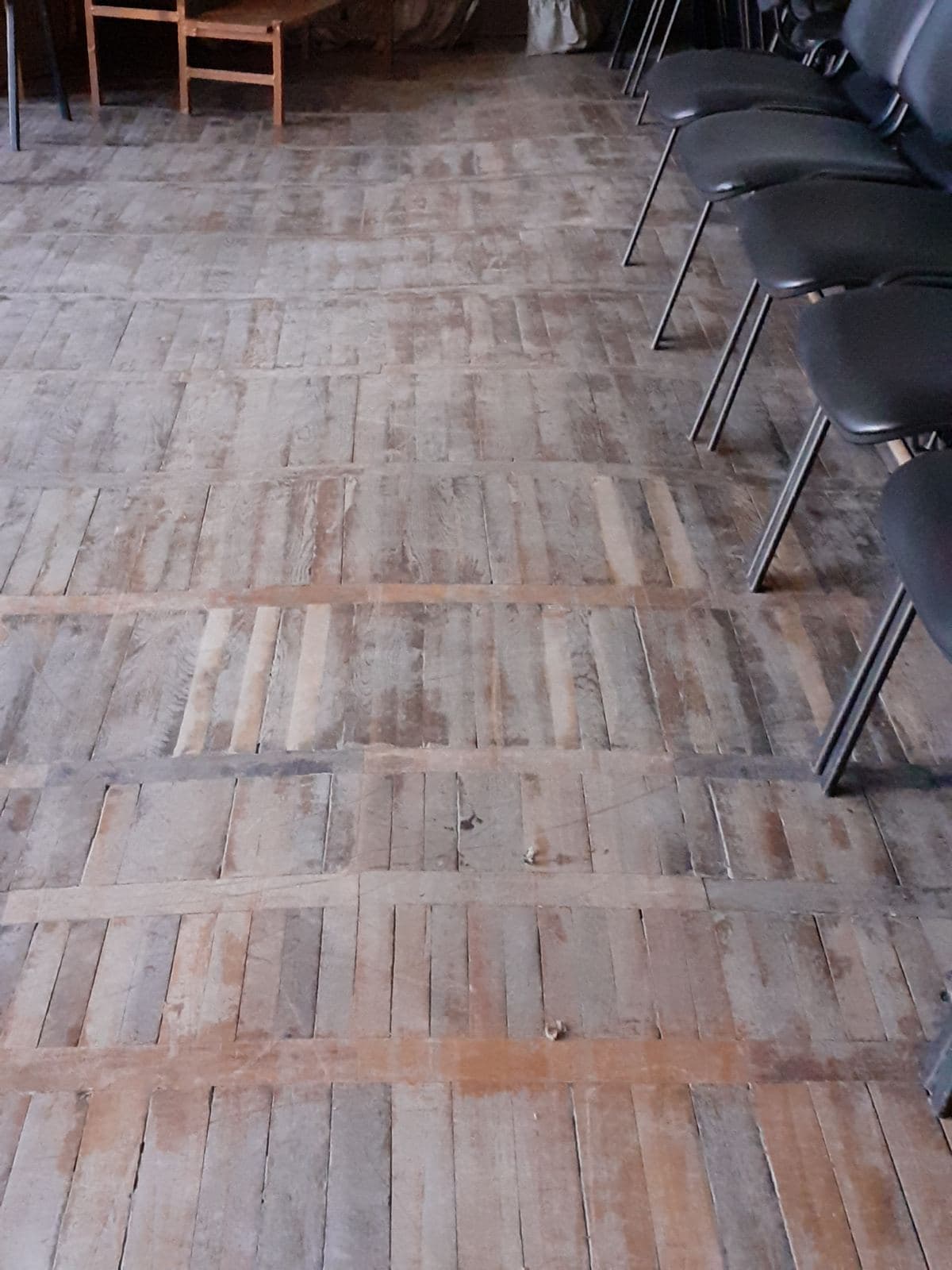 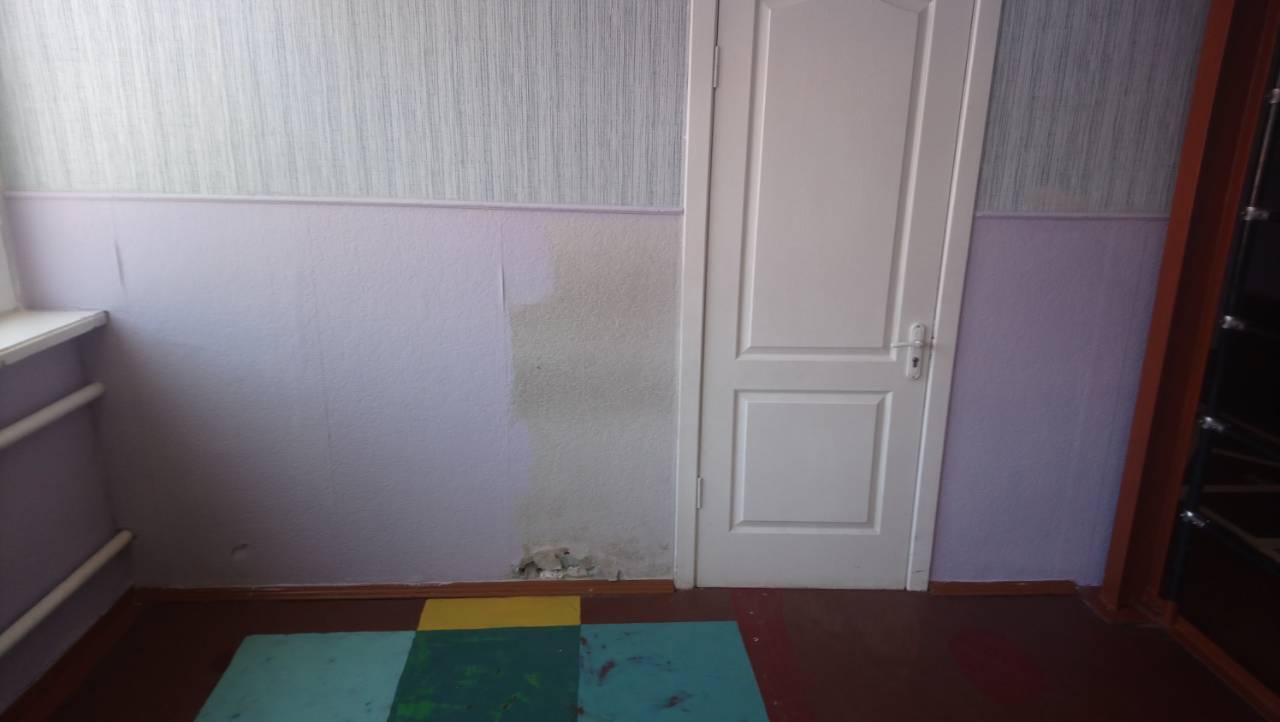 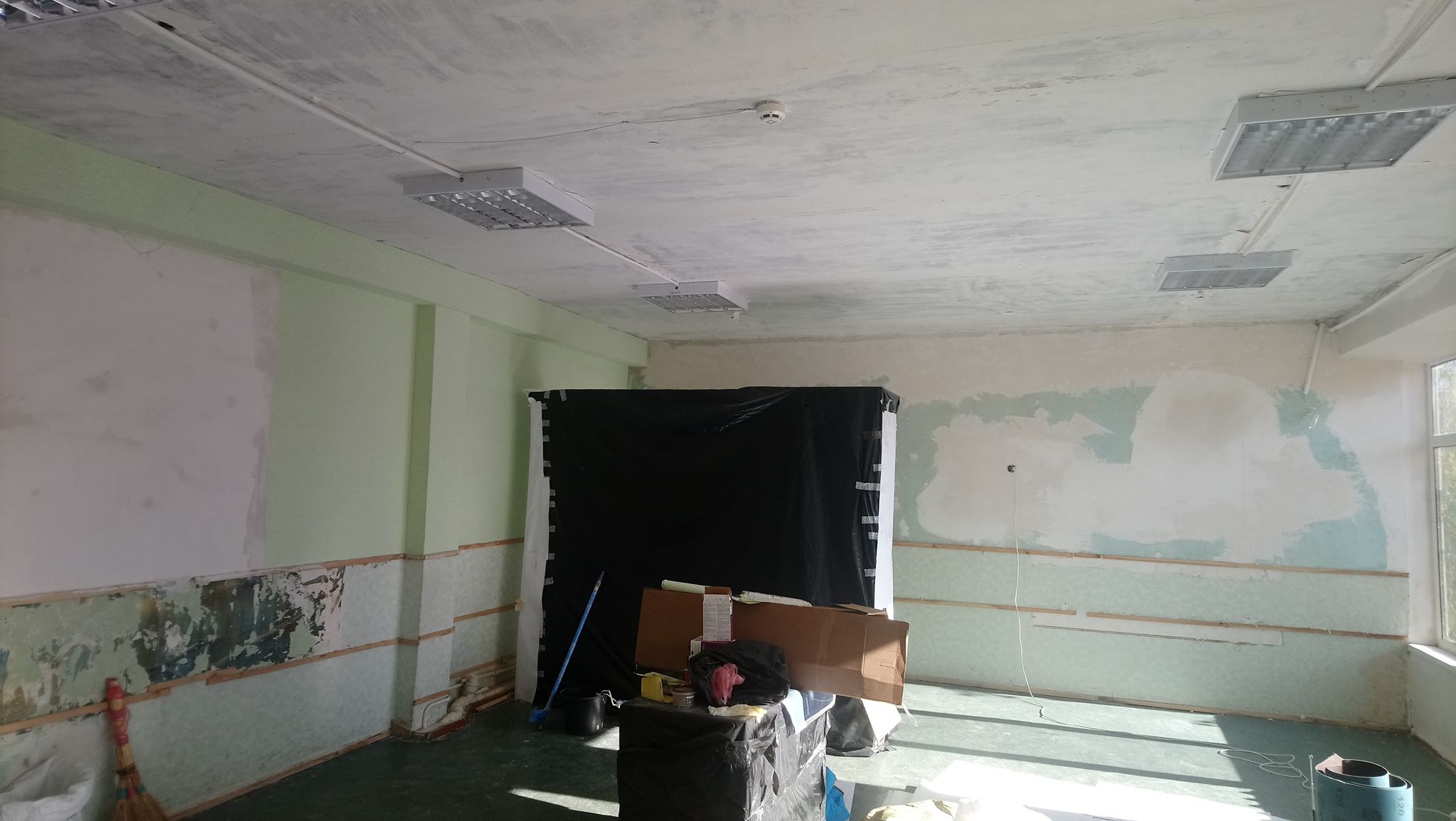 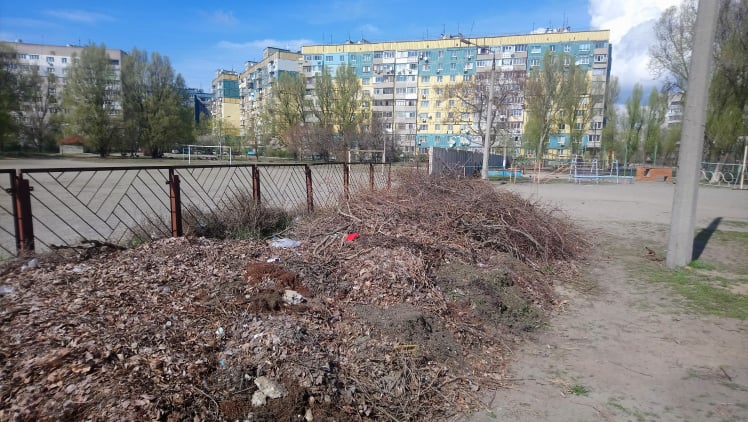 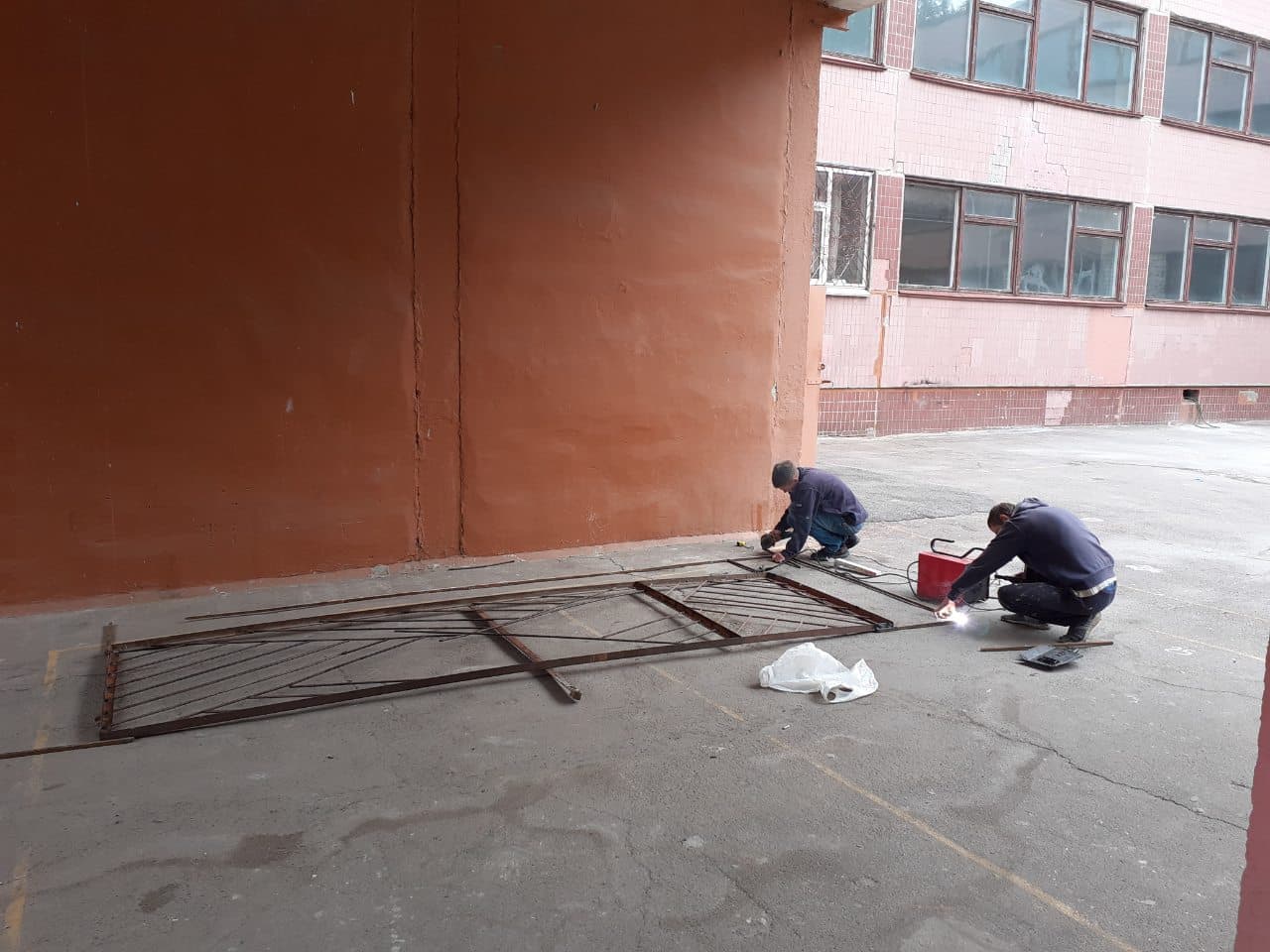 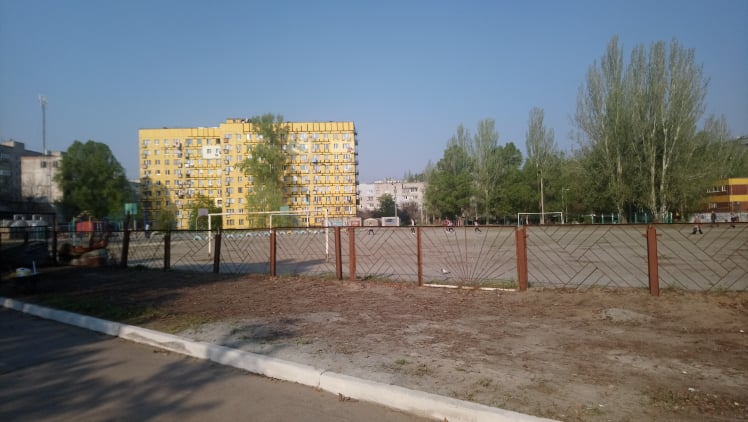 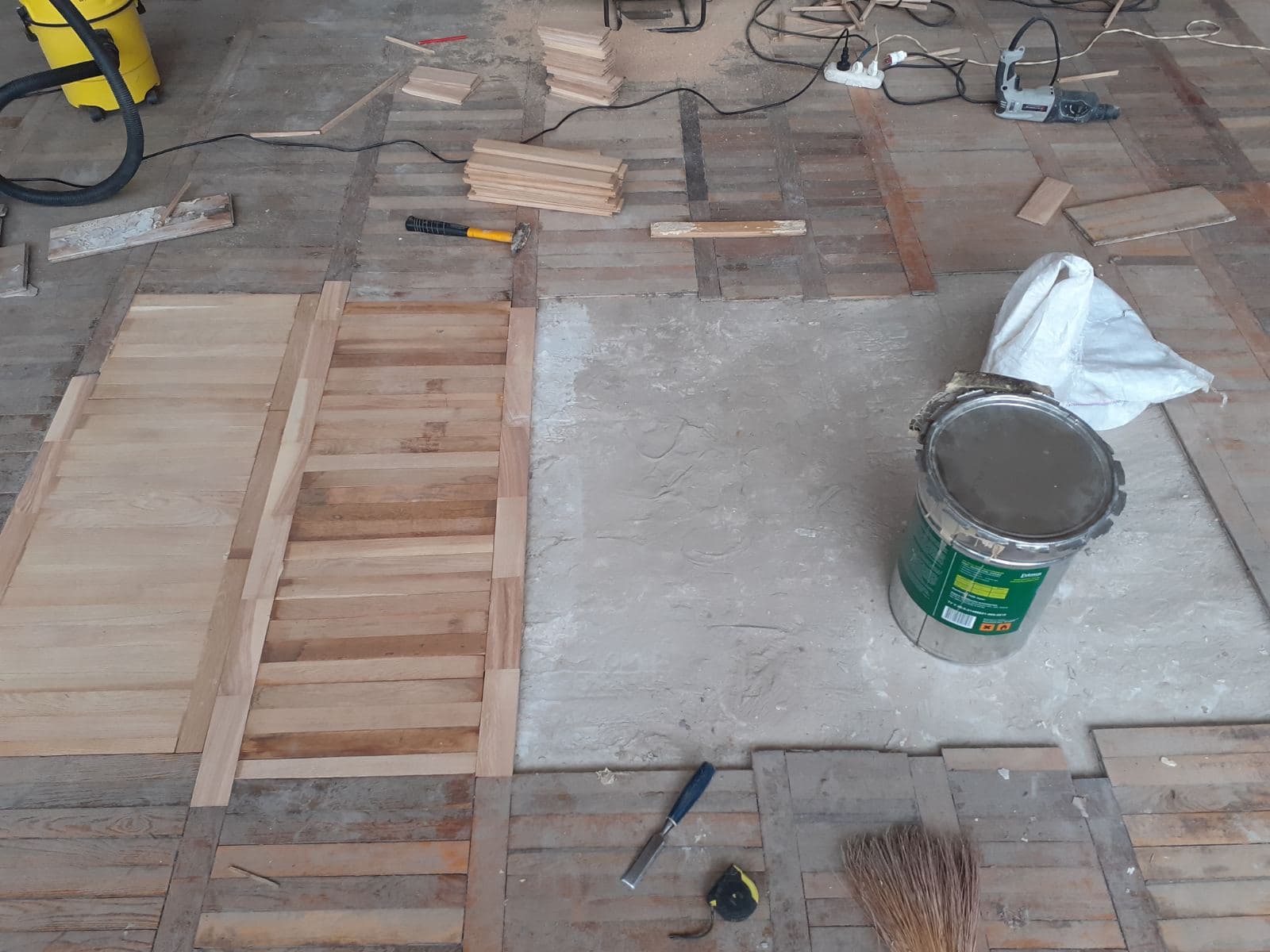 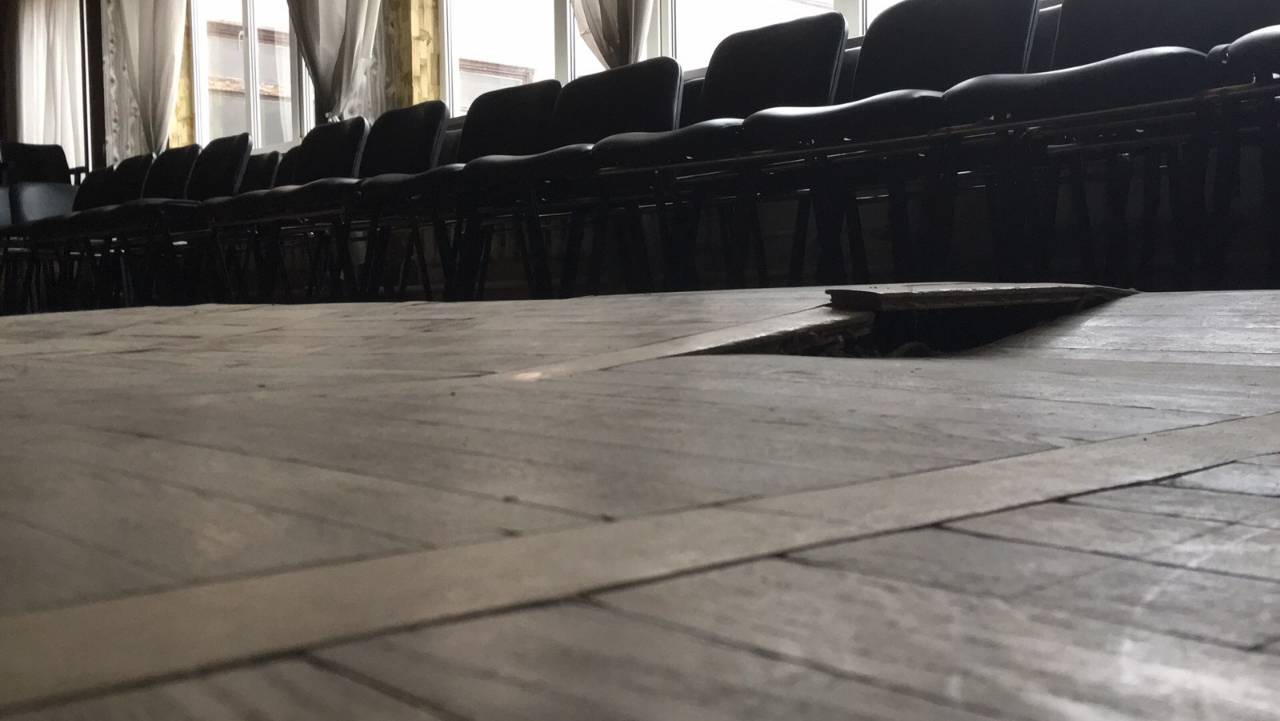 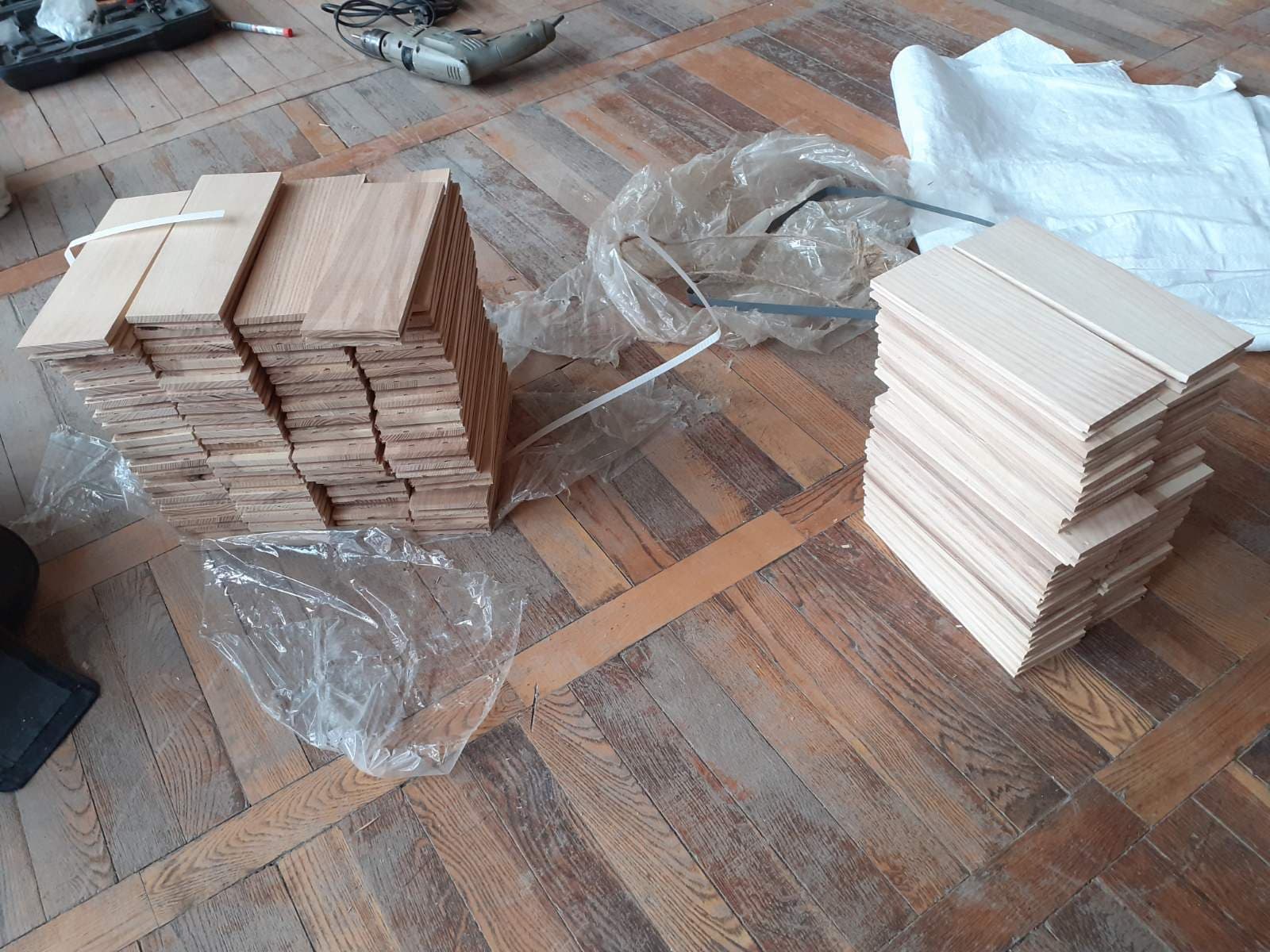 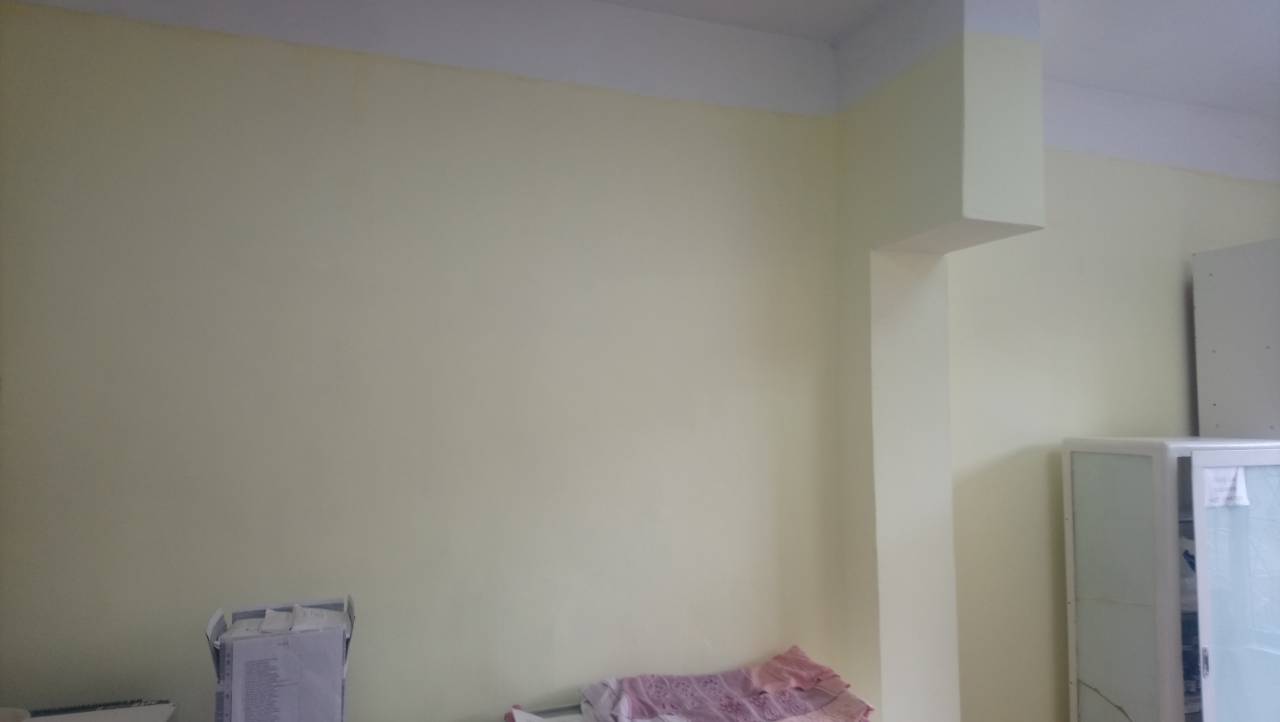 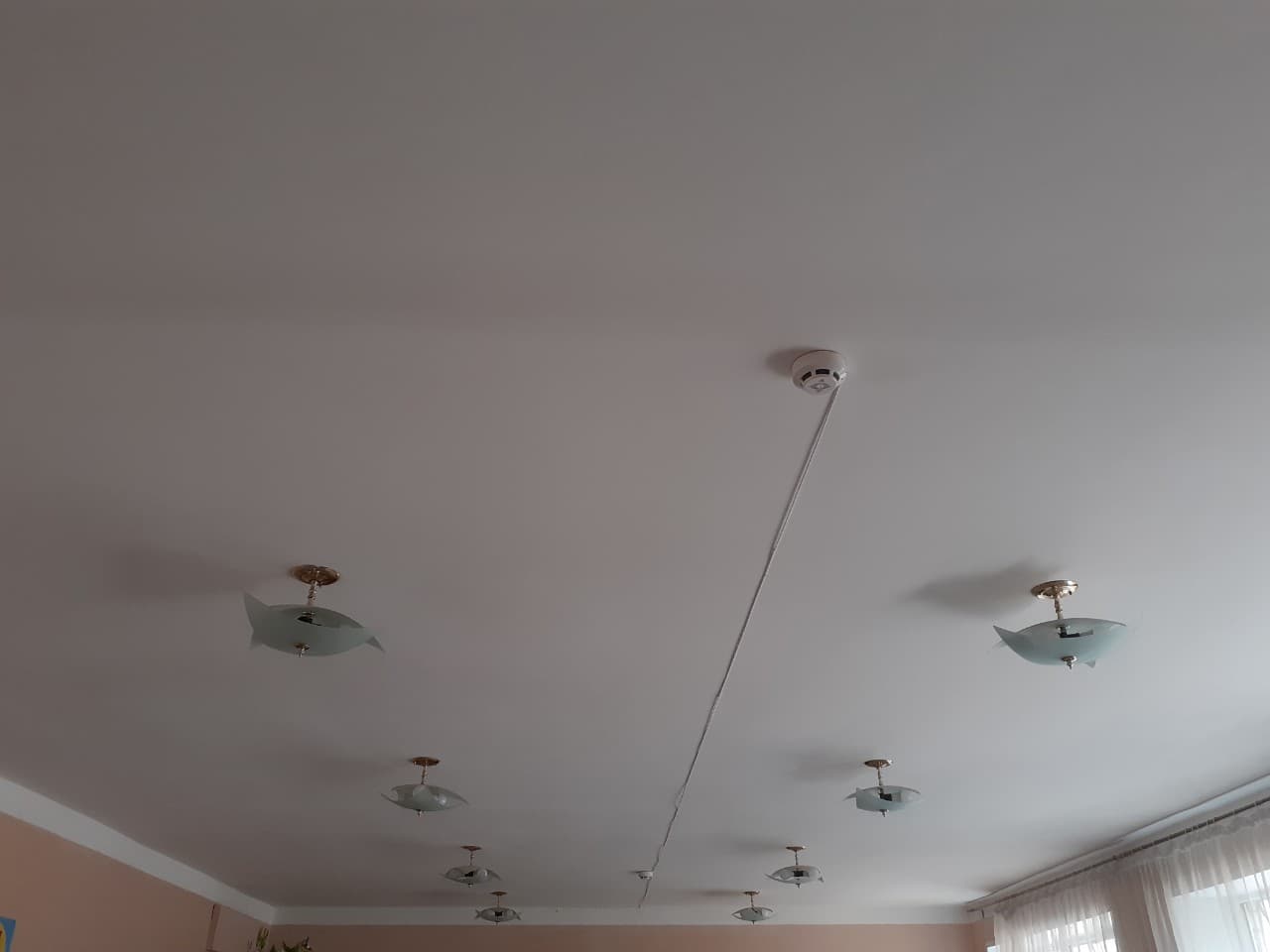 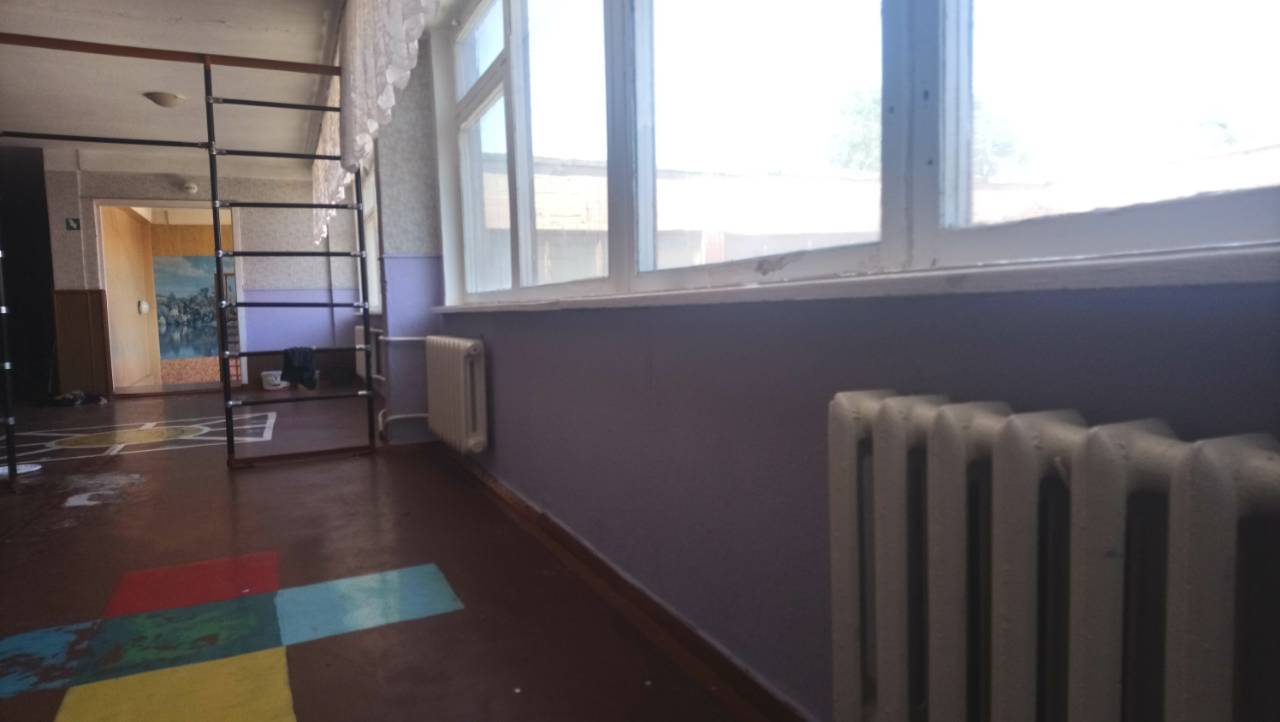 ЗАЛИШОК  на 01.09.2019р –42766,16 грн.:
Поточний рахунок -24253,16 грн.
Депозит -18513,0 грн
Надійшло –  756804,67 грн.
Витрачено – 644711,39 грн.
Залишок на 30.04.2020р. – 154859,44 грн :
Поточний рахунок – 8759,44 грн.
Депозит – 146100,0 грн.
Фінансовий звіт
вересень 2019 року – квітень 2020 року
надходження предметів ГО «Батьківська Рада»
фактчне викорстання коштів
Бюджет участі
Папка 17
17
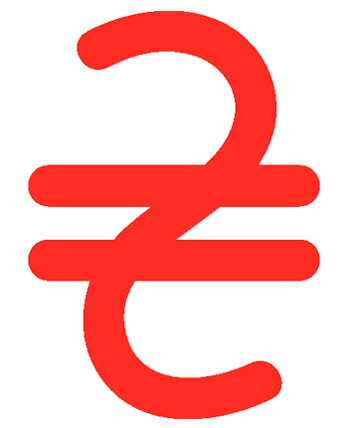 Папка 18
надходження бюджет департамент 2020
18
Папка 19
19
Папка 20
20
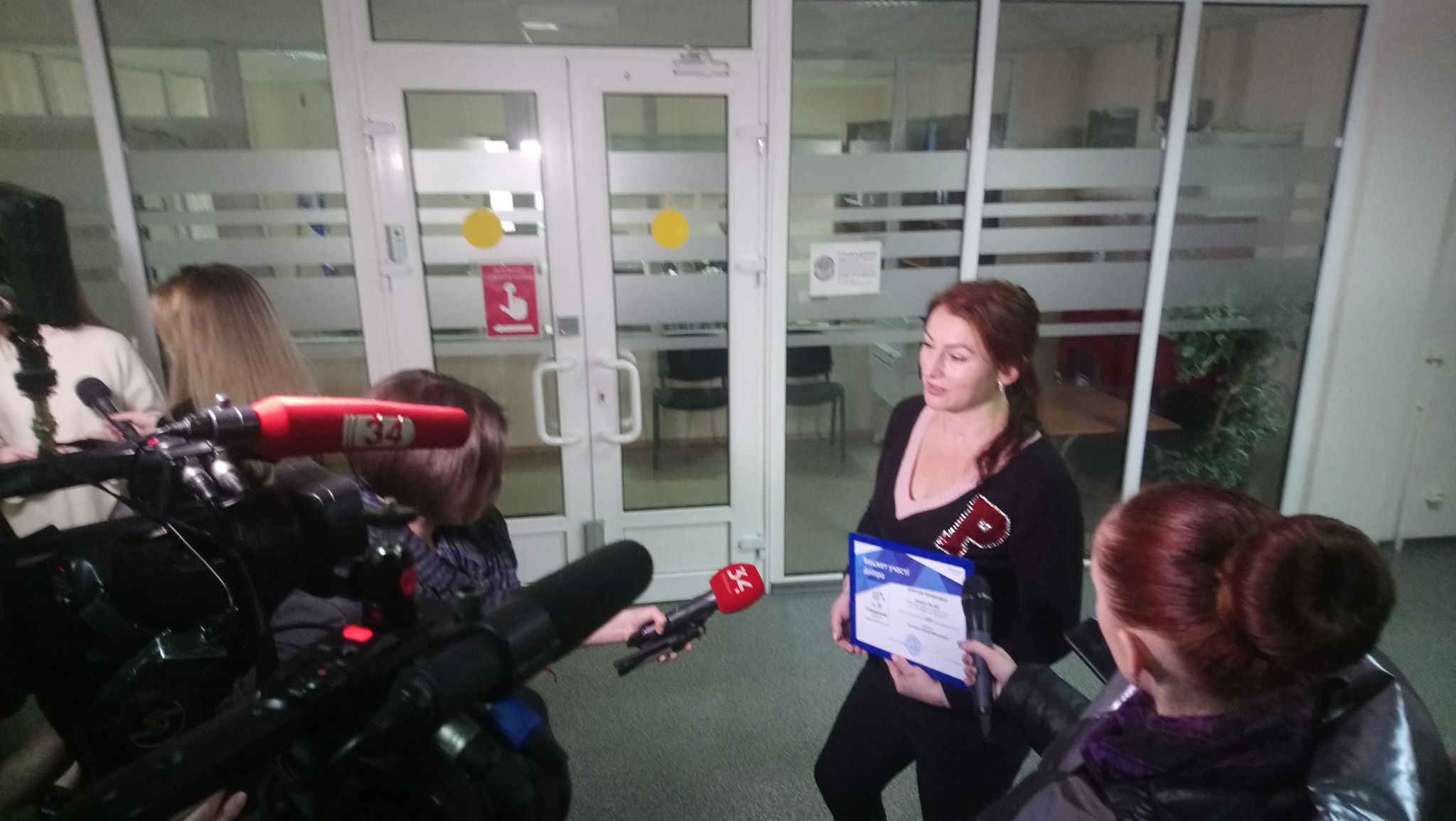 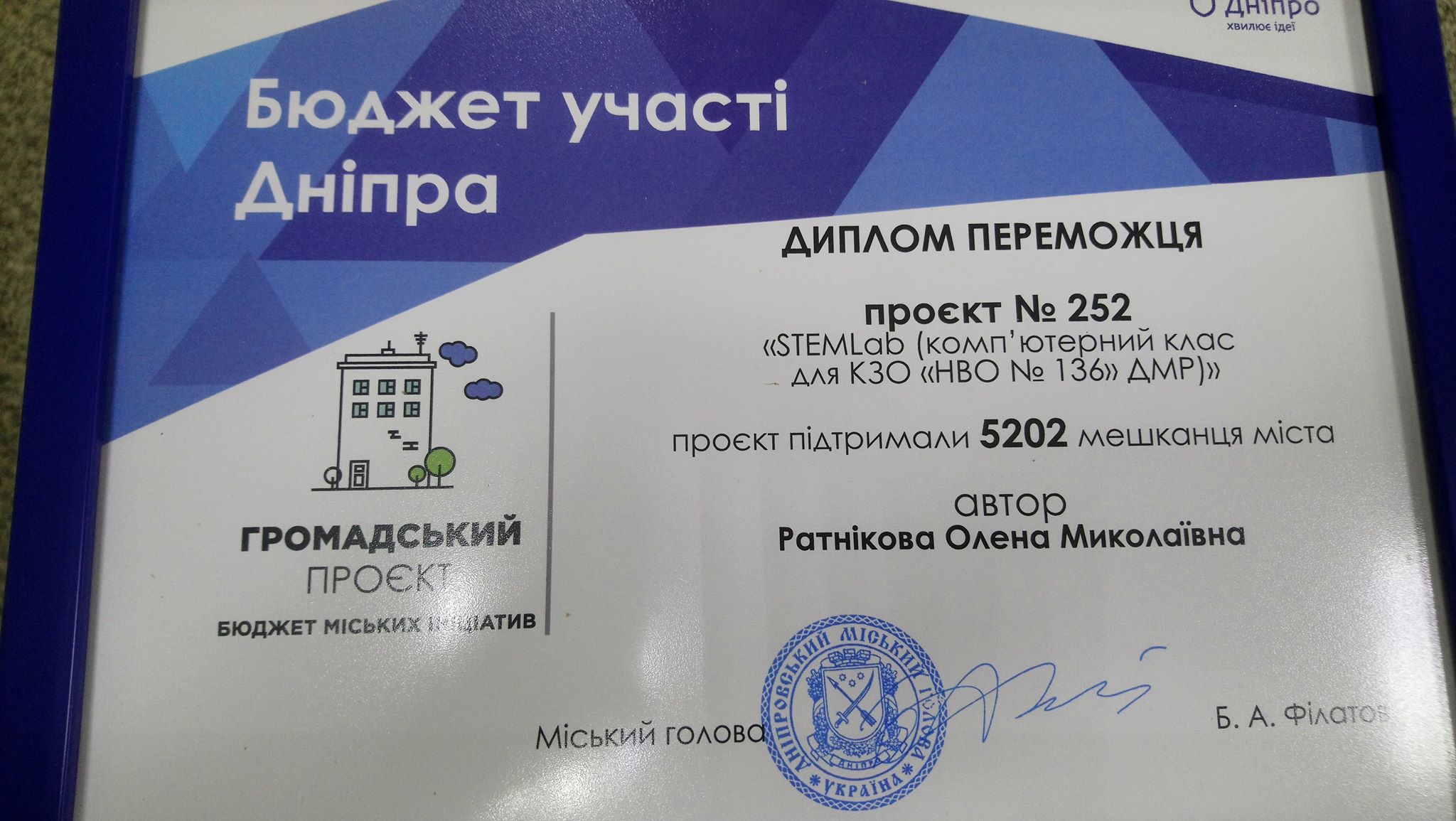 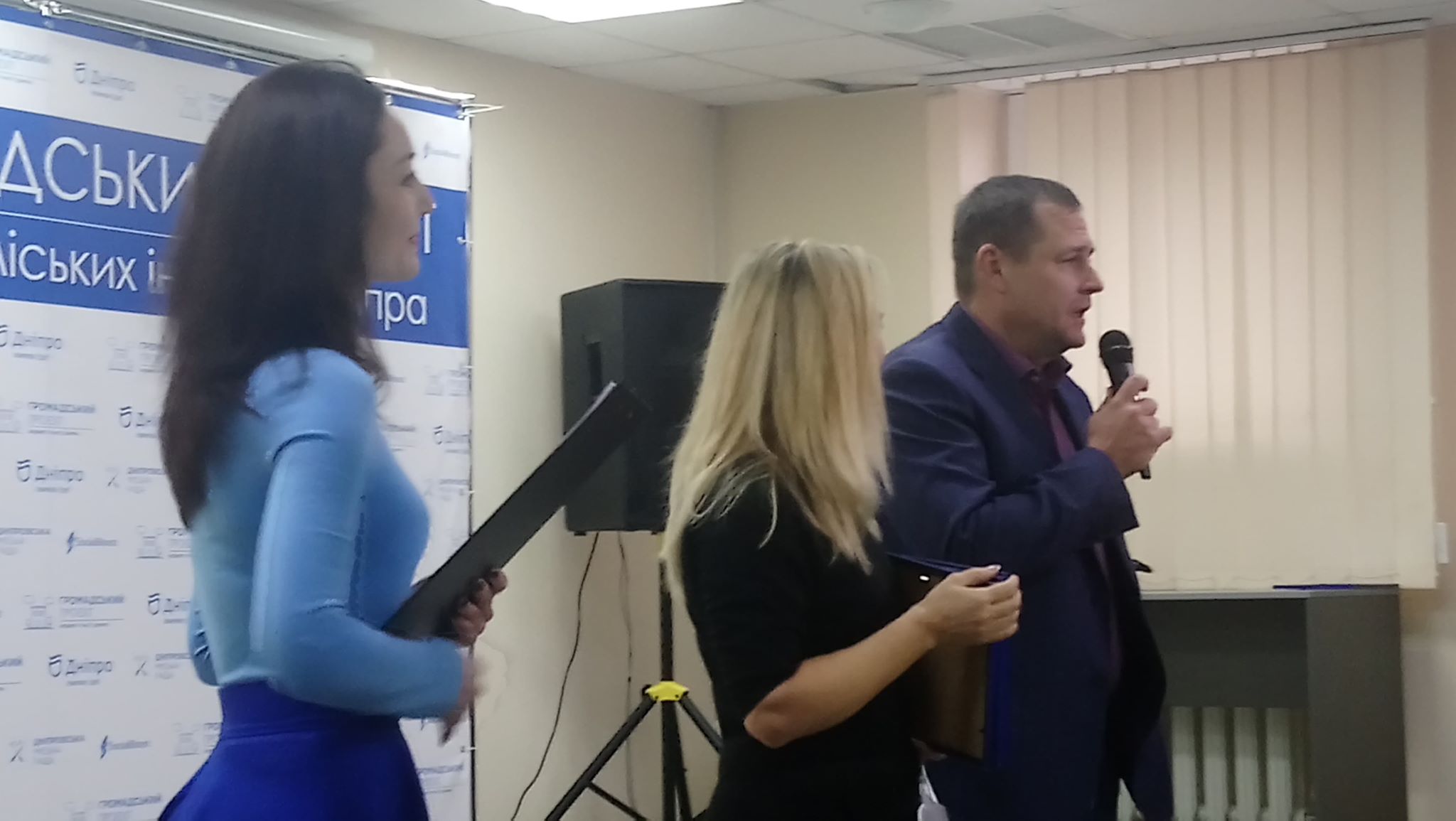 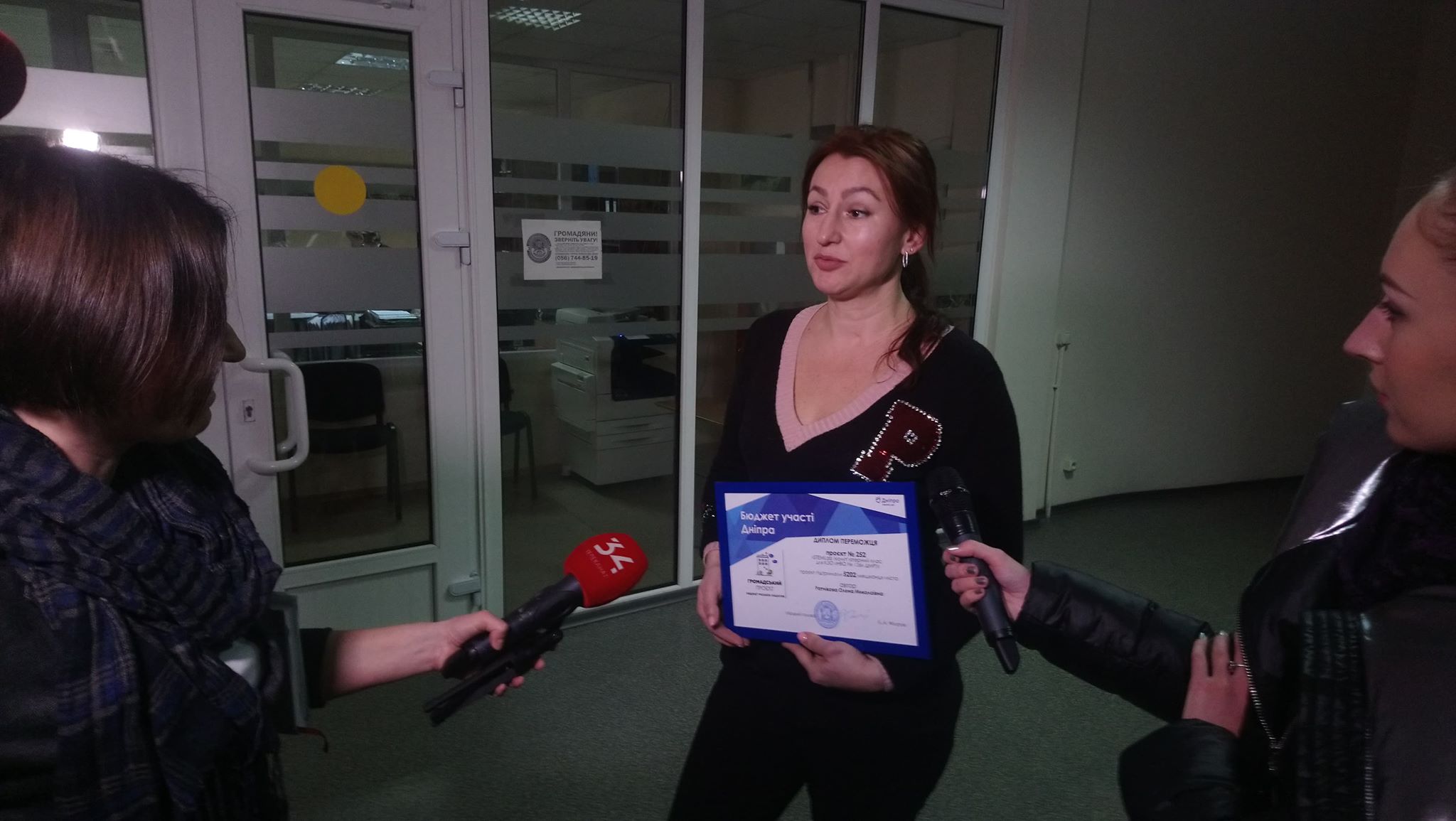 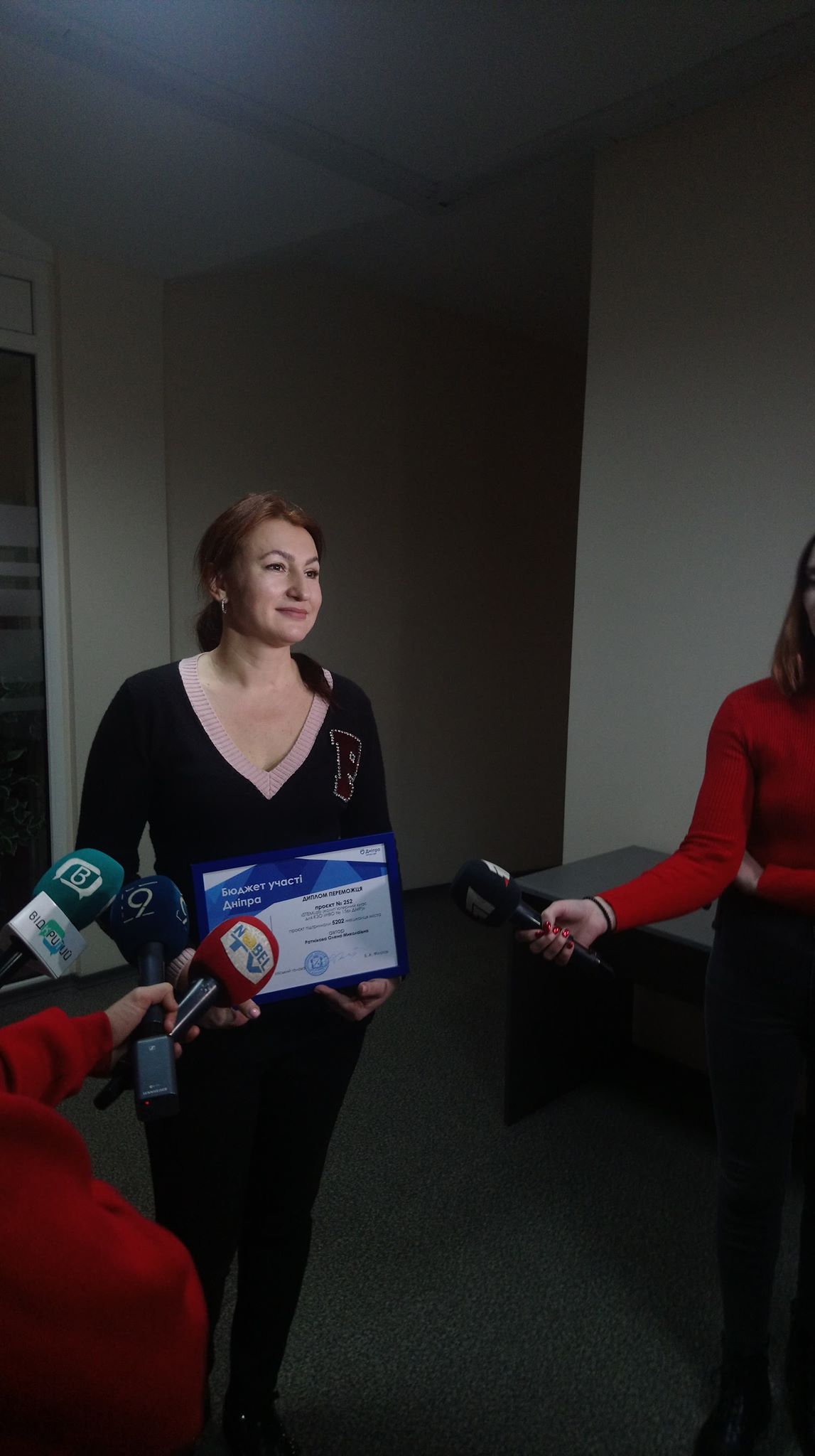 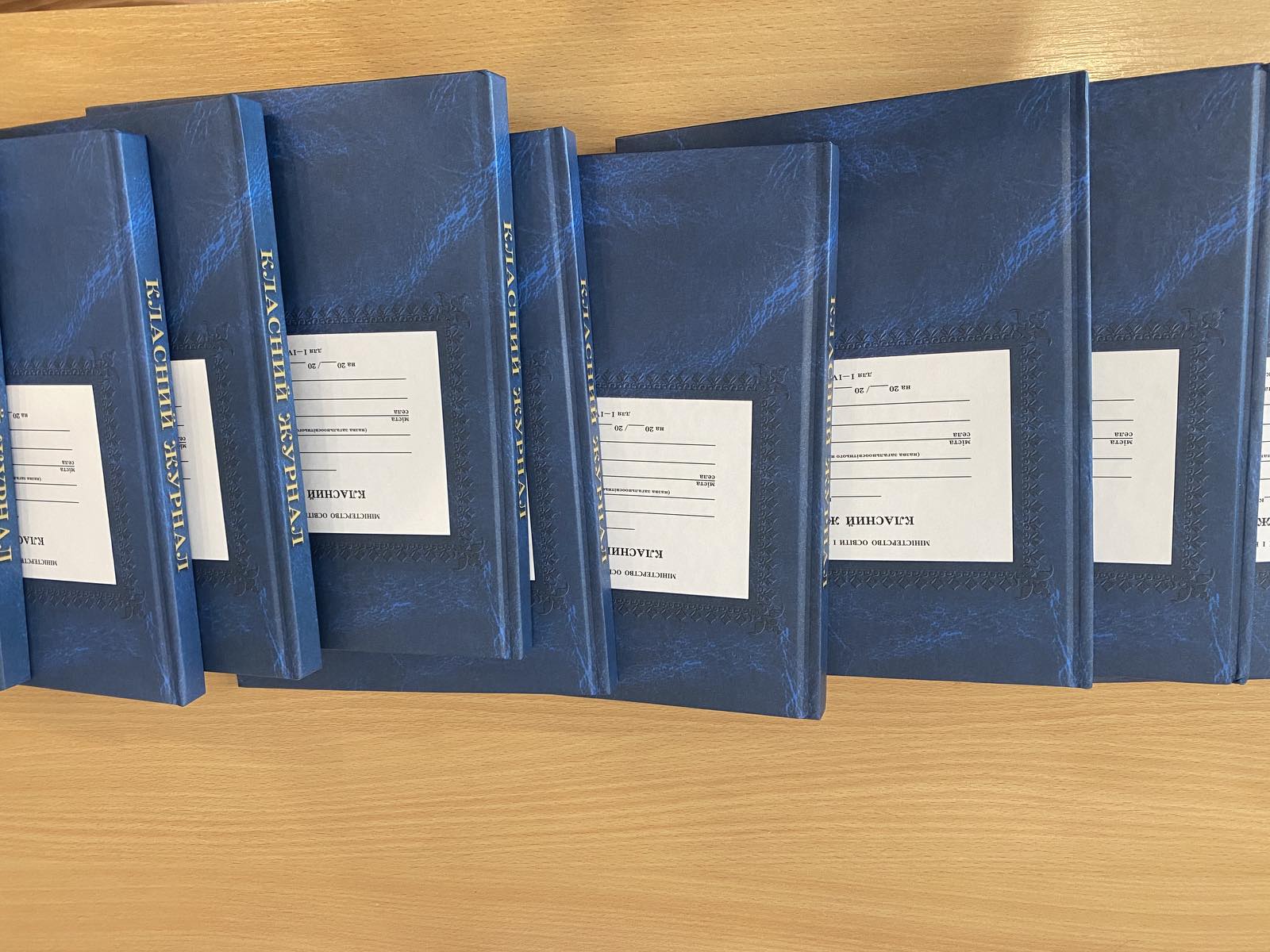 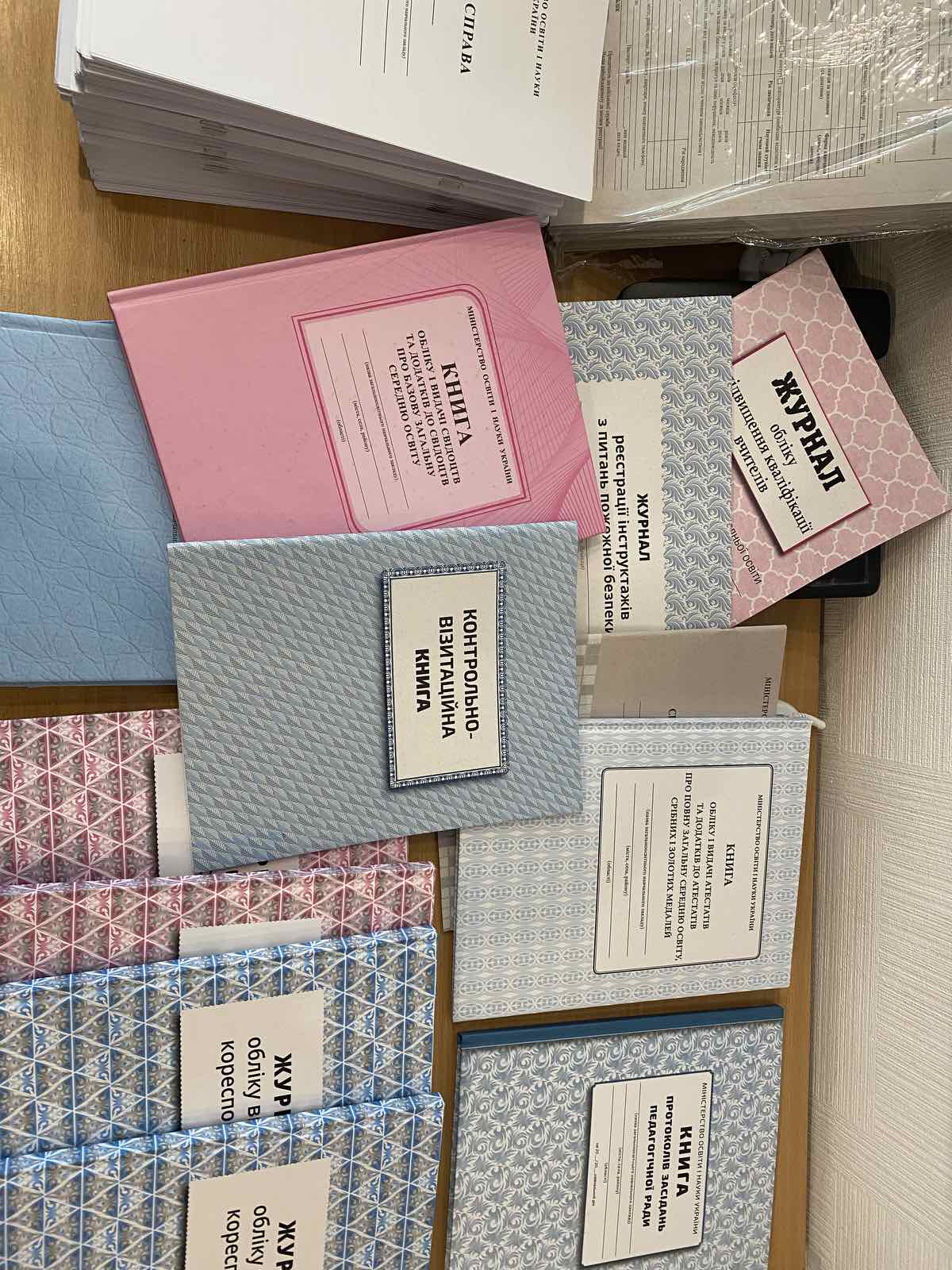 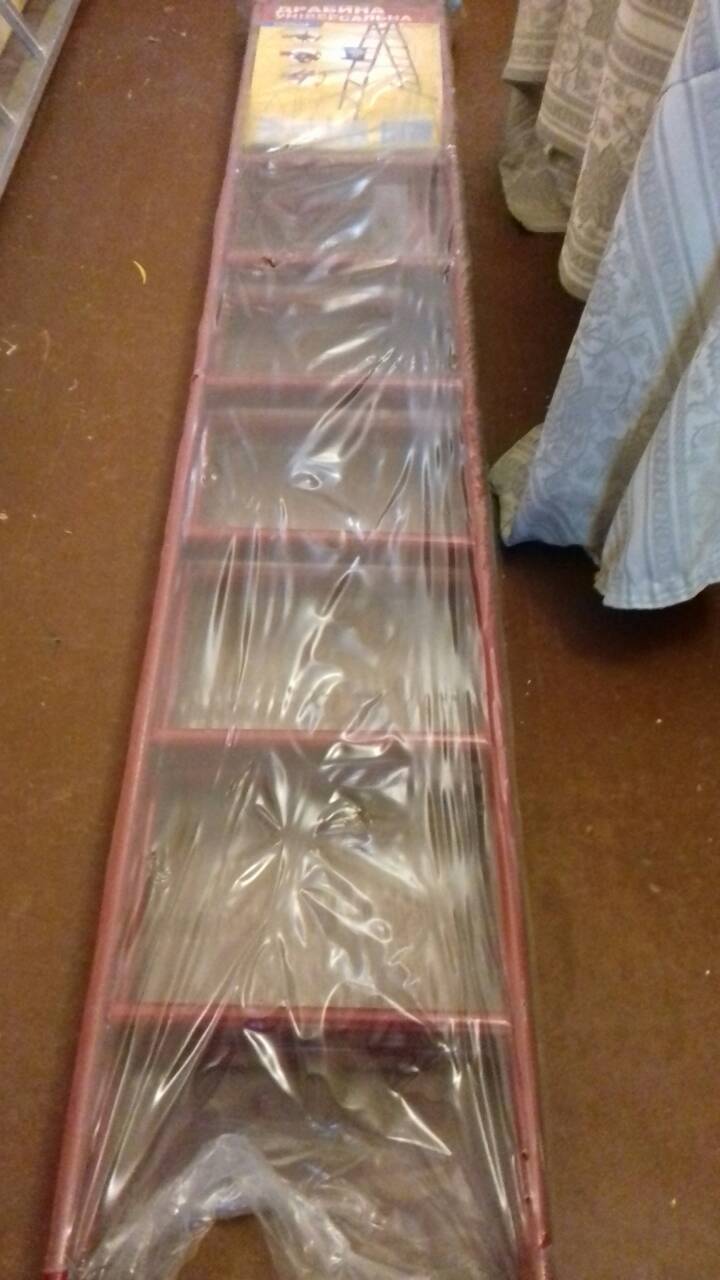 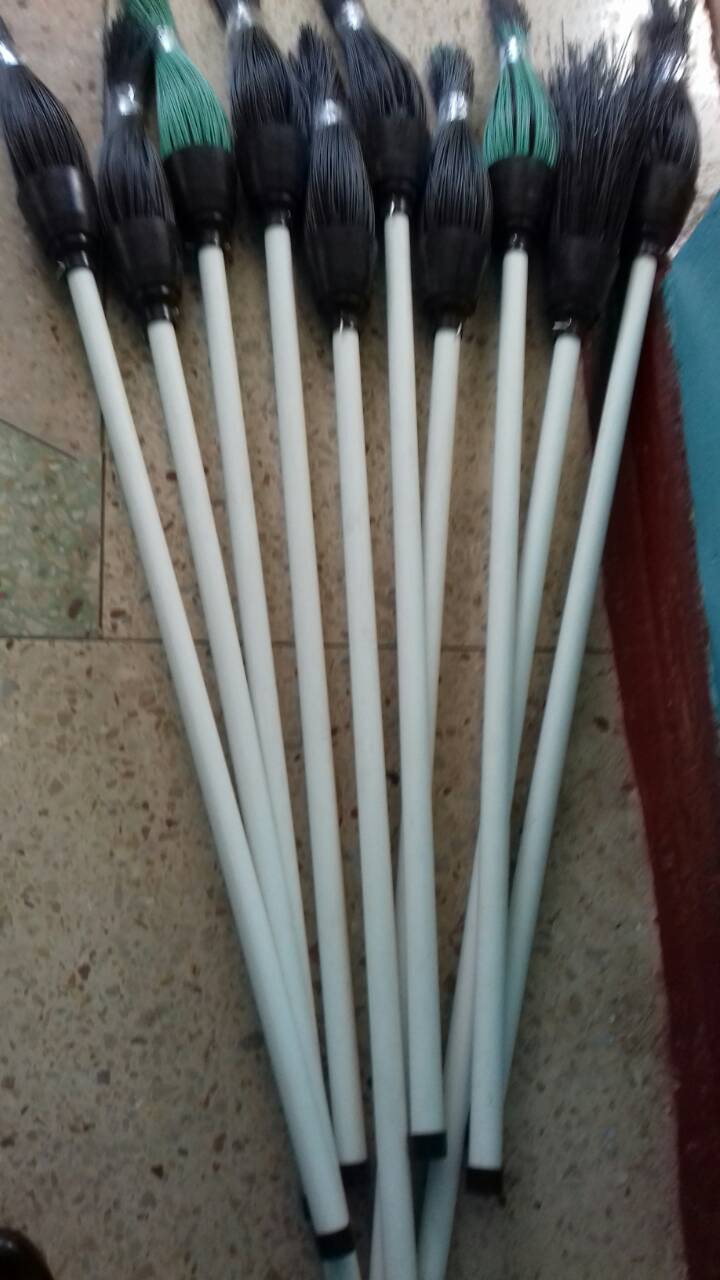 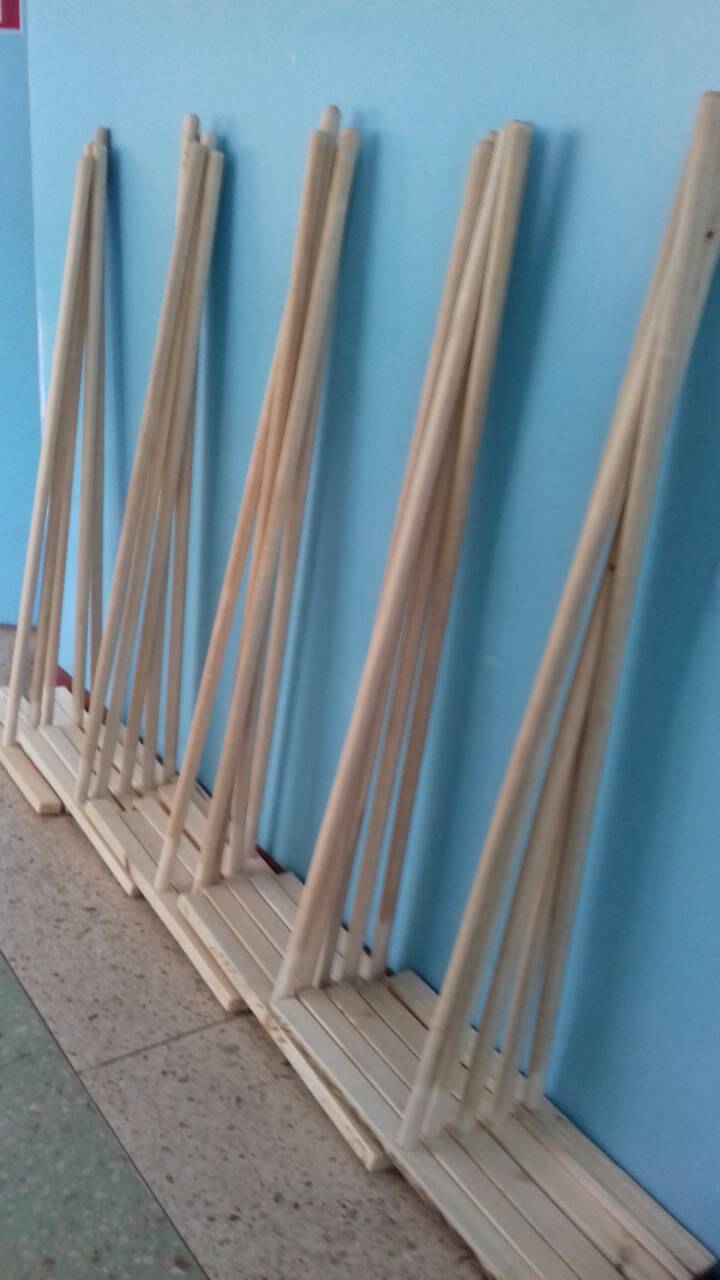 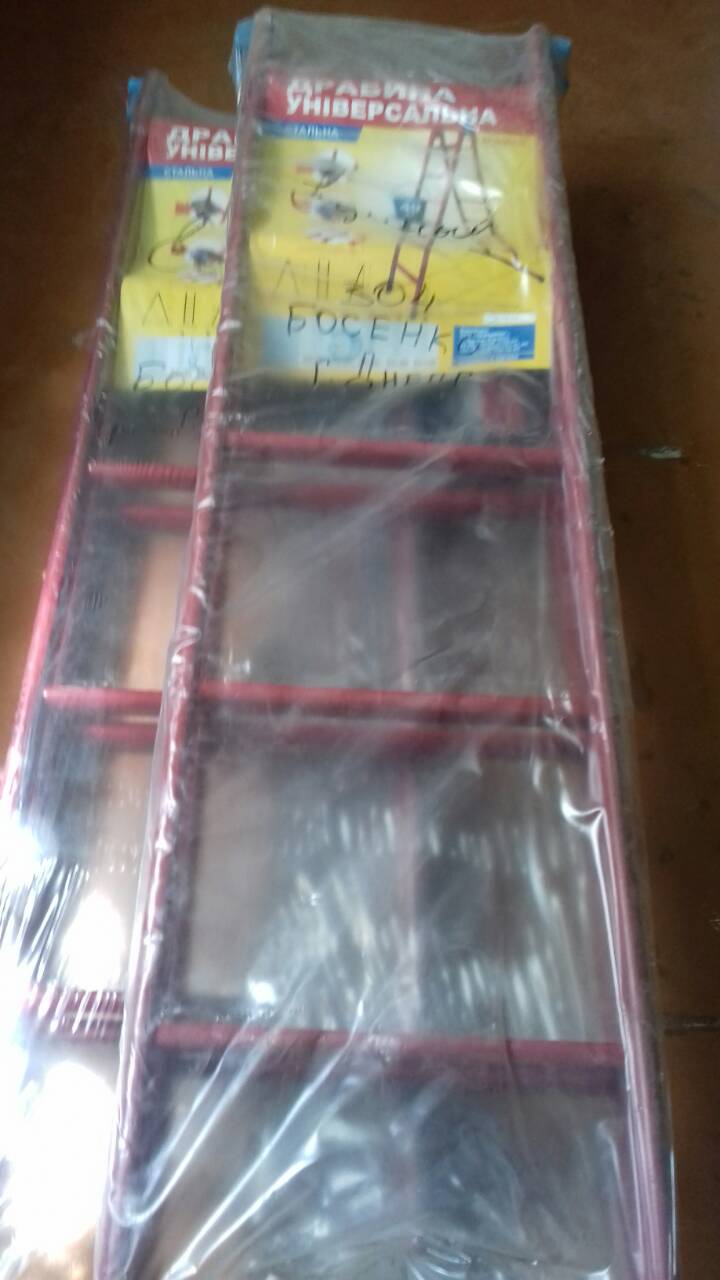 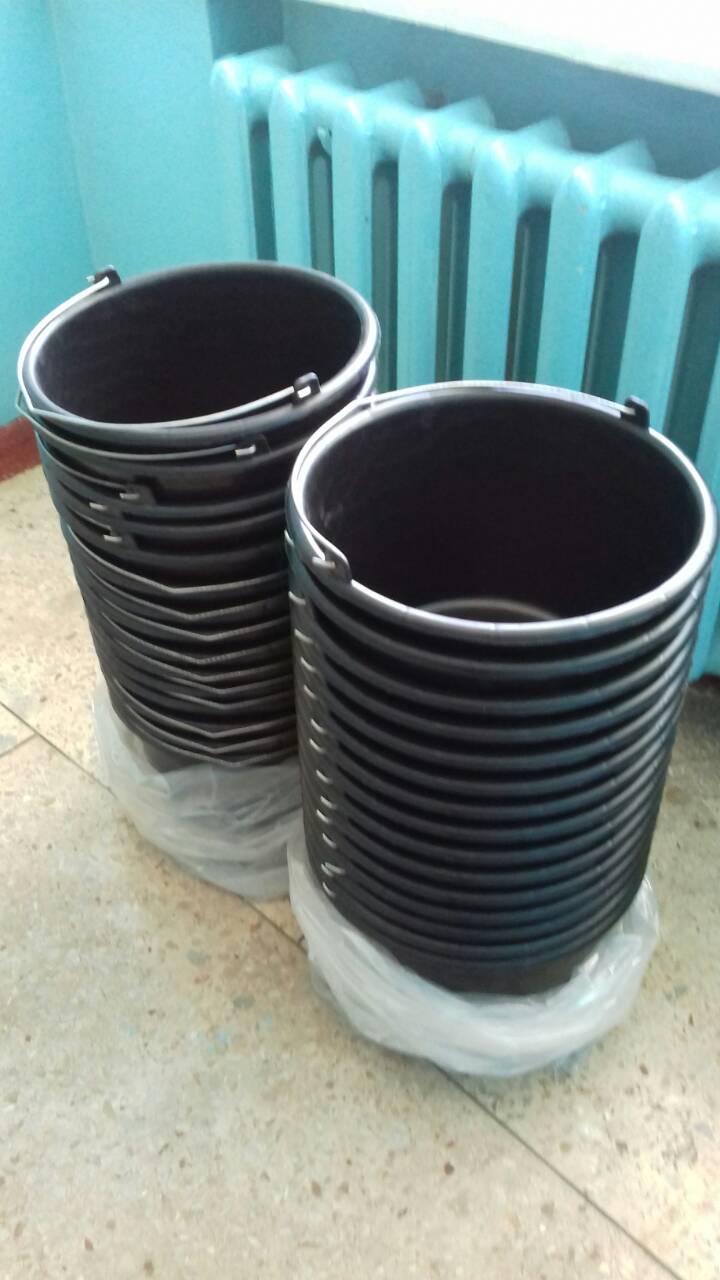 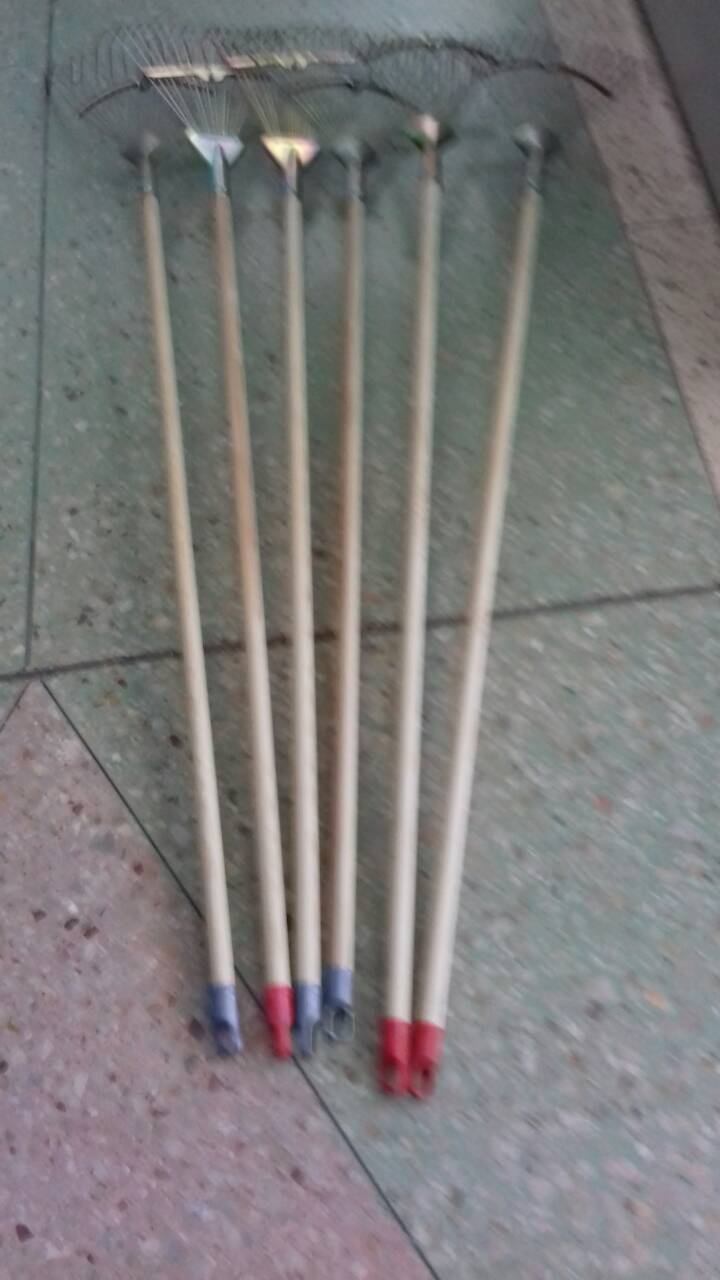 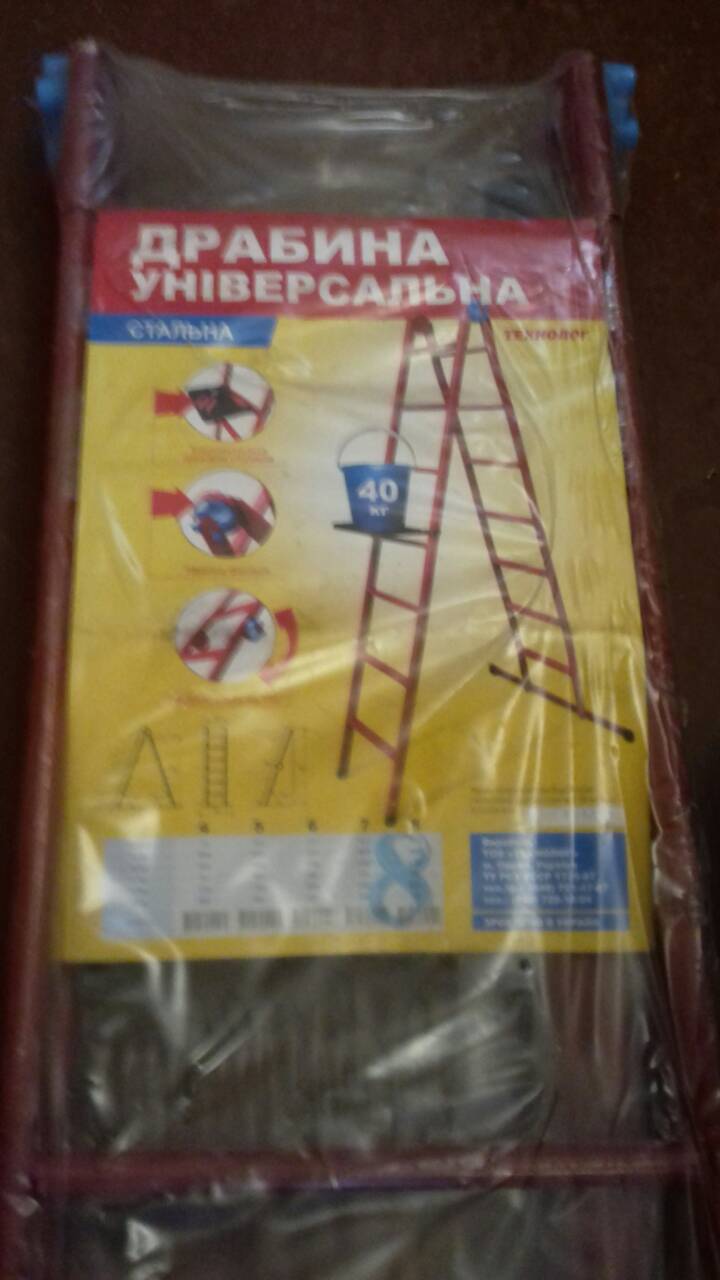 Фінансовий звіт
вересень 2019 року – квітень 2020 року
надходження предметів від депутатів
Папка 21
21
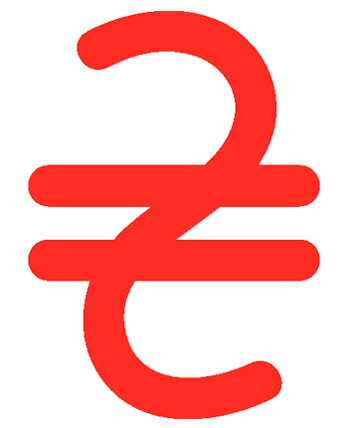 План ремонтів літо 2020
Папка 22
22
Інформація
щодо  необхідності  проведення косметичного ремонту по 
КЗО «НВО №136»ДМР 
у 2020 році.
 
3 поверх:
 Біля каб. 315,коридор  - ремонт відкосів над вікнами, виконання шпаклювальних, грунтувальних та фарбувальних робіт. 
Сходовий марш –необхідно проведення ремонту  стелі між 3 та 2 поверхами.
Фарбування панелей на стінах. Обклеювання шпалерами, фарбування стін, оздоблення стелі, шпатлювання і грунтовка стін
Встановлення освітлення на сходовому маршу. 
Ремонт кабінету 320, фарбування стіни біля каб. 320 
Фарбування стін початкової школи 3 поверху, демонтаж «шведської стіни».
2 поверх:
Коридор   - ремонт відкосів над вікнами(шпаклювання, фарбування).
Біля актового залу фарбування стіни, з демонтажем карнізу. Заміна оздоблювального матеріалу дверей актового залу (заміна дверей)
Перехід до каб 224 ,фарбування стін та обклеювання шпалерами, ремонт стелі, підвіконня.  
Поклейка нових  шпалер. 
Закладання вибоїн у бетонних сходах, сходових площадках.
Фарбування стін початкової школи 2 поверху
«Початкова школа» -  каб 216,217 – ремонт покриття підлоги або укладку нового (укладання лінолеуму, вирівнювання),  фарбування старих дверей до  дитячої спальні. Часткова заміна освітлення. ремонт відкосів над вікнами(шпаклювання, фарбування), 
1 поверх: встановлення додаткового освітлення біля каб. 113,114, коридор –бібліотеки та кабінету трудового навчання.  
Перехід до початкової школи –біля медичного кабінету – ремонт стелі, евакуаційний вихід №3 –фарбування стін. 
Заміна несправних віконних і дверних приладів.
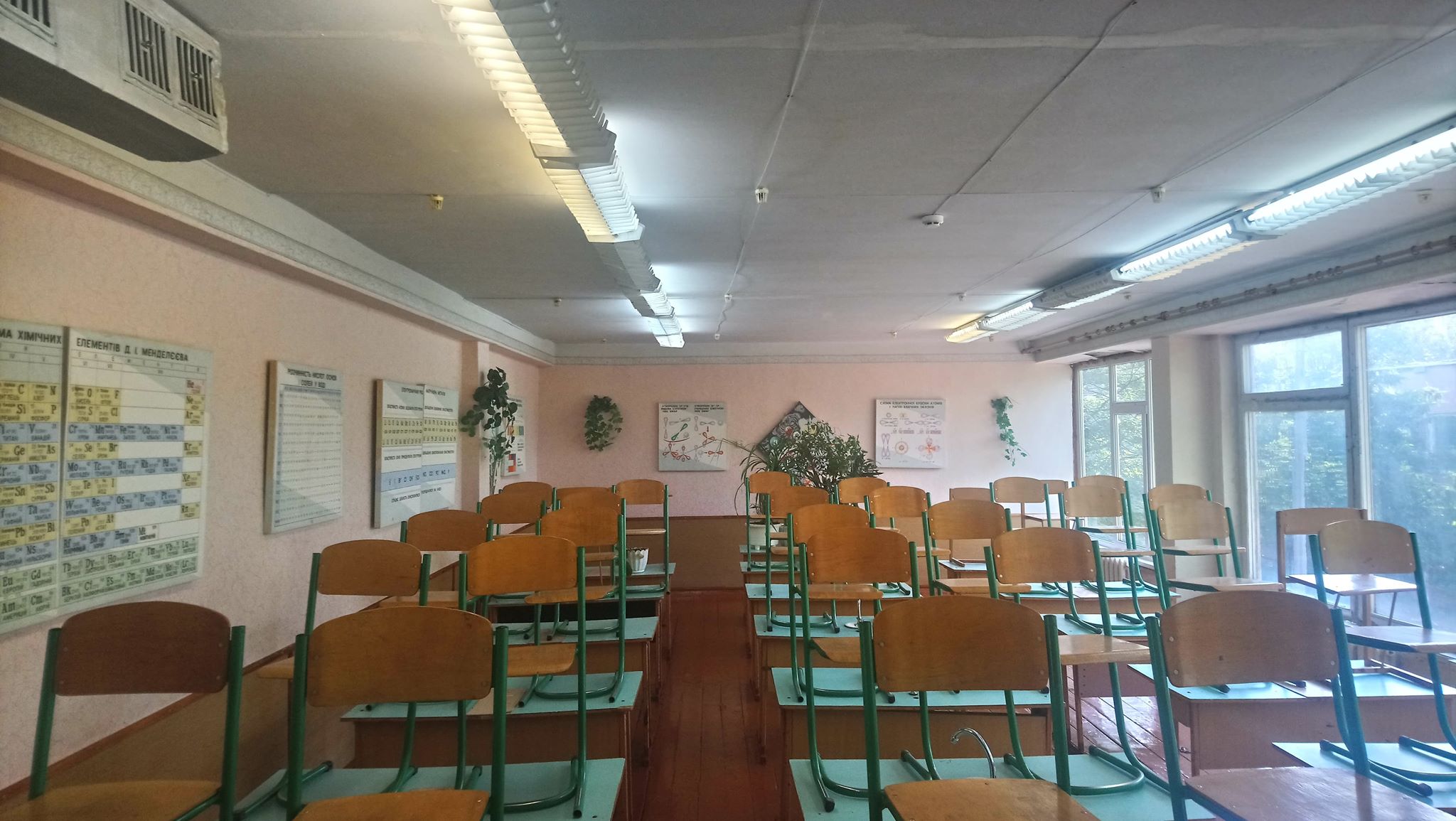 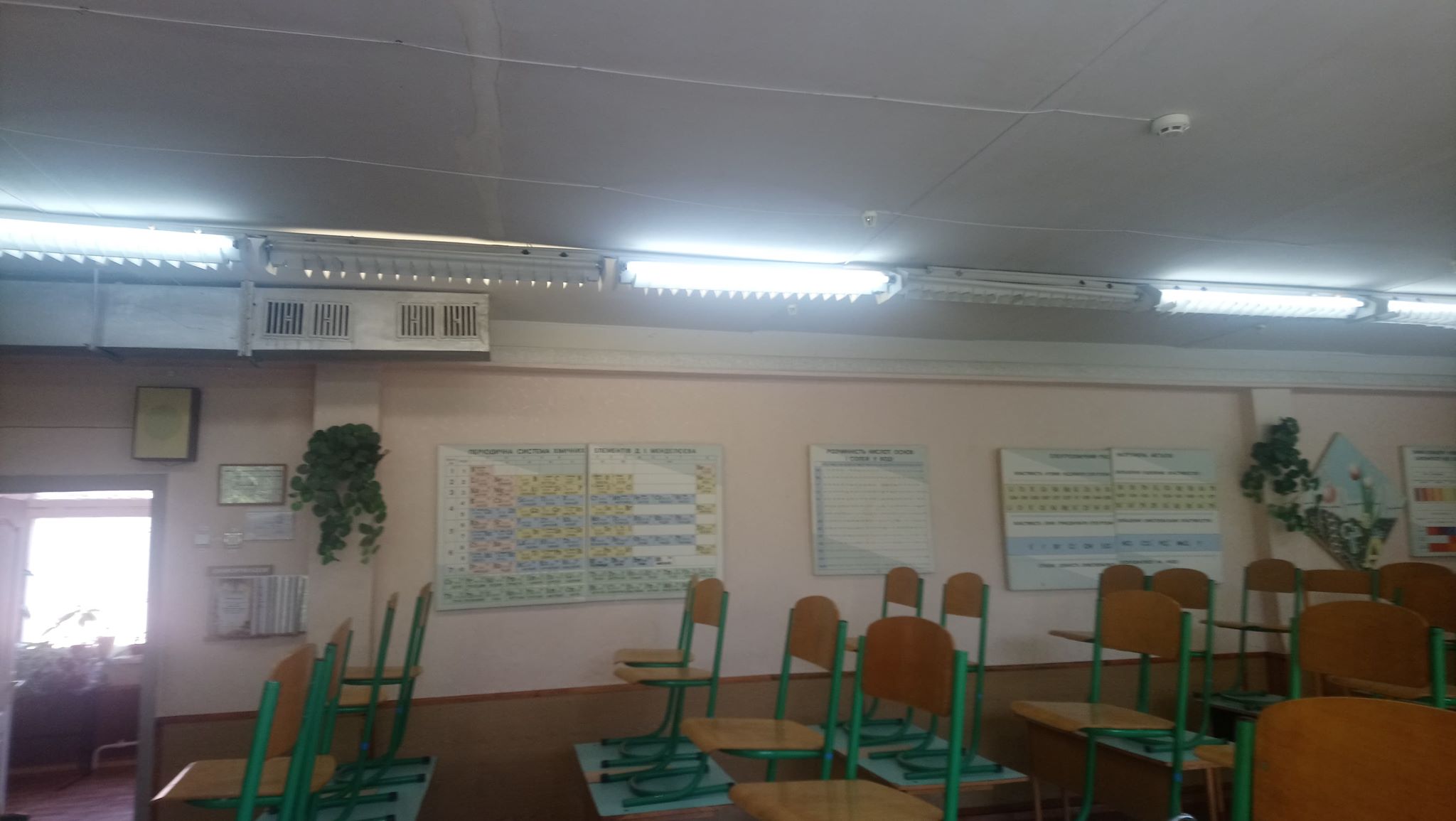 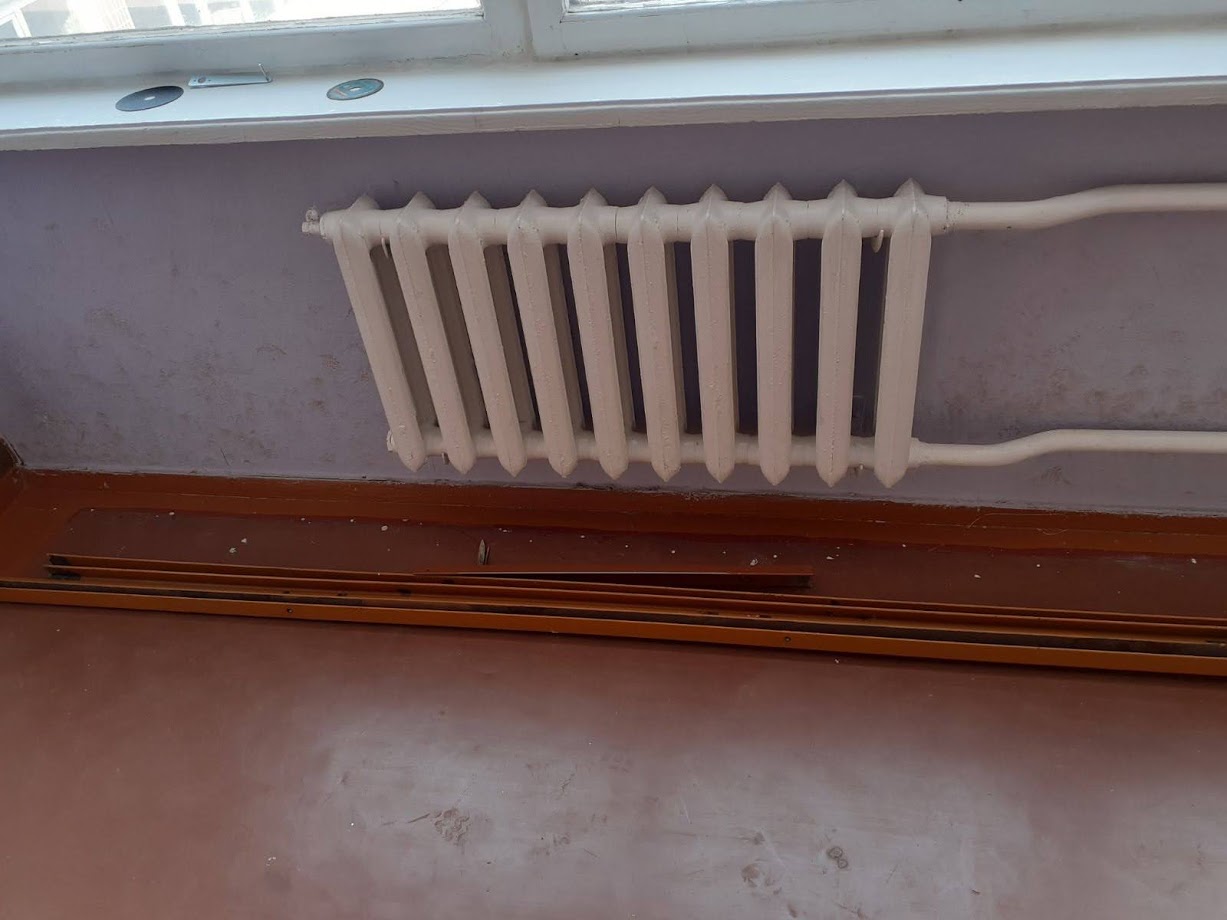 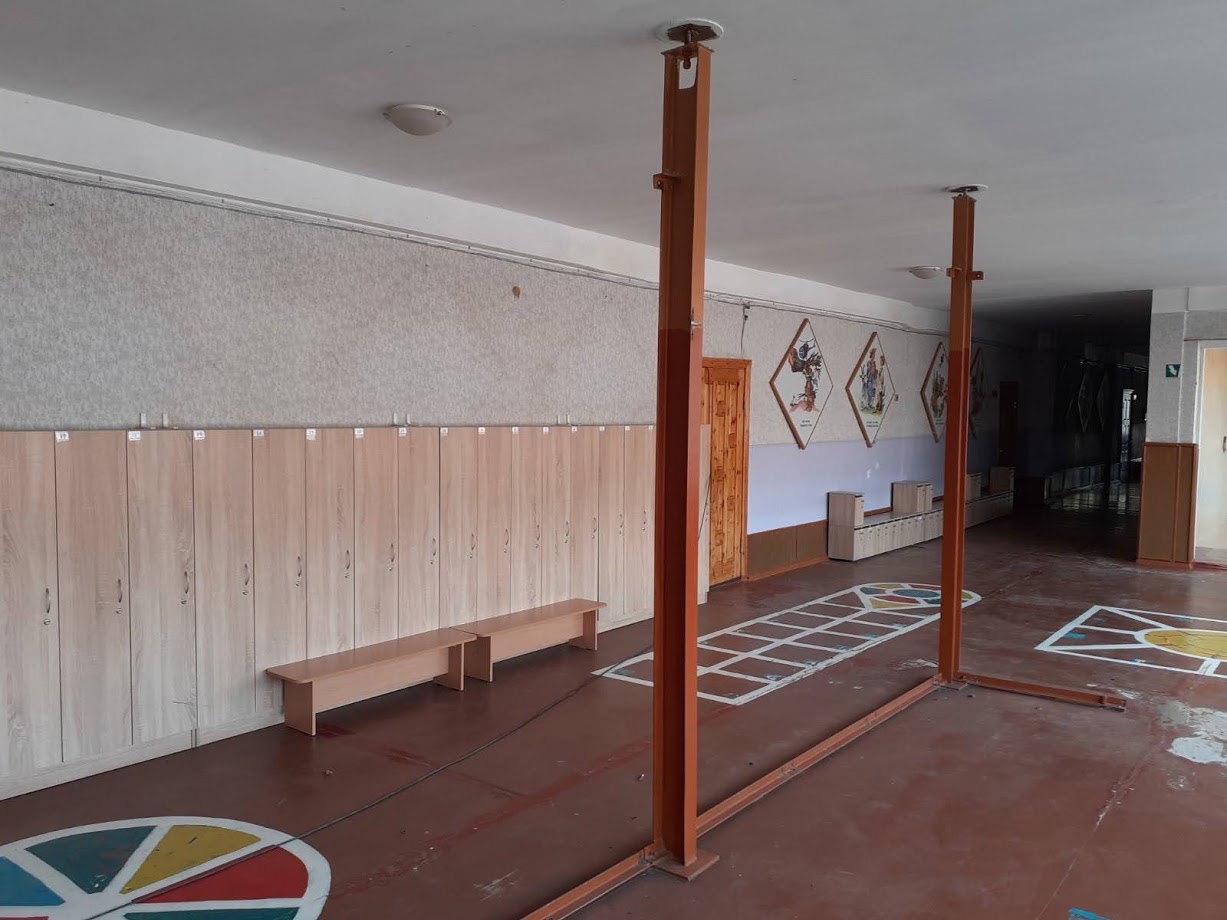 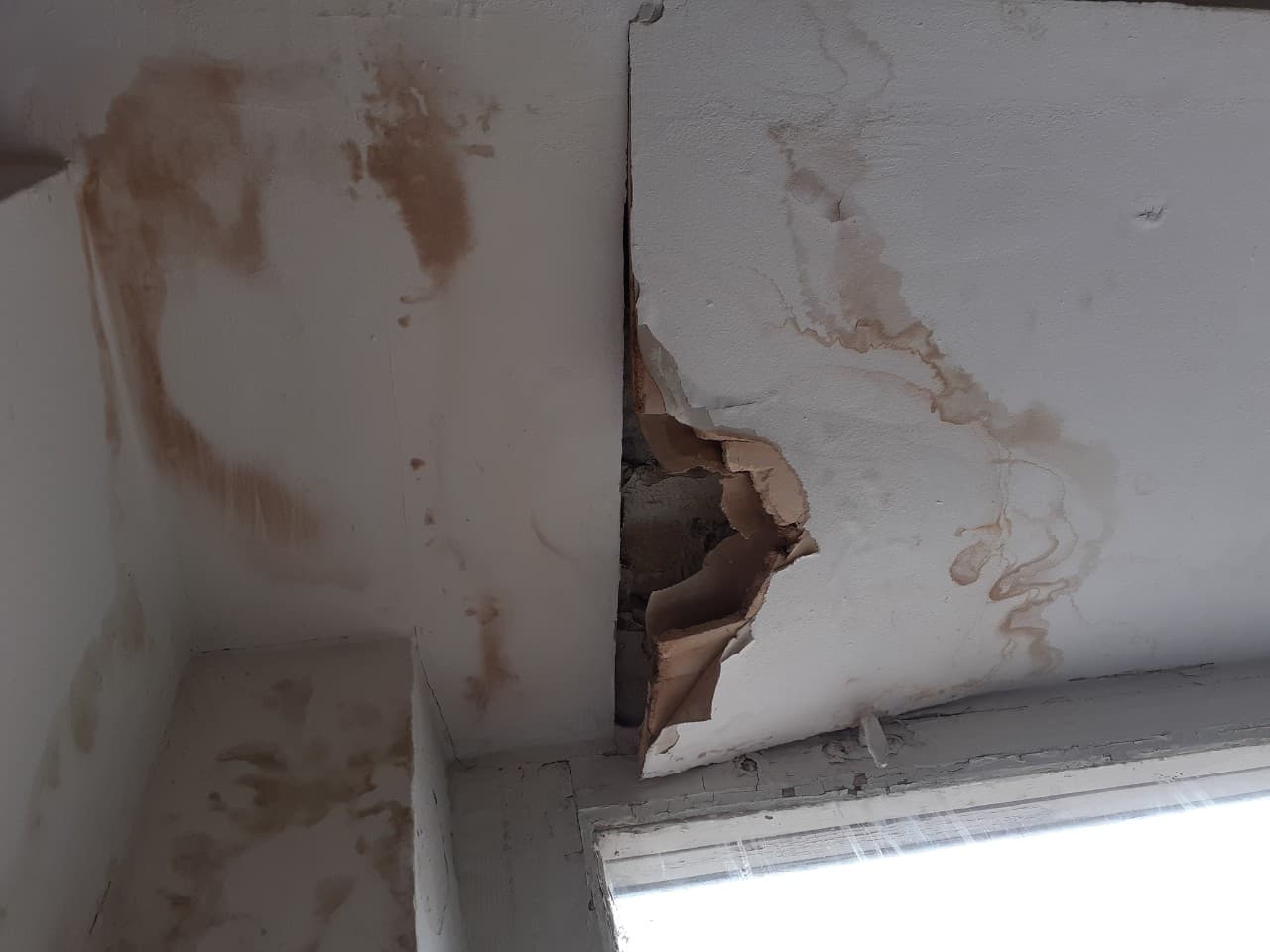 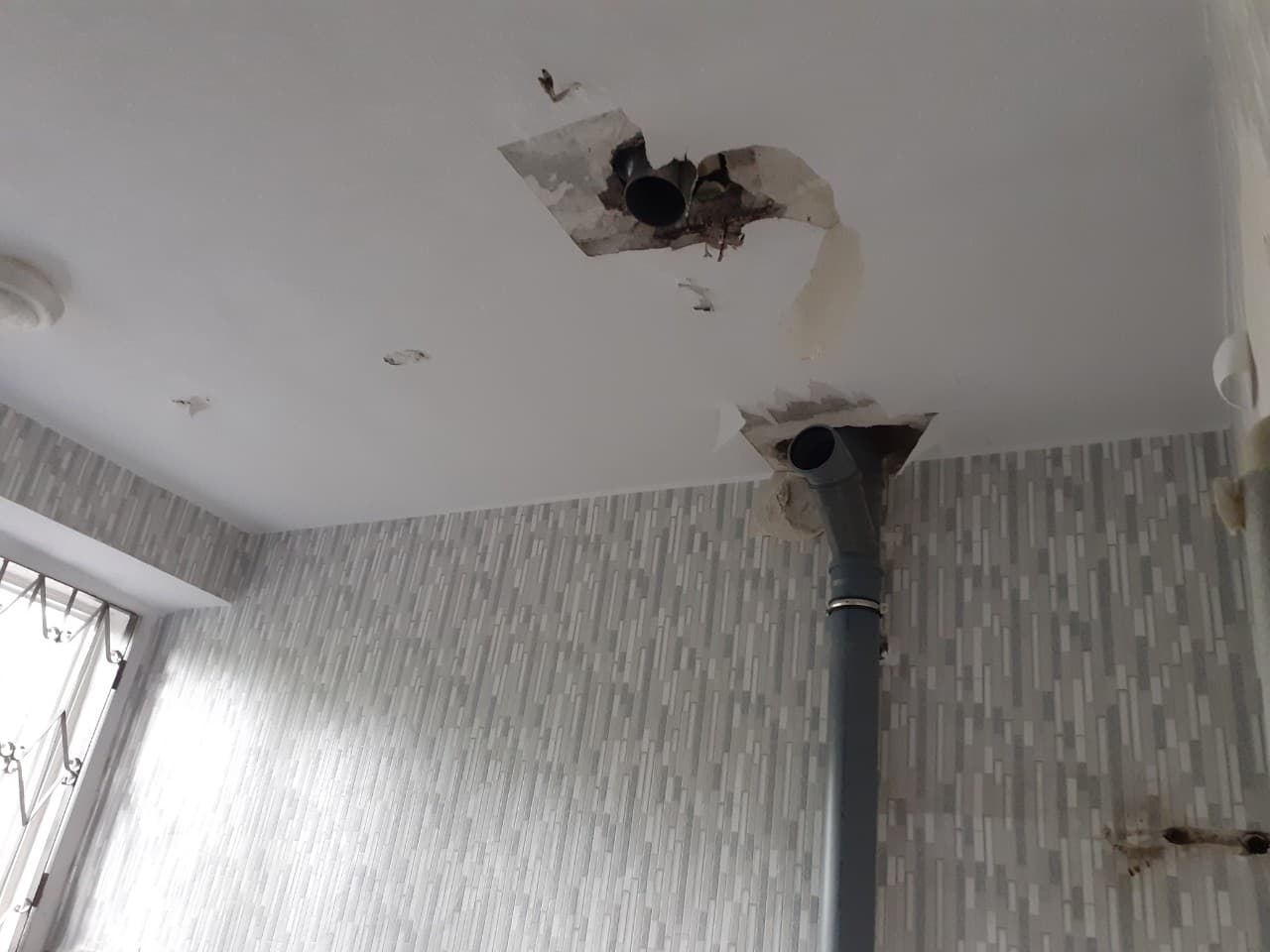 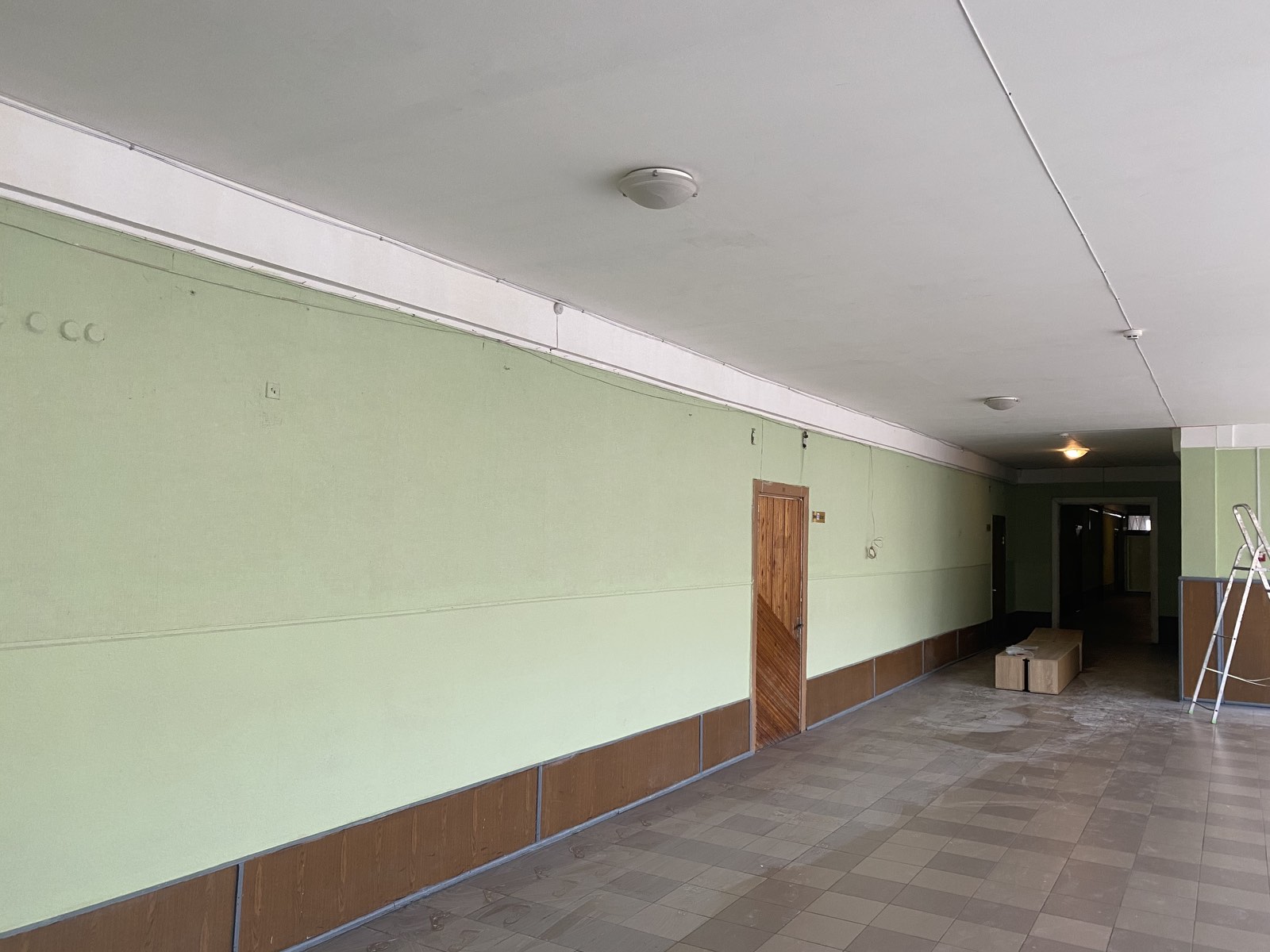 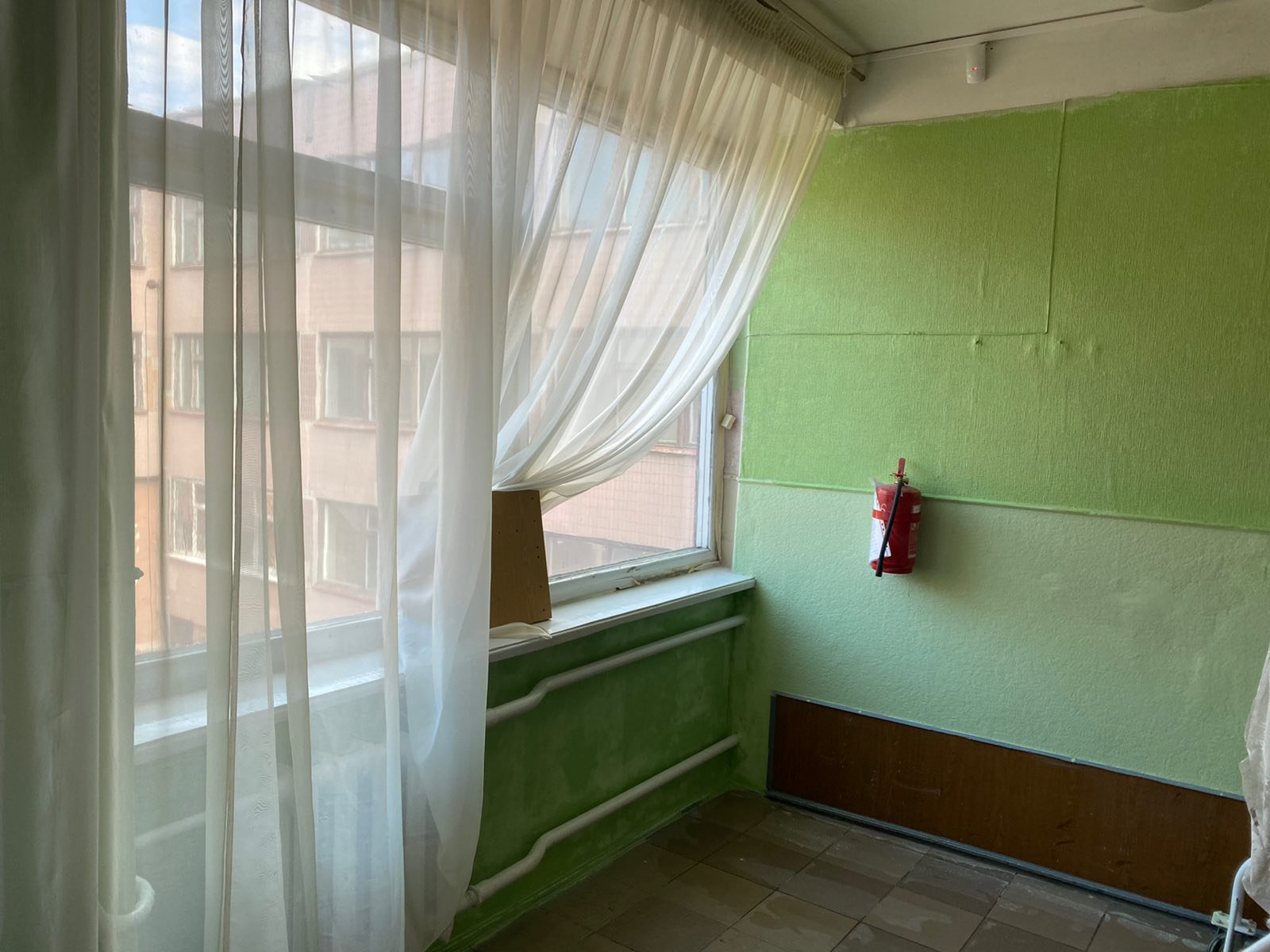 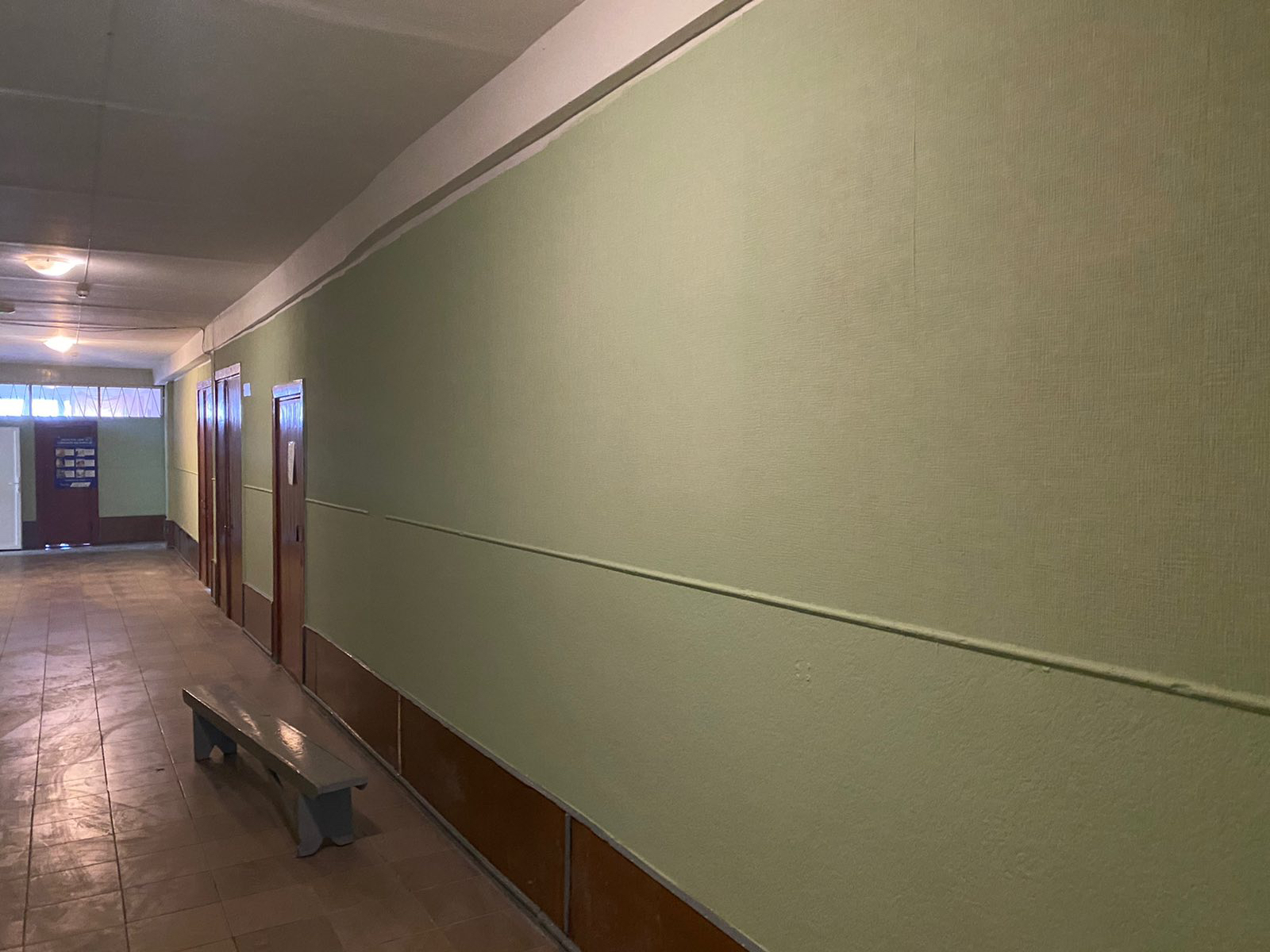 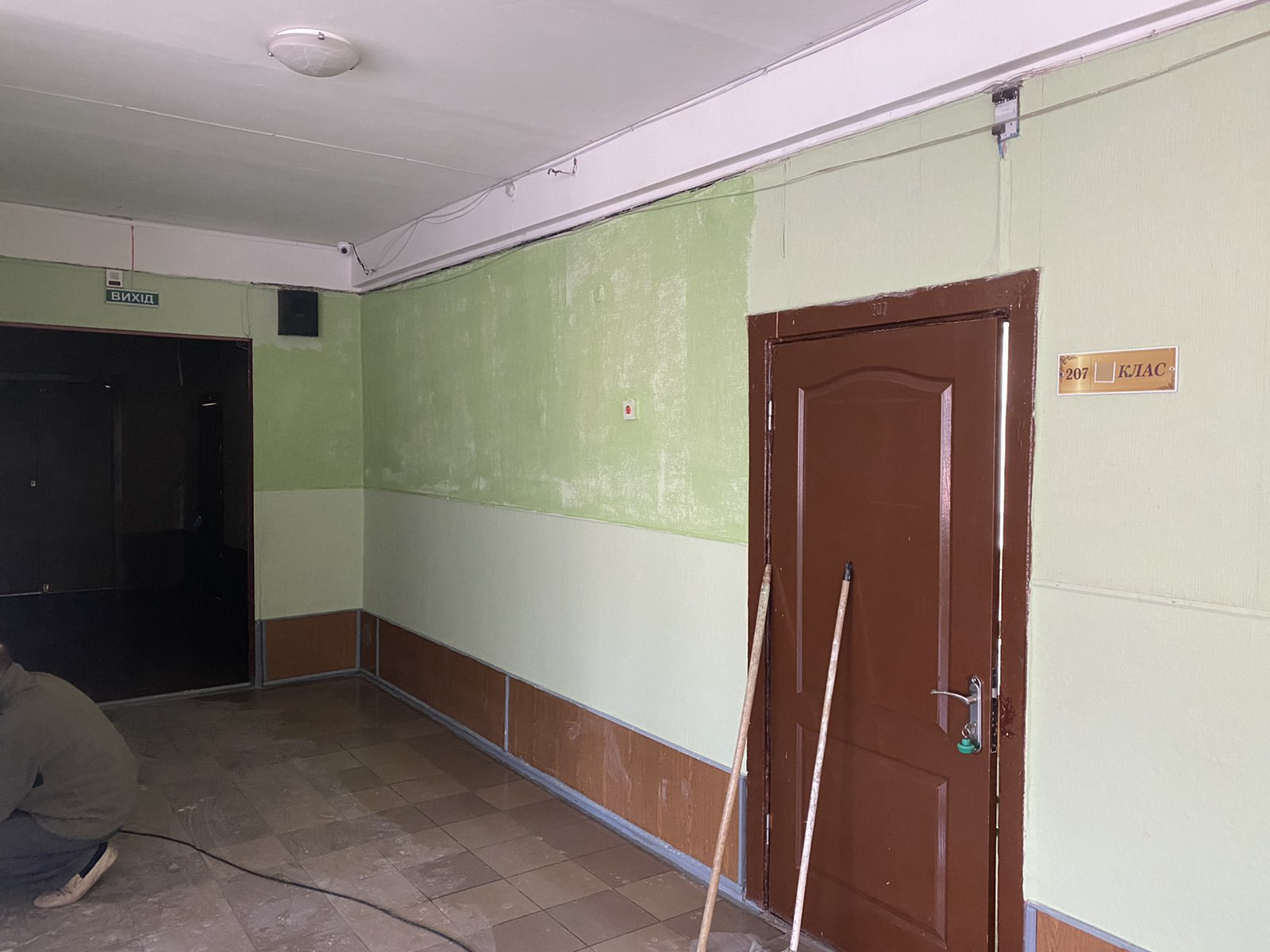 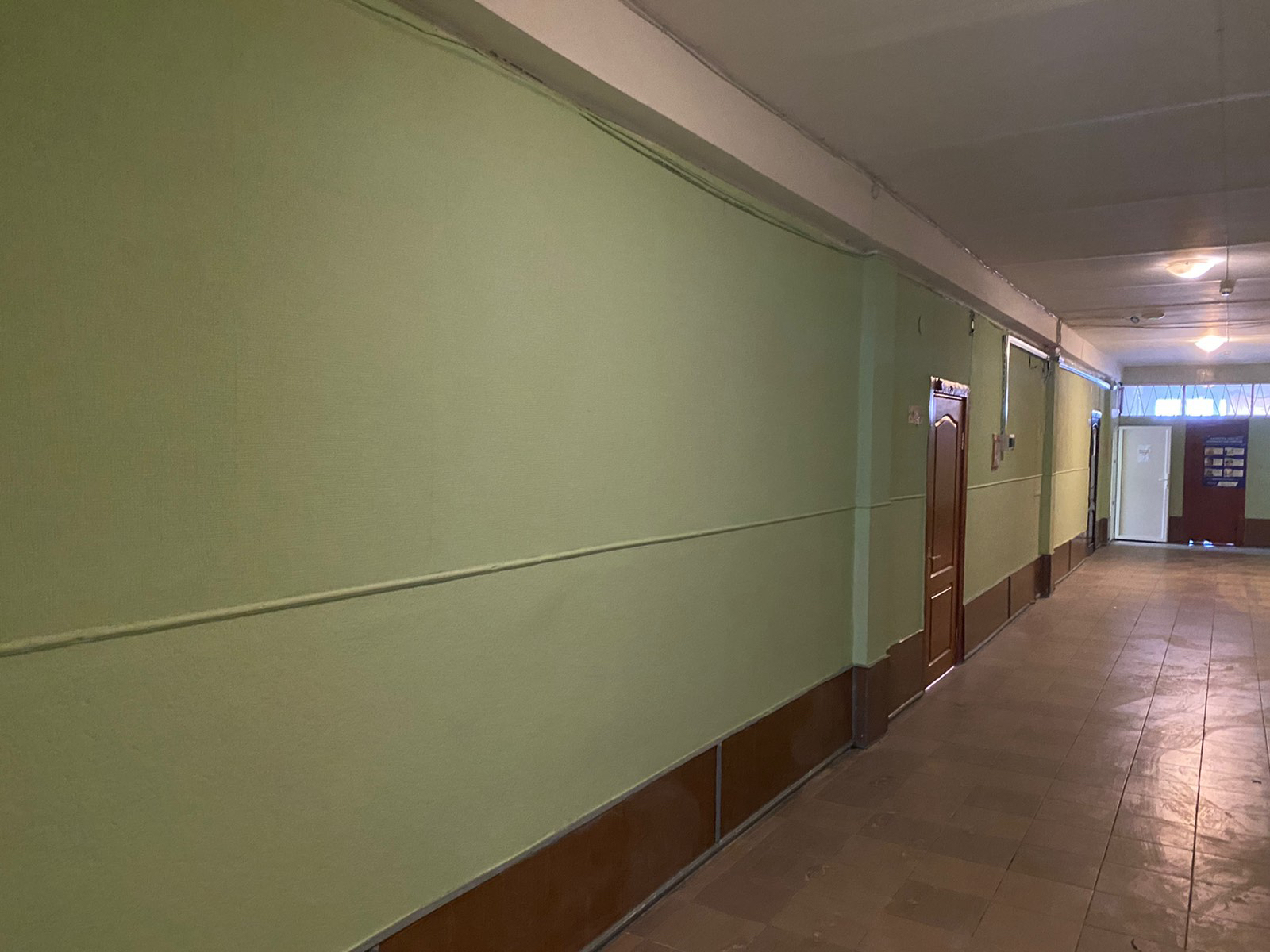 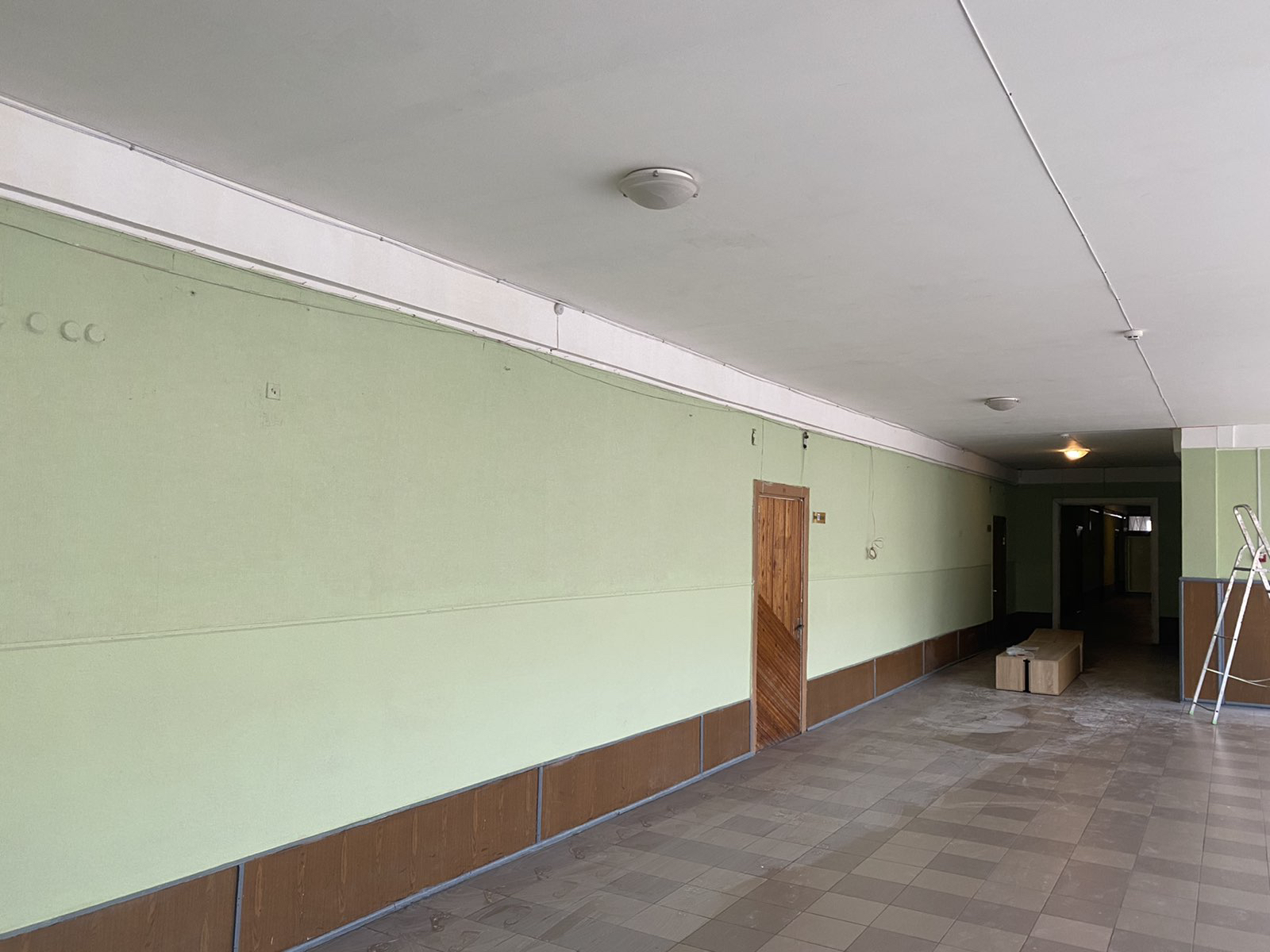 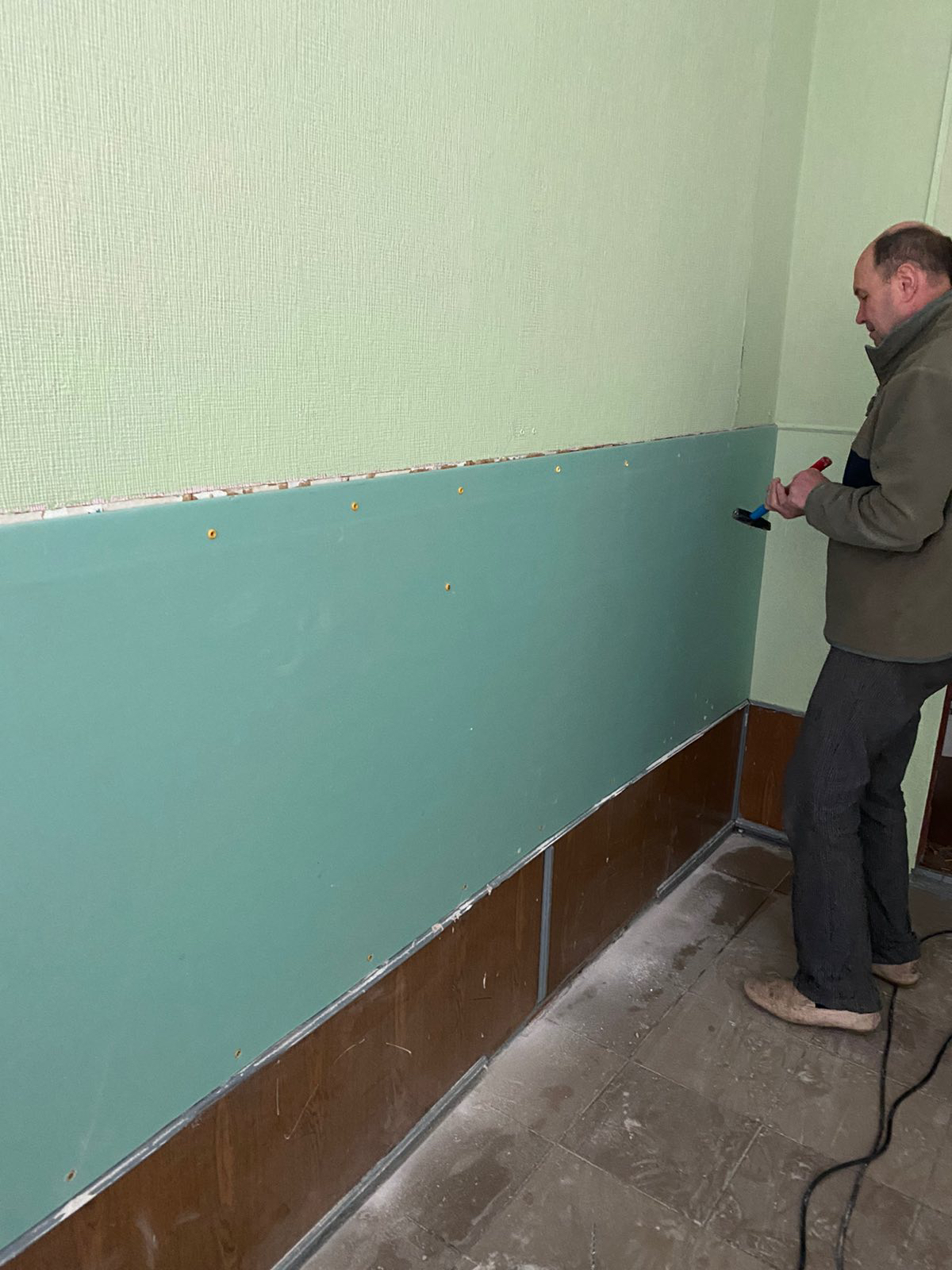 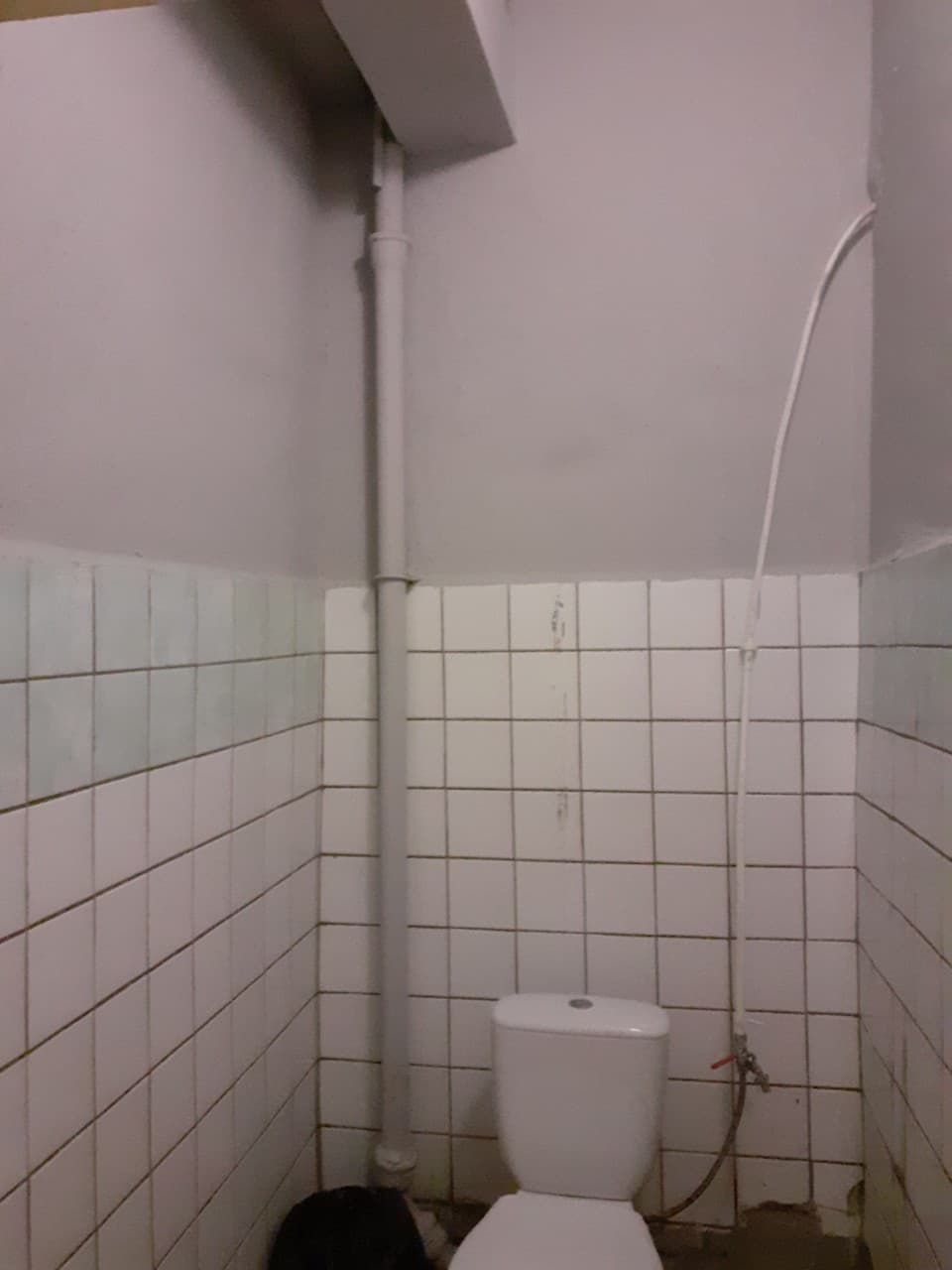 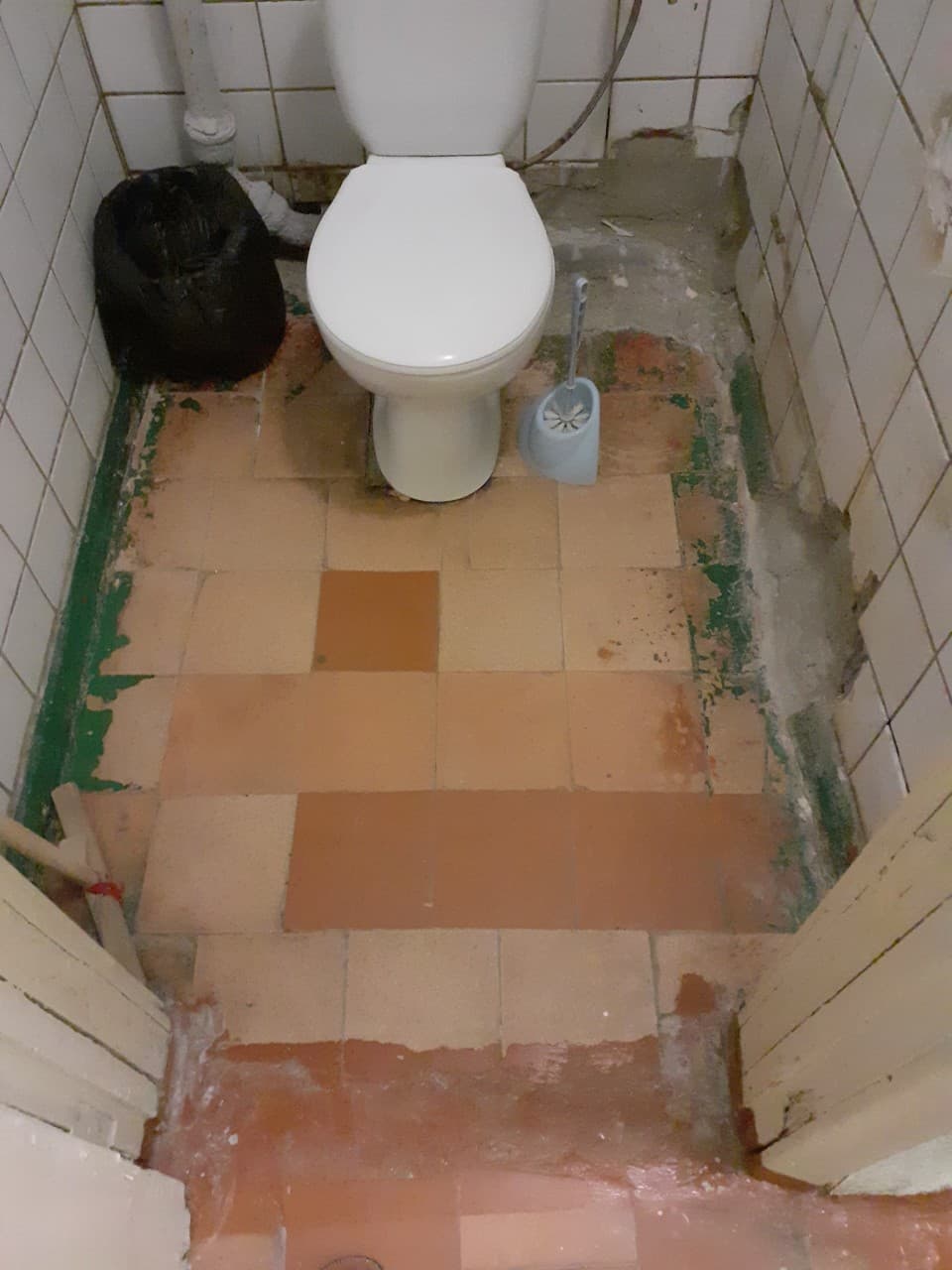 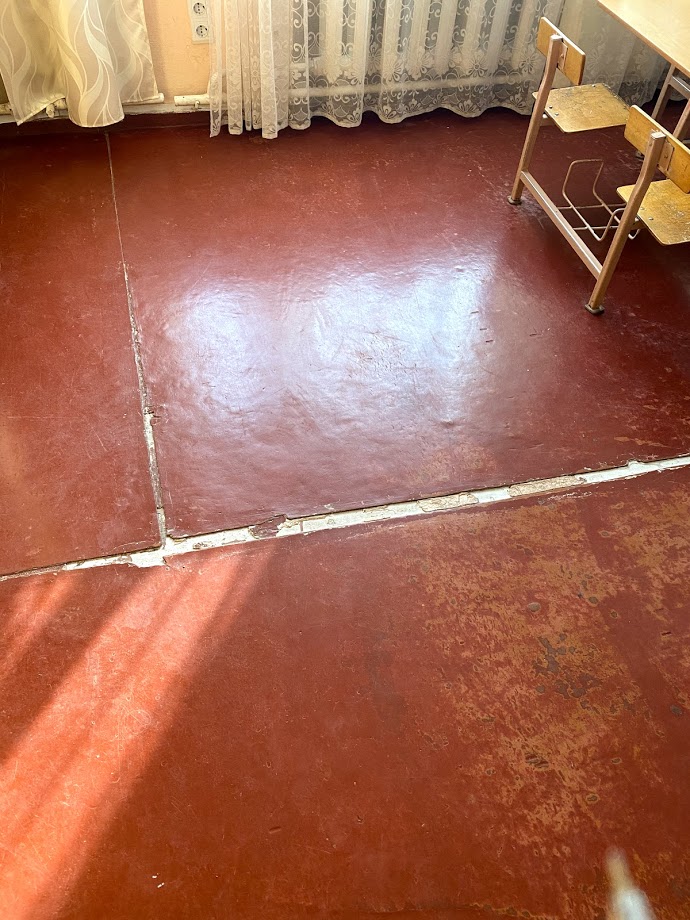 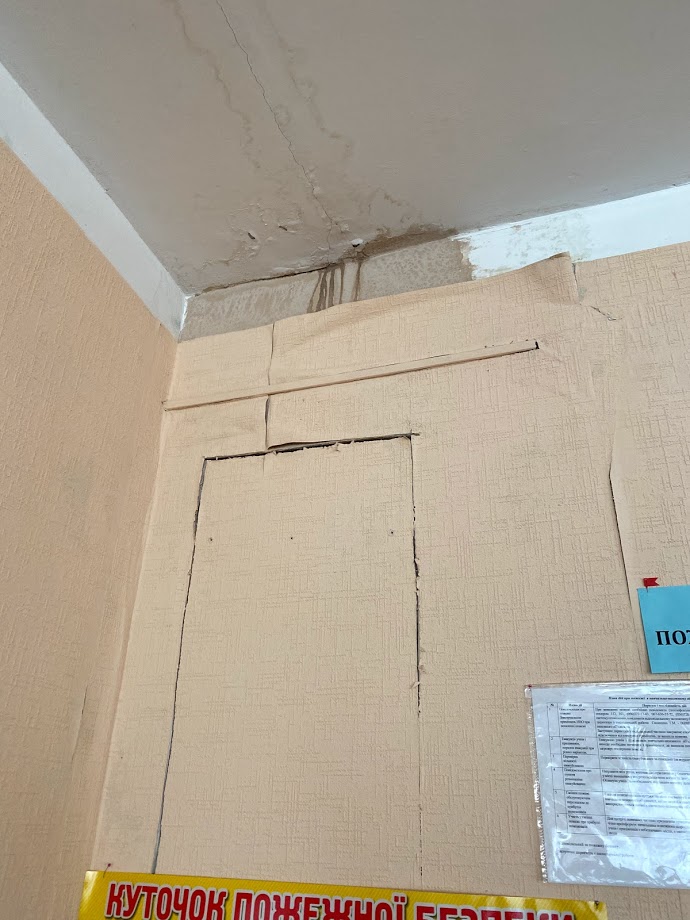 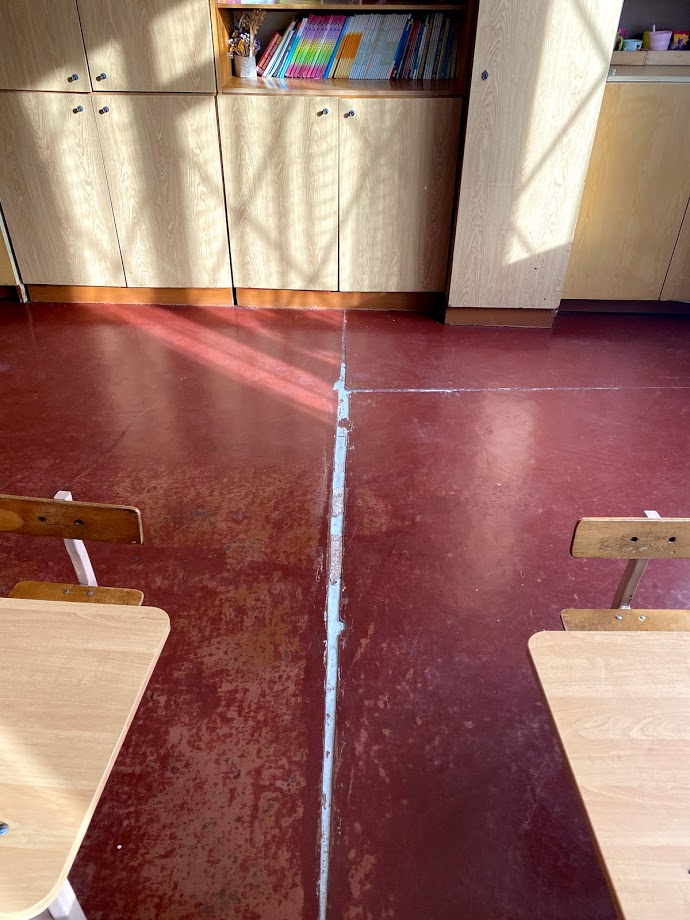 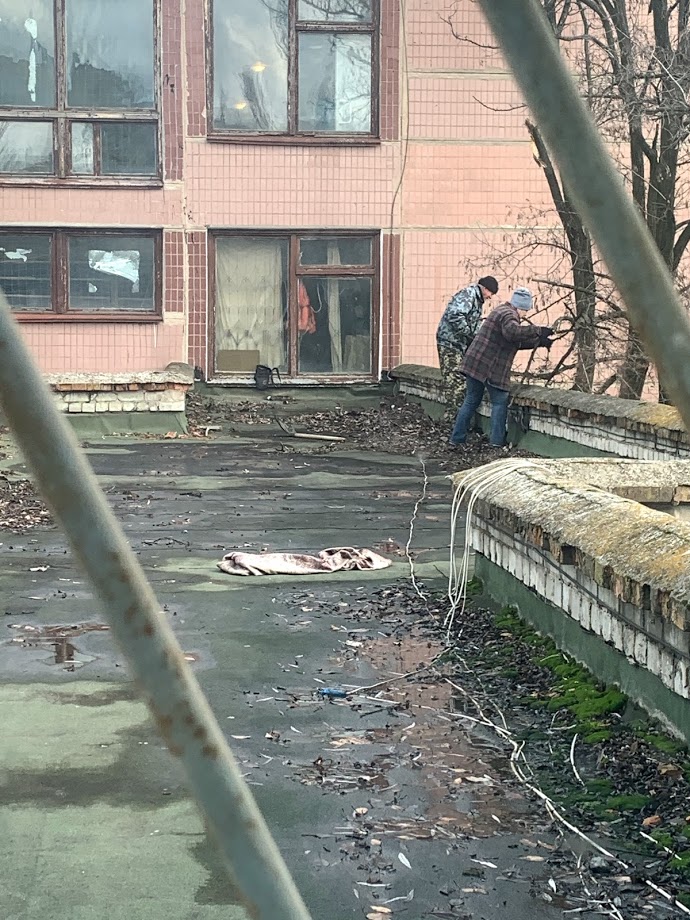 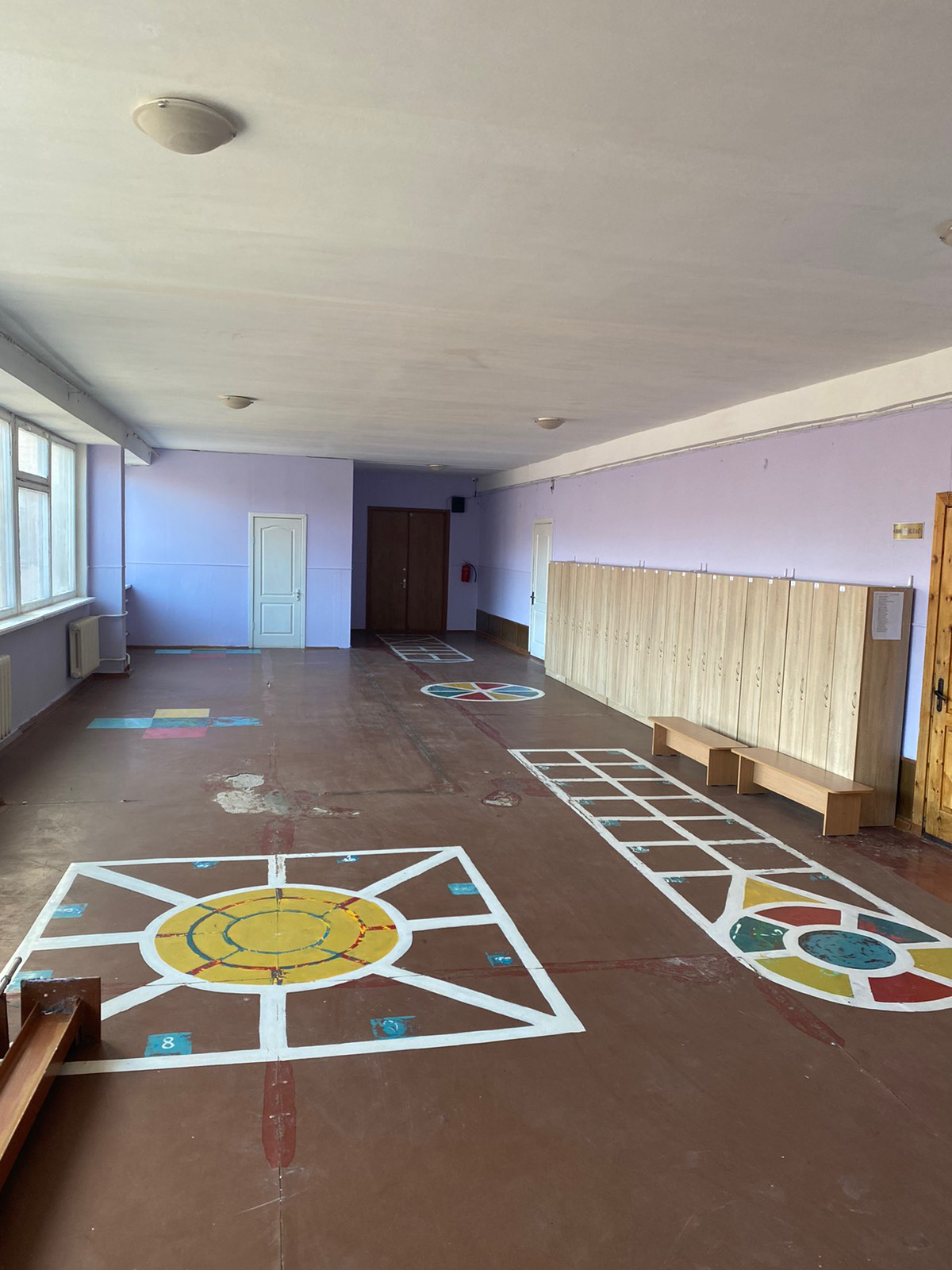 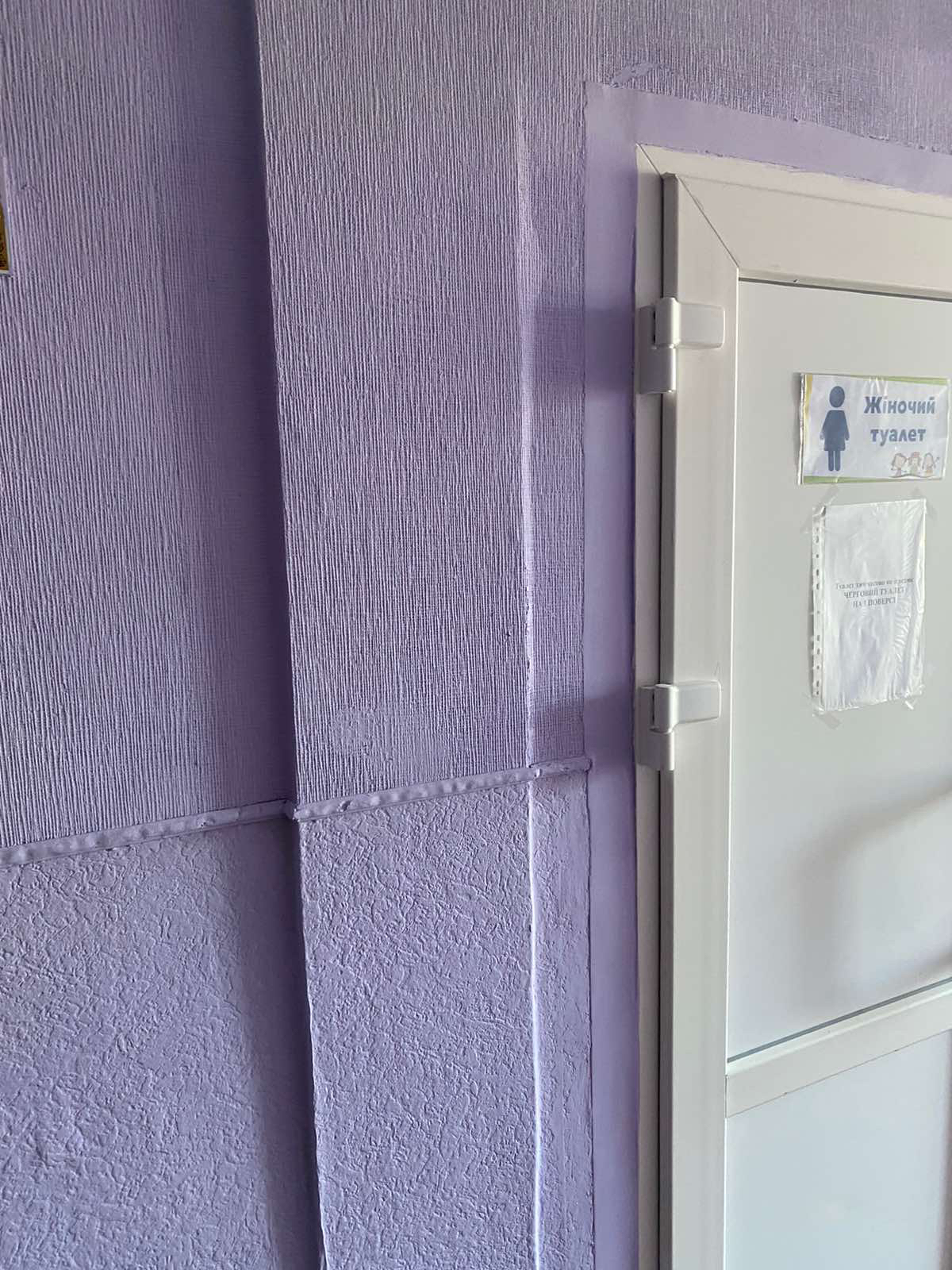 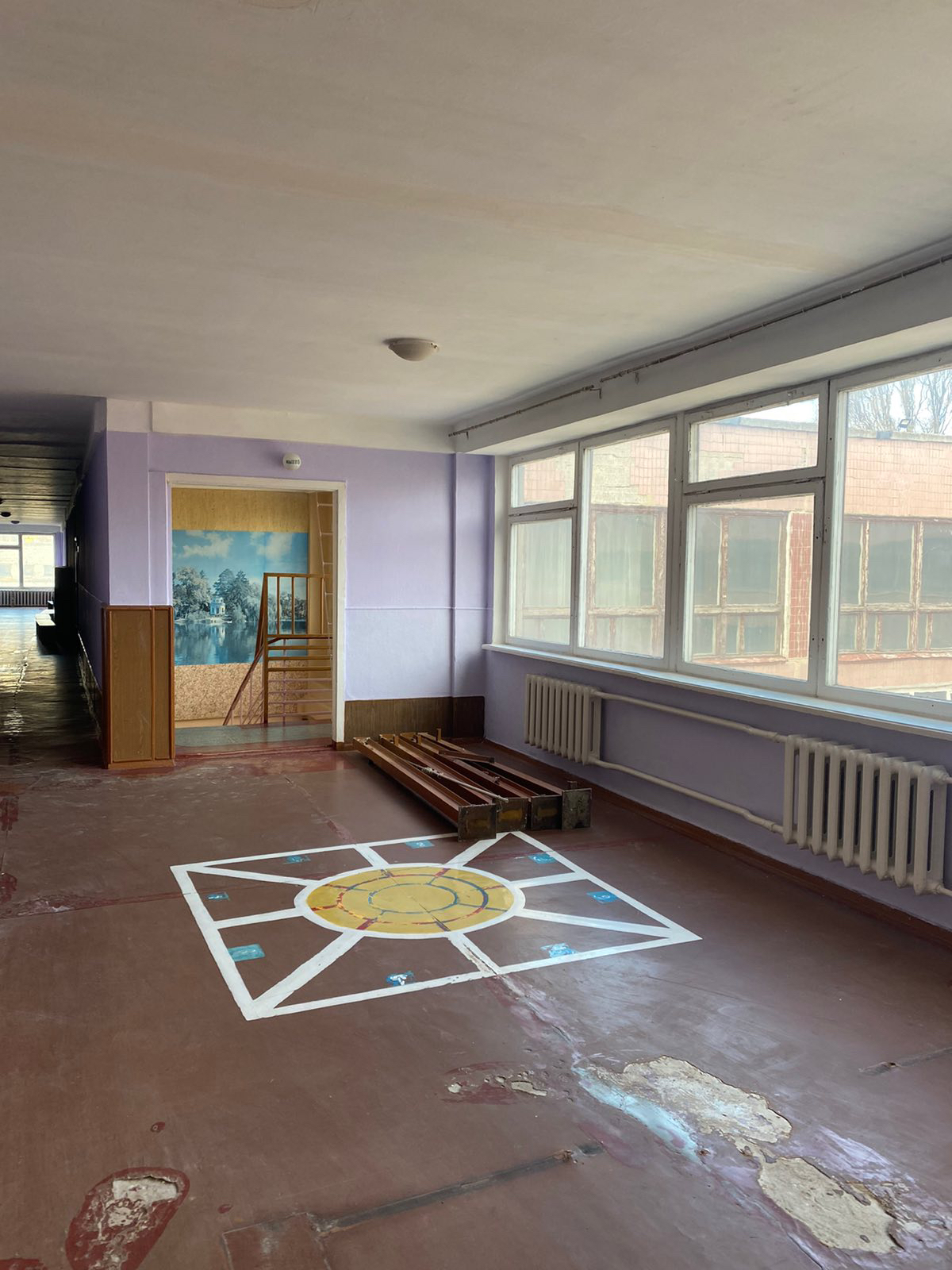 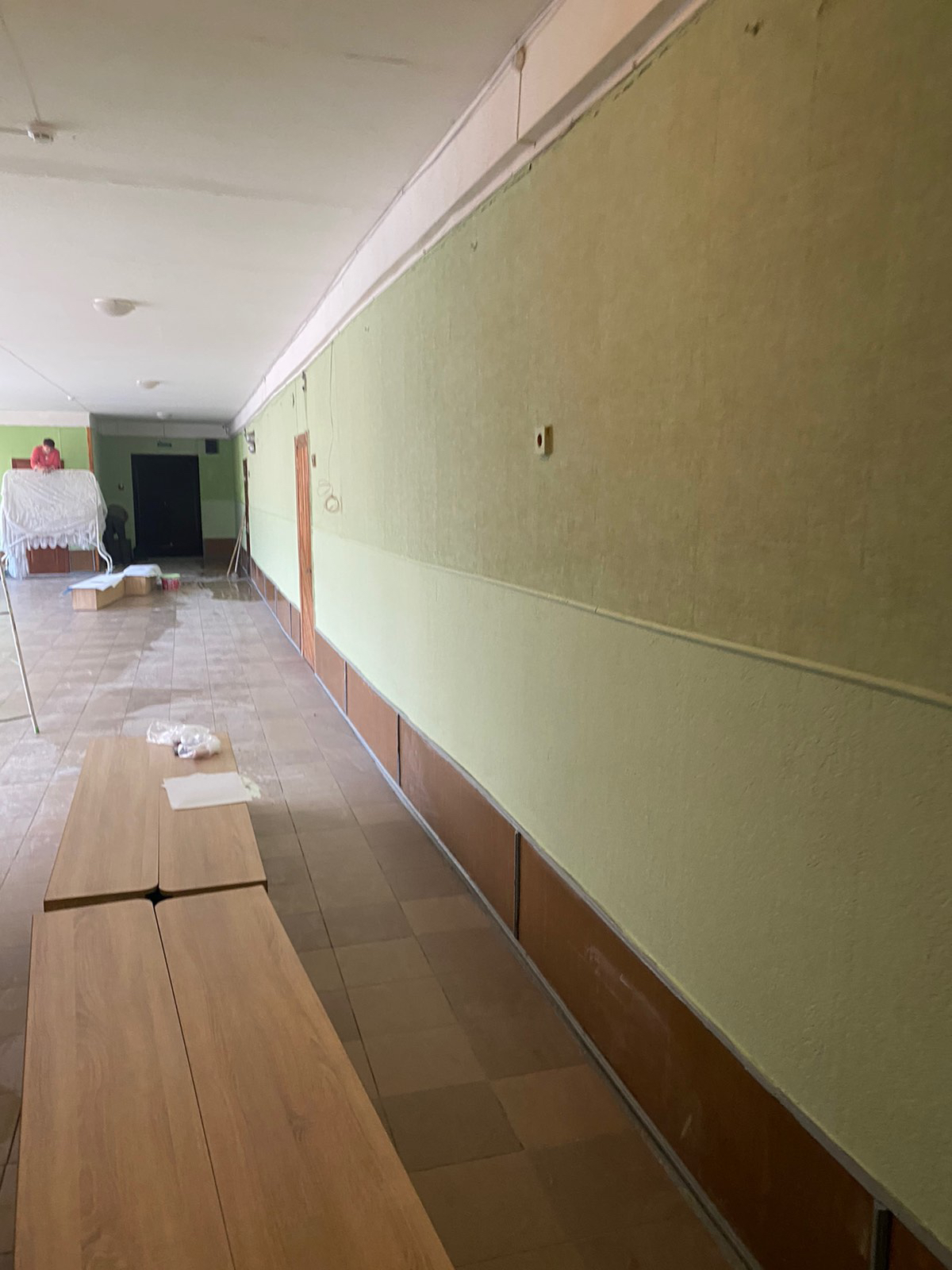 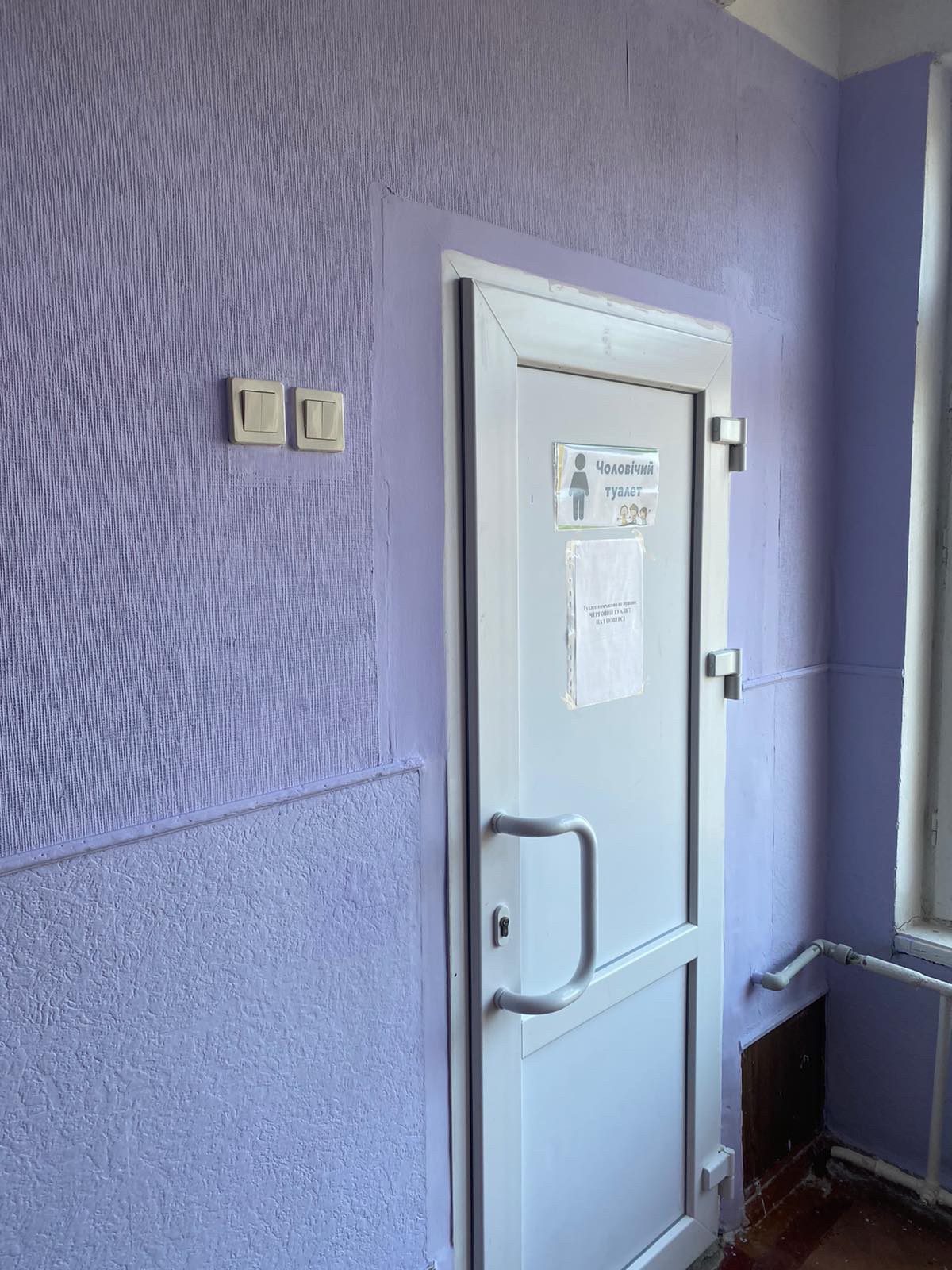 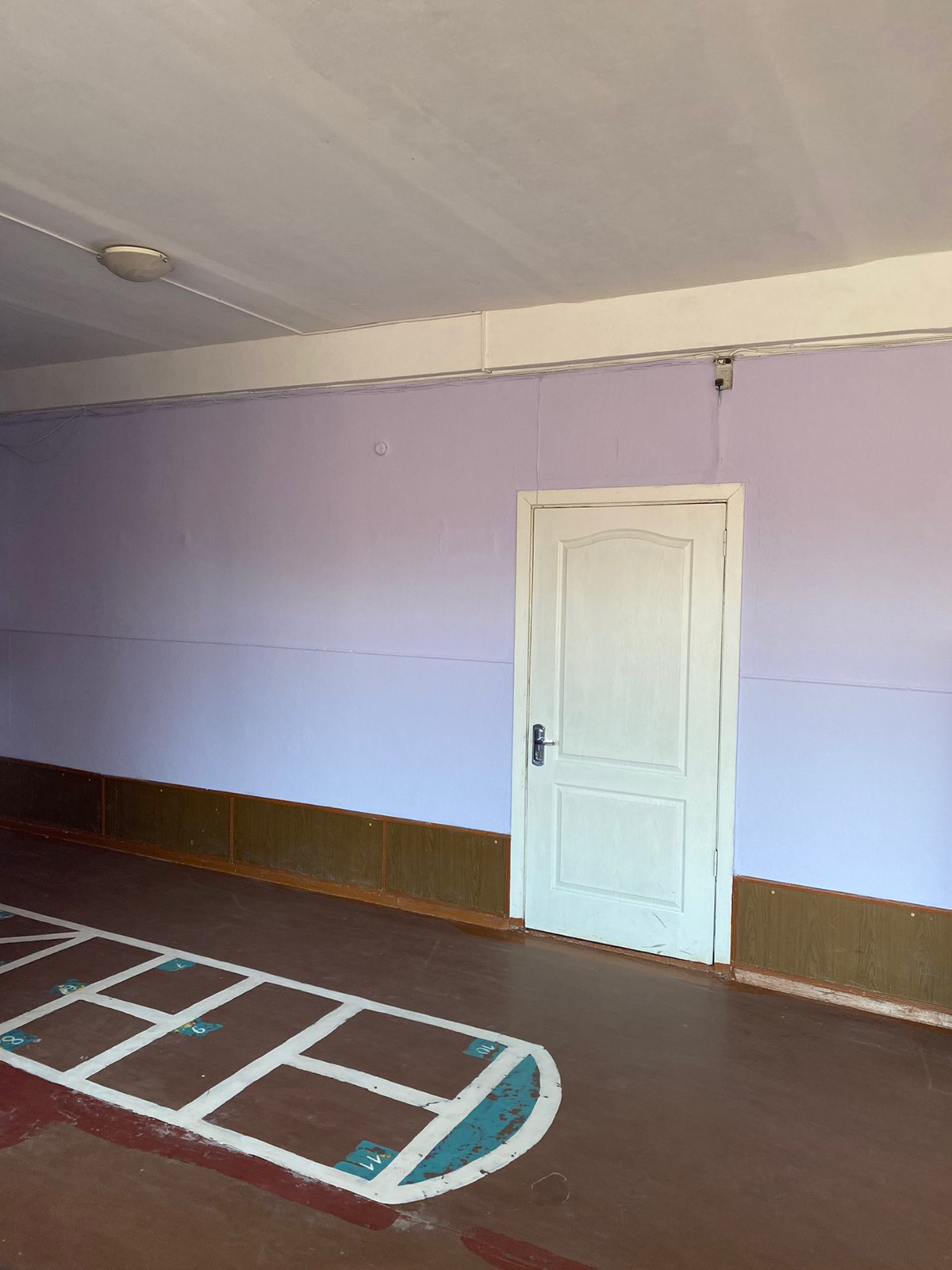 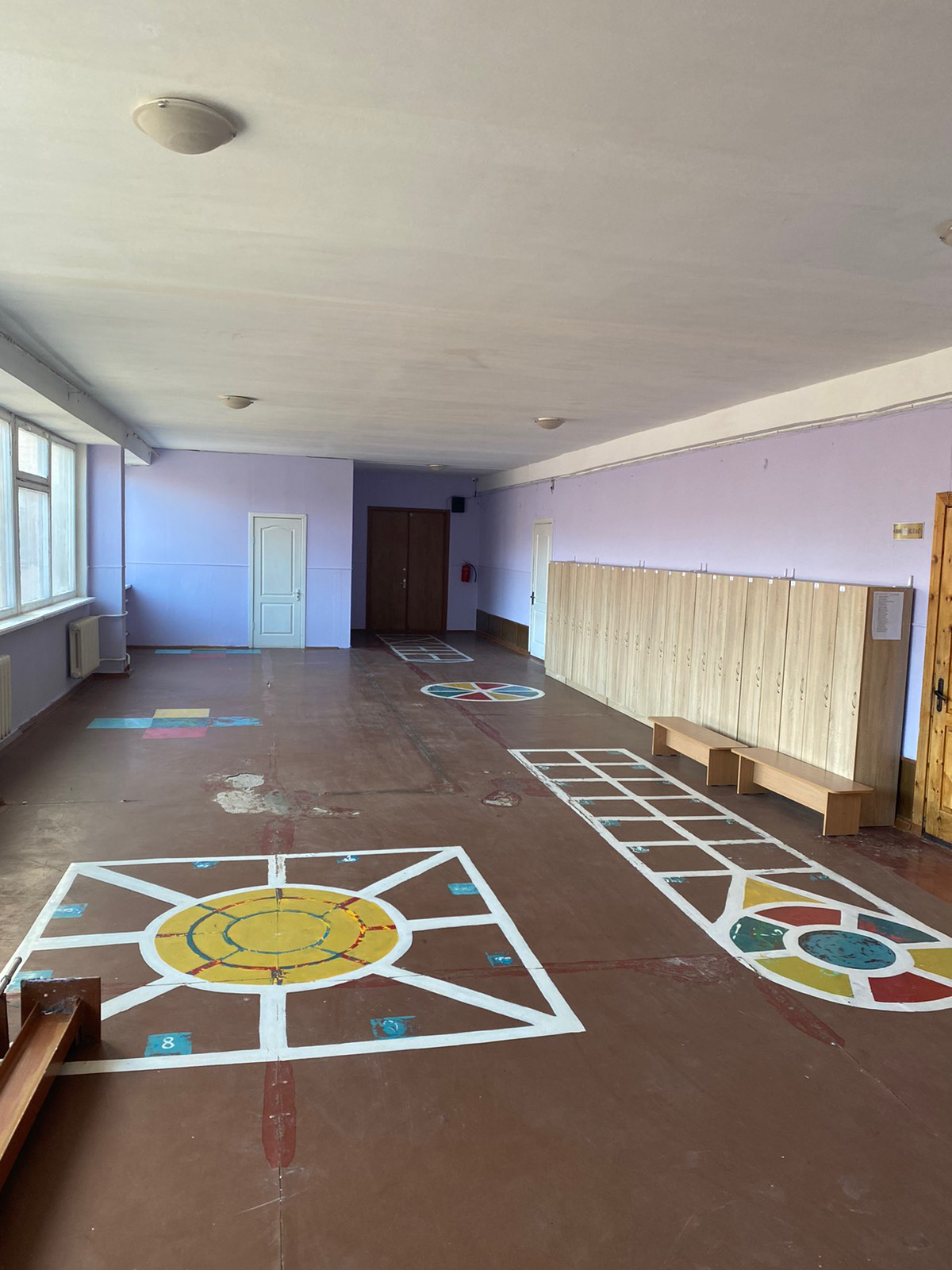 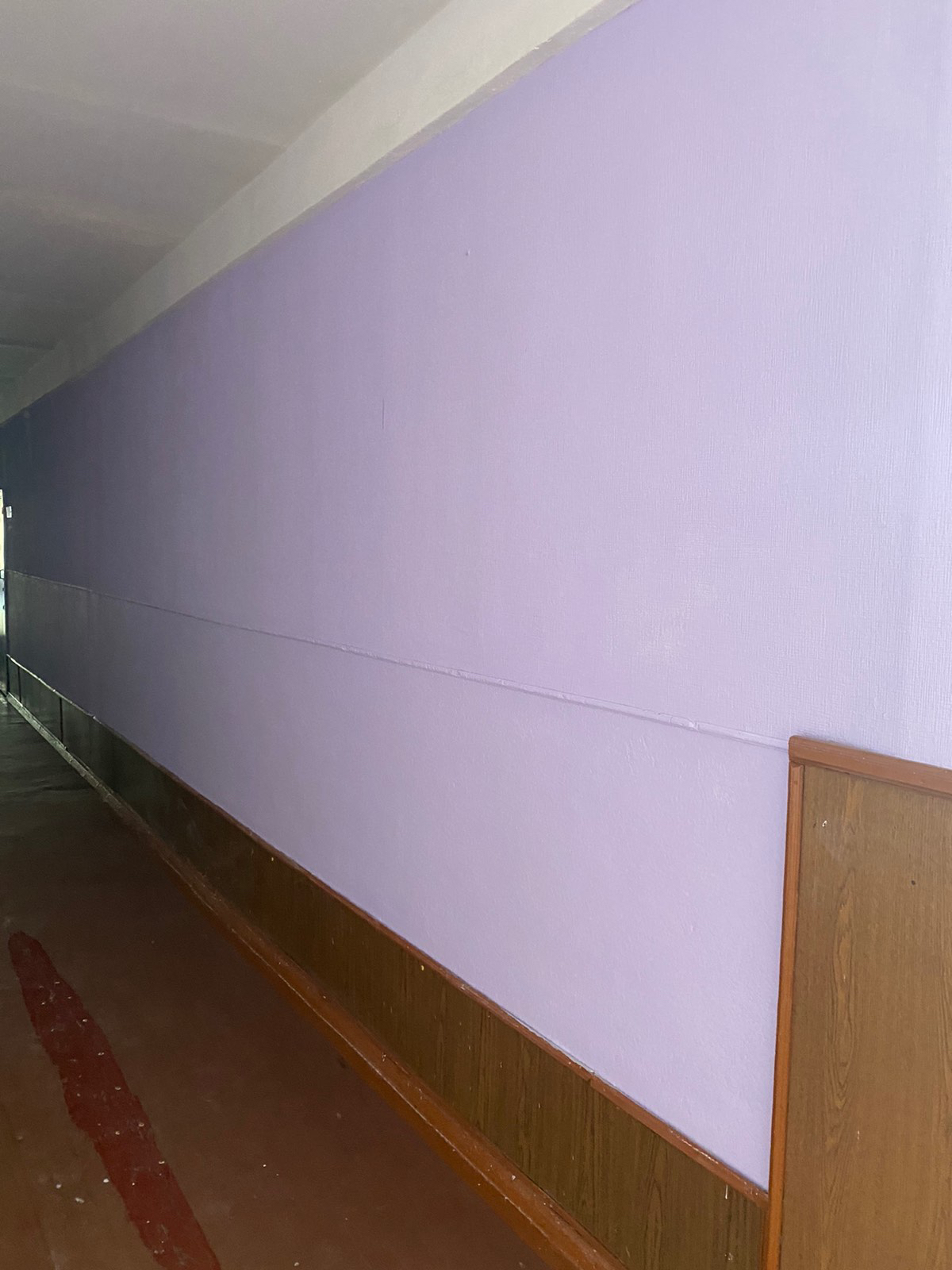 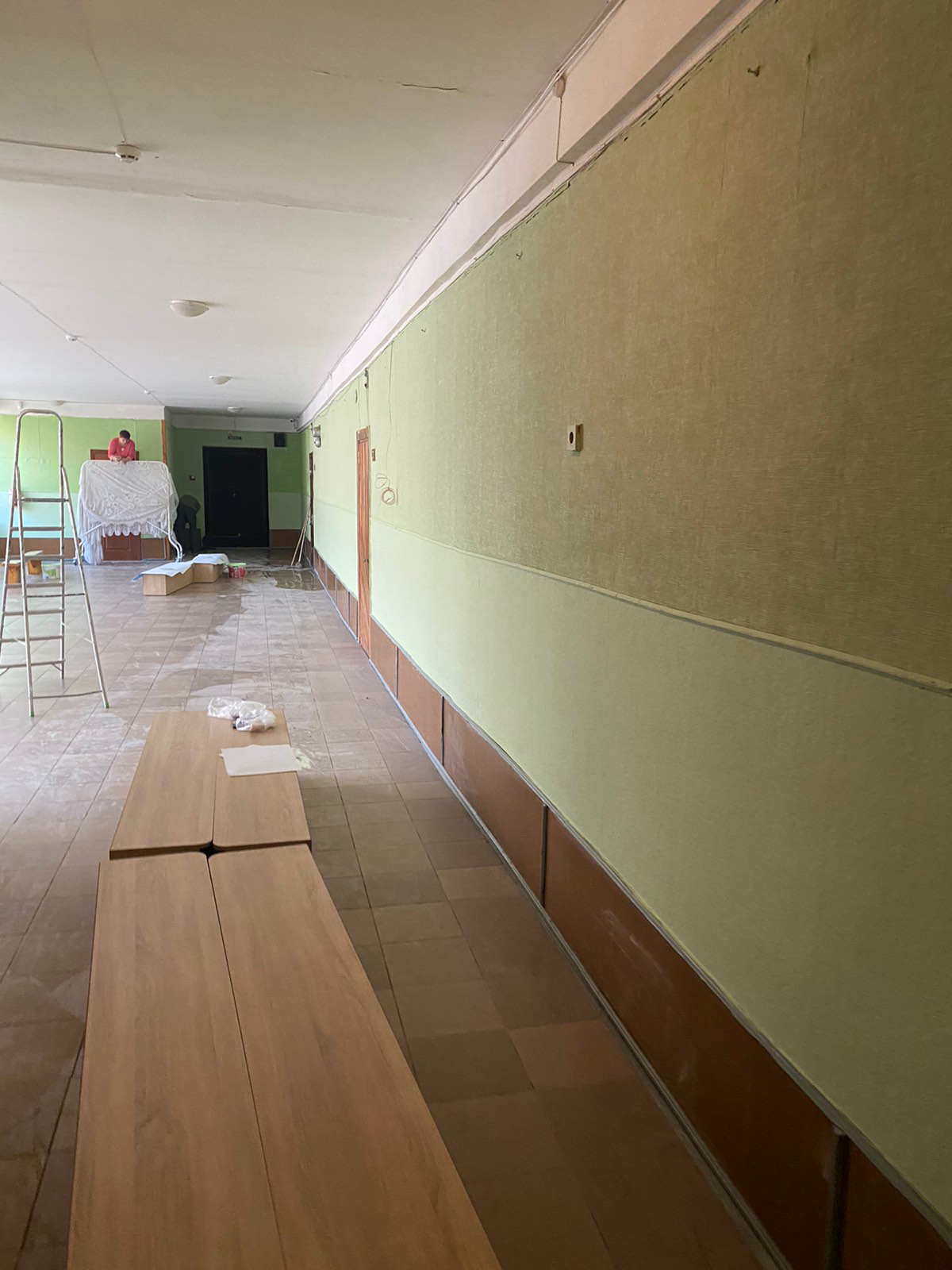 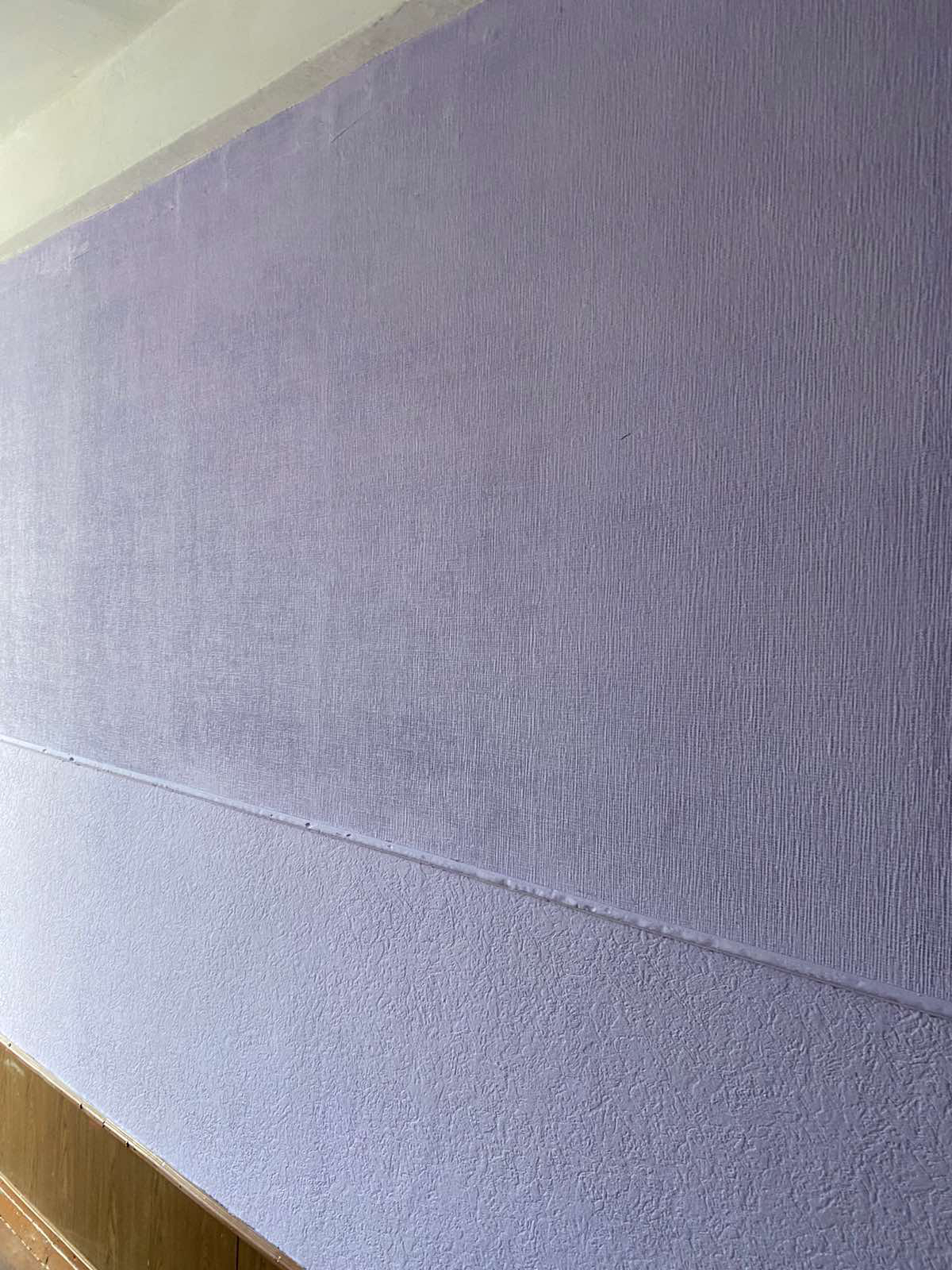 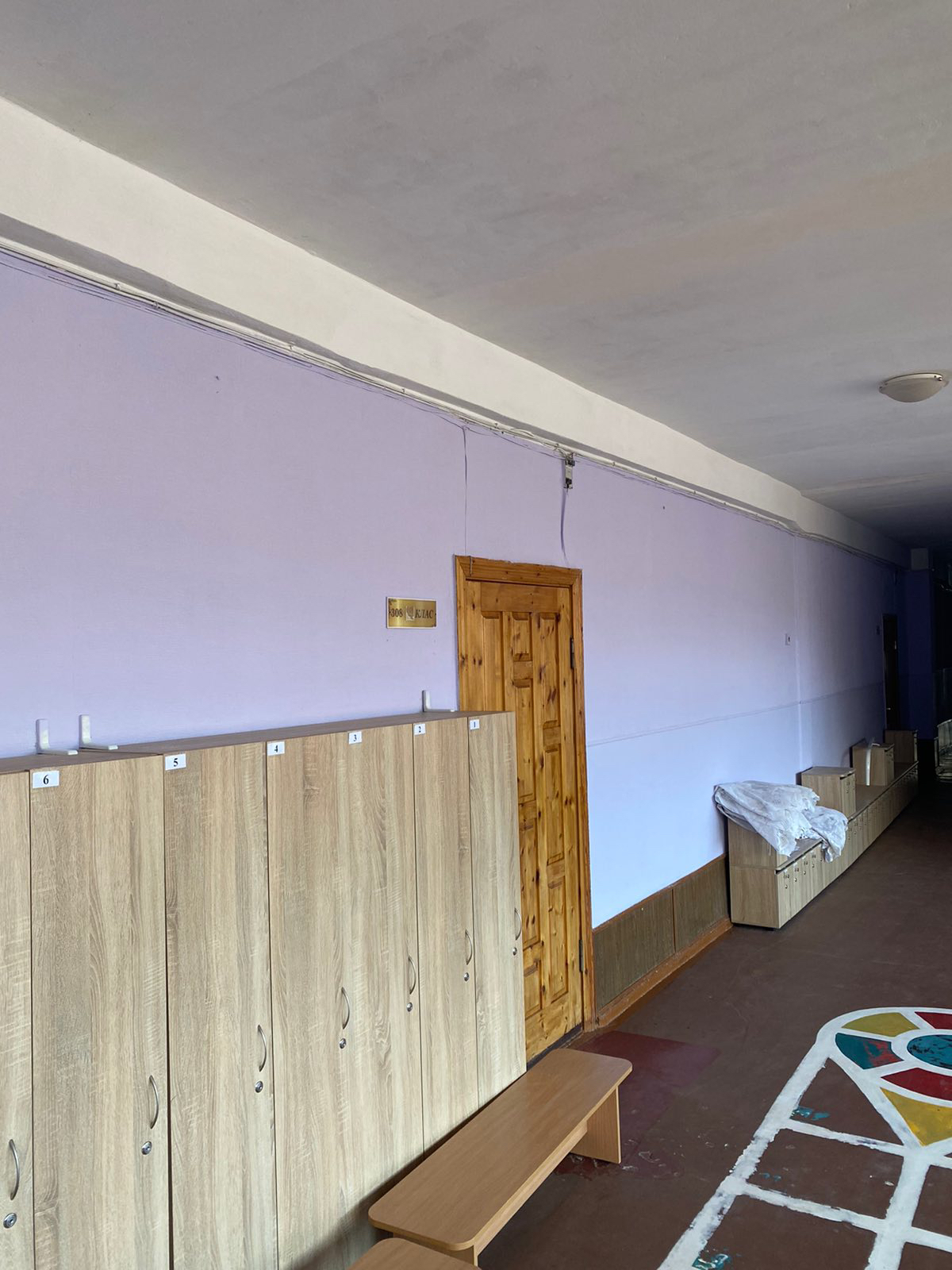 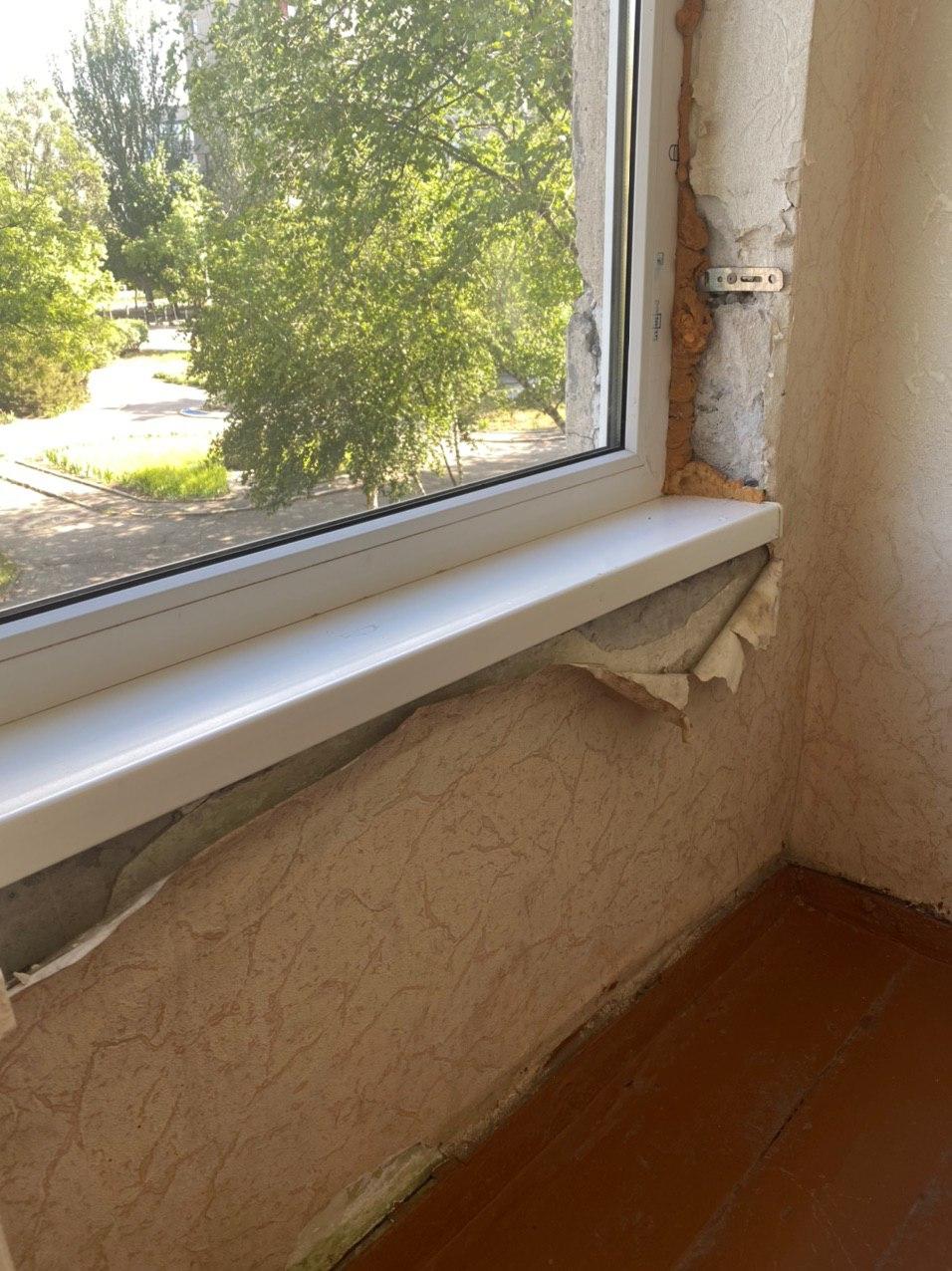 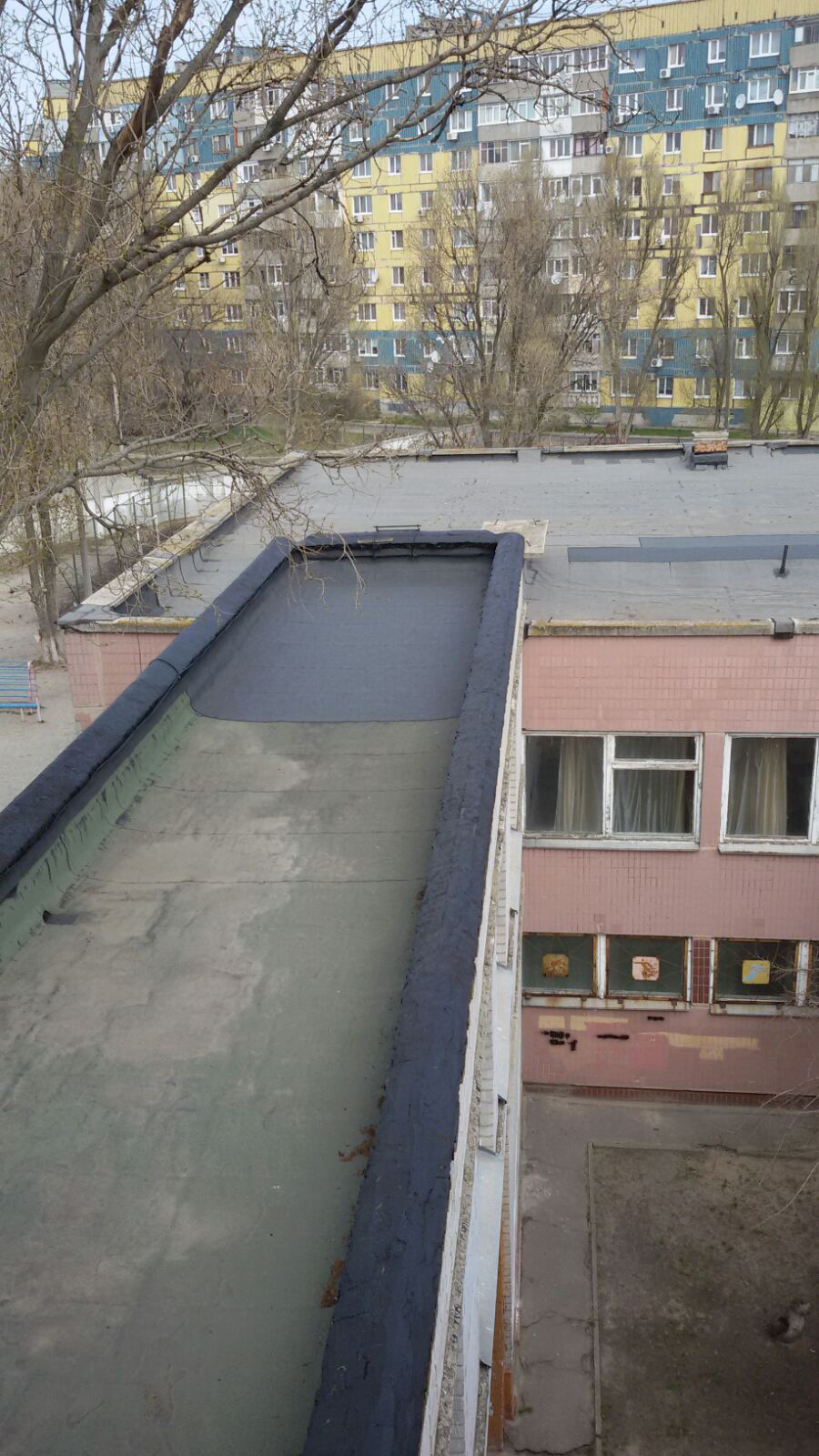 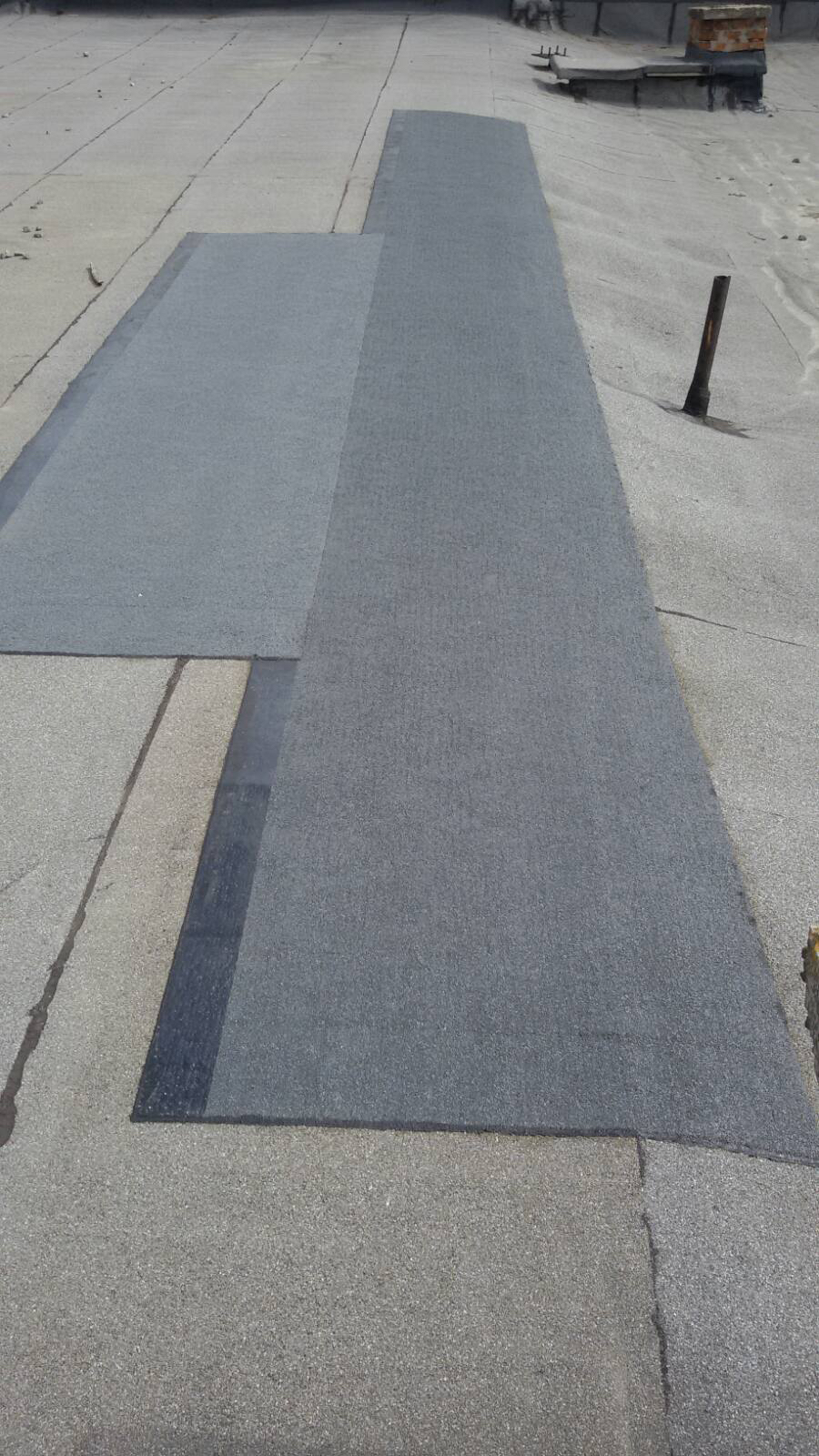 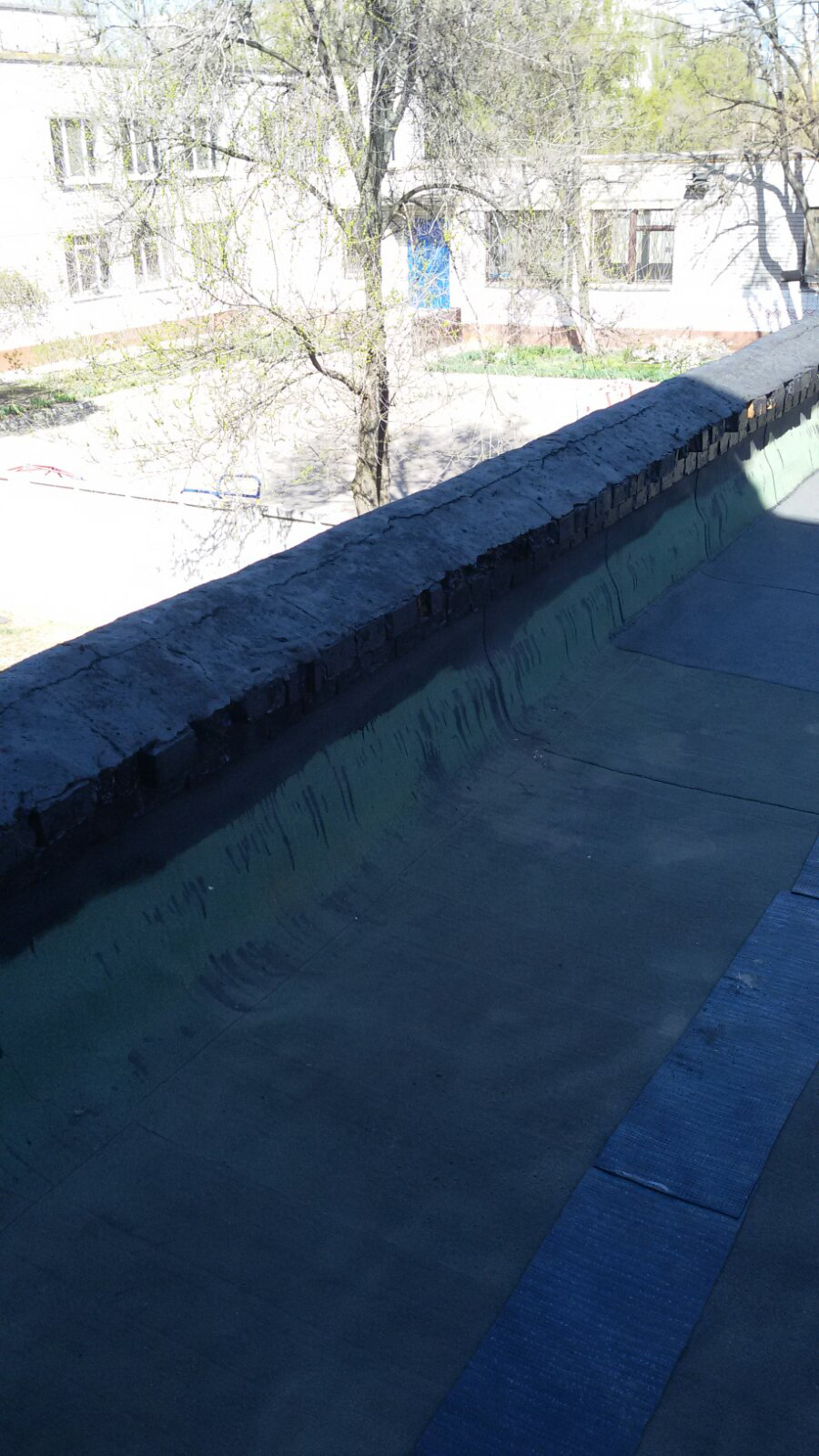 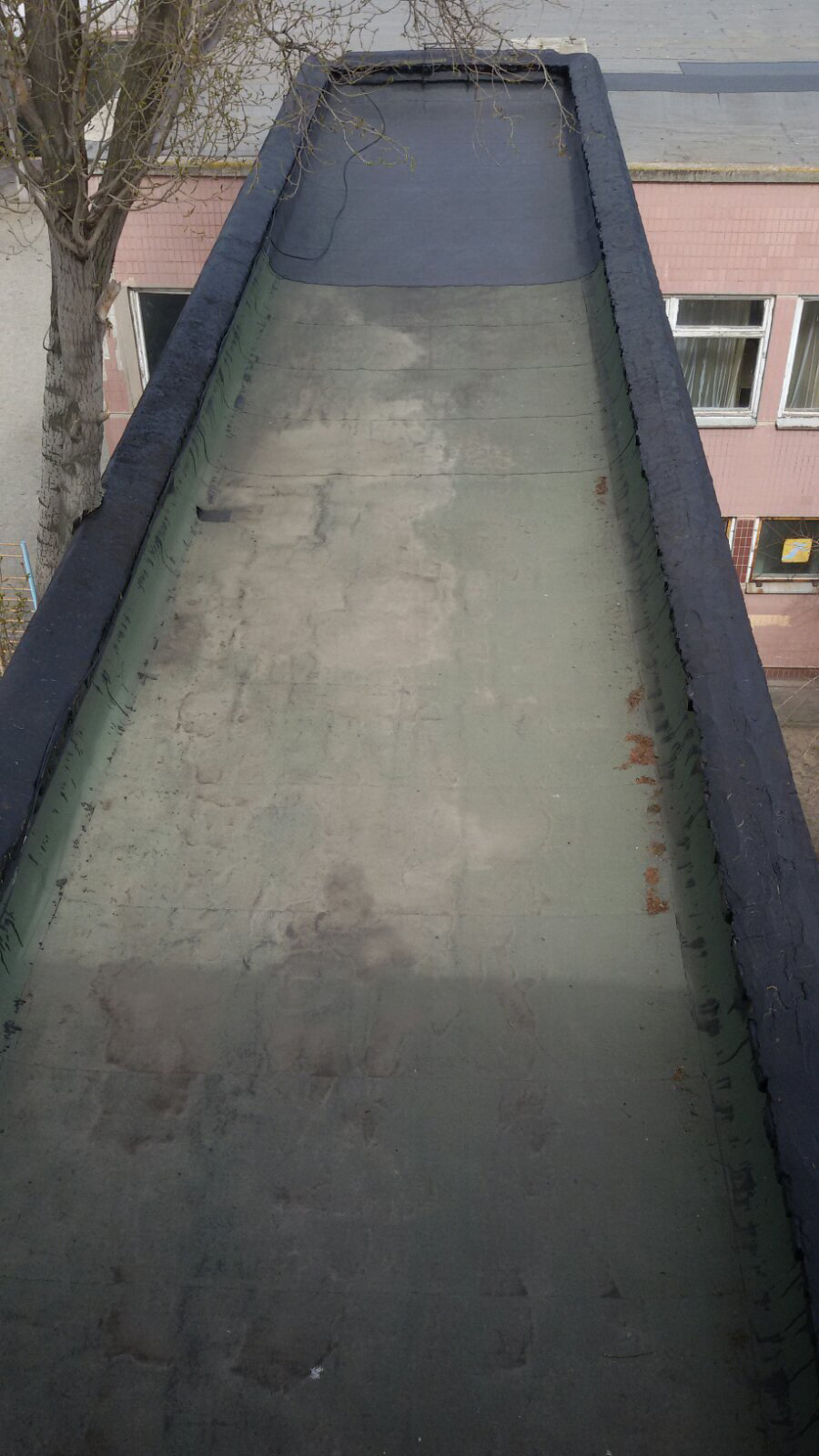 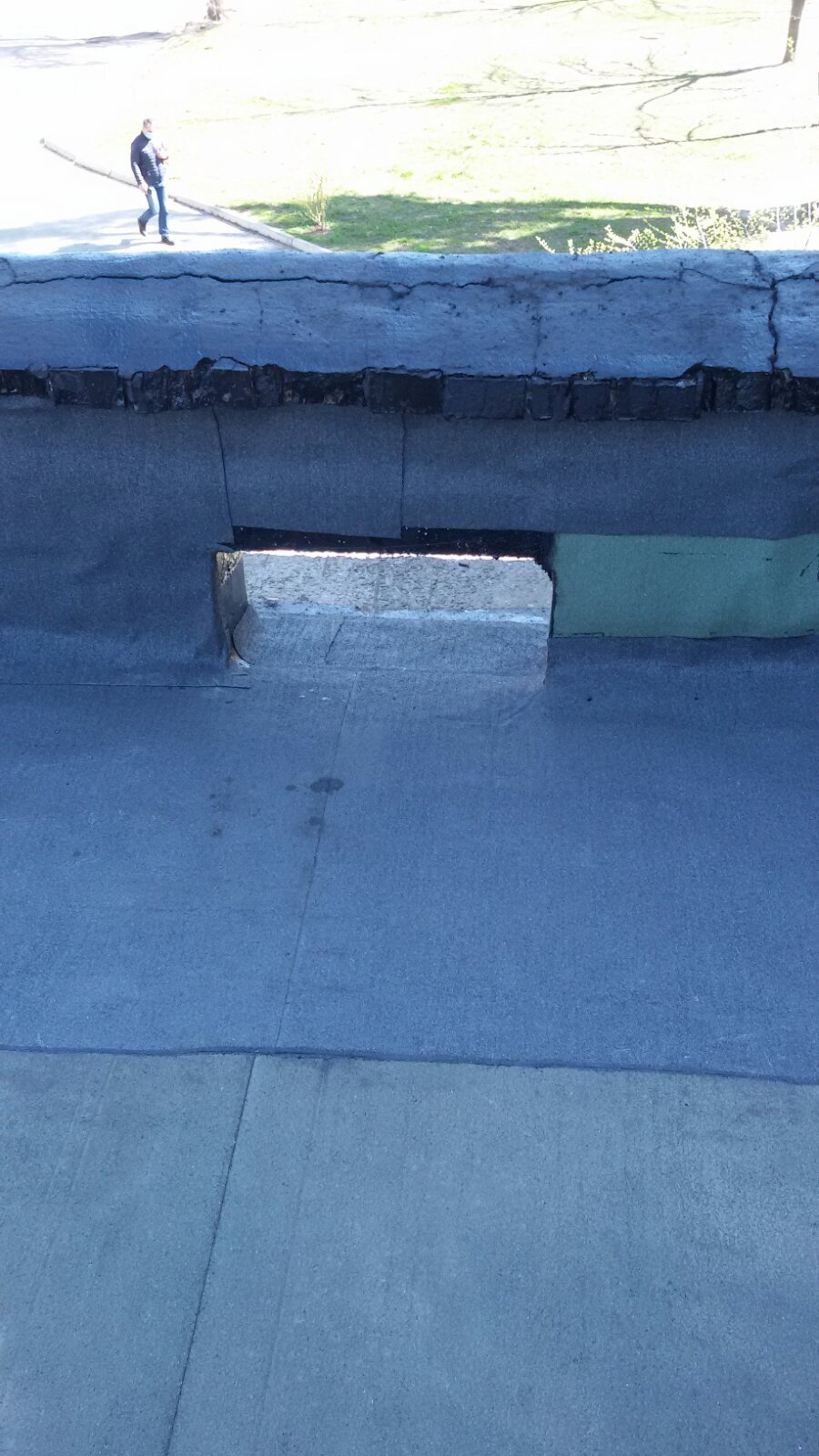 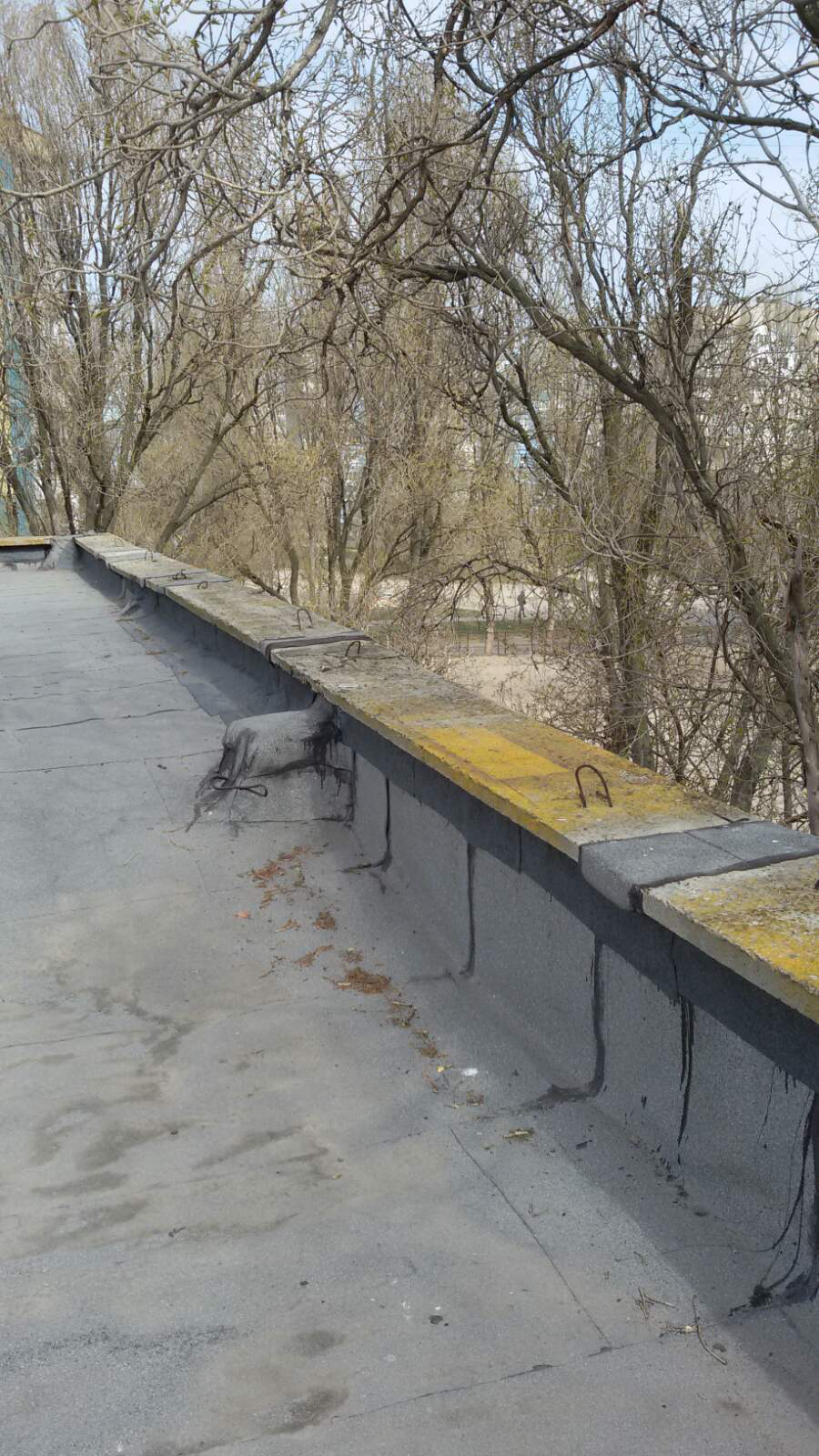 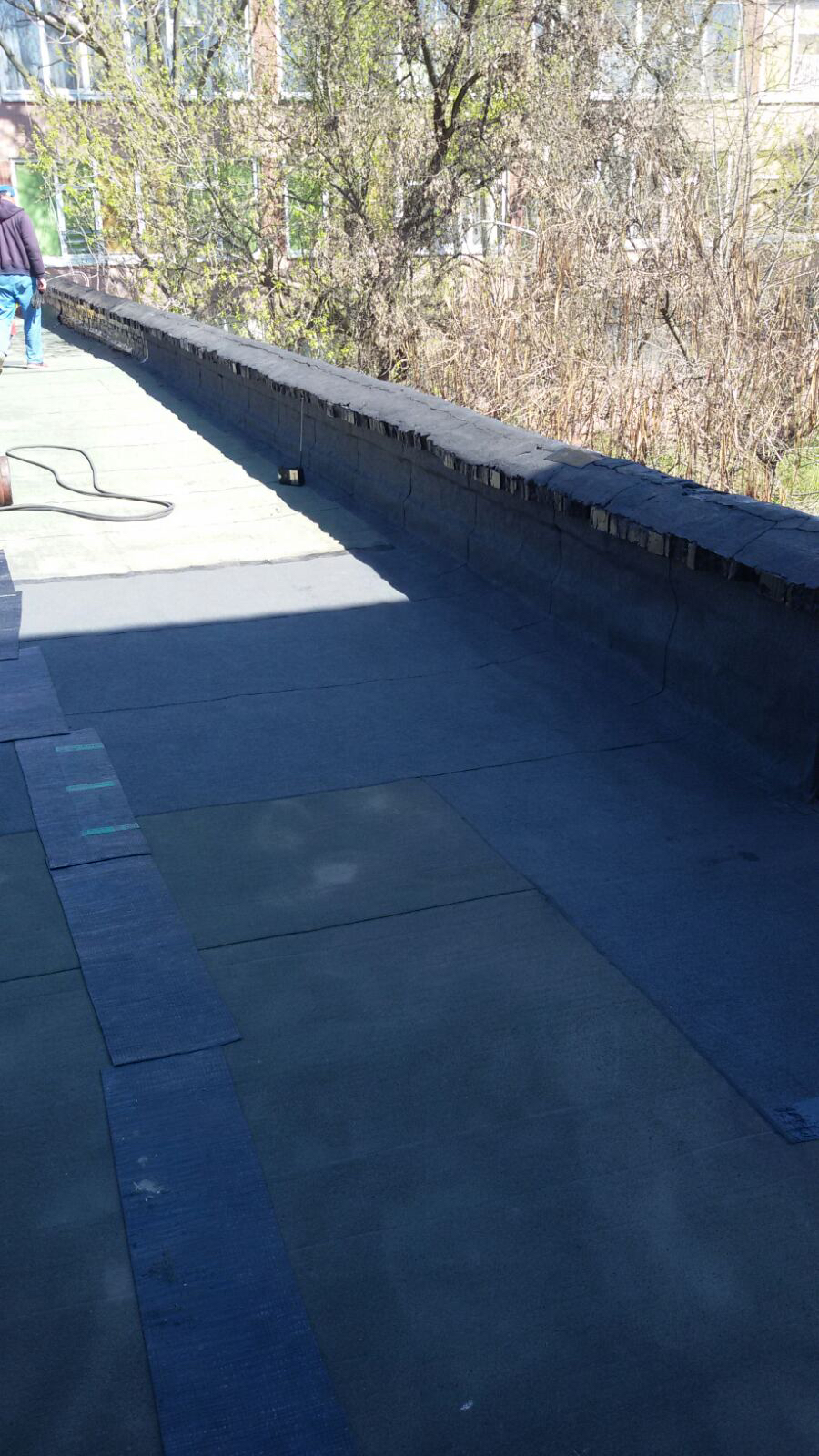 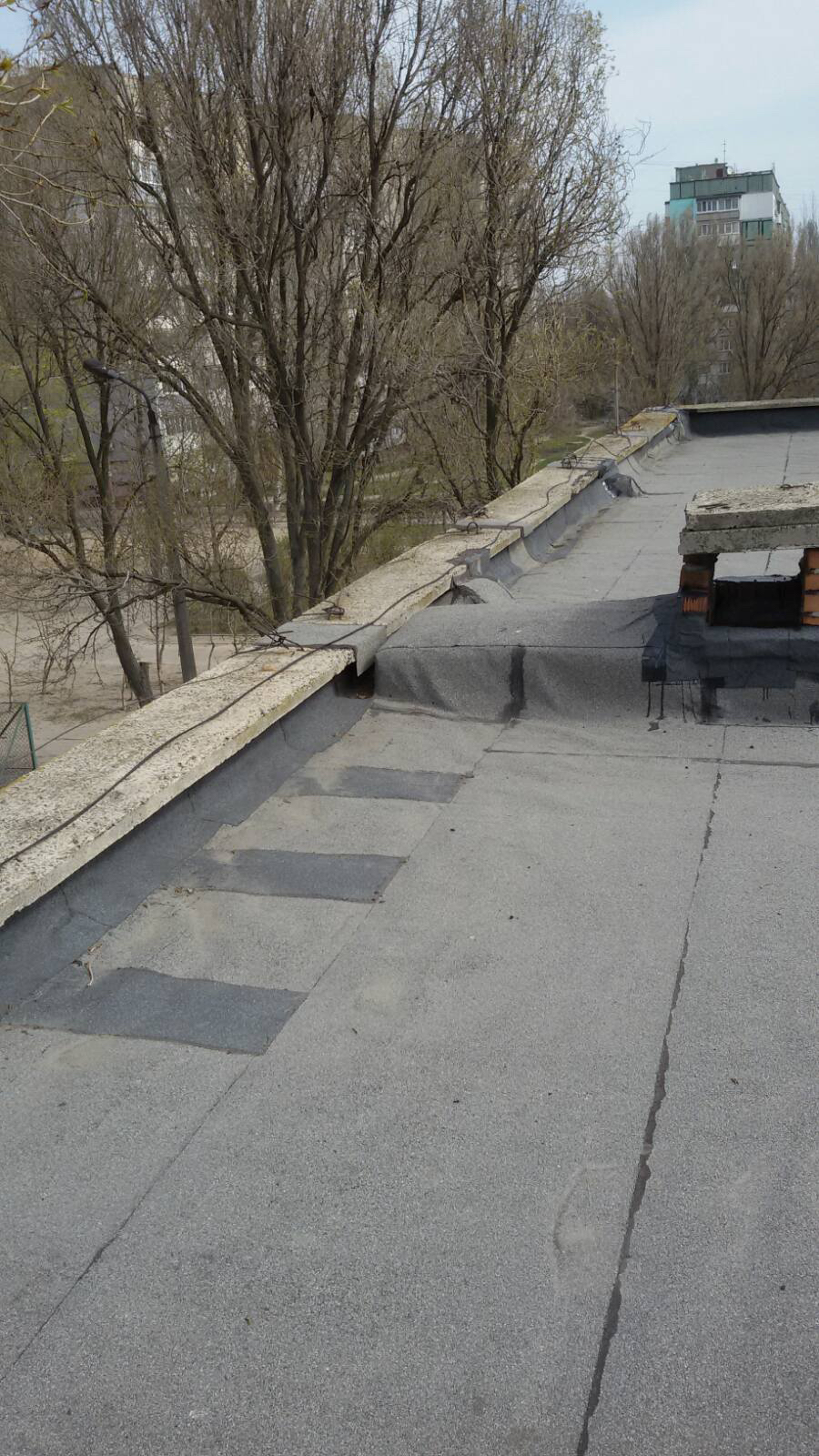 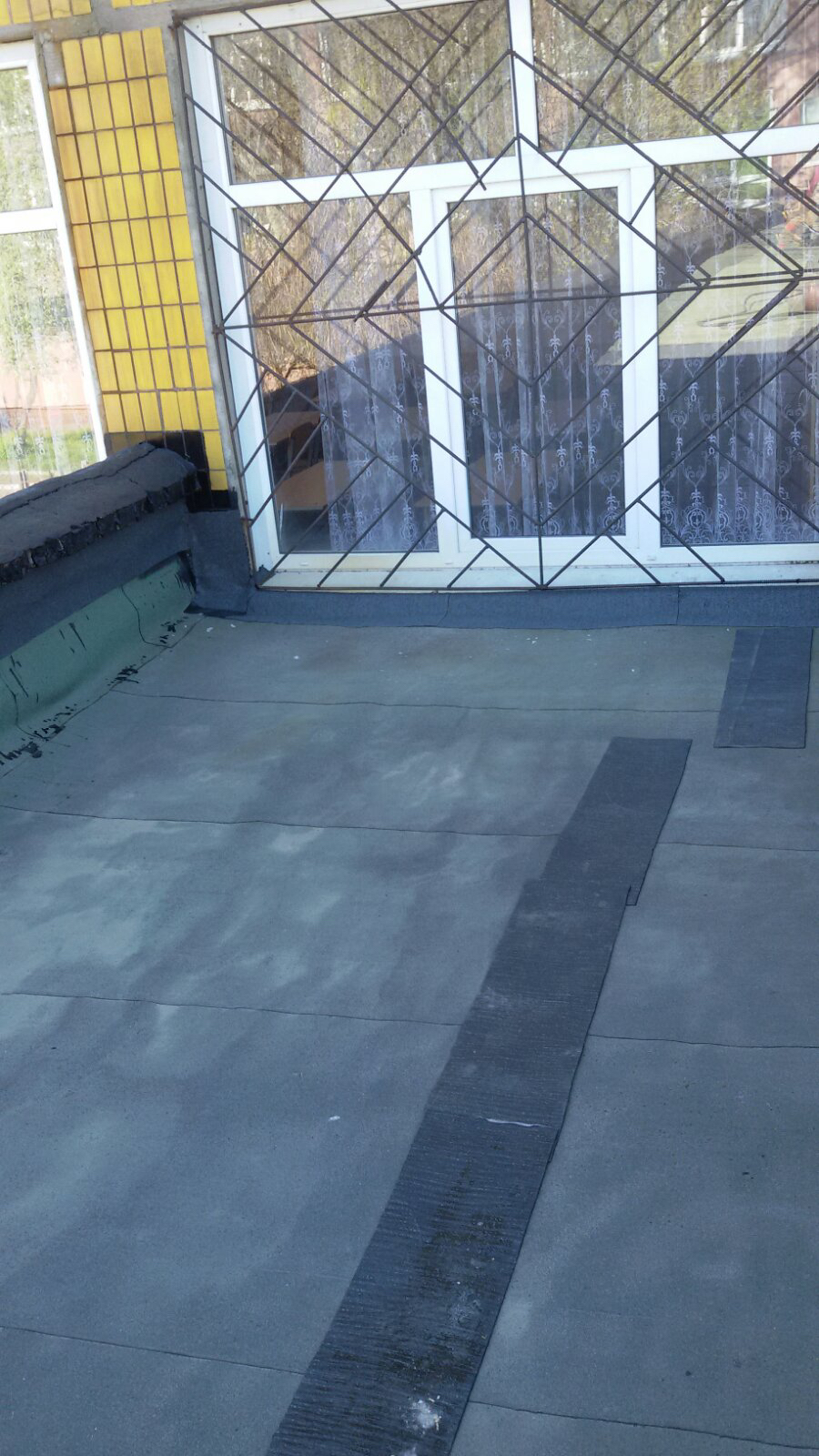 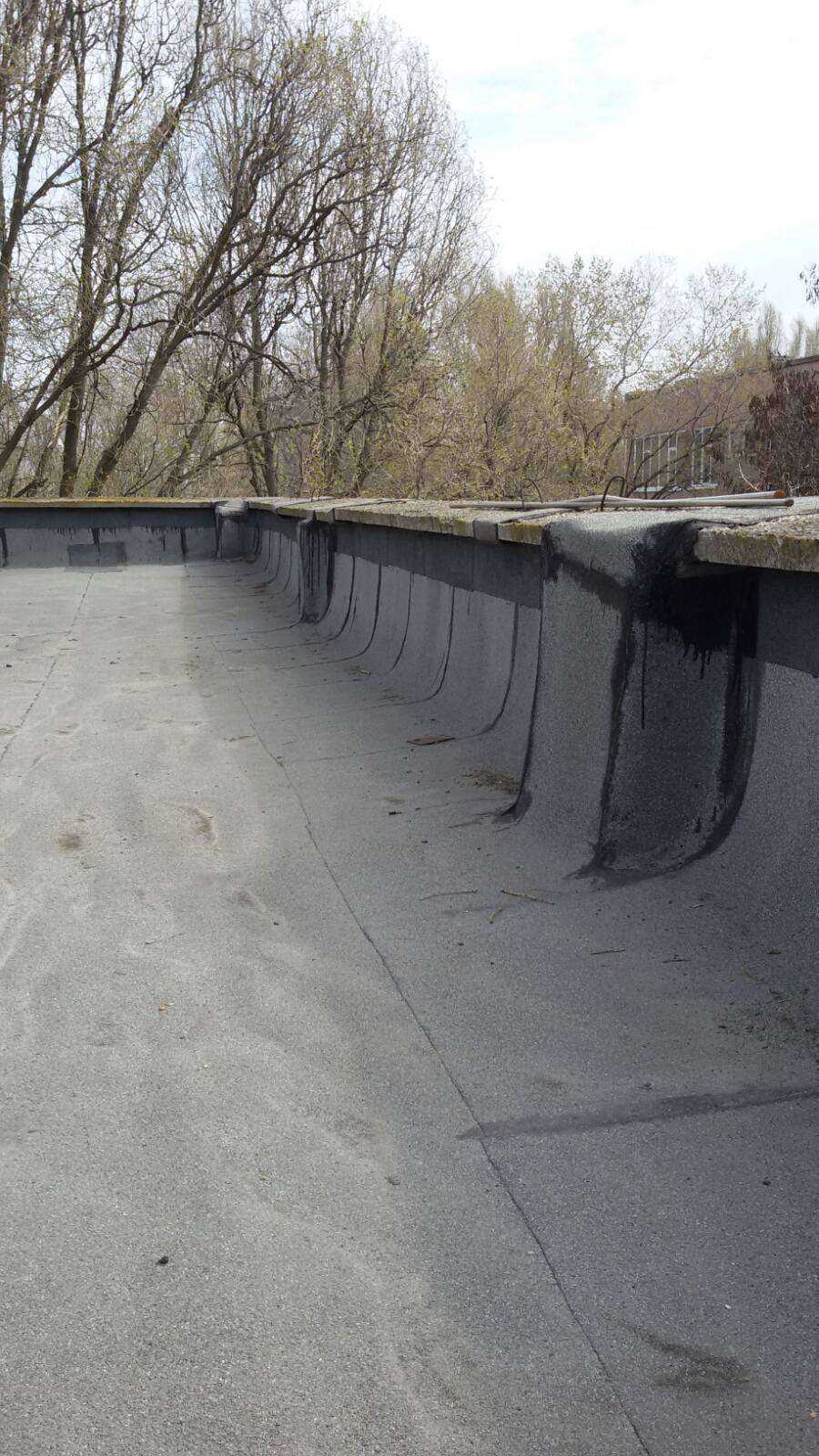 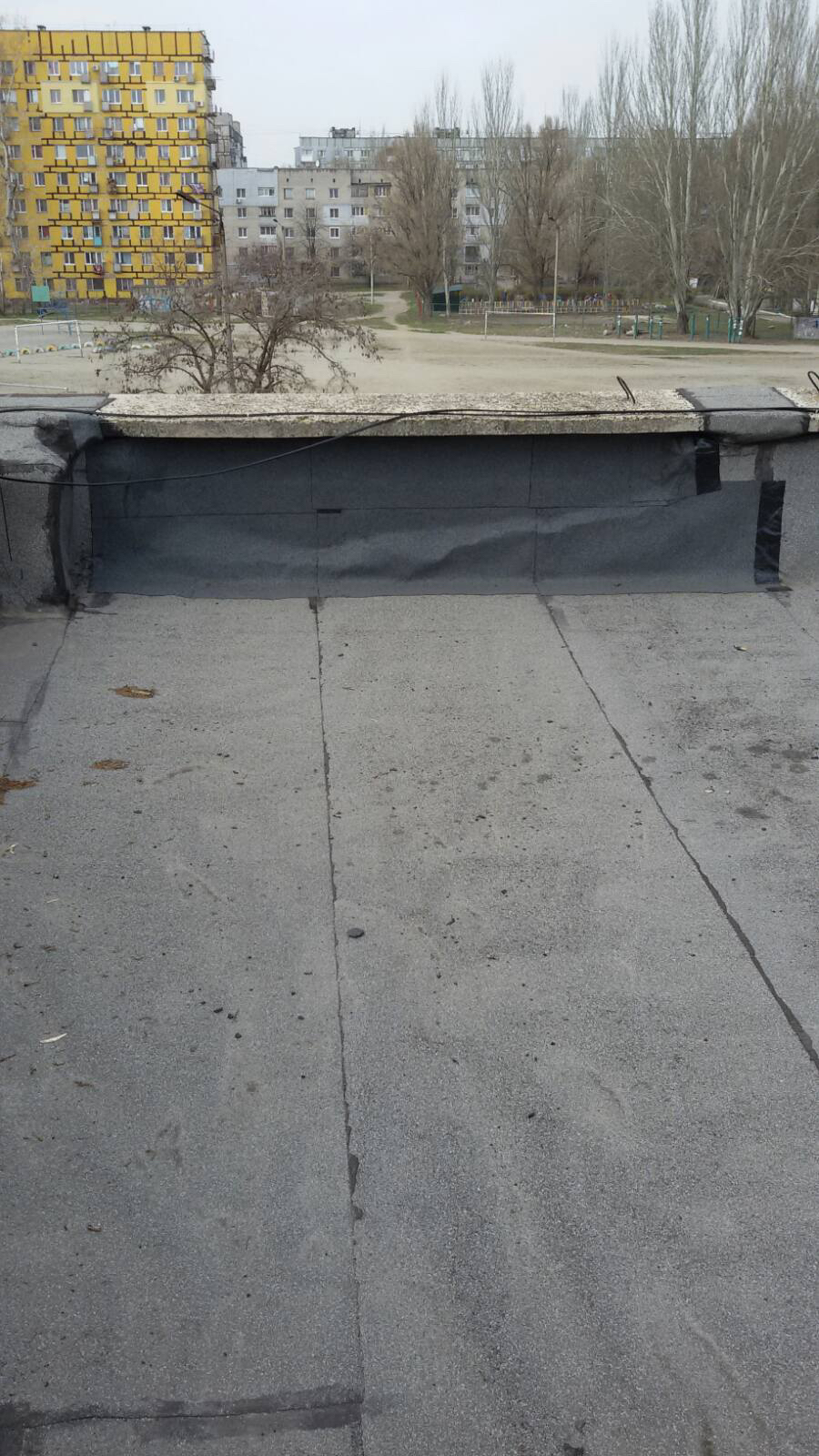 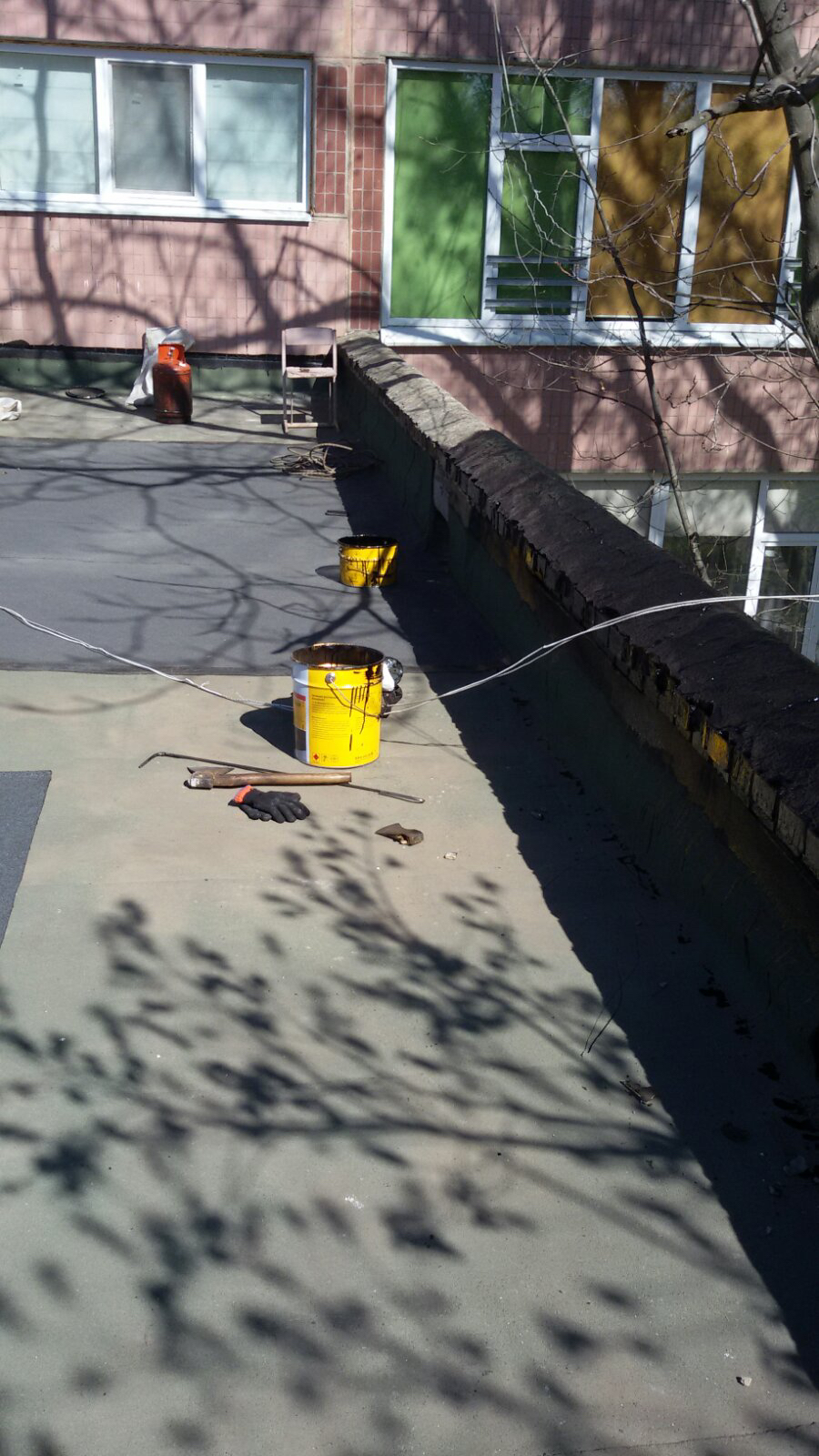 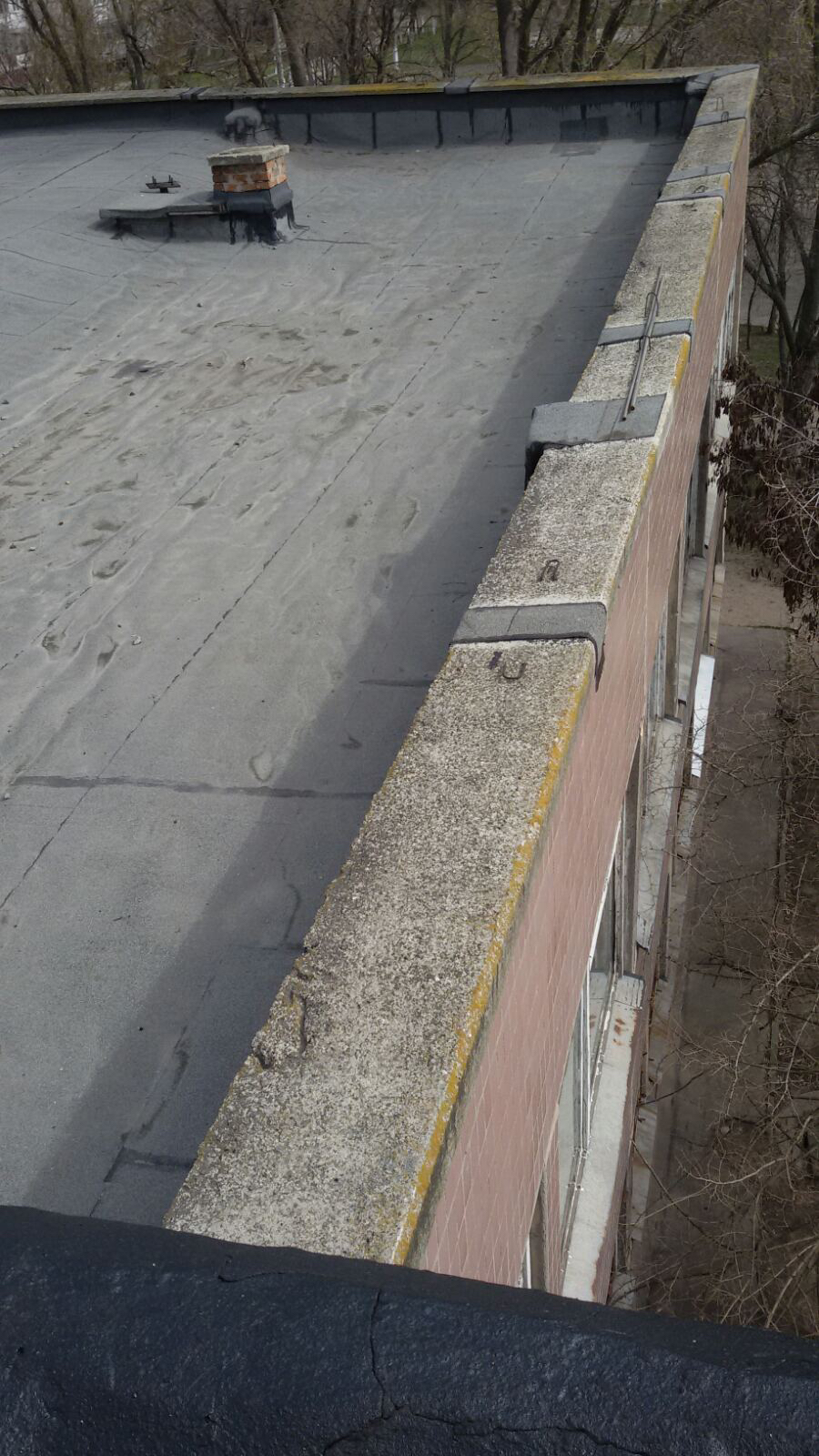 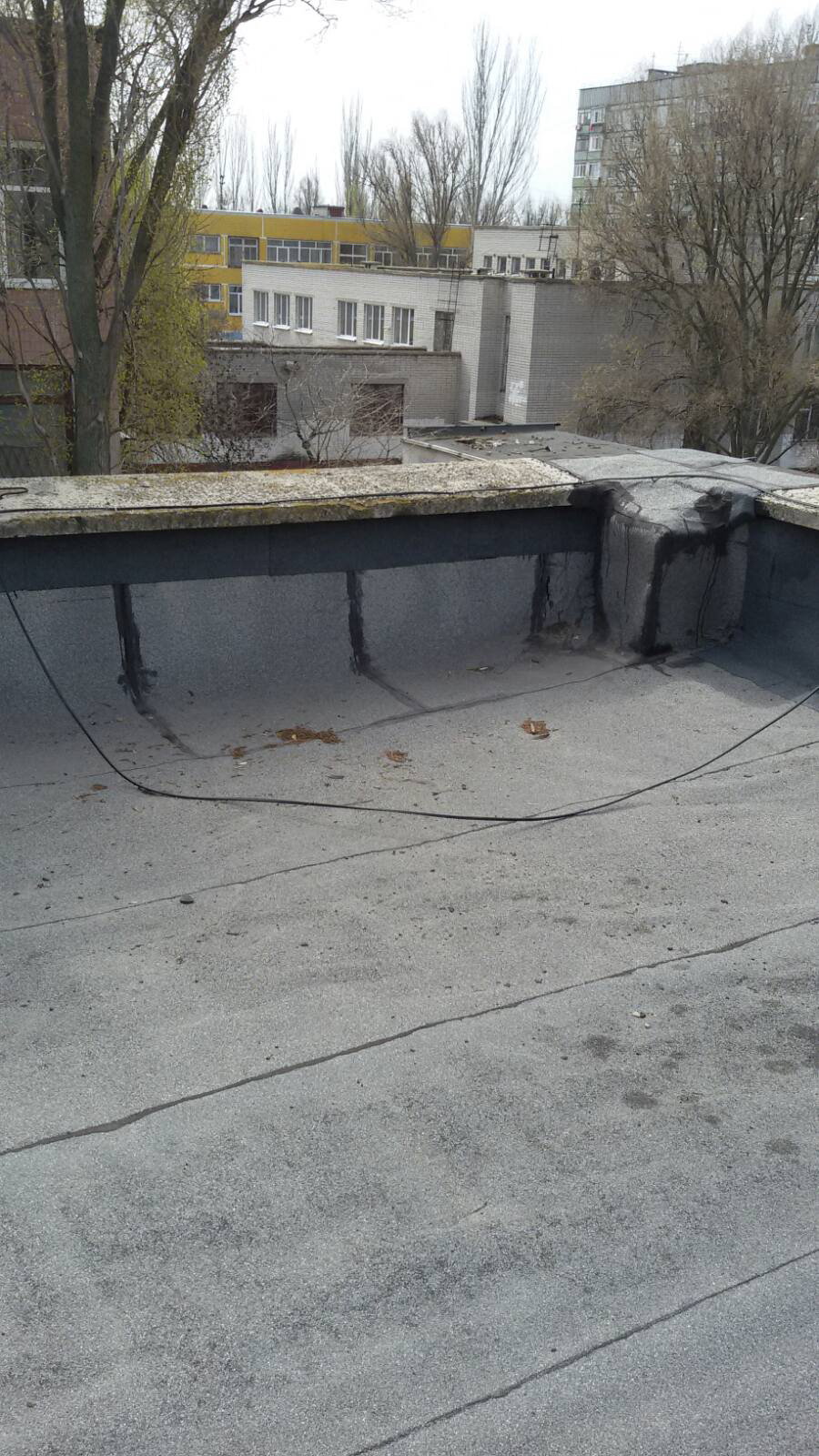 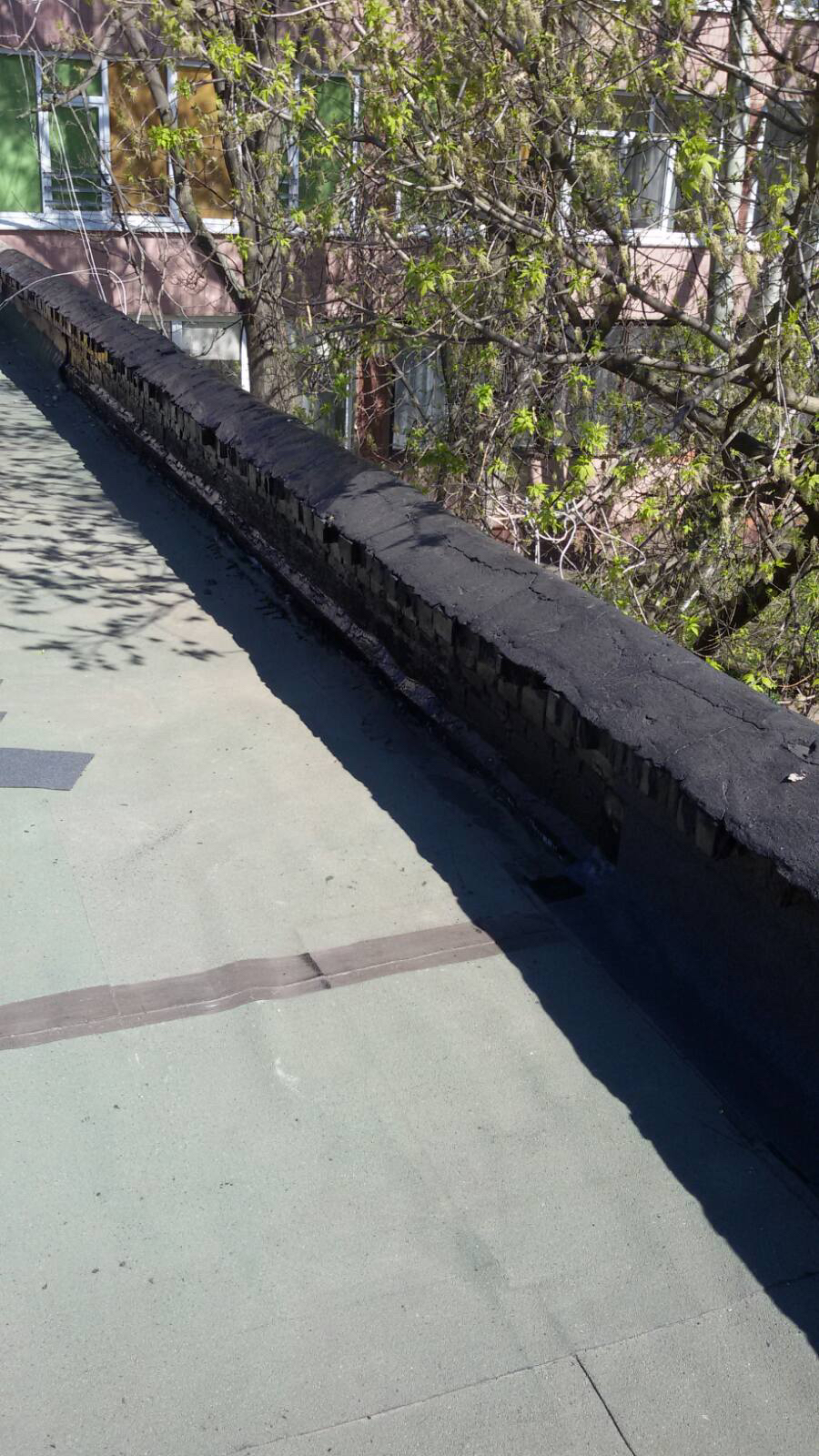 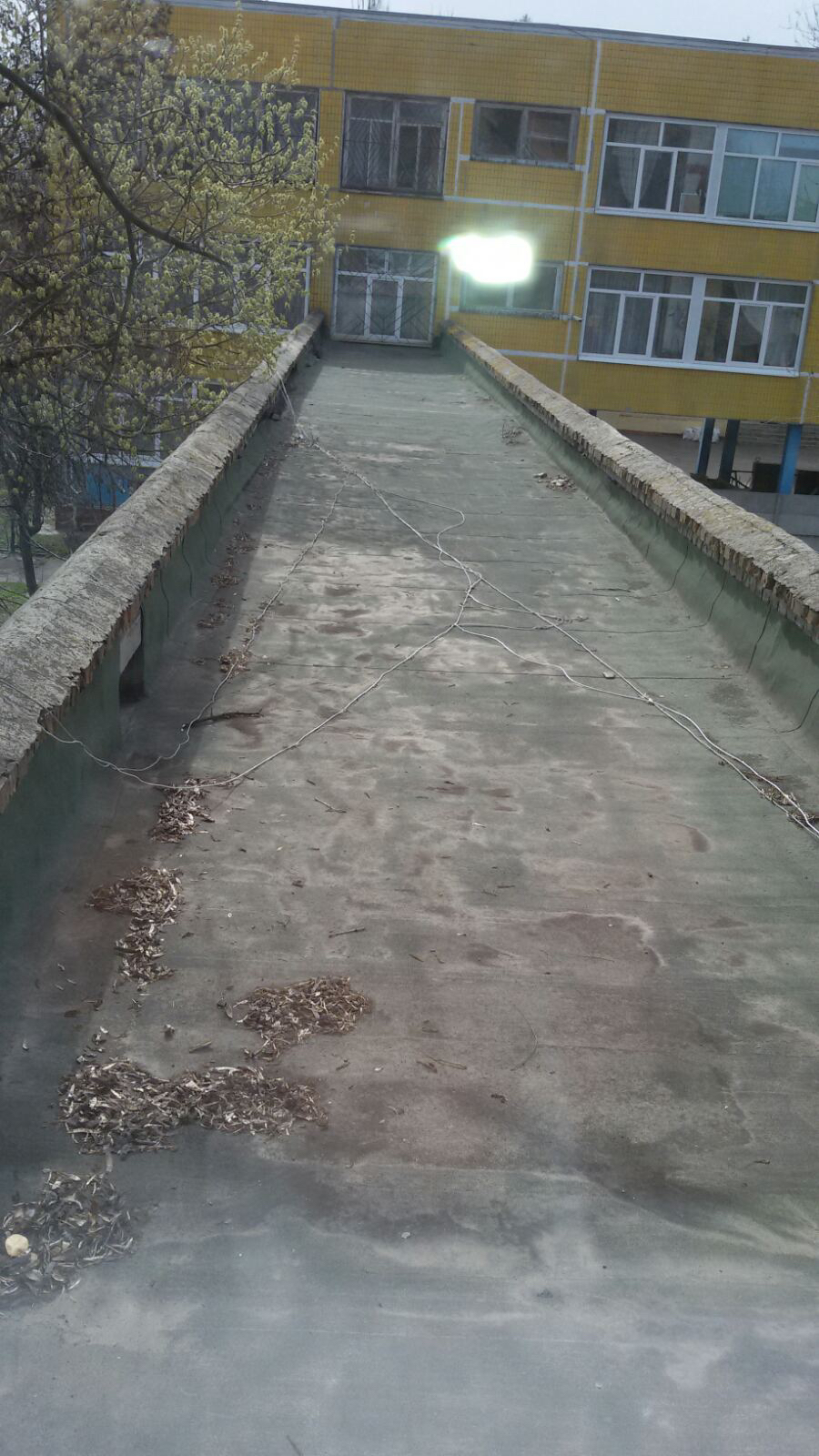 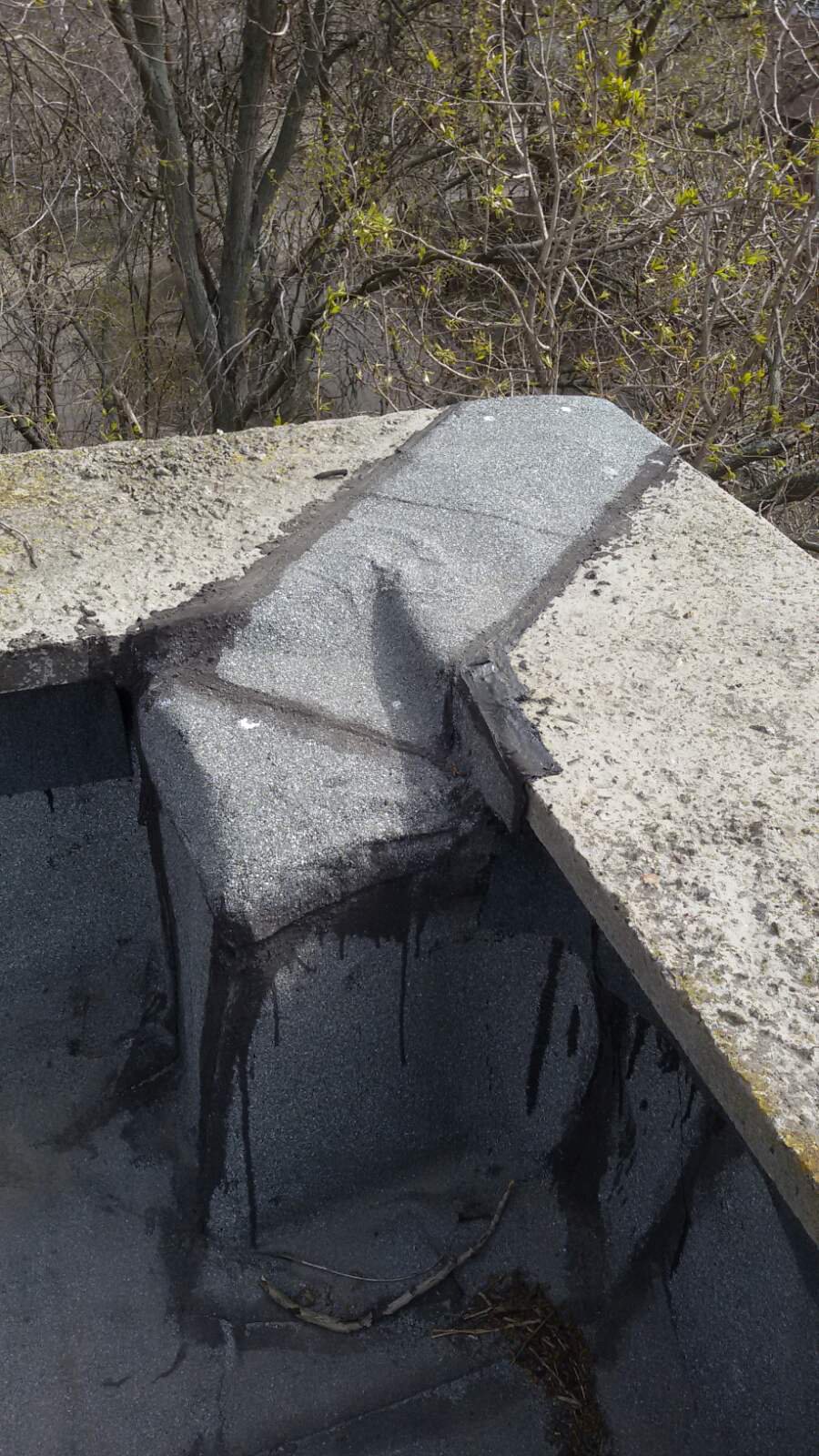 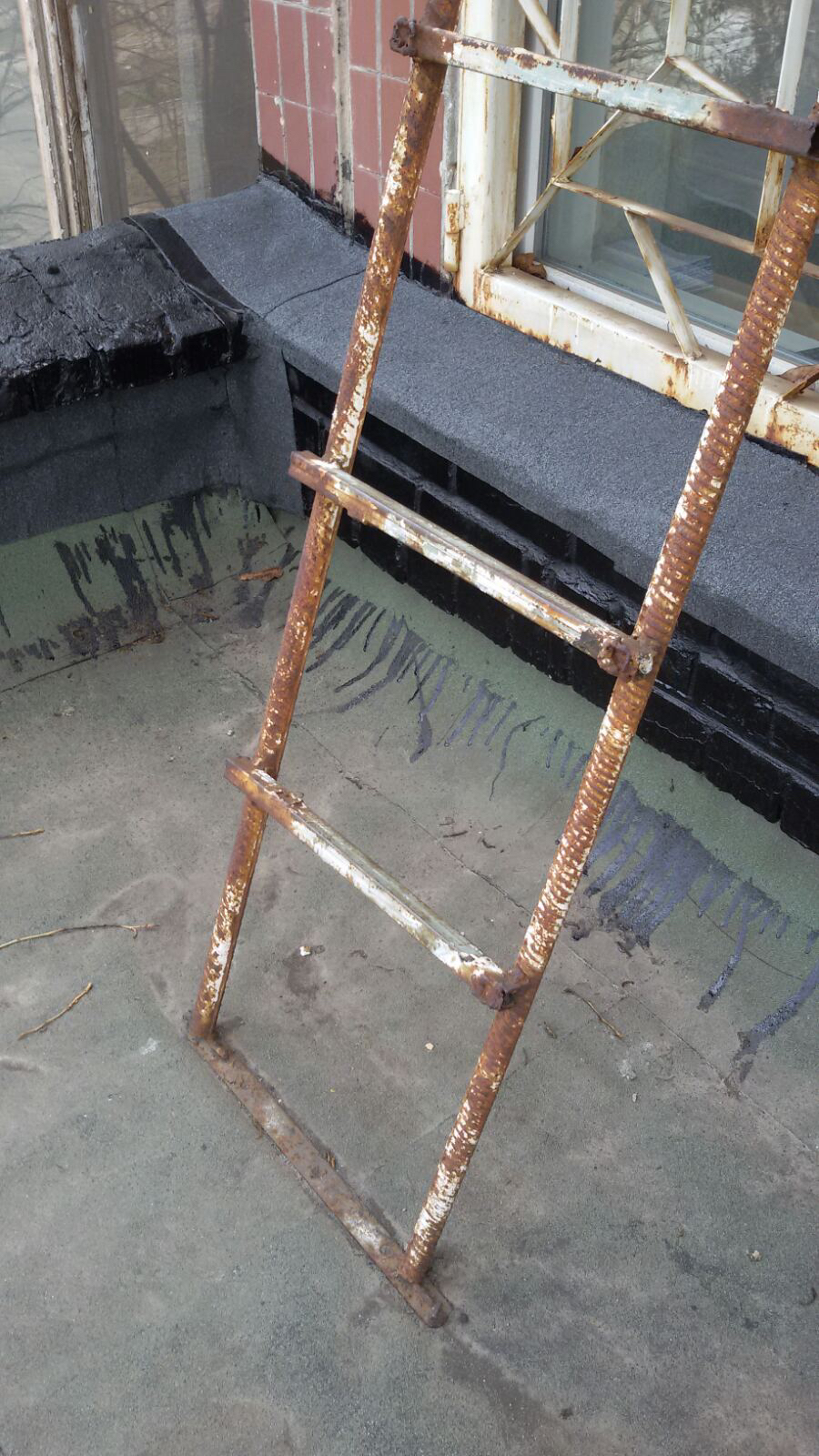 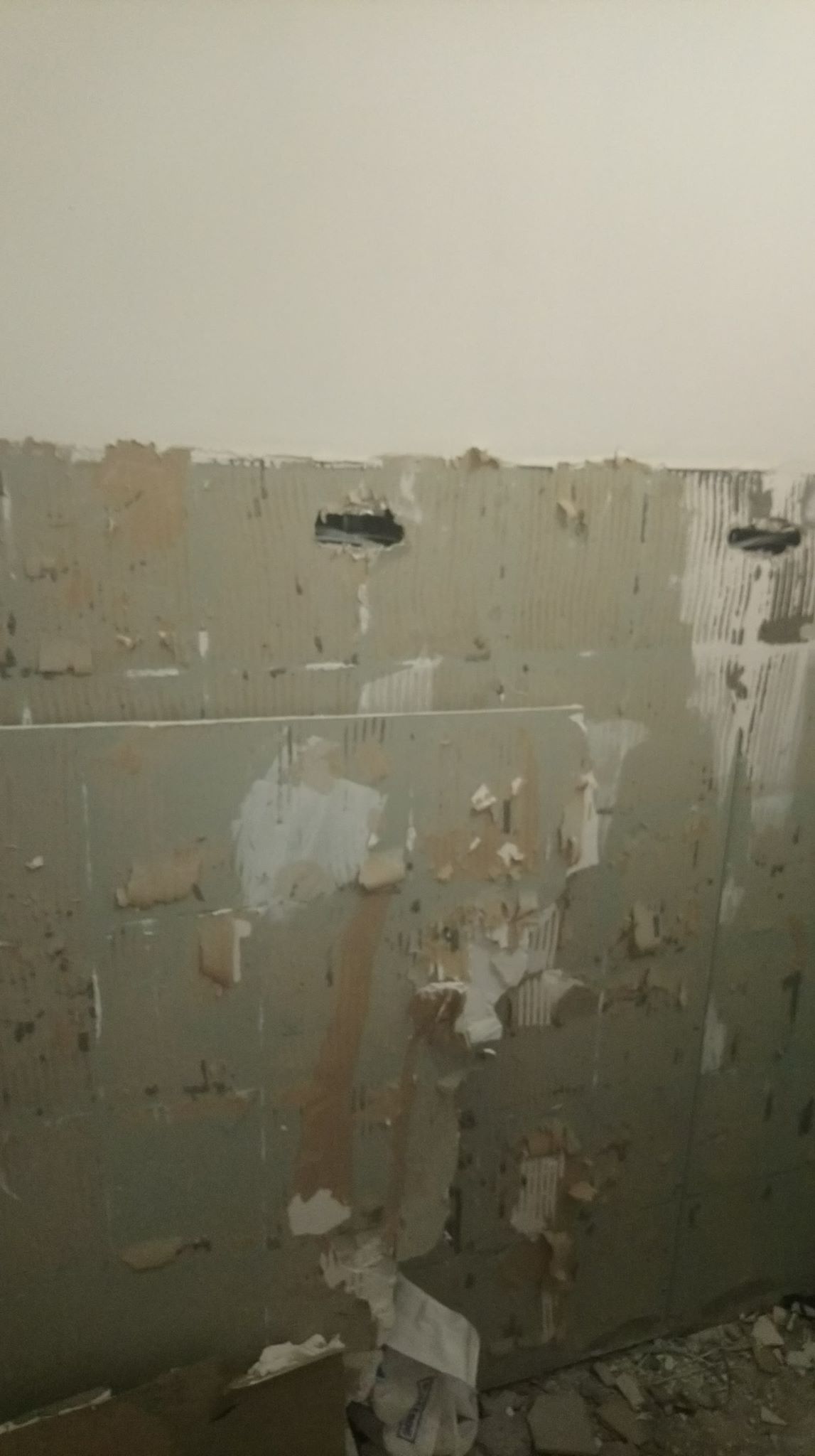 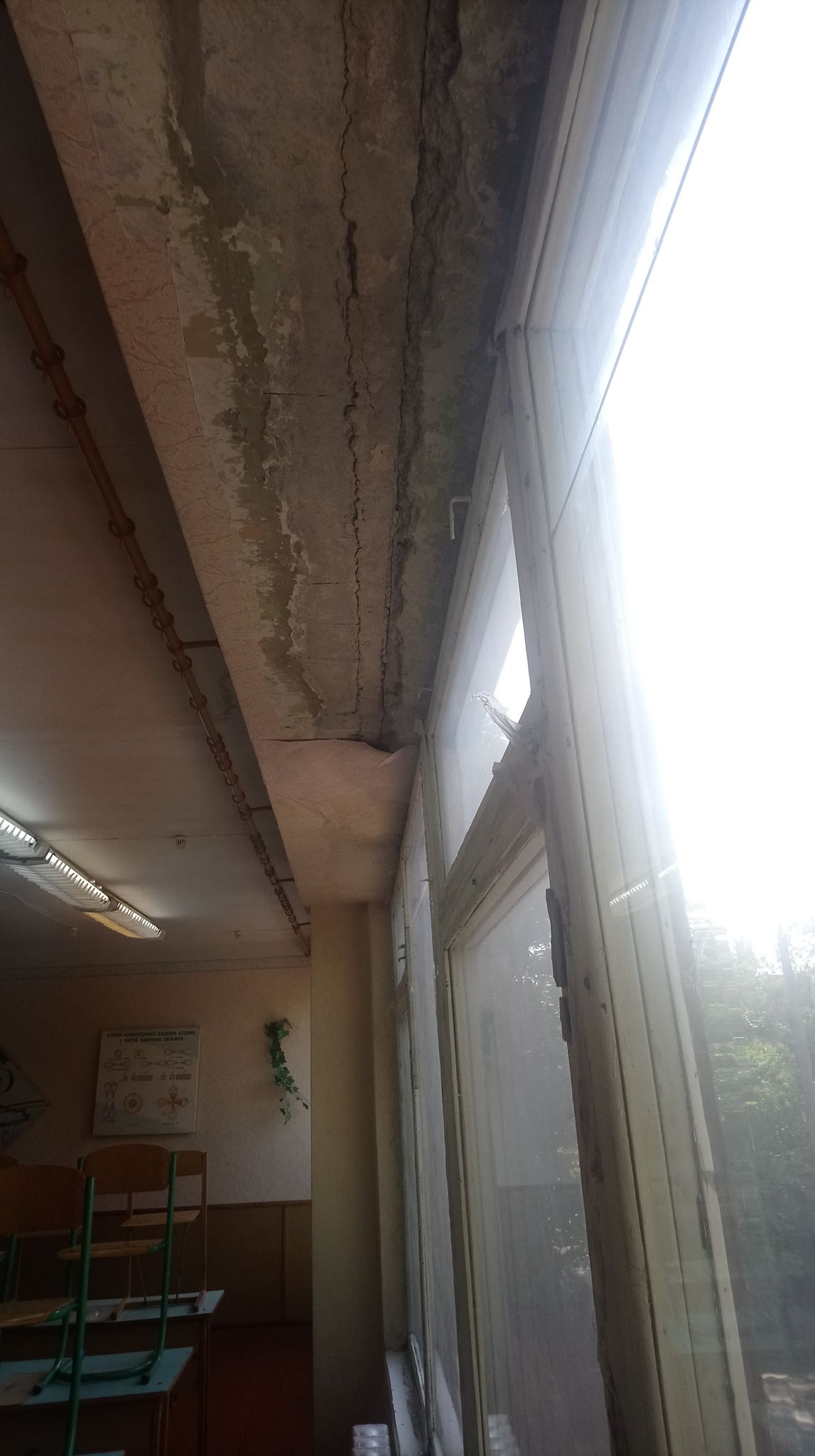 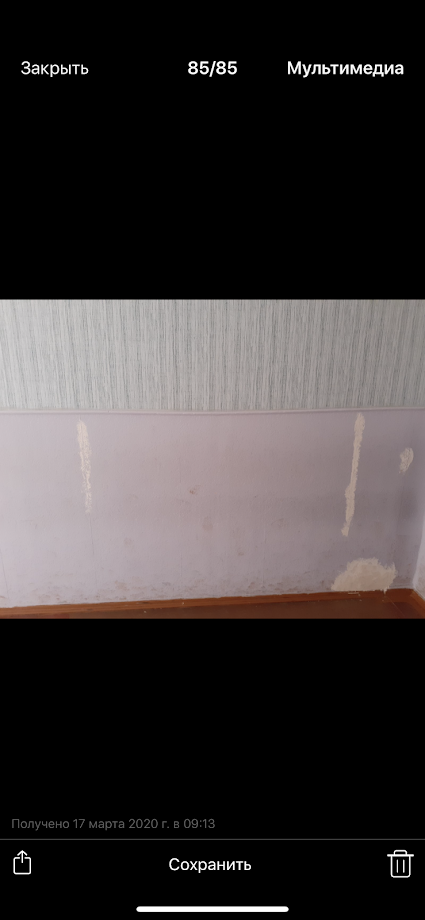 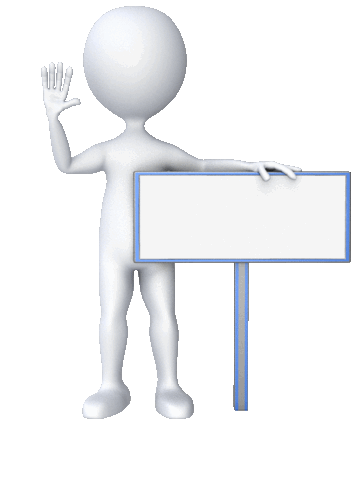 Дякую за увагу.
З вами була
 директор КЗО НВО №136
Євсевська Н.В.